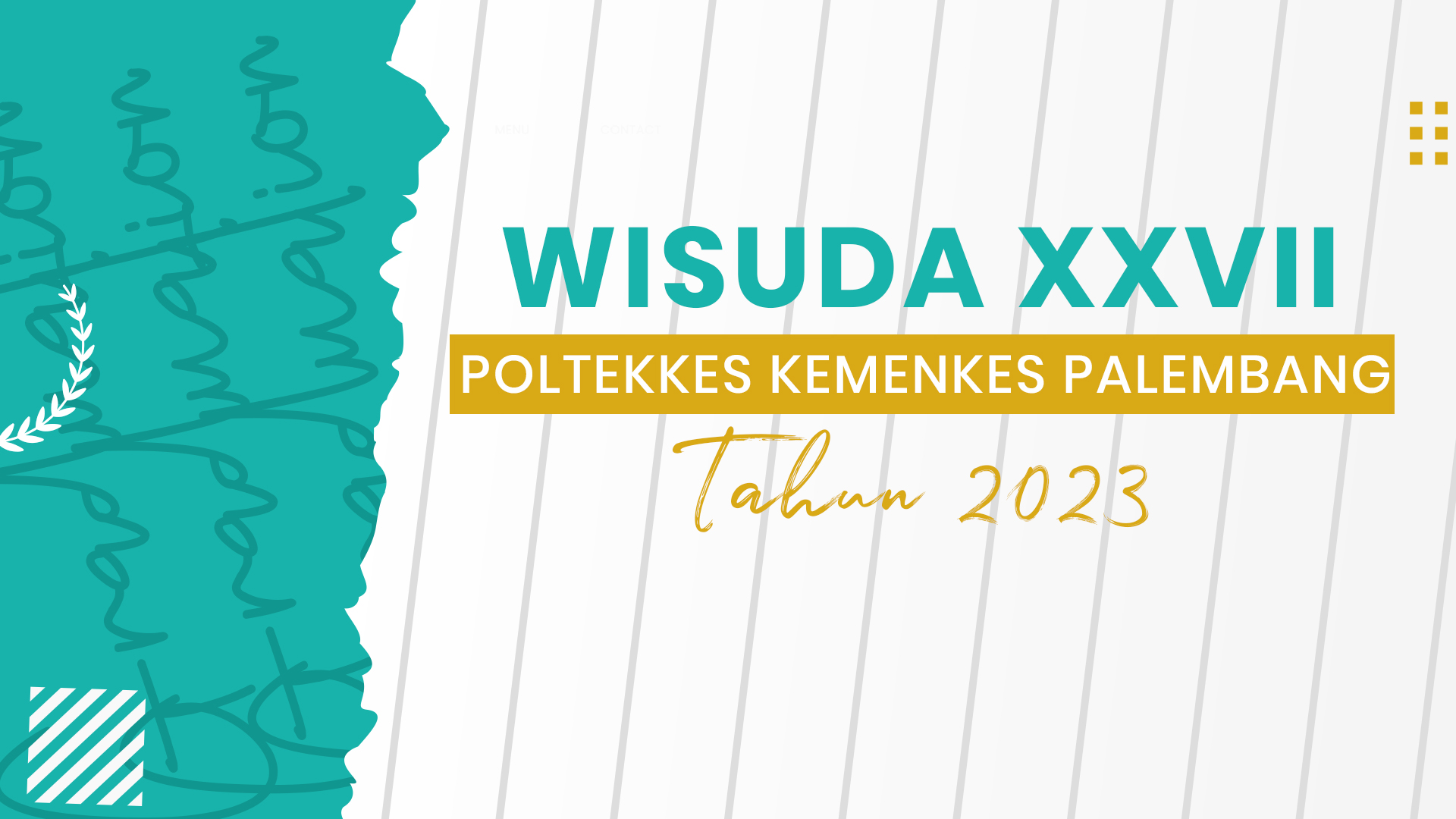 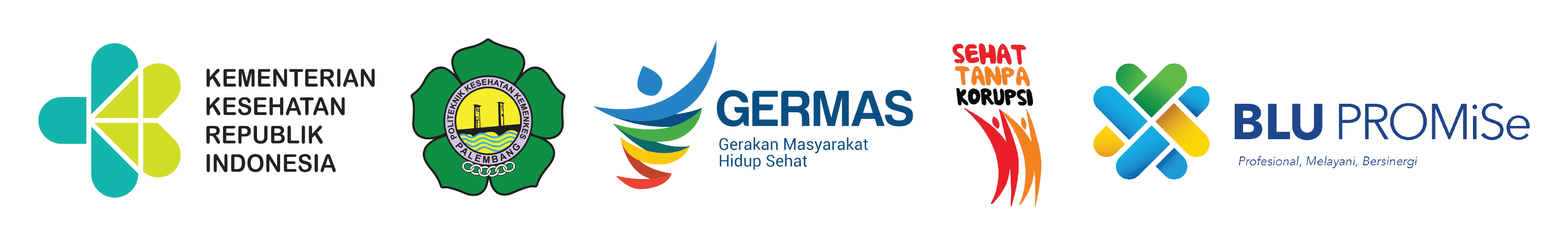 t
JURUSAN KEBIDANAN
PROGRAM STUDI KEBIDANAN (KAMPUS KAB. MUARA ENIM) PROGRAM DIPLOMA TIGA
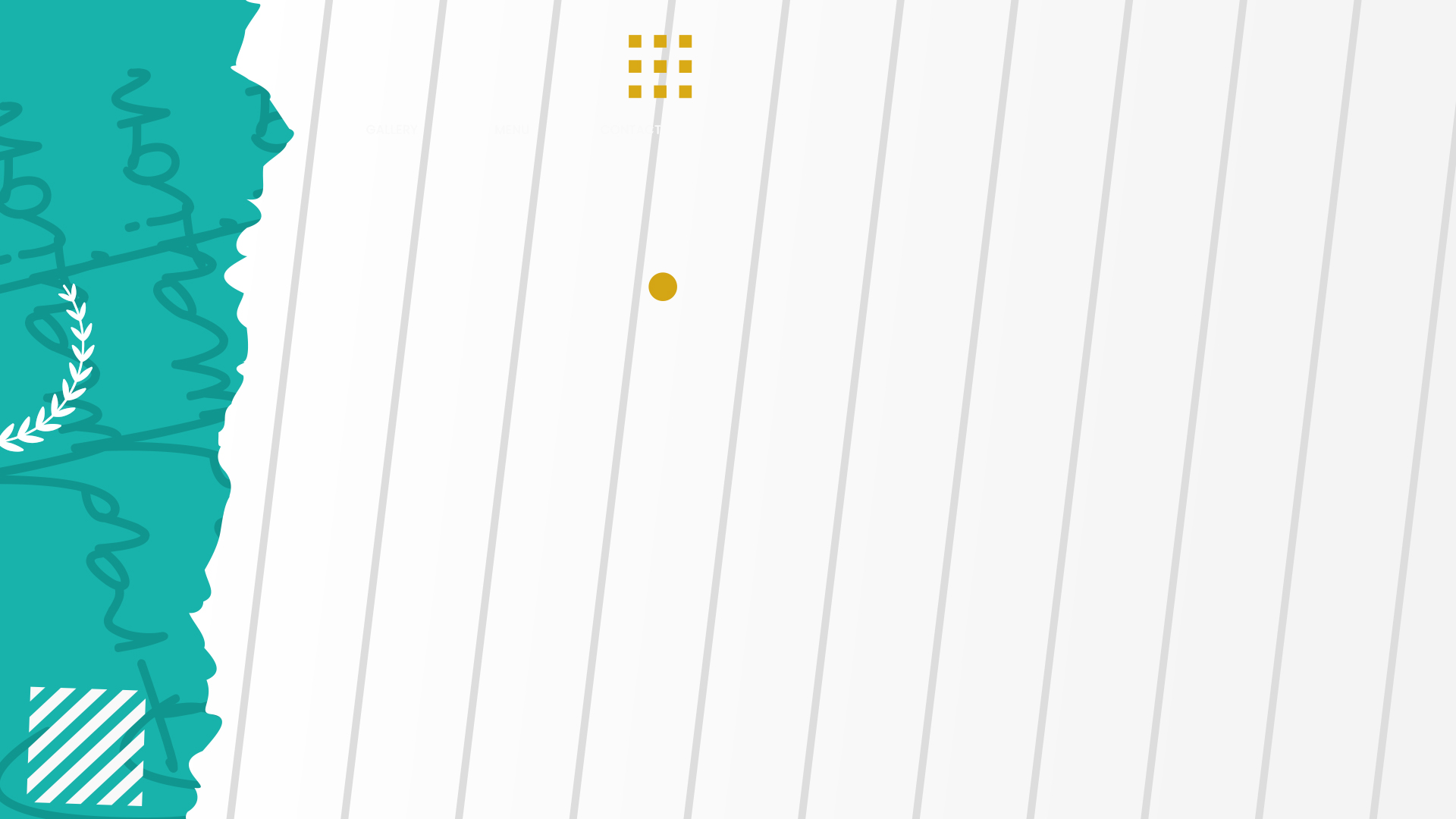 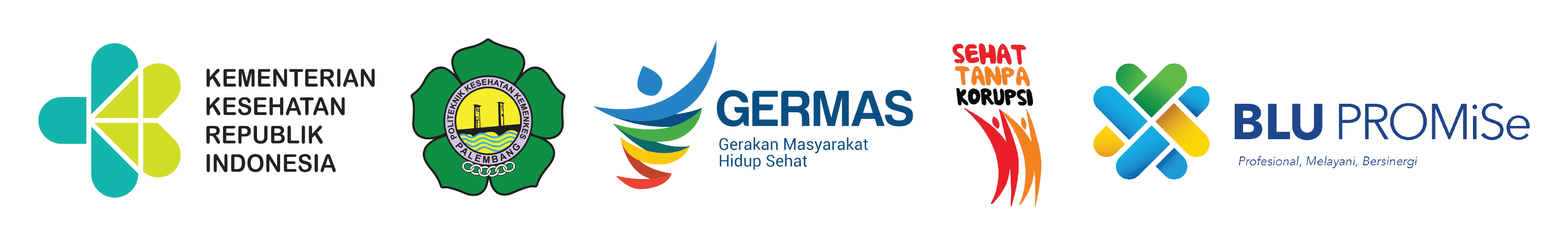 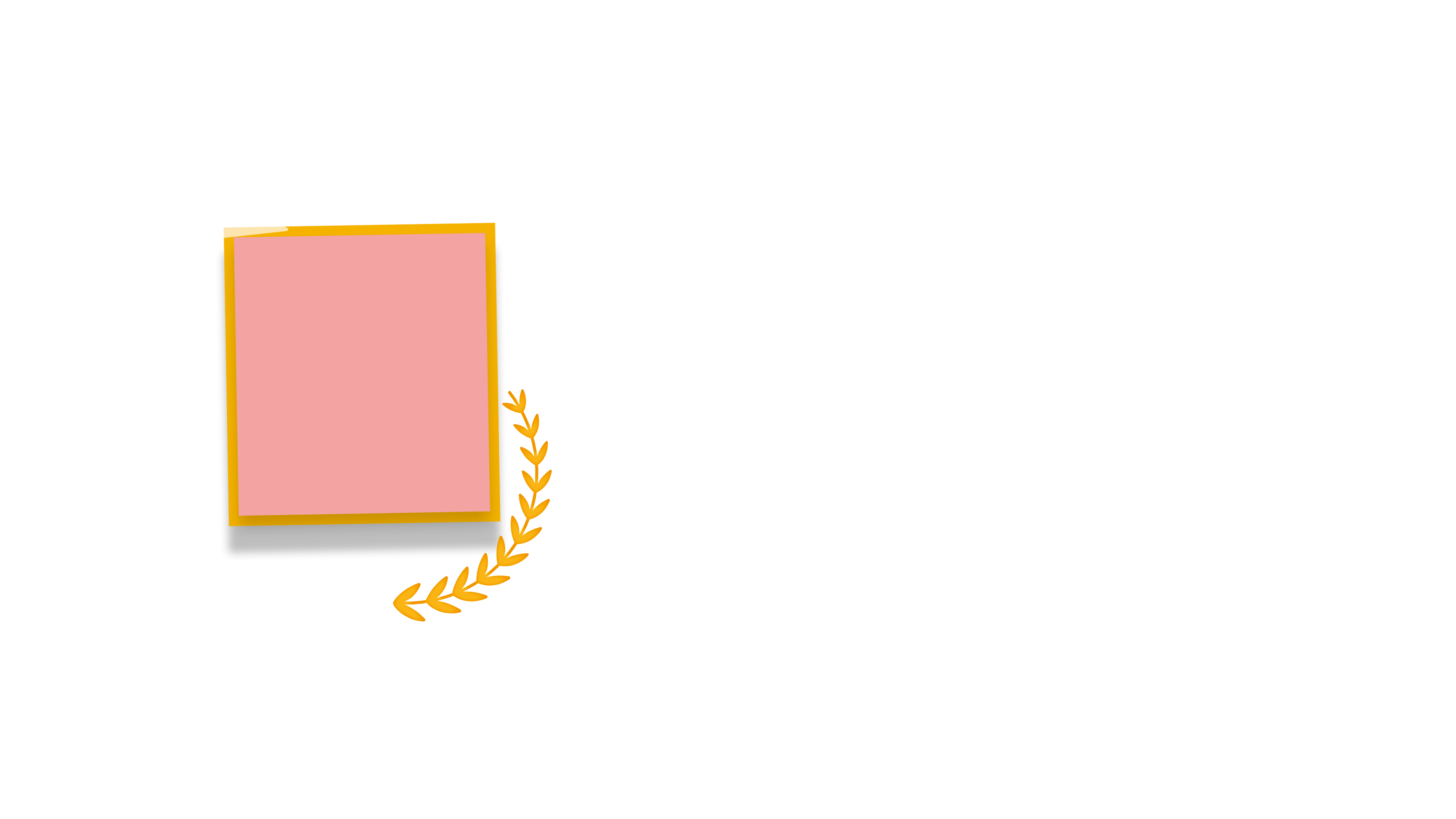 NAMA AYAH 	: JHONI
NAMA IBU 	: RENI KARYA WATI
NILAI IPK	: 3,89
PREDIKAT	: PUJIAN
DEITRA ALIFIA
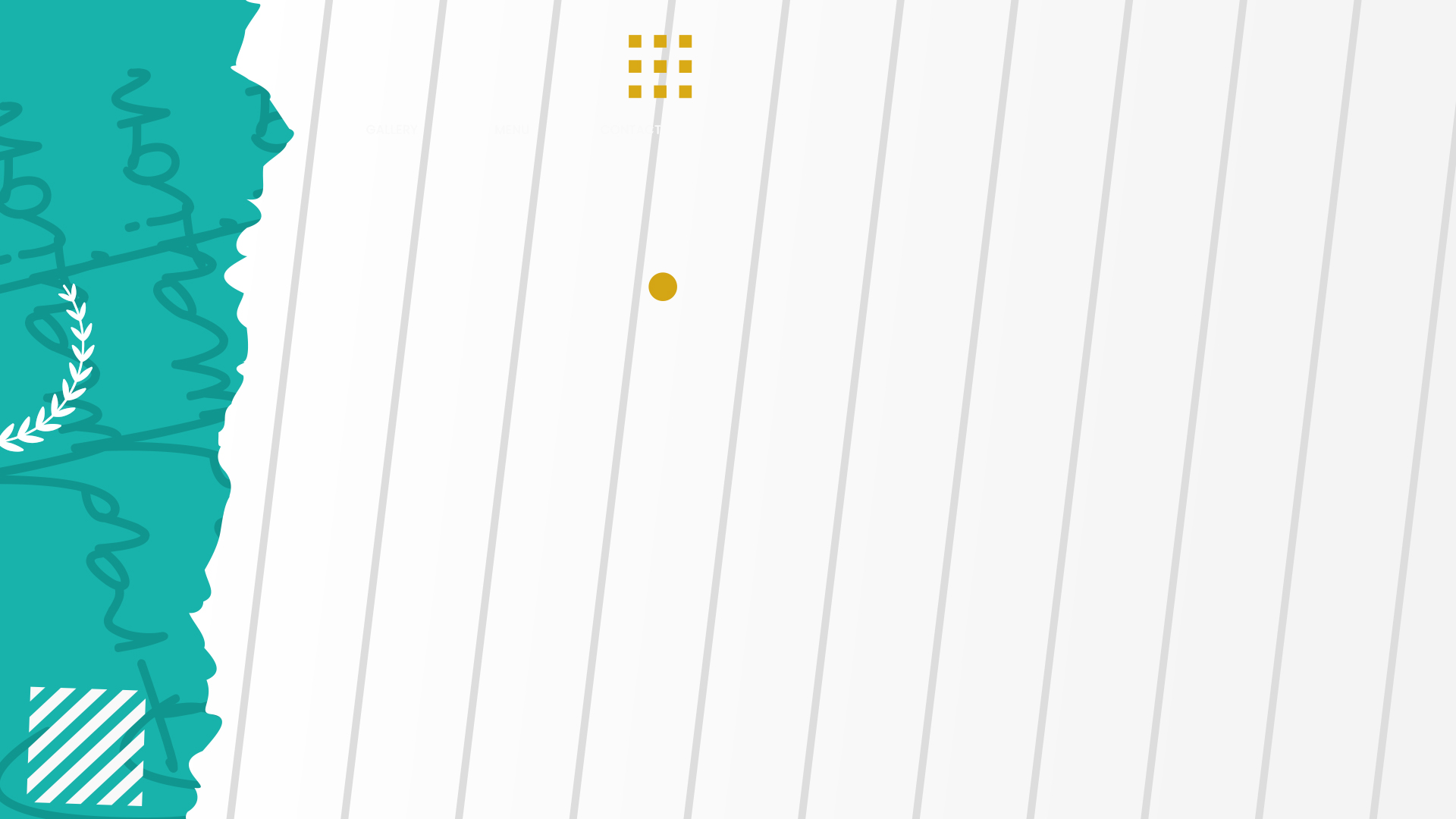 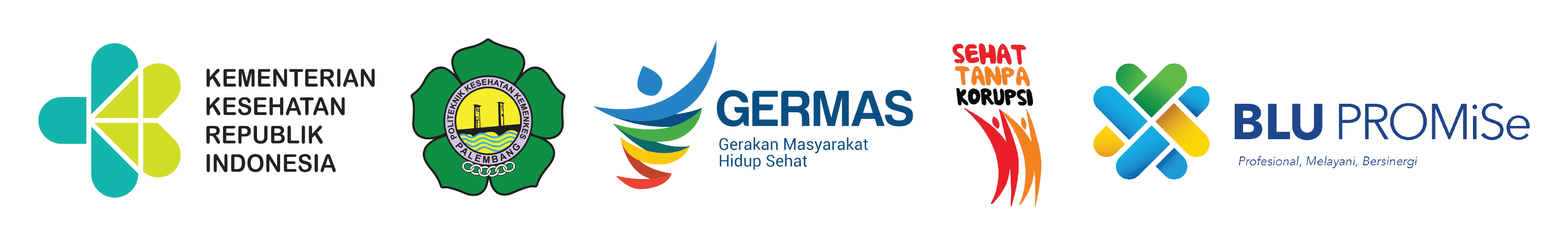 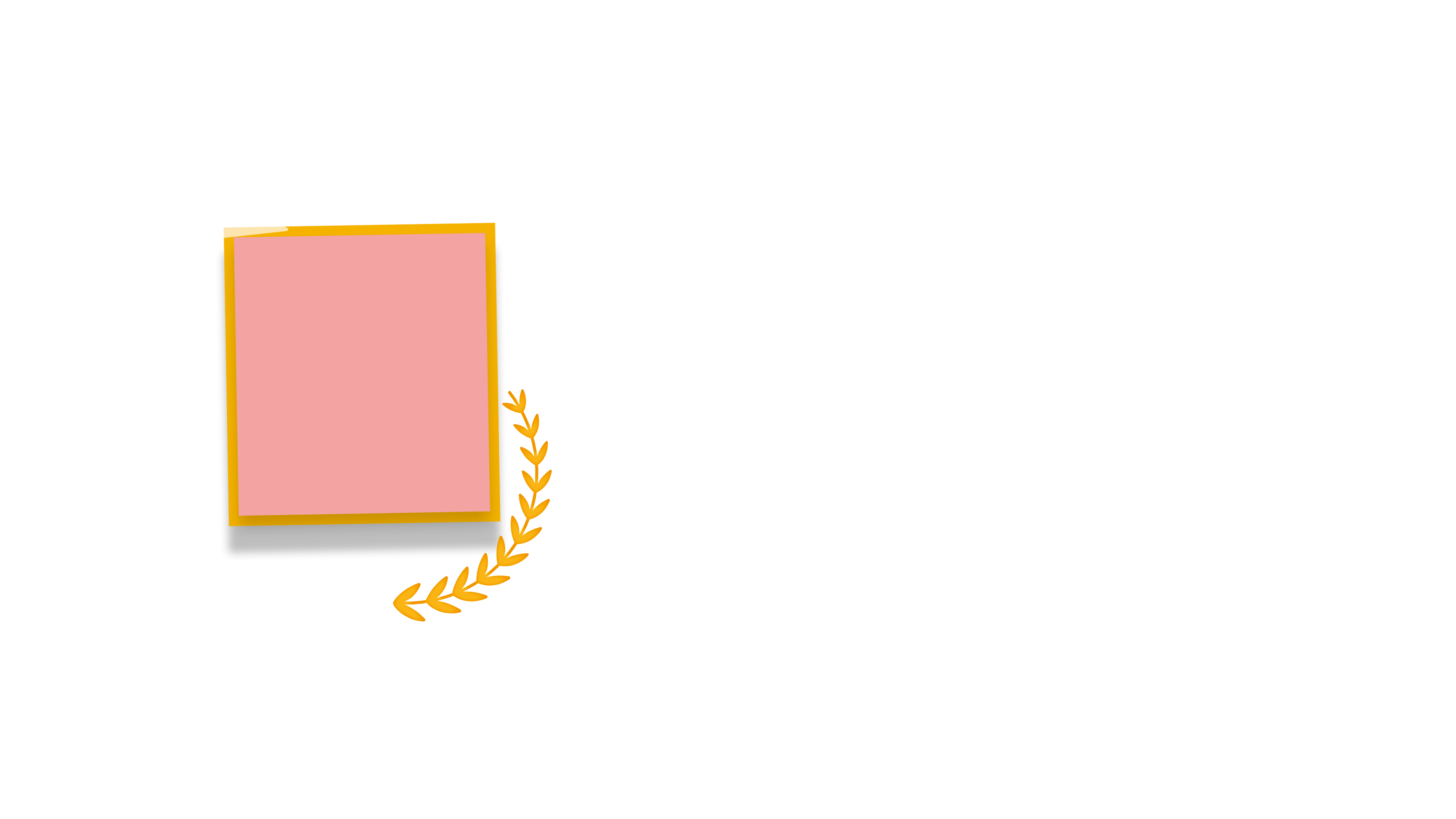 NAMA AYAH 	: NOPRI
NAMA IBU 	: MISLIA
NILAI IPK	: 3,86
PREDIKAT	: PUJIAN
UMIATI FITRI PRILIA
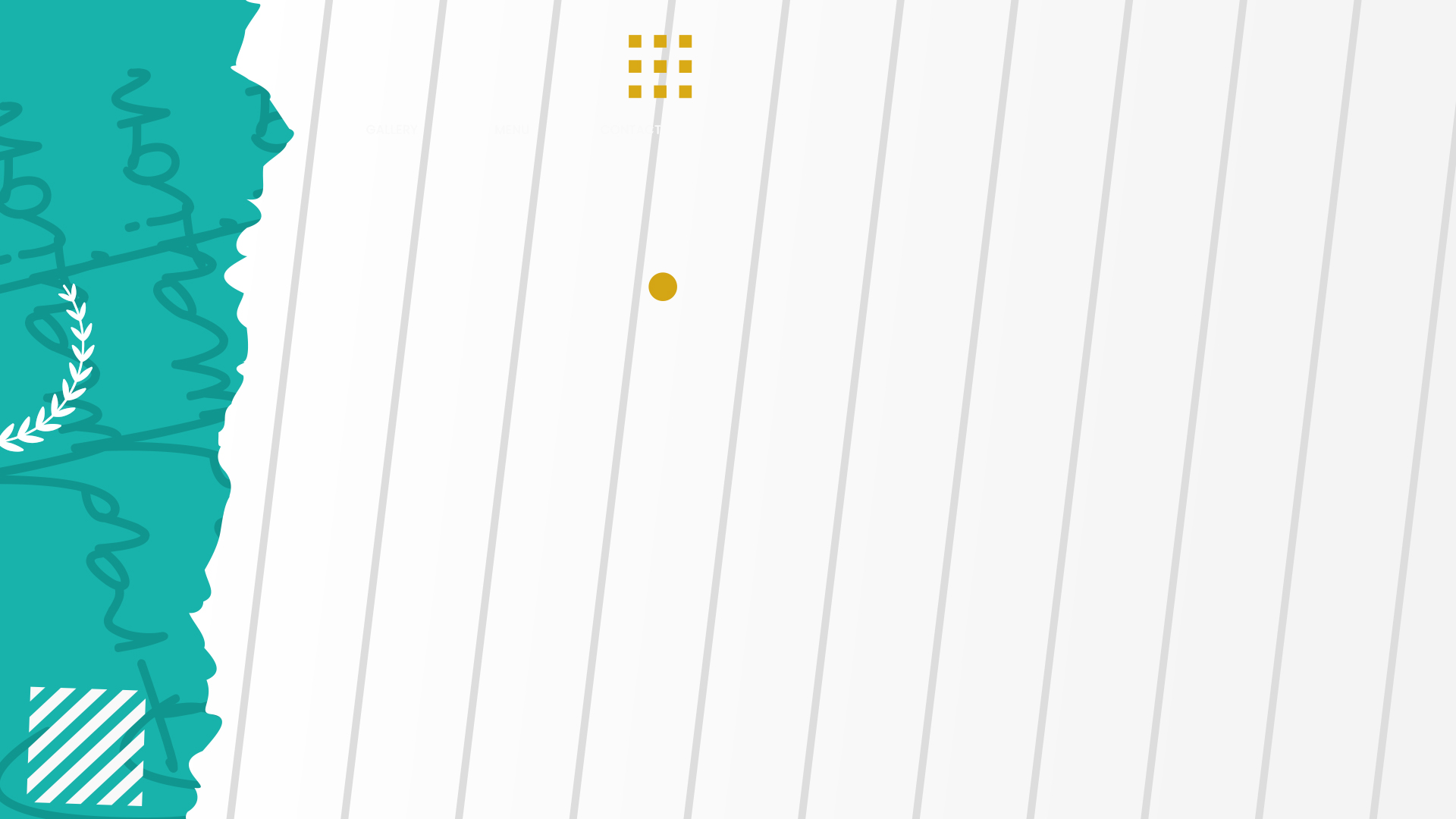 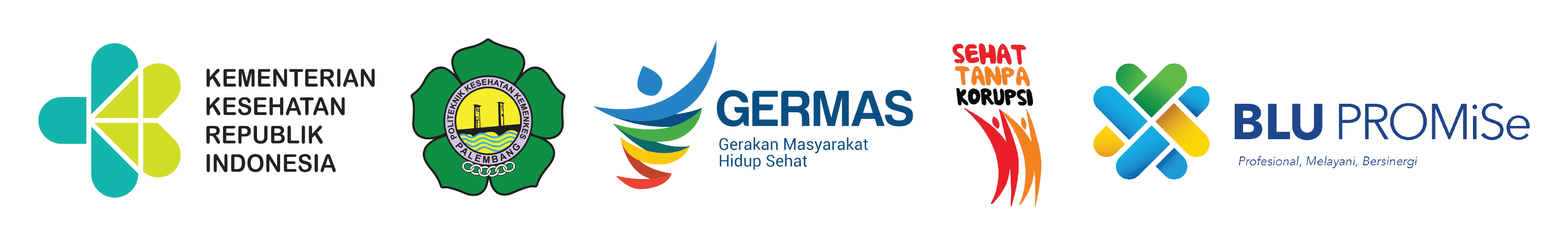 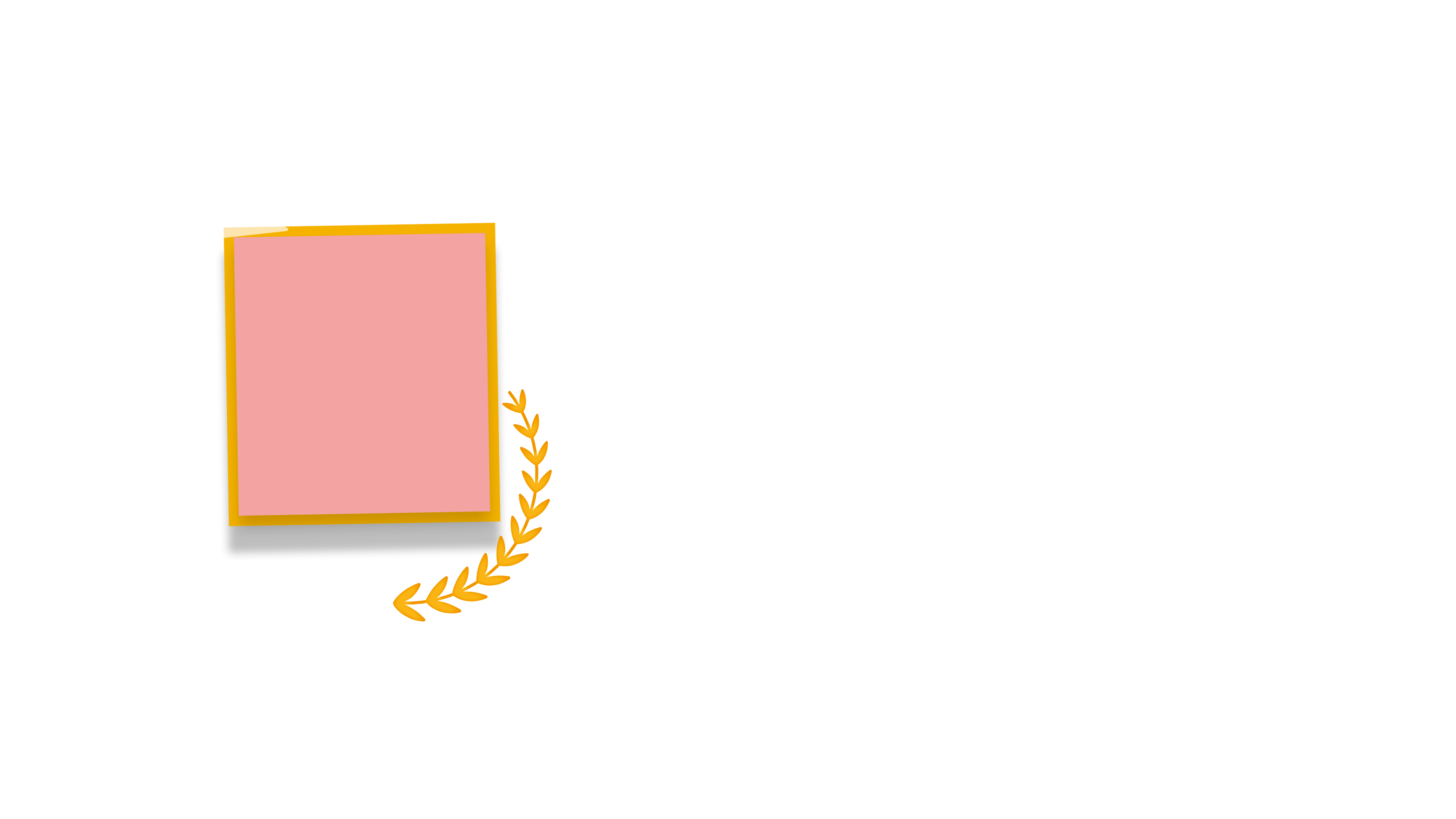 NAMA AYAH 	: DODI CANDRA
NAMA IBU 	: MUSLIMAH
NILAI IPK	: 3,83
PREDIKAT	: PUJIAN
MONICA SANDRA
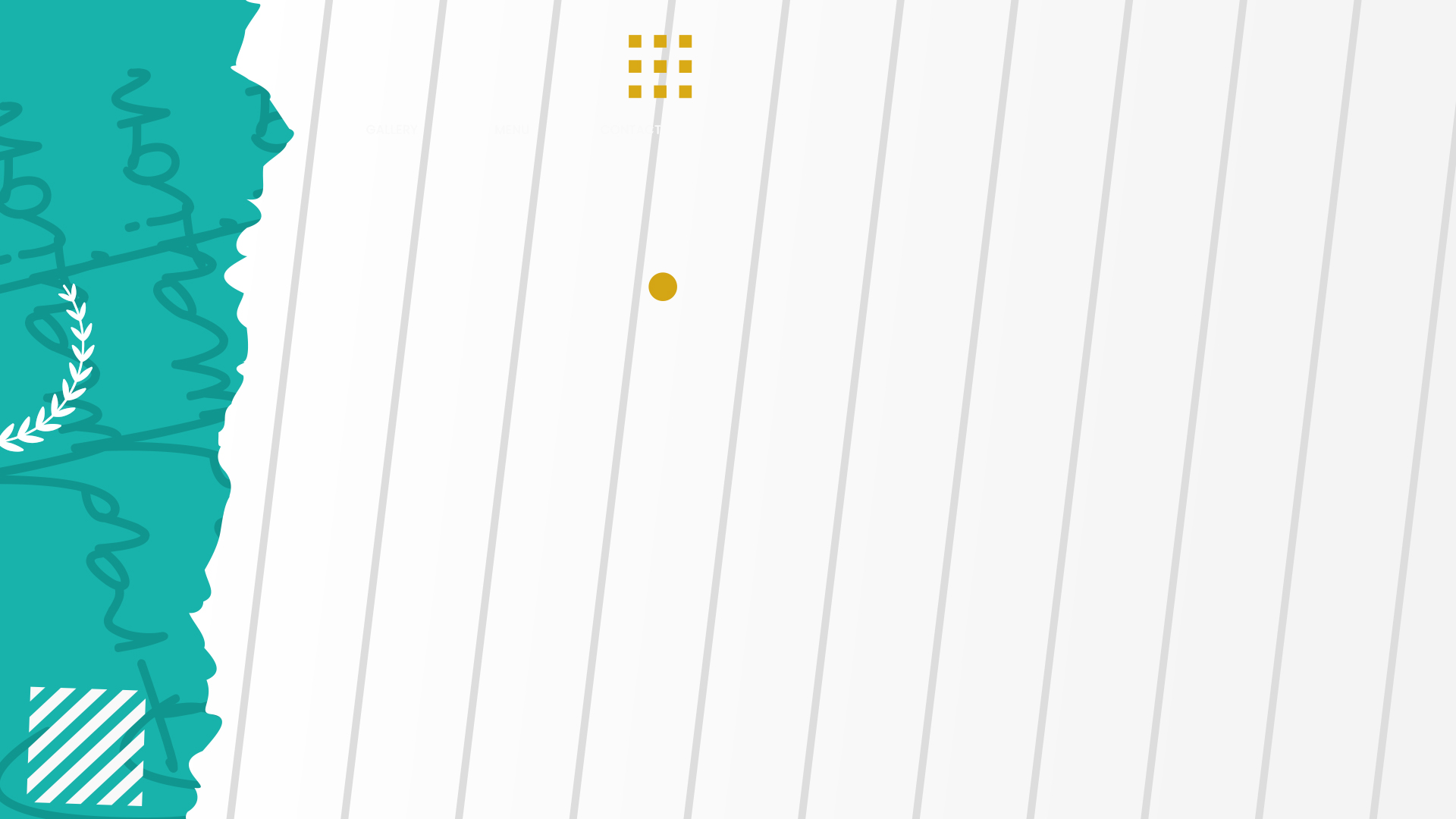 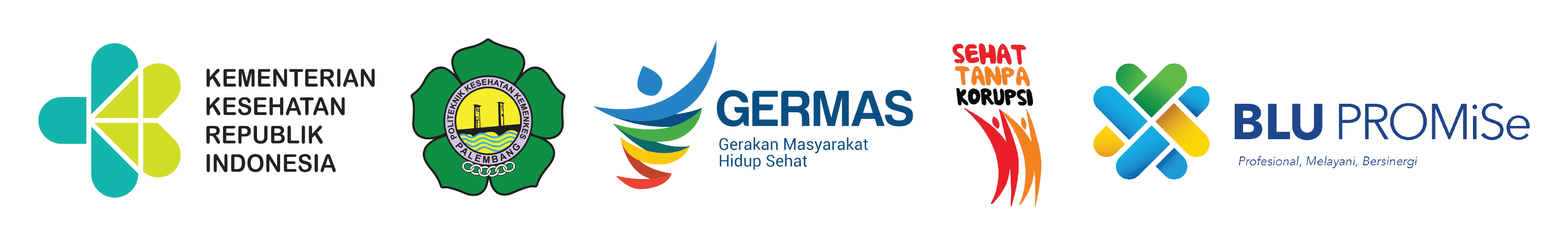 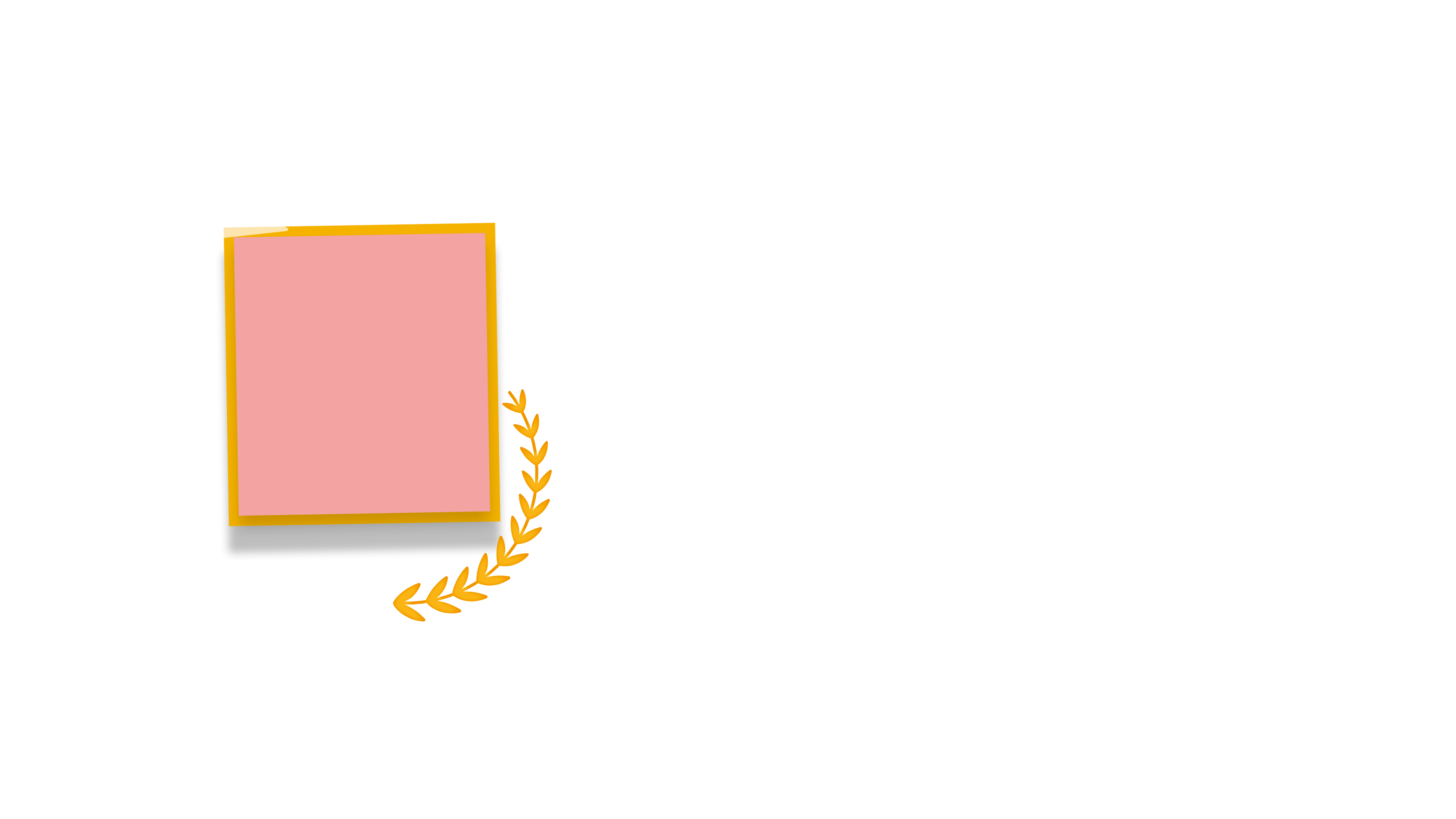 NAMA AYAH 	: ISKANDAR ISMAIL
NAMA IBU 	: HERNILAWATI
NILAI IPK	: 3,83
PREDIKAT	: PUJIAN
INTAN PUTRI ZAHRA
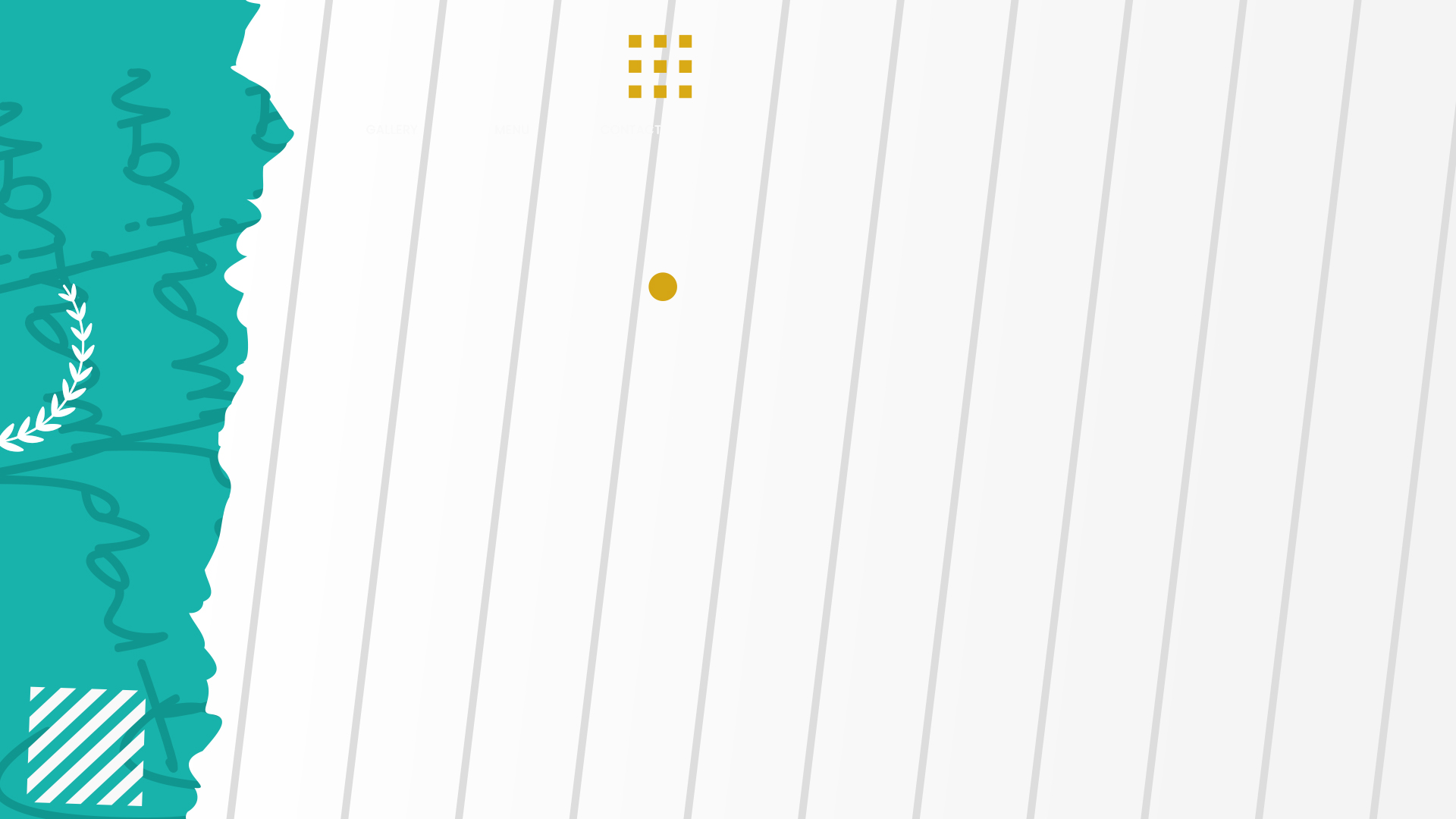 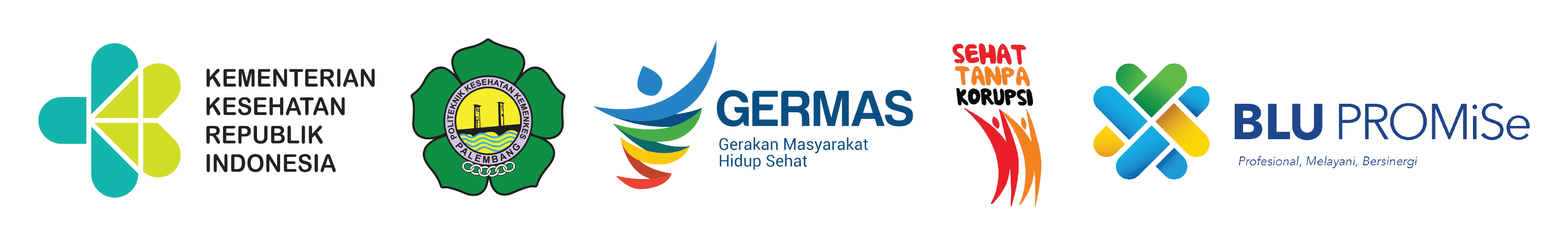 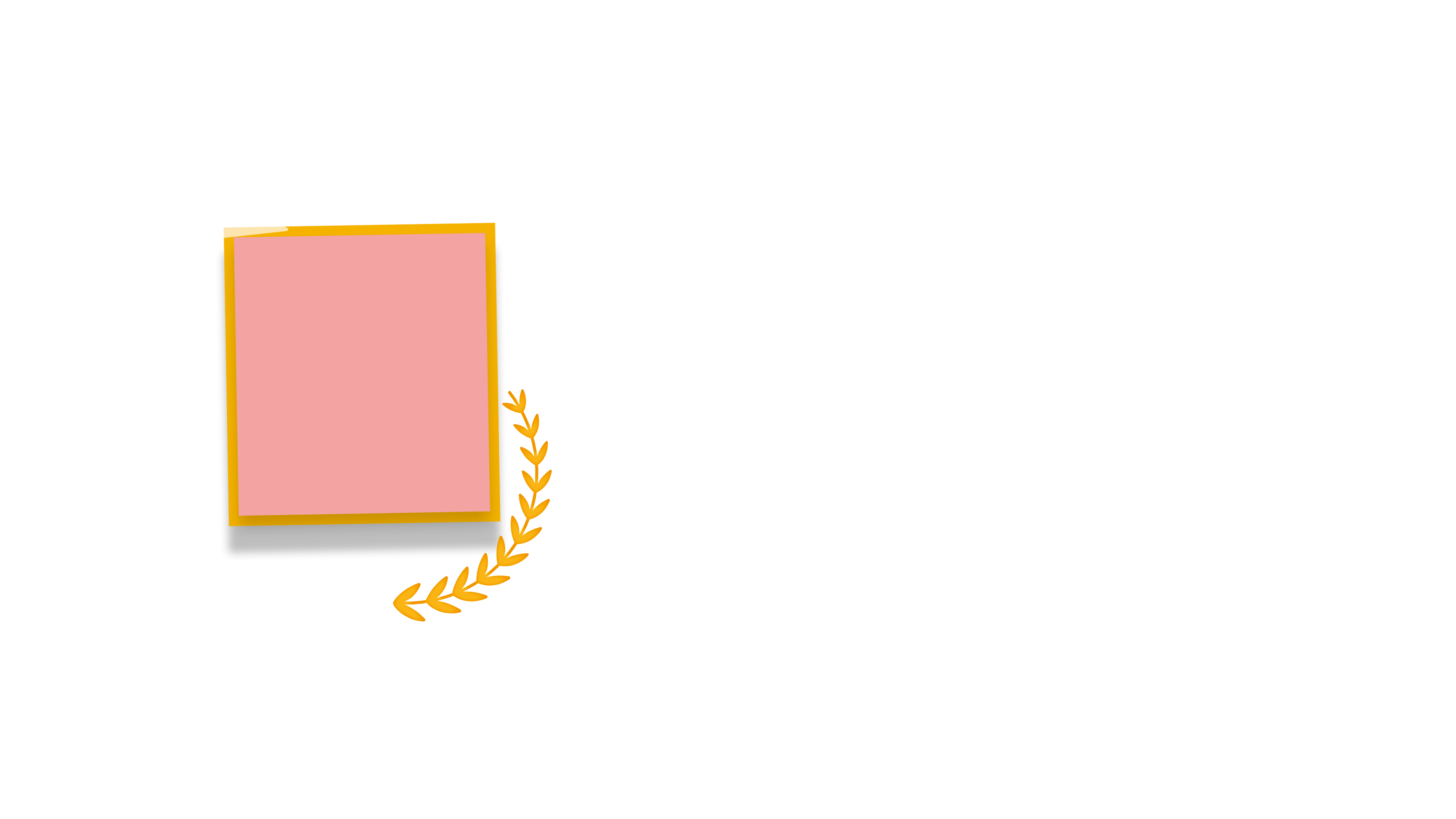 NAMA AYAH 	: MUHAMMAD AMRIN
NAMA IBU 	: LENI MARLIA
NILAI IPK	: 3,83
PREDIKAT	: PUJIAN
AMALIA AGUSTIN
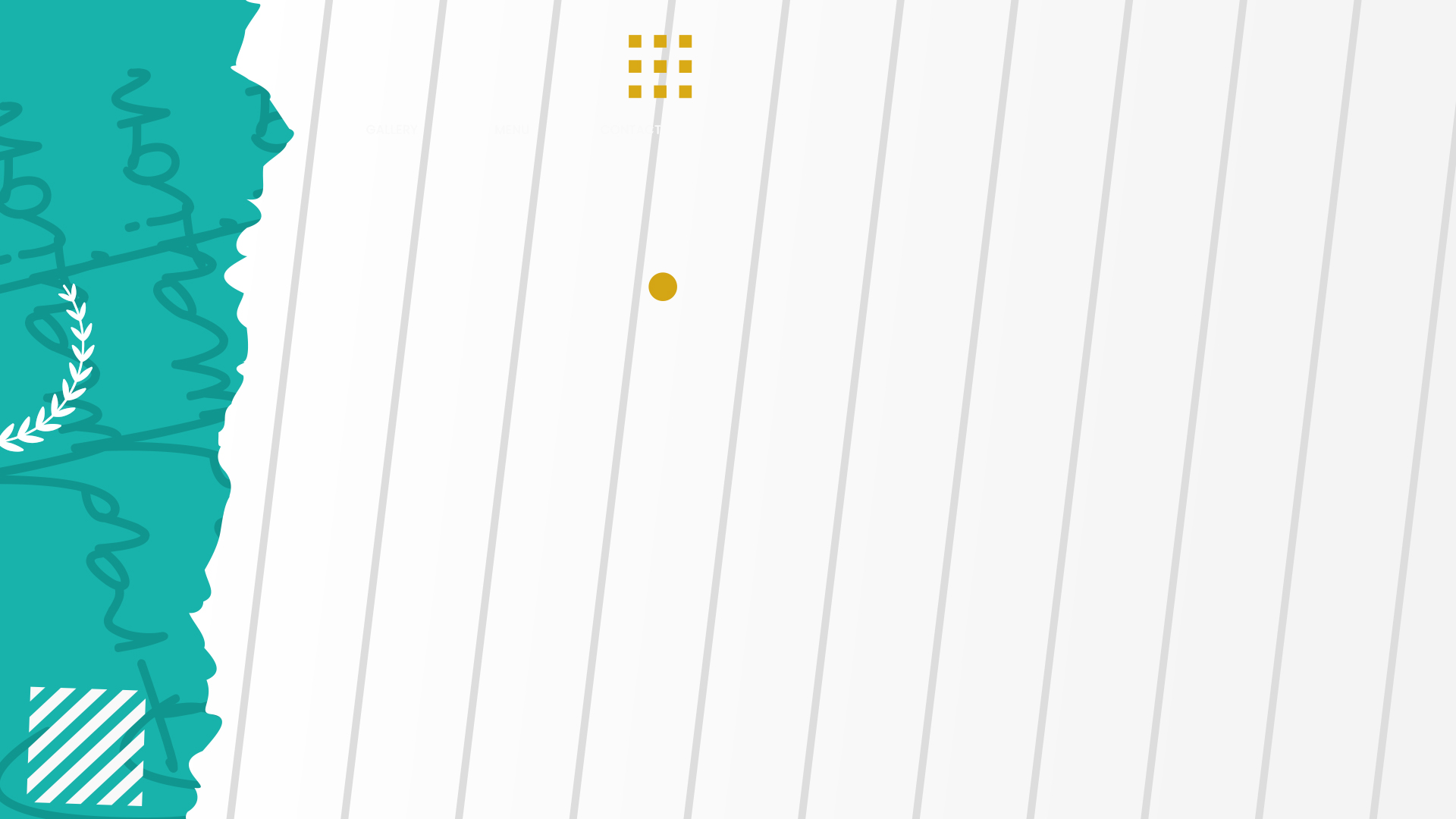 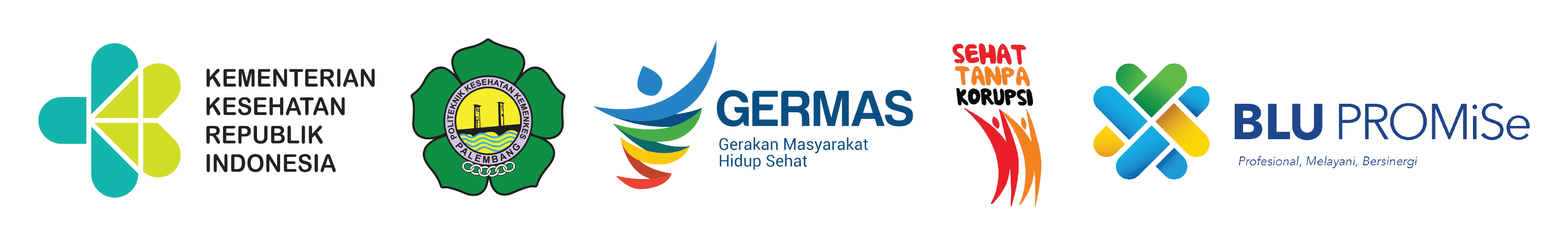 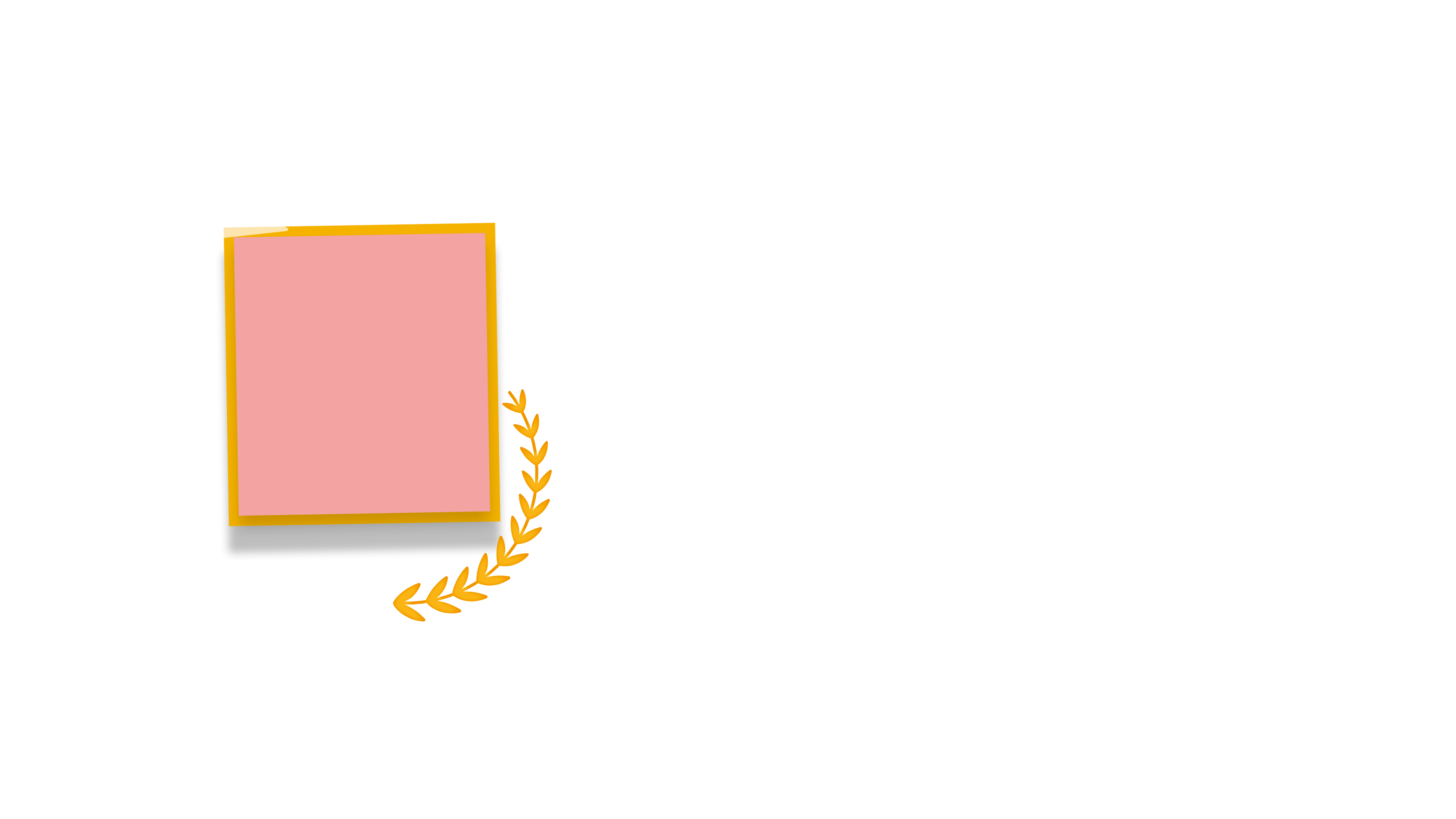 NAMA AYAH 	: ABU NANSOR
NAMA IBU 	: LUSIANA
NILAI IPK	: 3,81
PREDIKAT	: PUJIAN
APRILIA PUTRI A
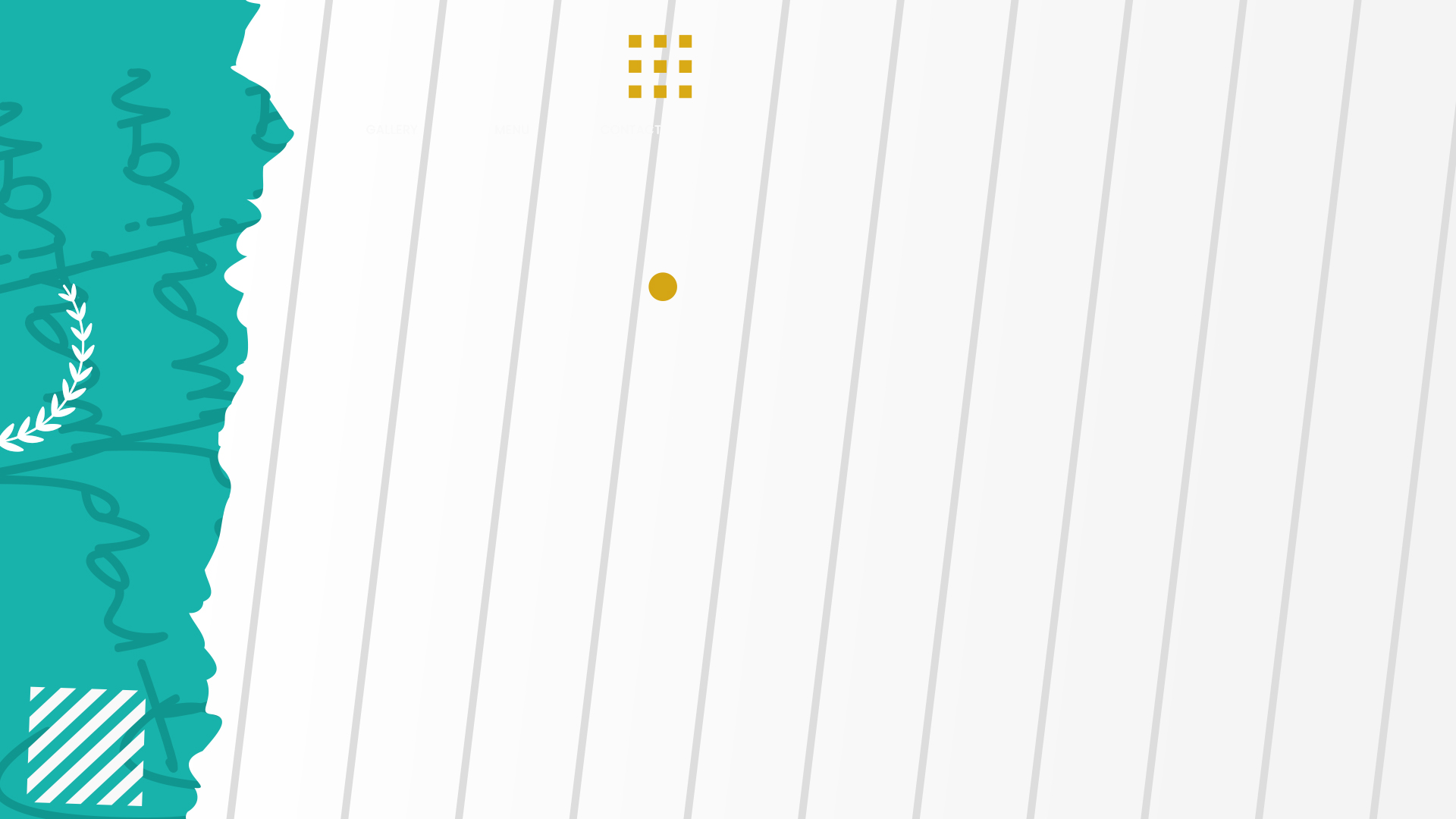 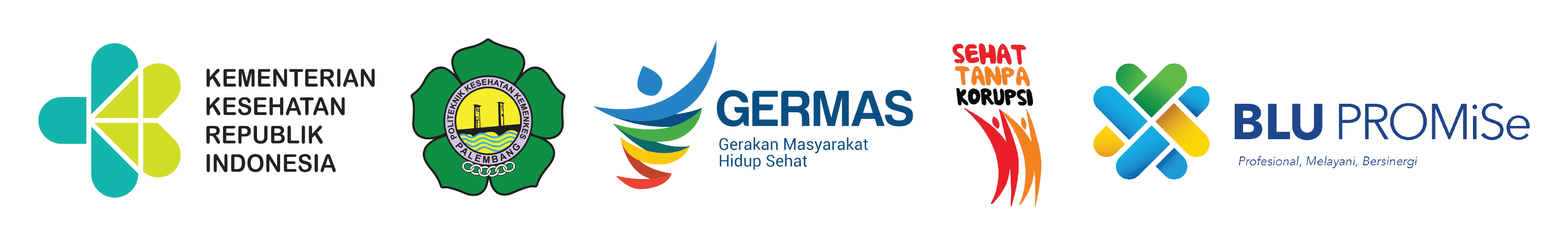 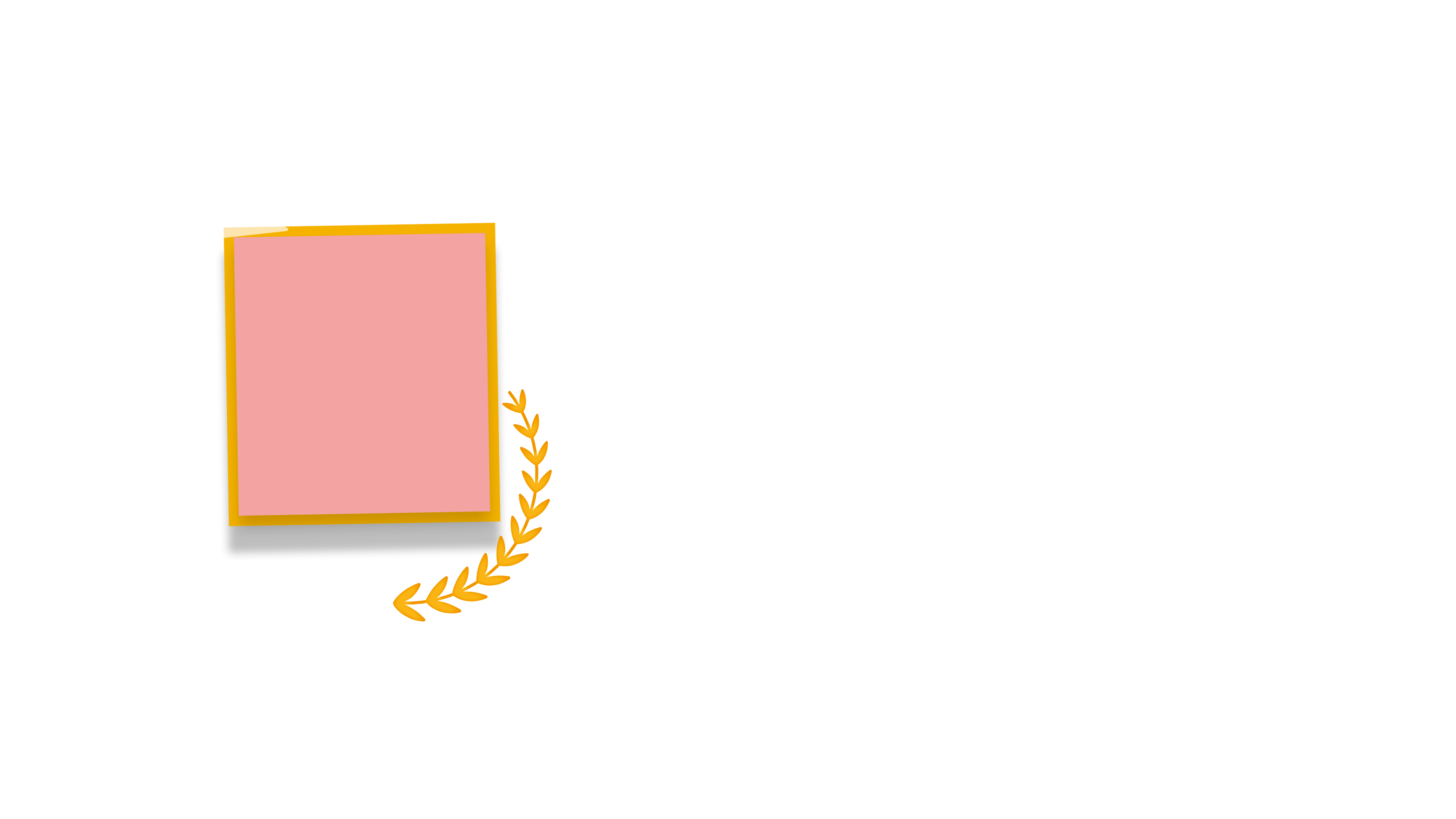 NAMA AYAH 	: BUDI SANTOSO
NAMA IBU 	: SUSANTI
NILAI IPK	: 3,76
PREDIKAT	: PUJIAN
PUTRI YUNITA SARI
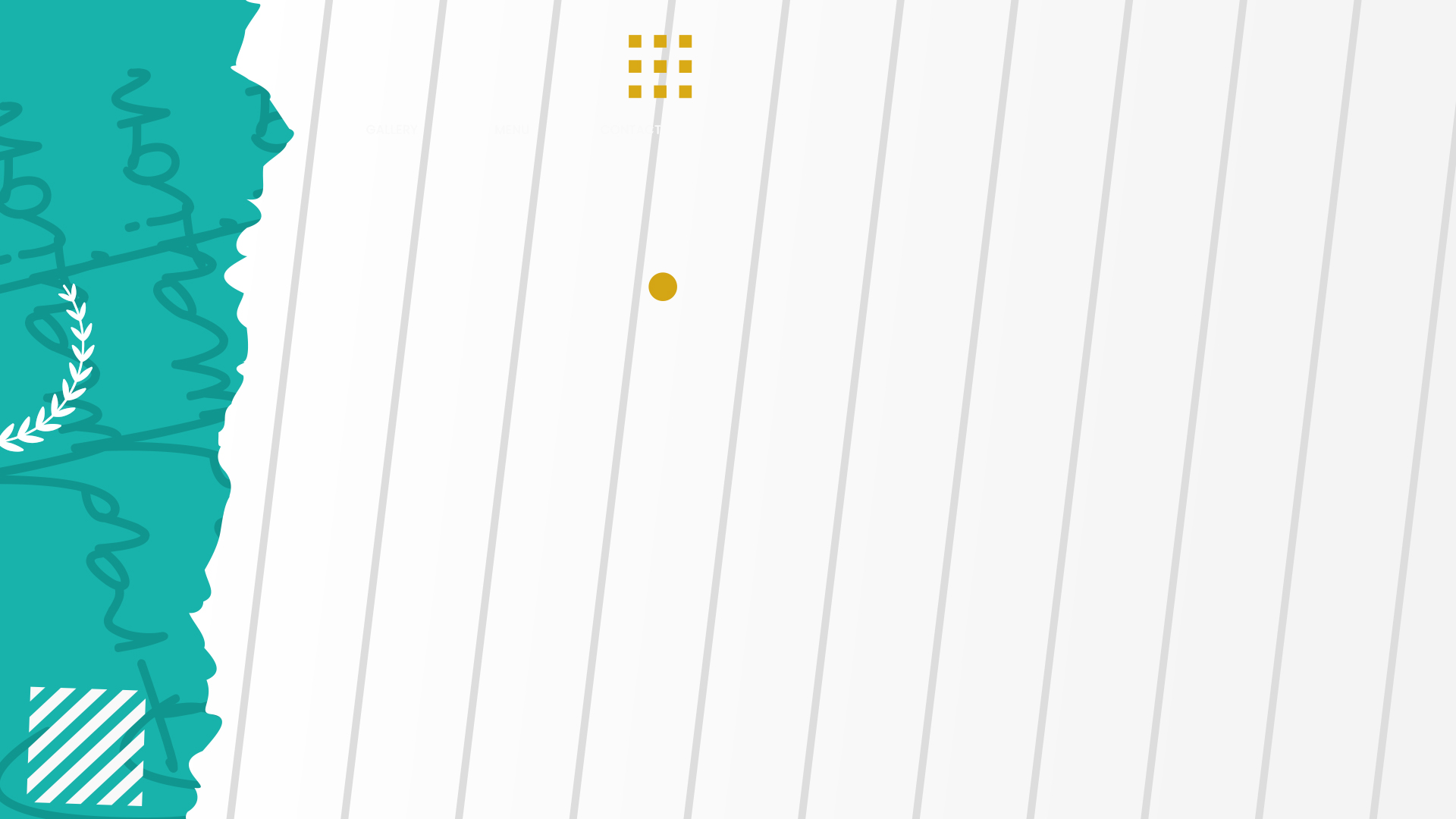 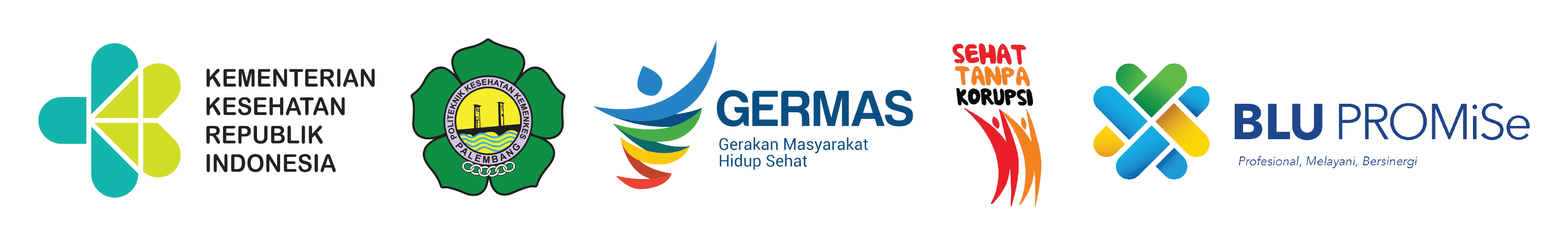 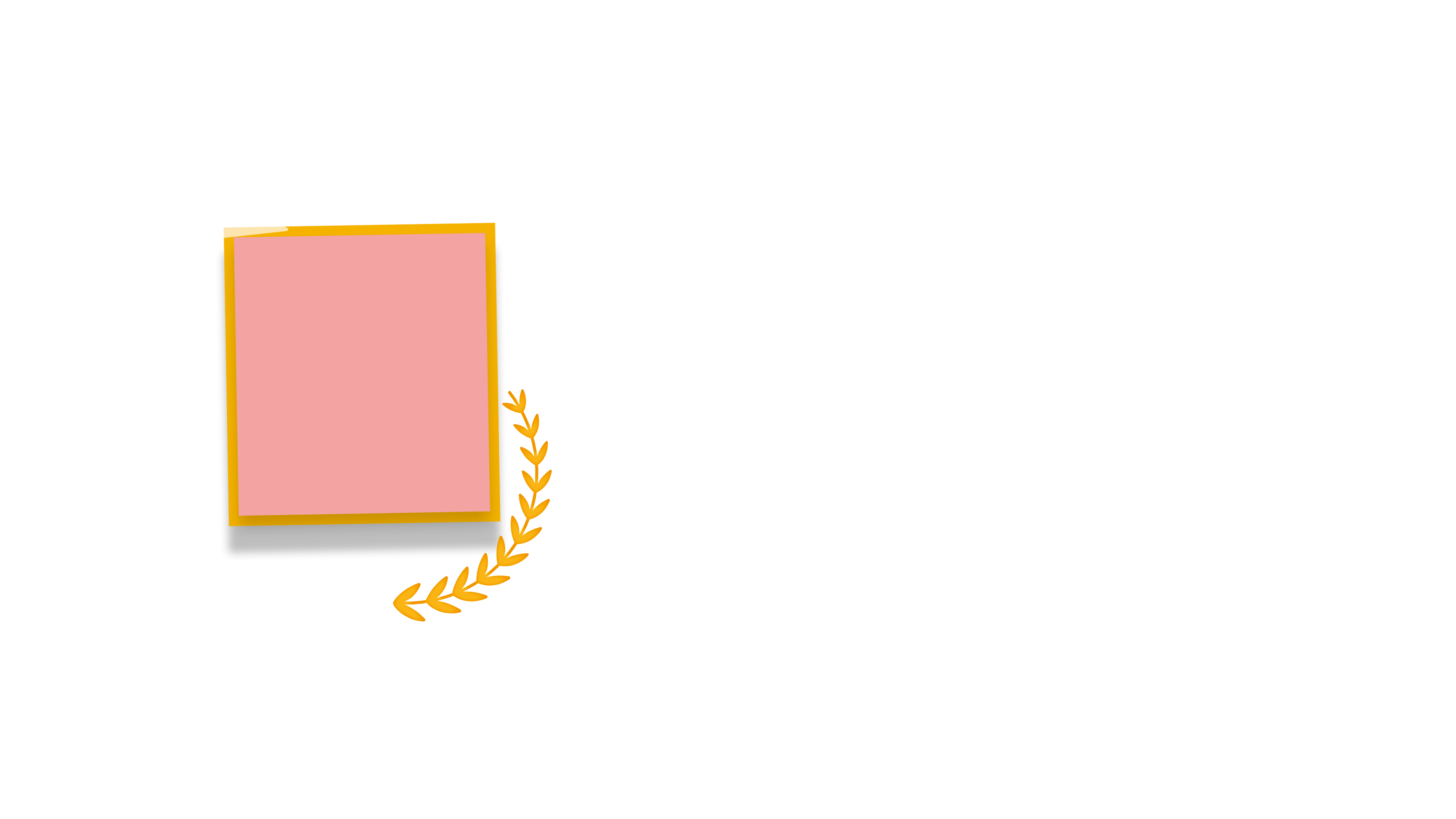 NAMA AYAH 	: PUJI ARYANTO
NAMA IBU 	: MITA YULISTINI
NILAI IPK	: 3,75
PREDIKAT	: PUJIAN
ALMIRA BEATRICE PUSPITA
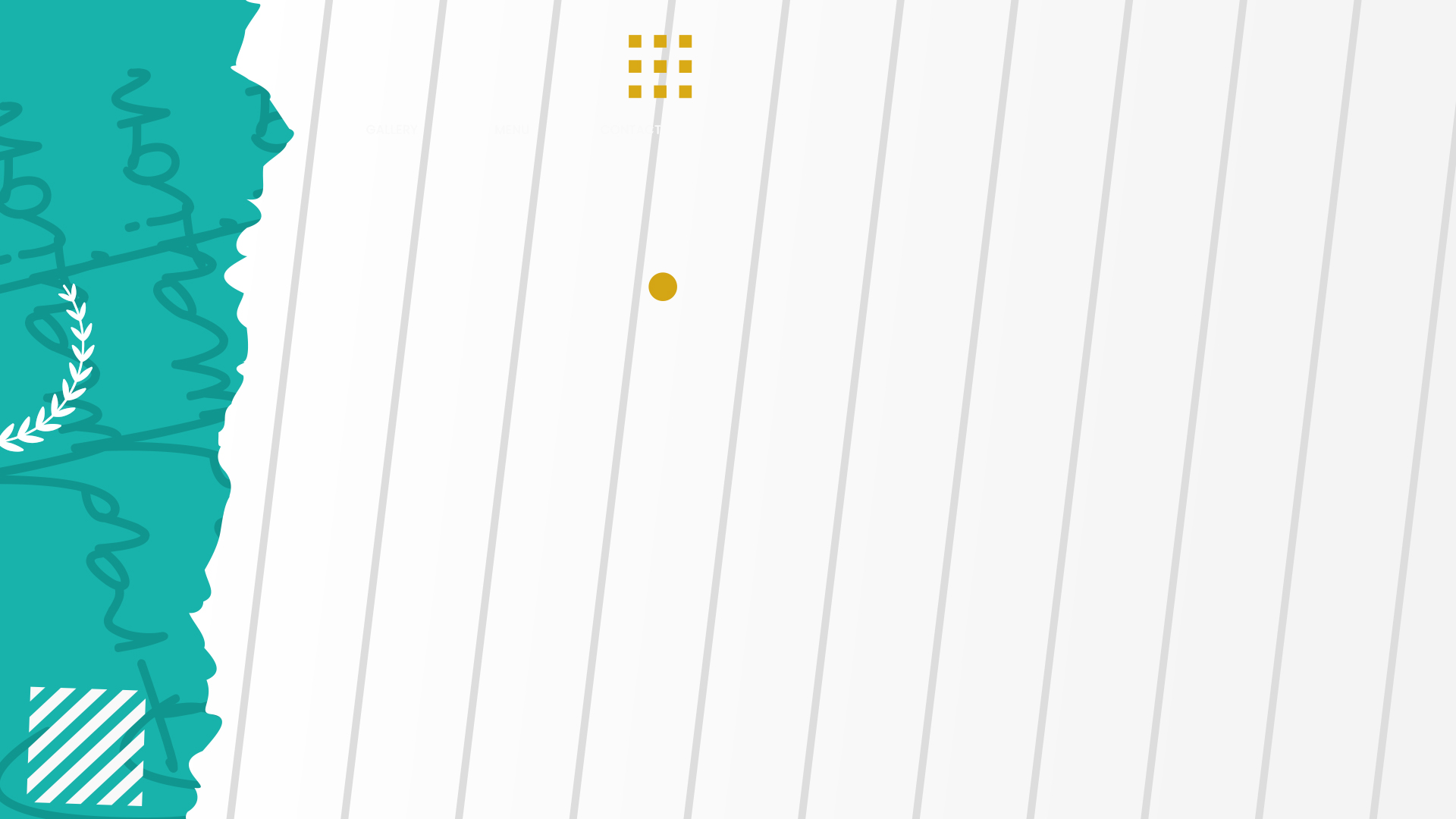 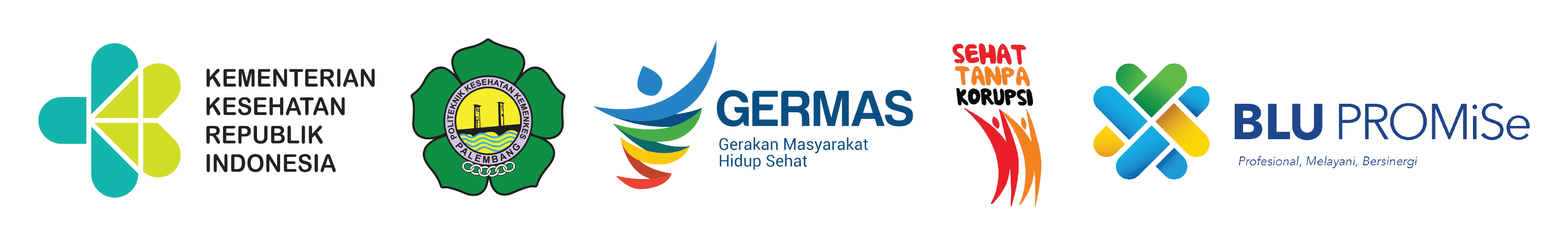 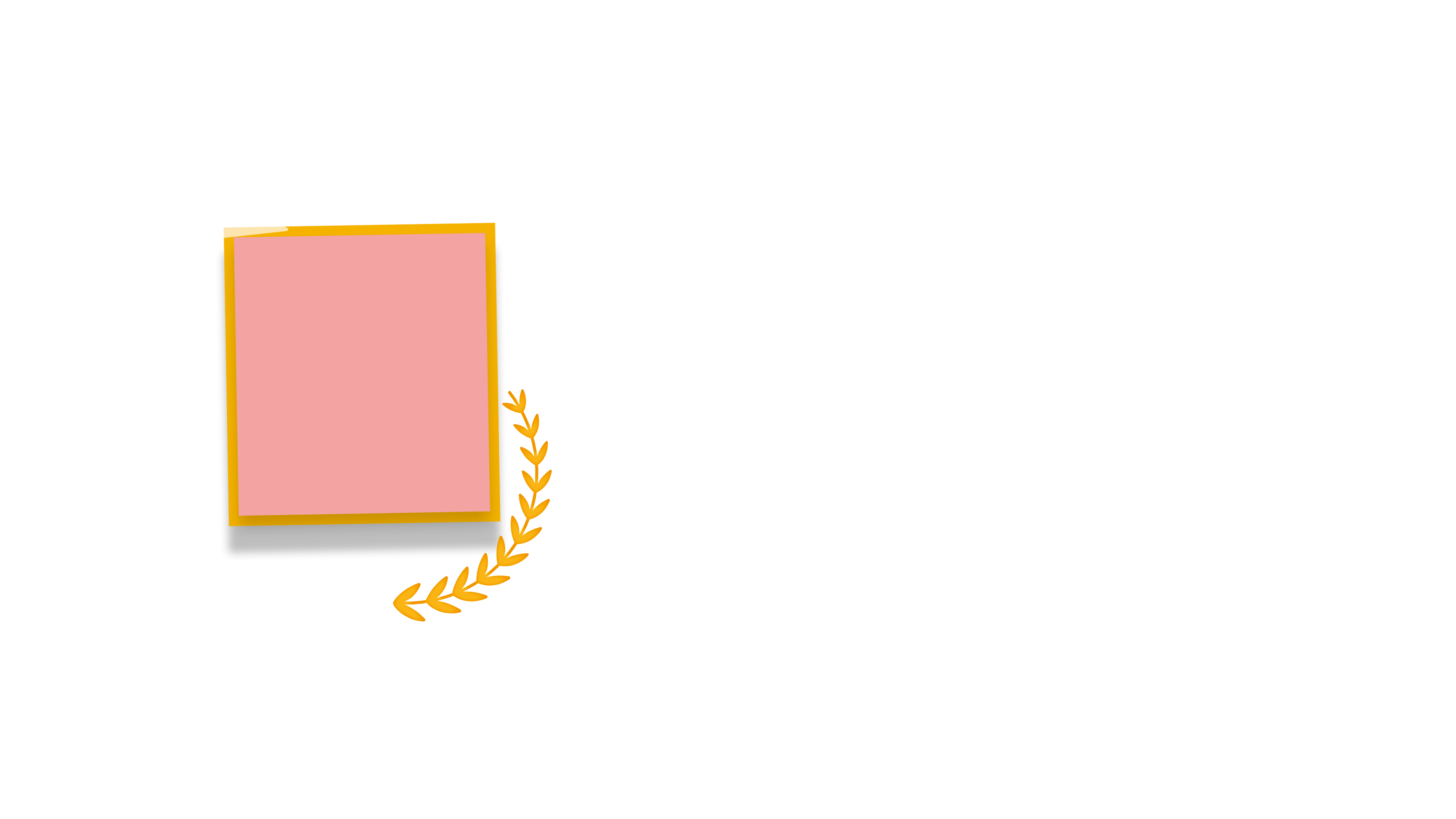 NAMA AYAH 	: BAKRI
NAMA IBU 	: MARDOTI
NILAI IPK	: 3,72
PREDIKAT	: PUJIAN
FITRI KURNIA
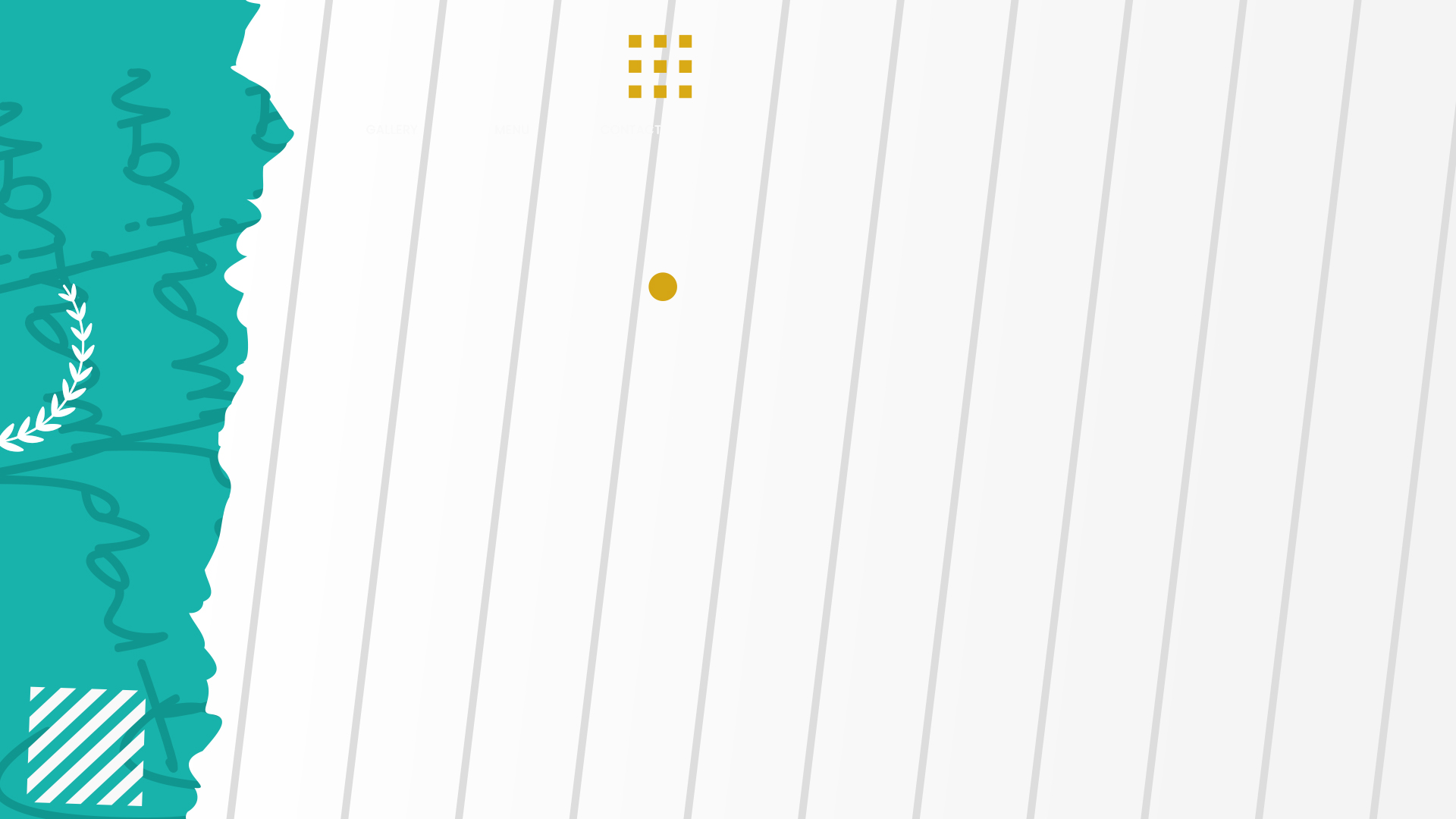 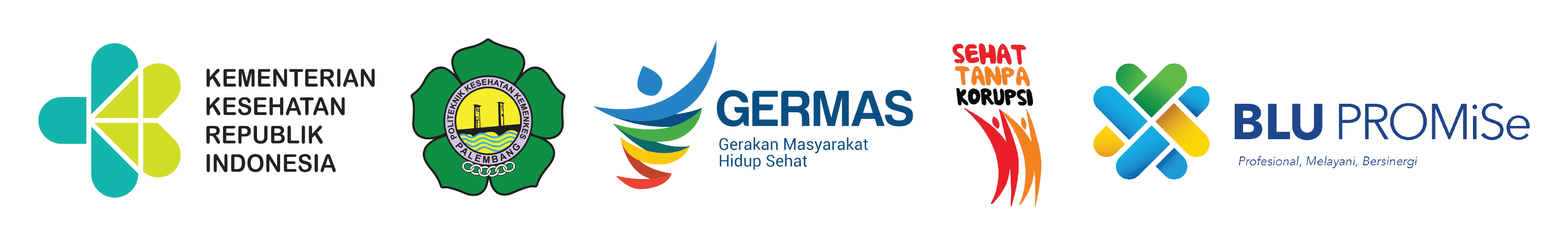 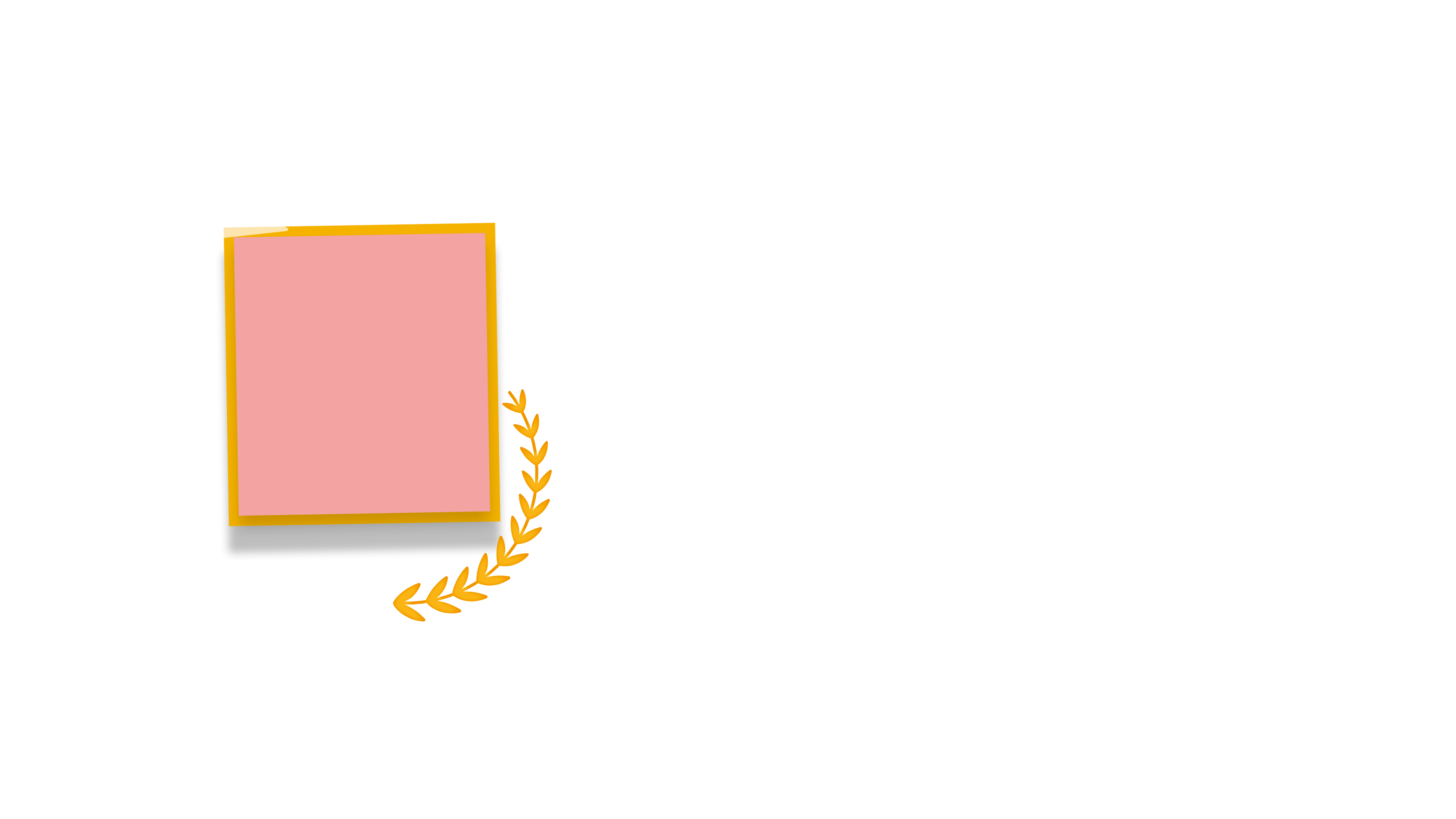 NAMA AYAH 	: EDI ASRI
NAMA IBU 	: SITI MAYRIAH
NILAI IPK	: 3,72
PREDIKAT	: PUJIAN
CHIKA TIARA QUR’ANI ASRI
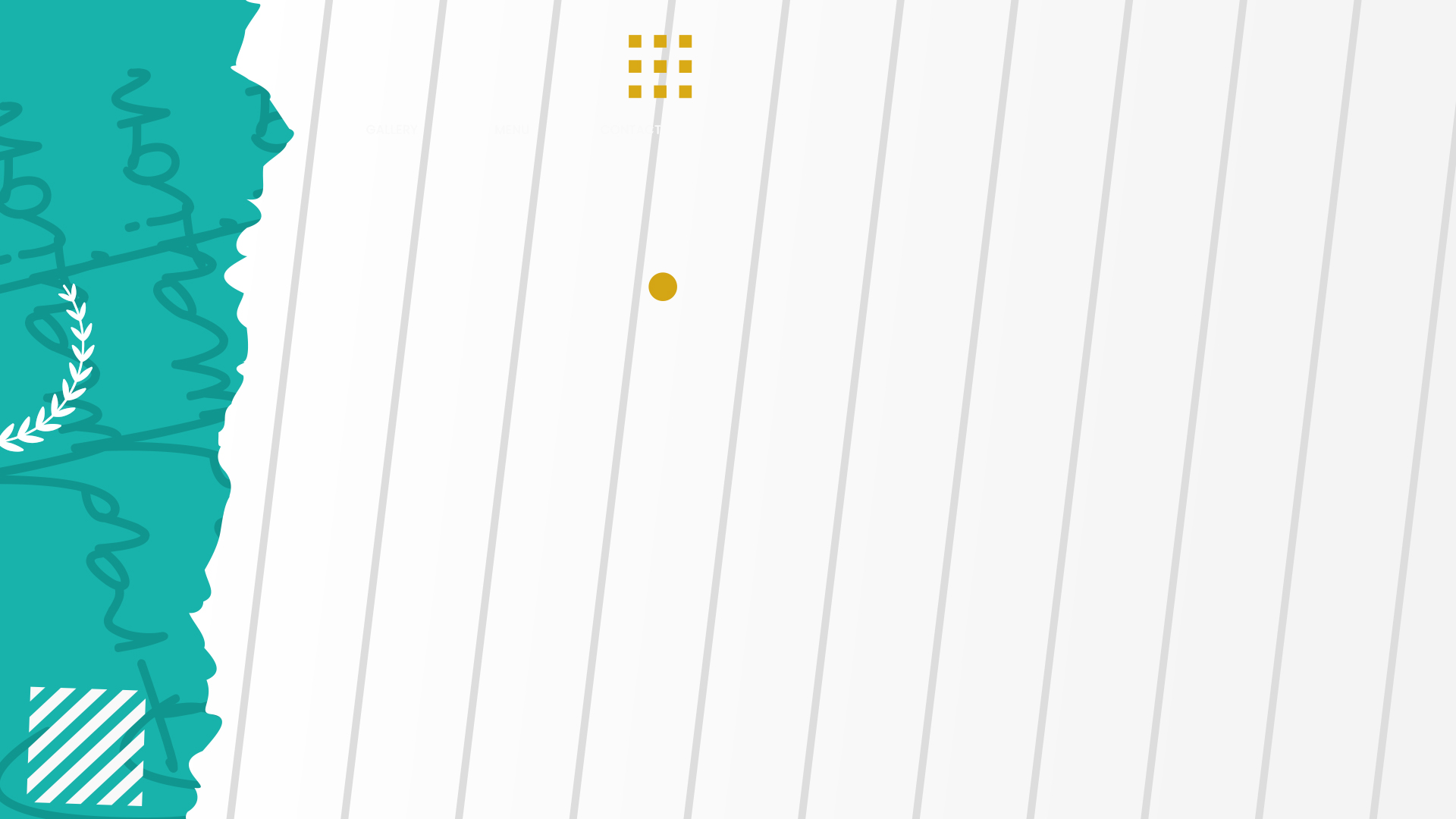 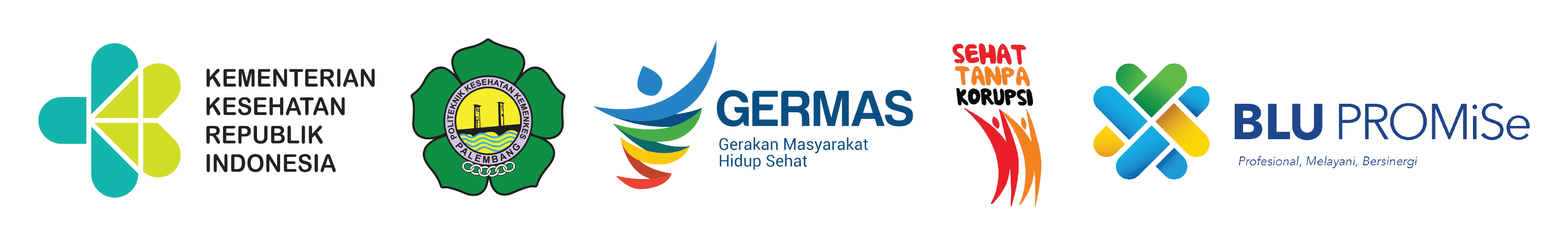 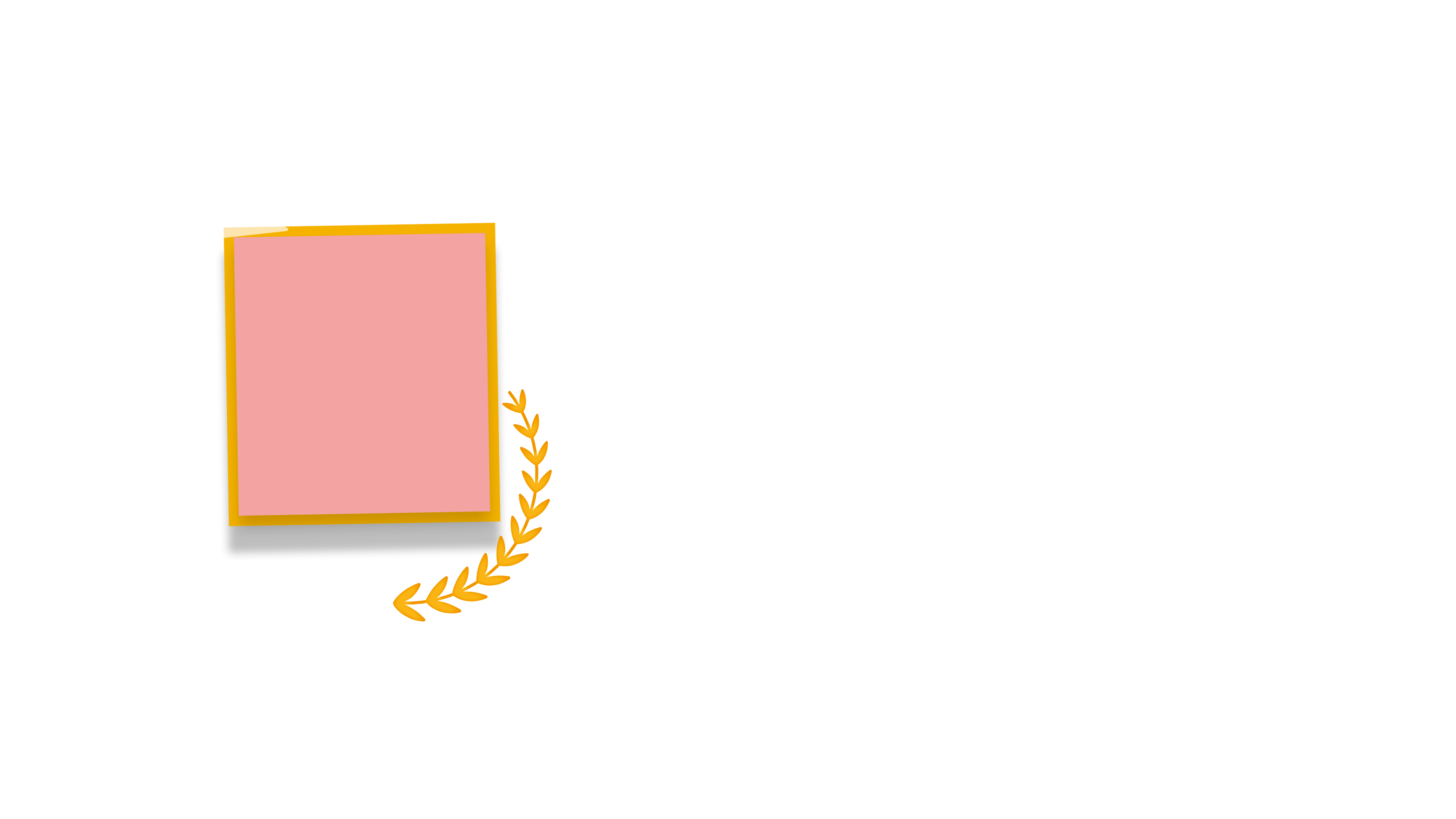 NAMA AYAH 	: ZAKARIA
NAMA IBU 	: HALIMA
NILAI IPK	: 3,72
PREDIKAT	: PUJIAN
MARIA
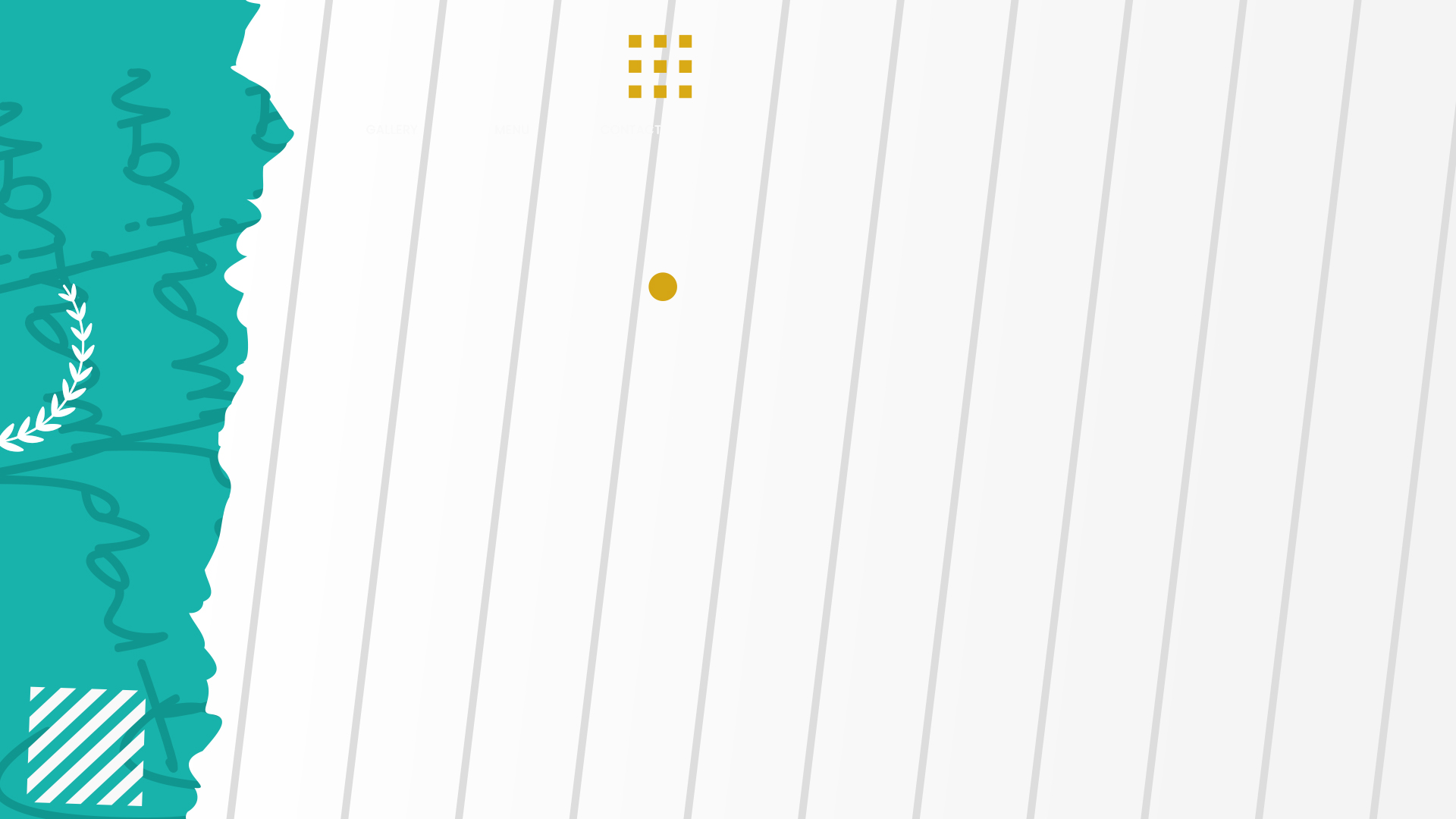 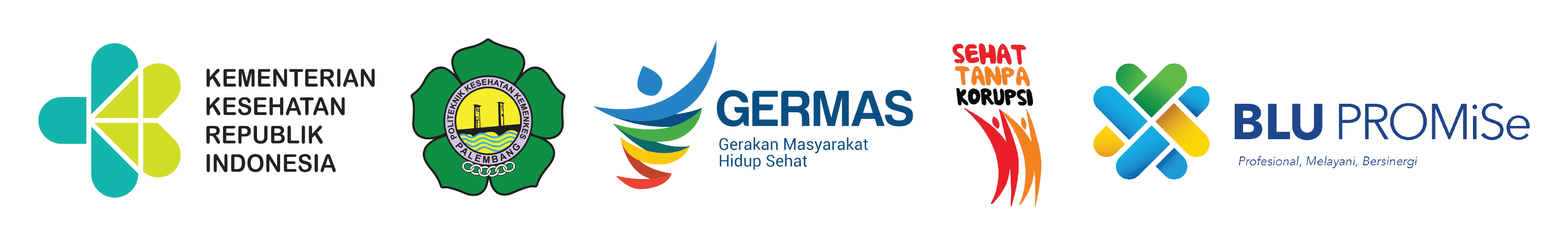 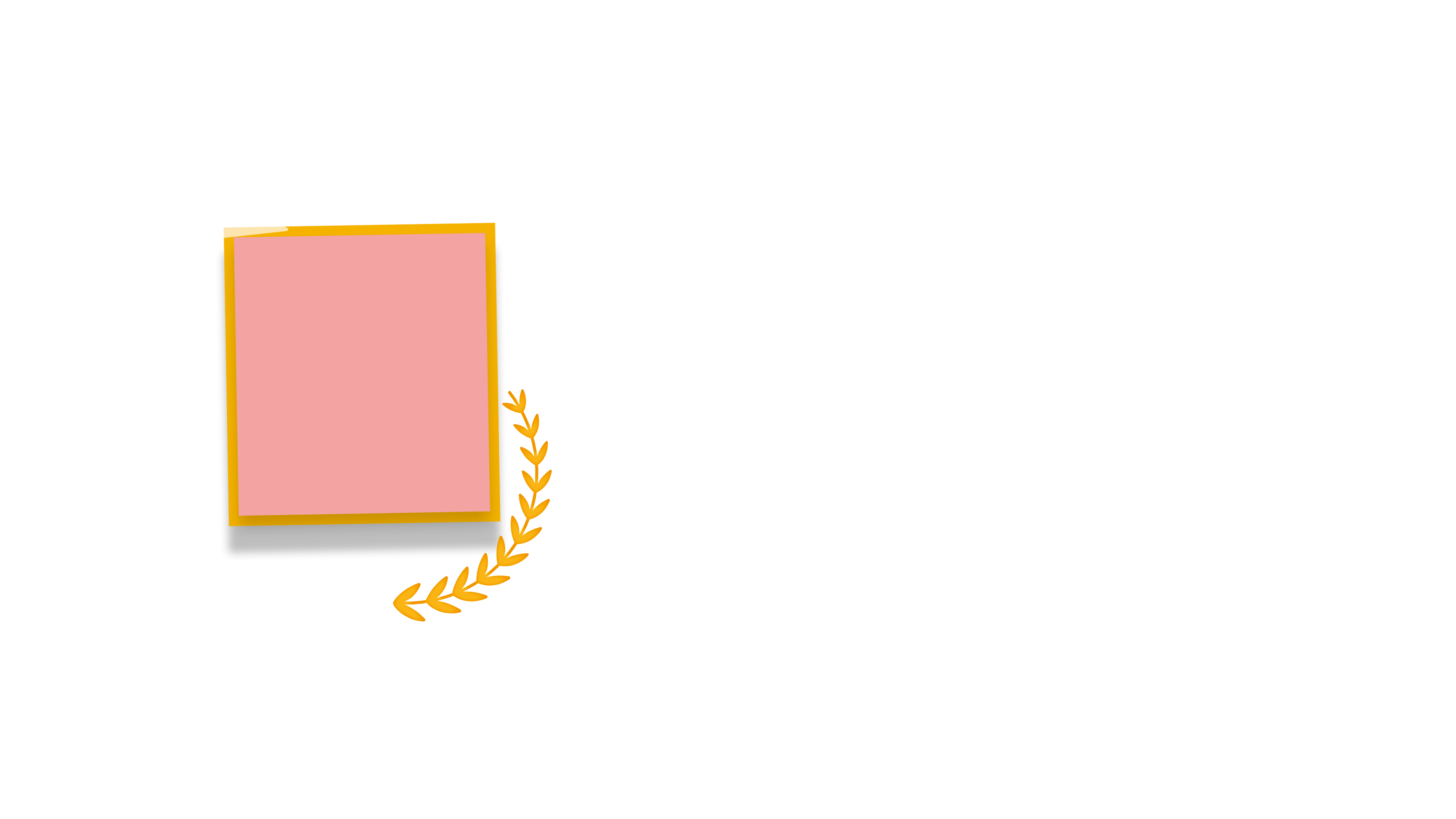 NAMA AYAH 	: ANTONI HENDRA
NAMA IBU 	: VERA OCTA YUSTINA
NILAI IPK	: 3,69
PREDIKAT	: PUJIAN
LEFTYAN MUTIARA
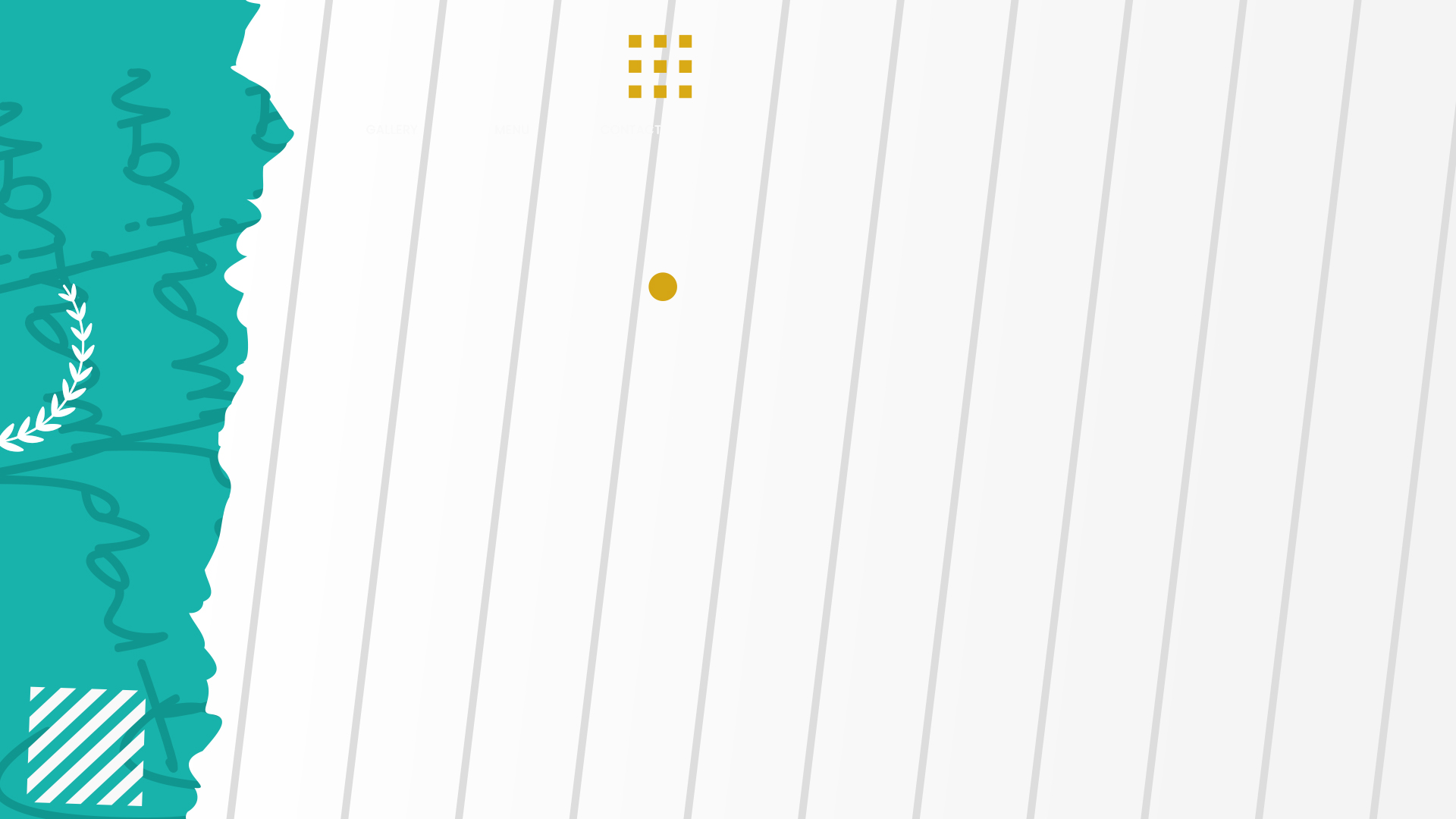 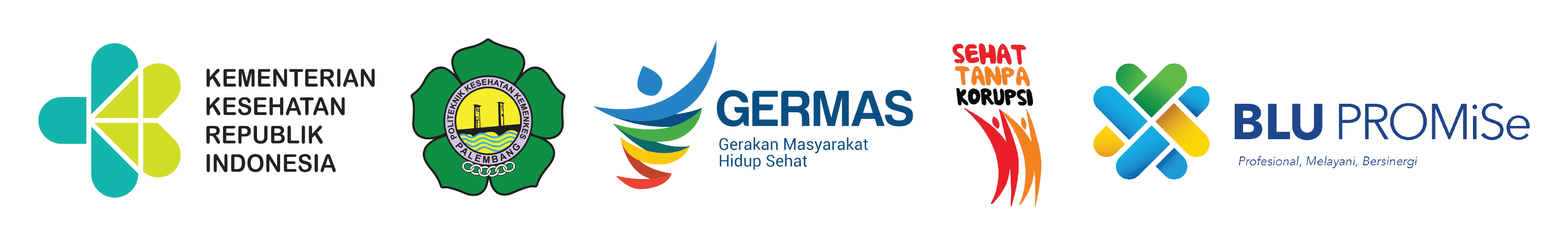 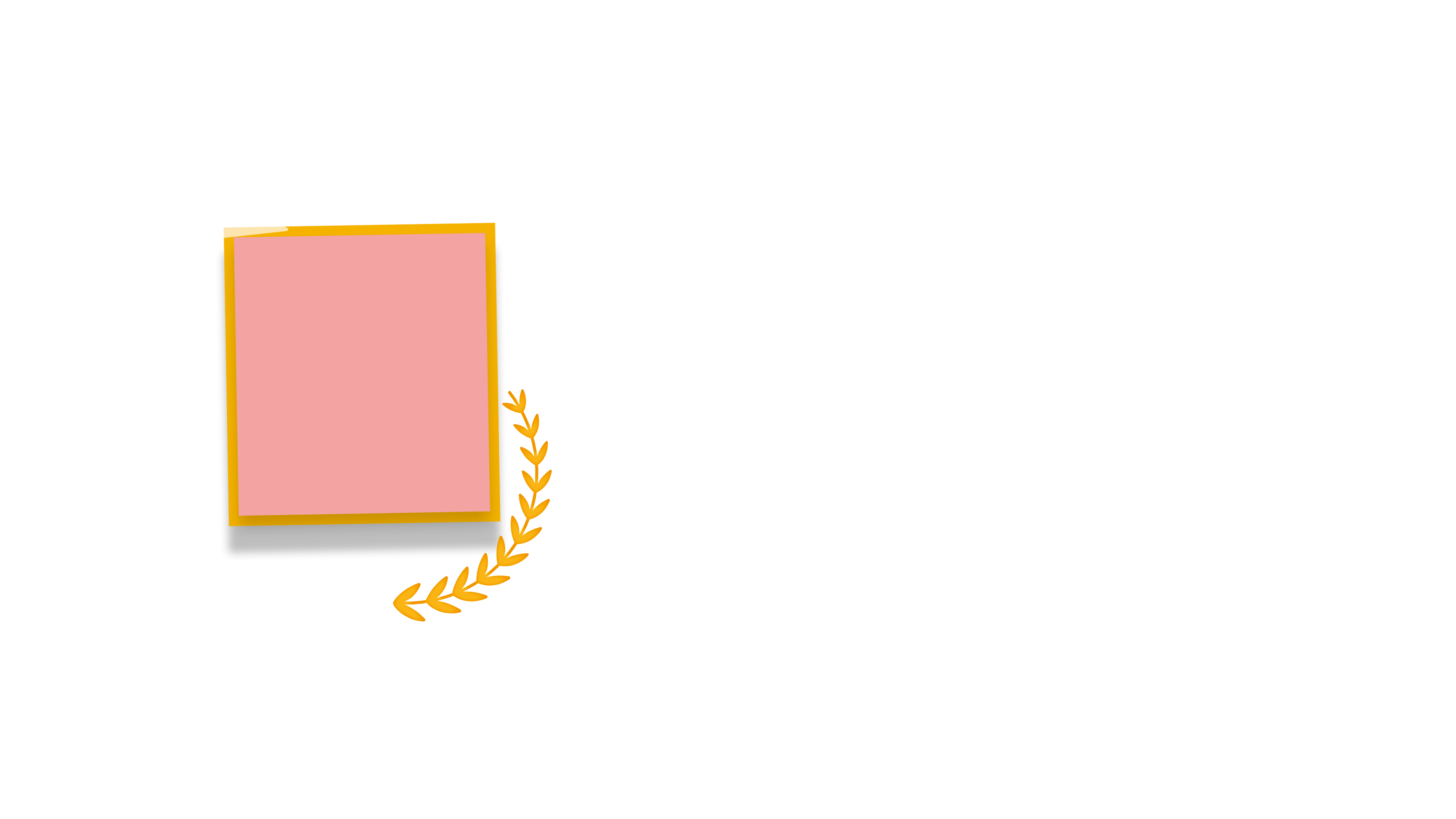 NAMA AYAH 	: AHMAD RASYID
NAMA IBU 	: LASMINAH
NILAI IPK	: 3,69
PREDIKAT	: PUJIAN
MAULIDIA LARASHATI
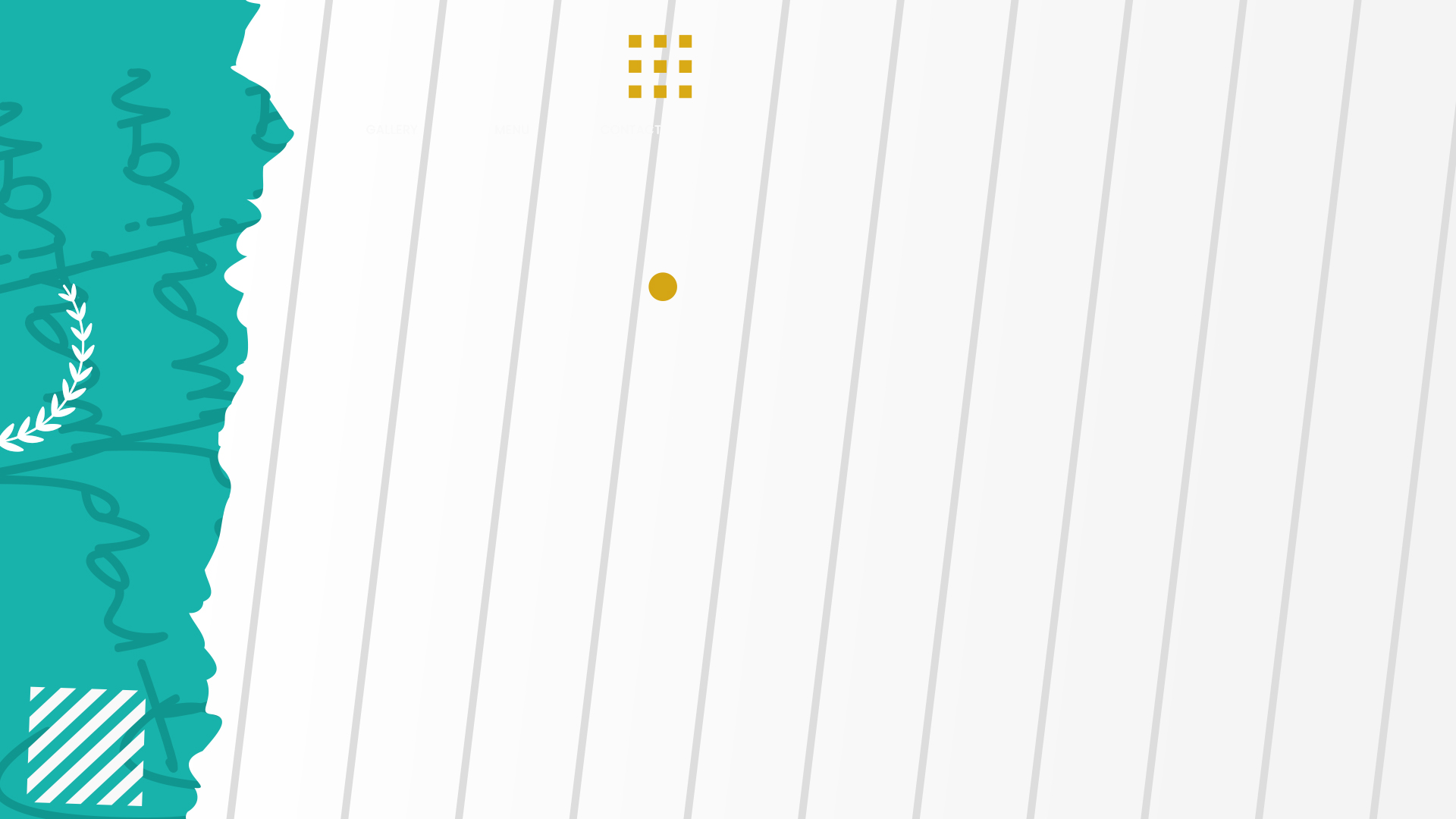 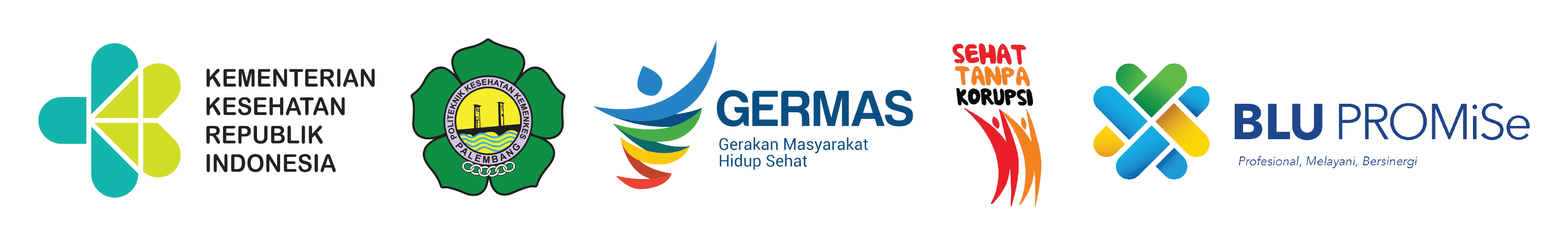 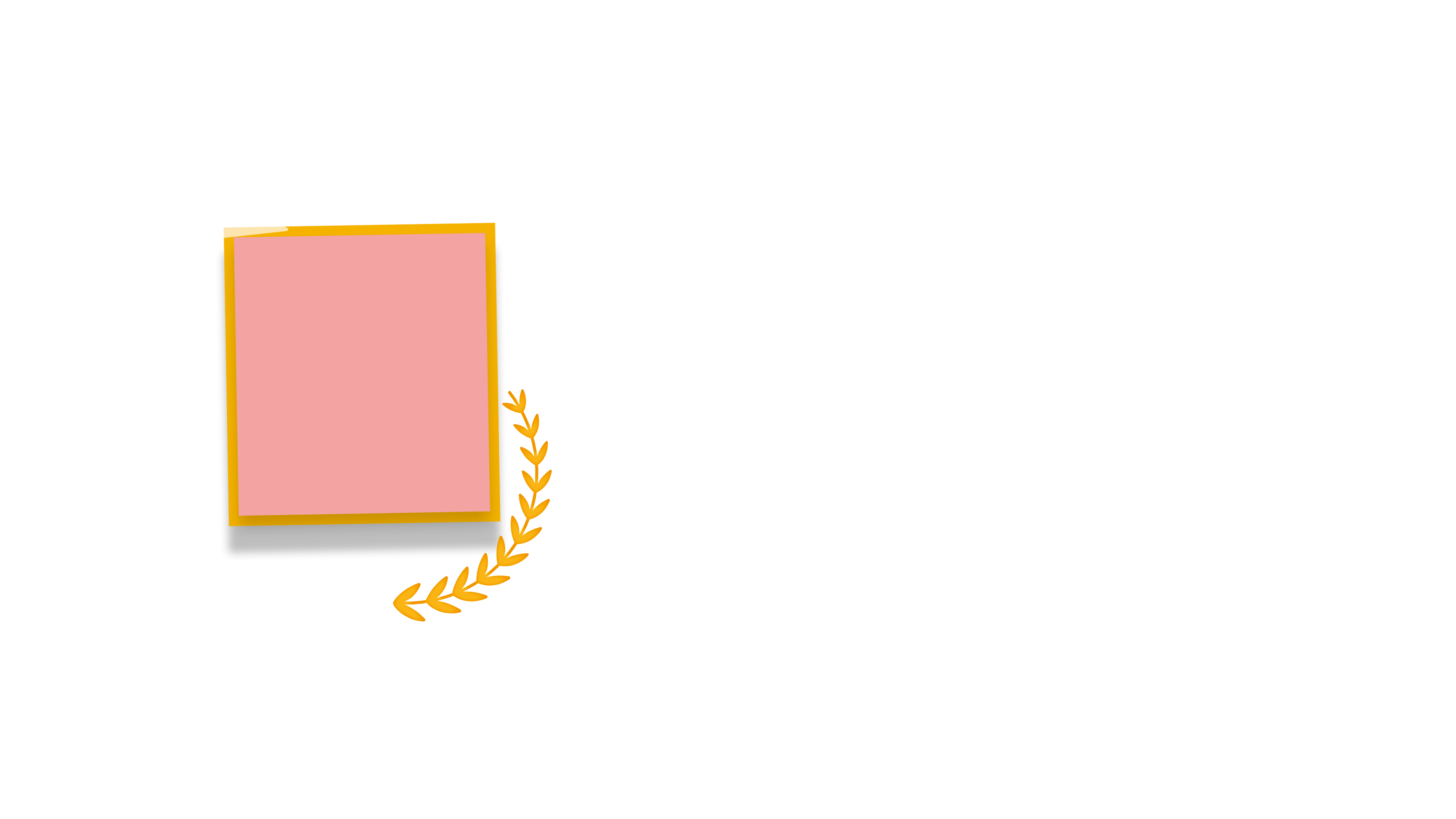 NAMA AYAH 	: ZAENAL ABIDIN
NAMA IBU 	: SUSI NURMALA
NILAI IPK	: 3,68
PREDIKAT	: PUJIAN
FANNY SARAHMADINI
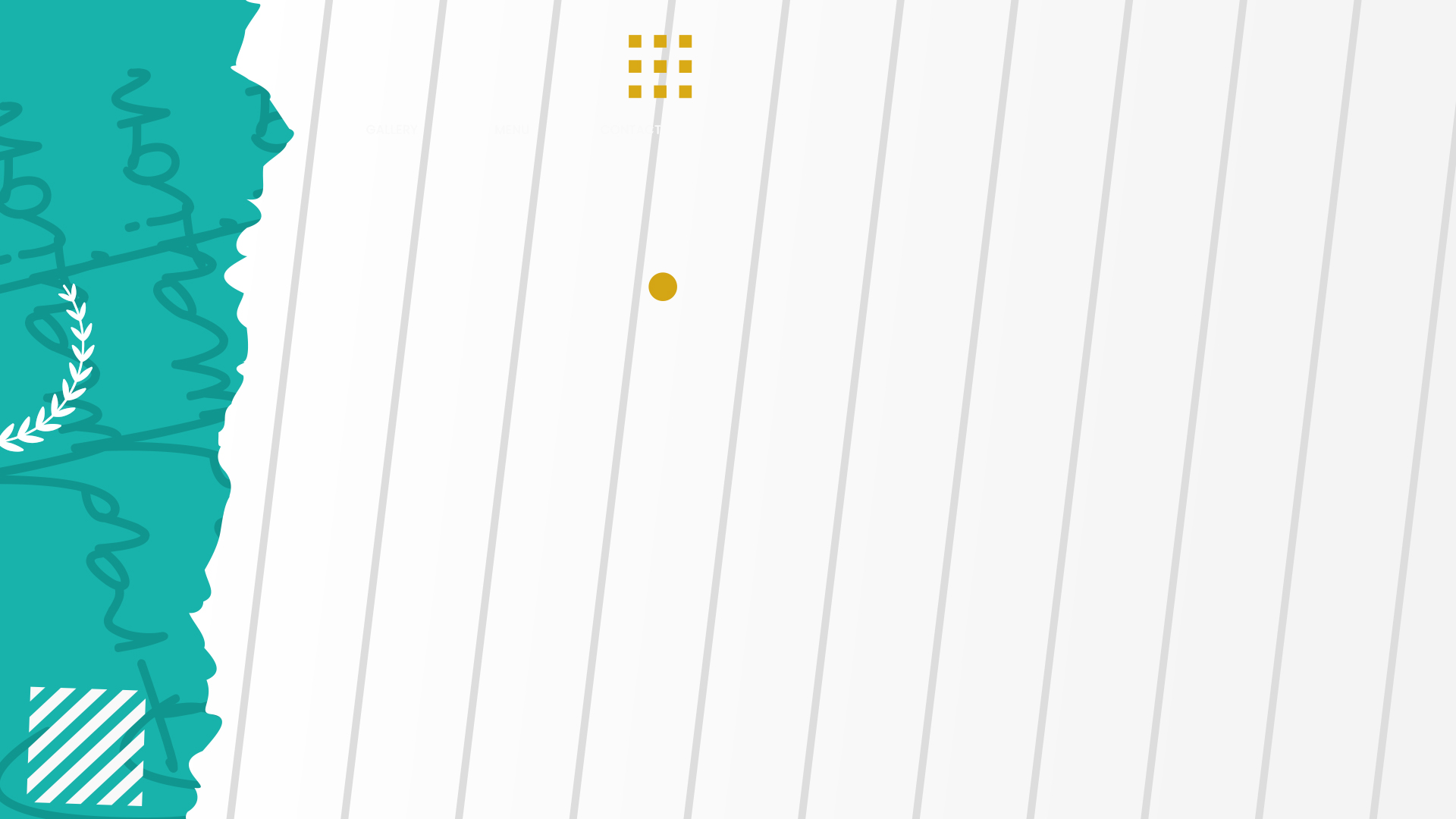 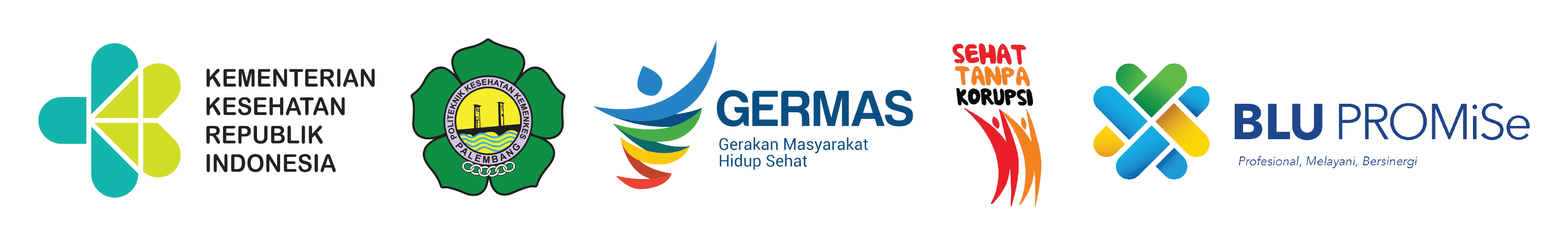 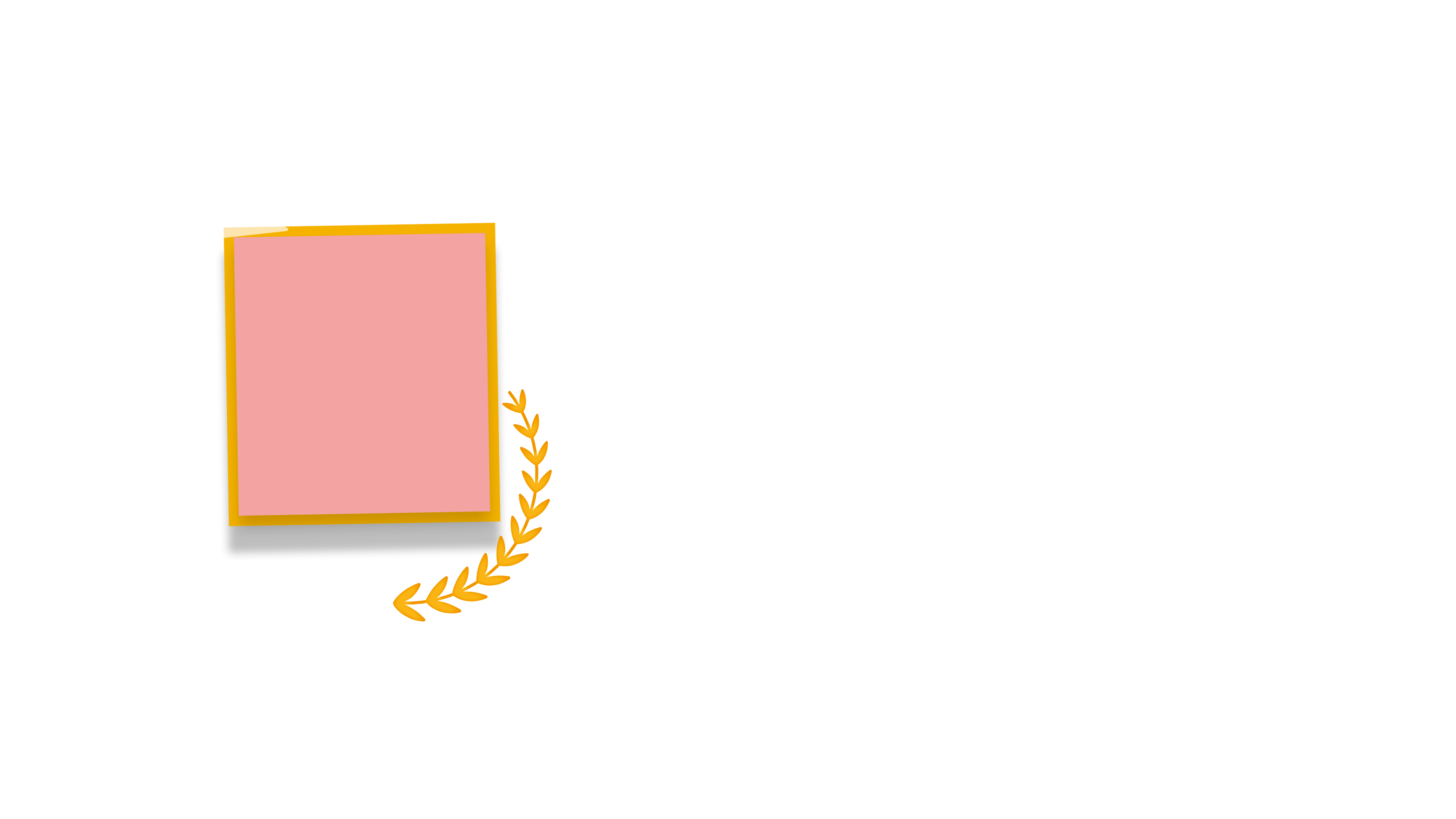 NAMA AYAH 	: MUHAMMAD HERMI
NAMA IBU 	: HERNI YURDALITA
NILAI IPK	: 3,68
PREDIKAT	: PUJIAN
SANDRA GITA
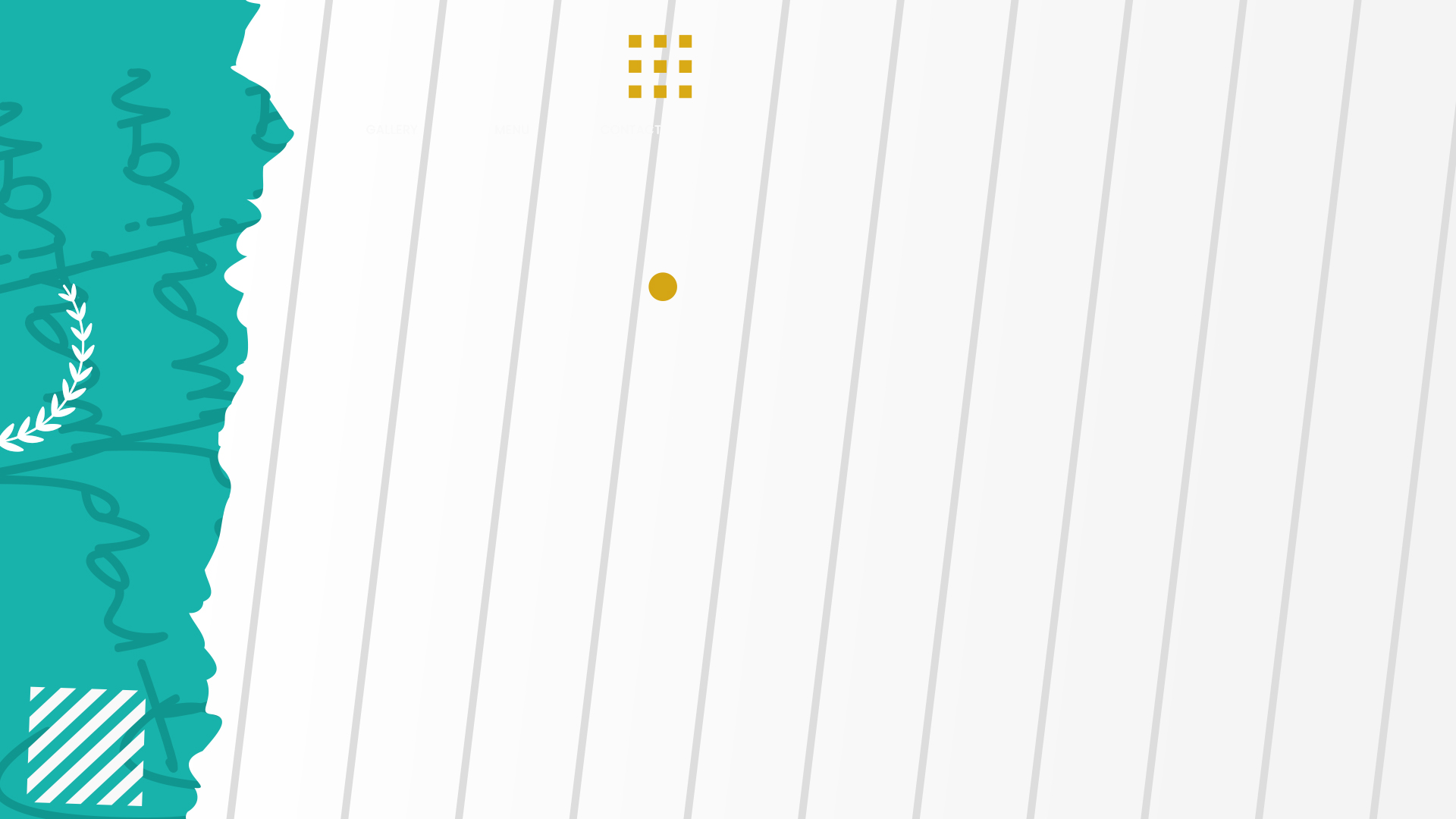 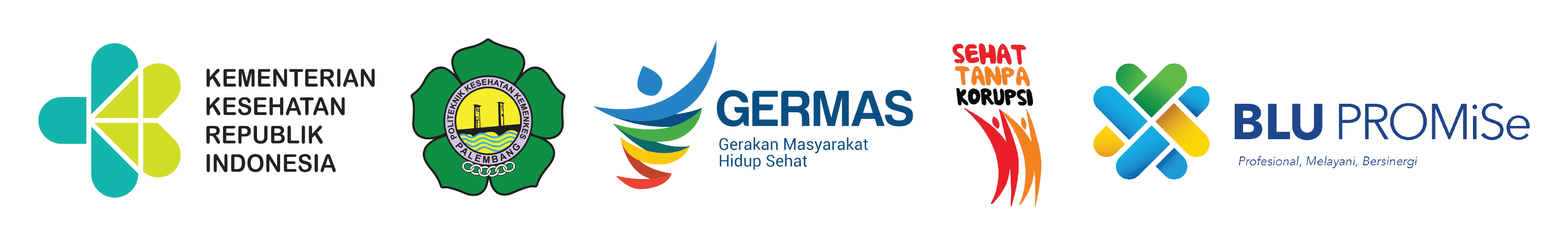 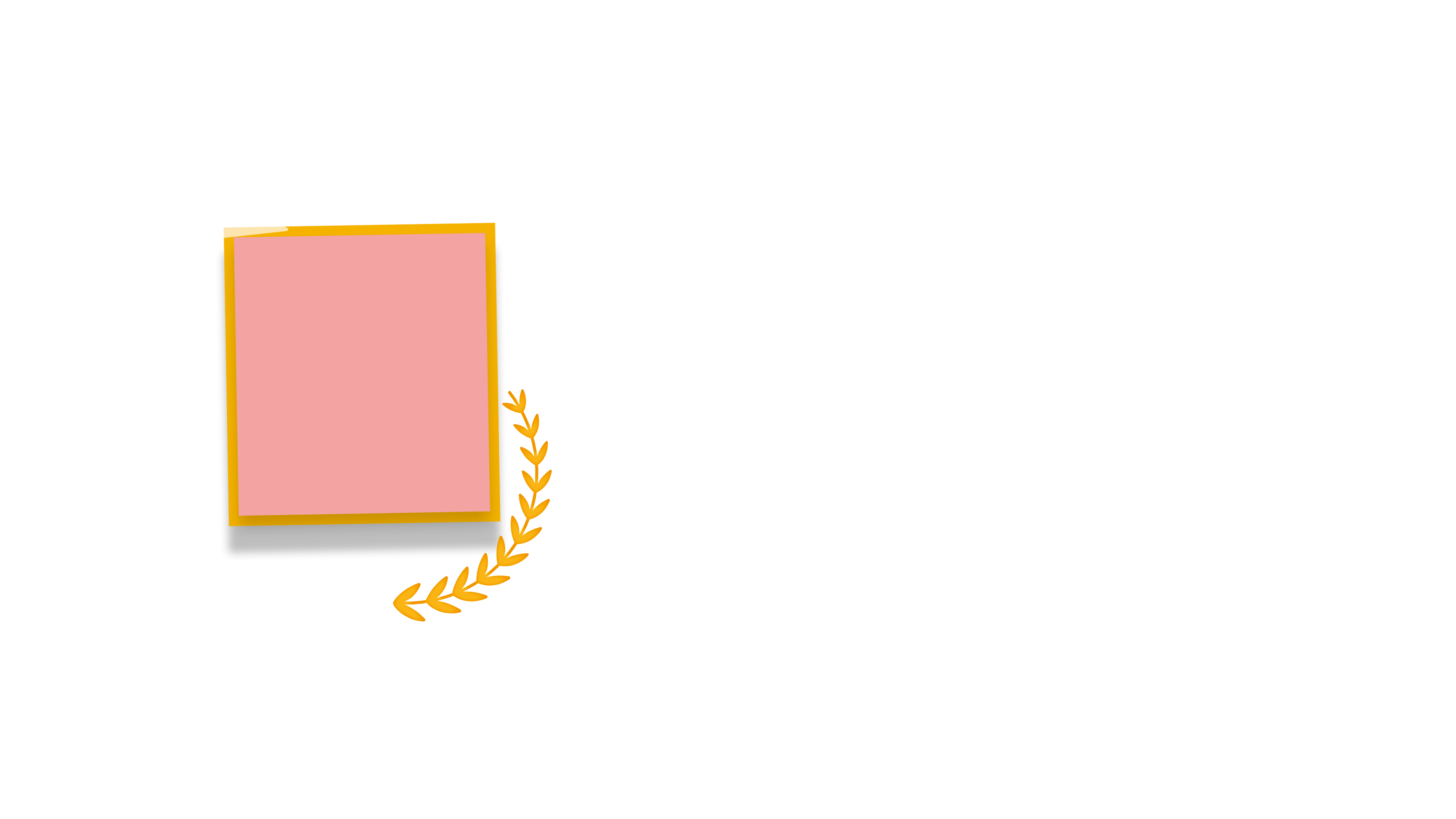 NAMA AYAH 	: ADE MONOHUTU
NAMA IBU 	: NURHANI
NILAI IPK	: 3,68
PREDIKAT	: PUJIAN
ADELLIA SEPTIANI
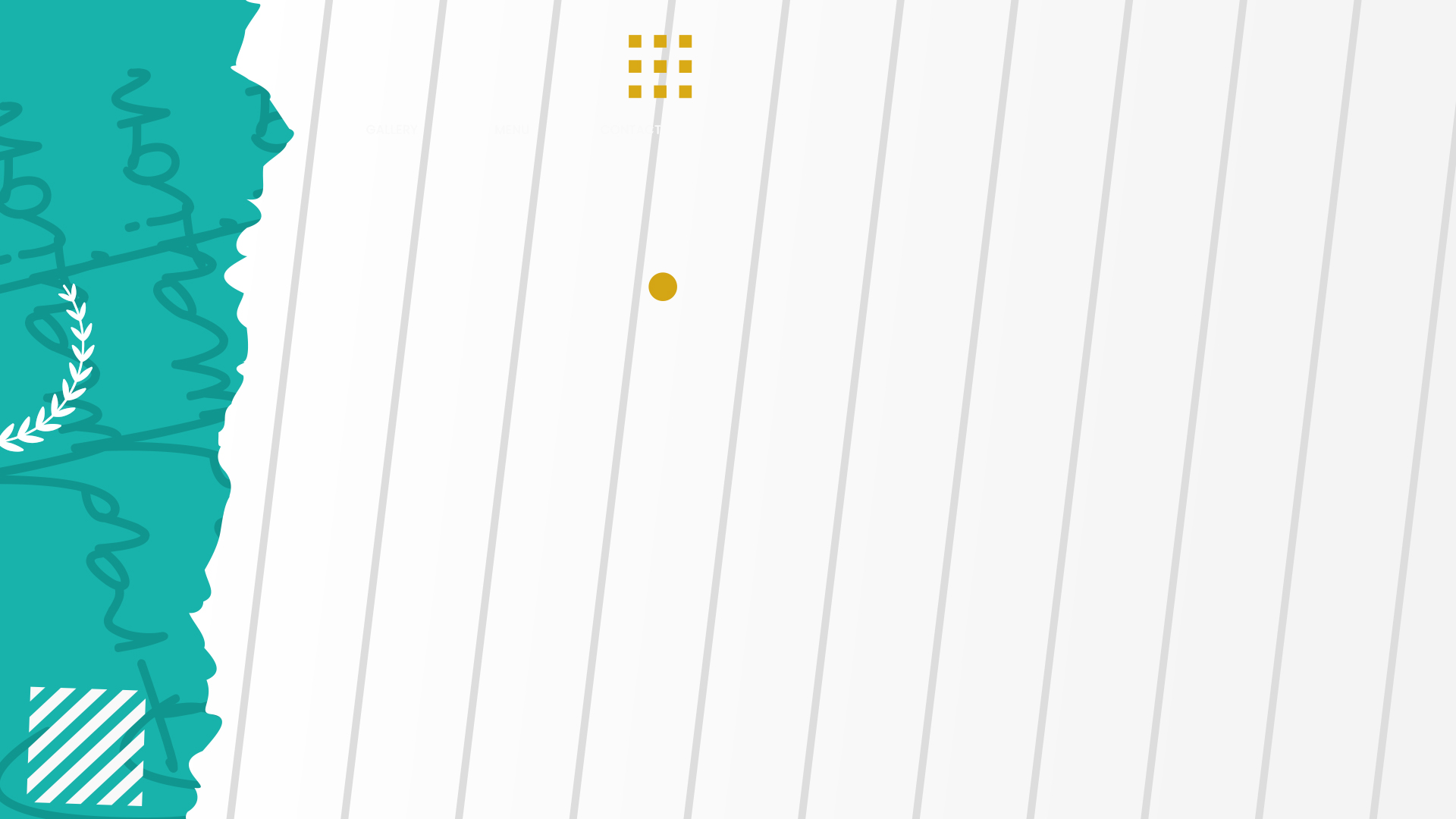 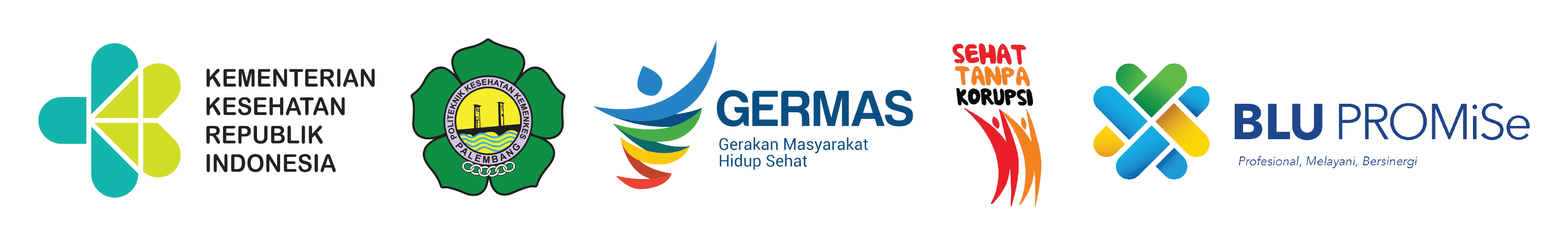 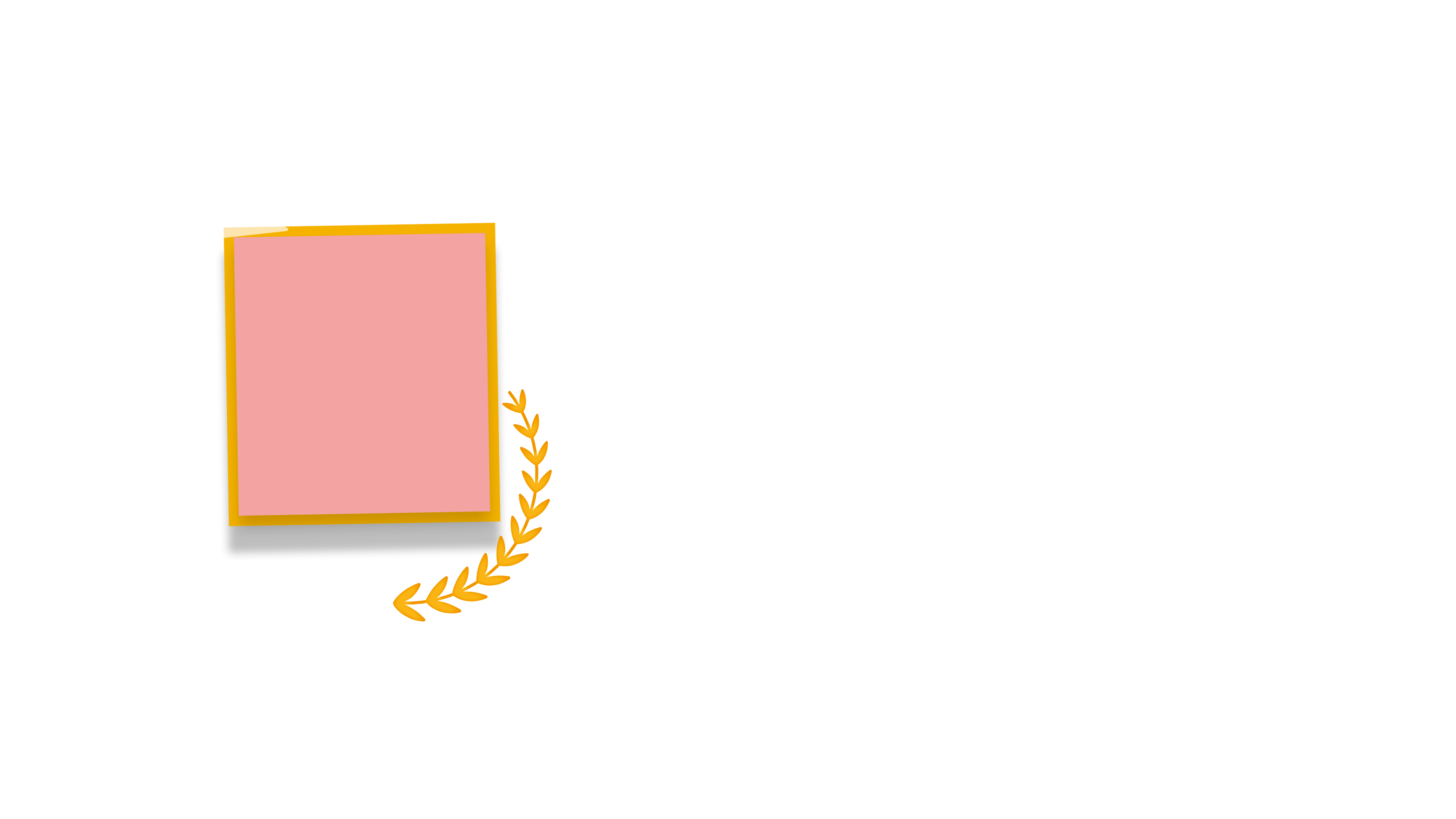 NAMA AYAH 	: RASIHAN ANUAR
NAMA IBU 	: LENI MARLINA
NILAI IPK	: 3,65
PREDIKAT	: PUJIAN
RAISYA ADE ANI
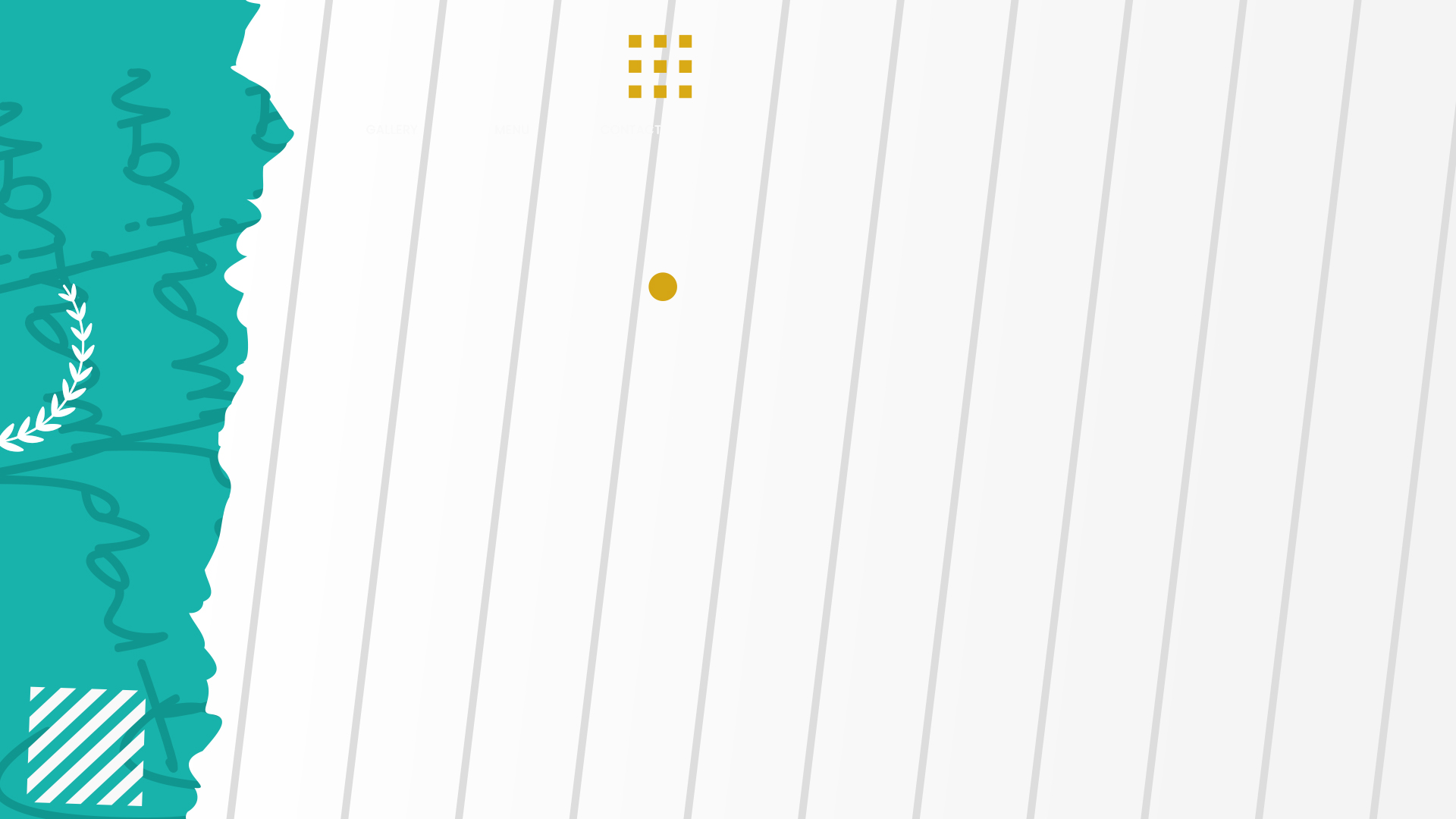 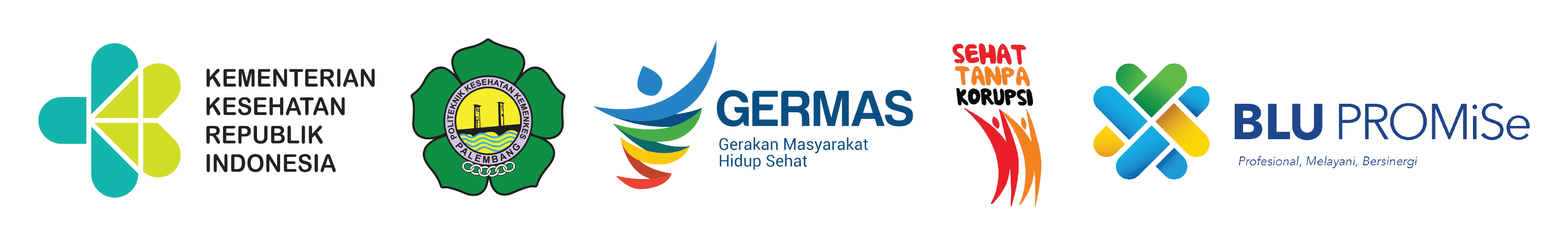 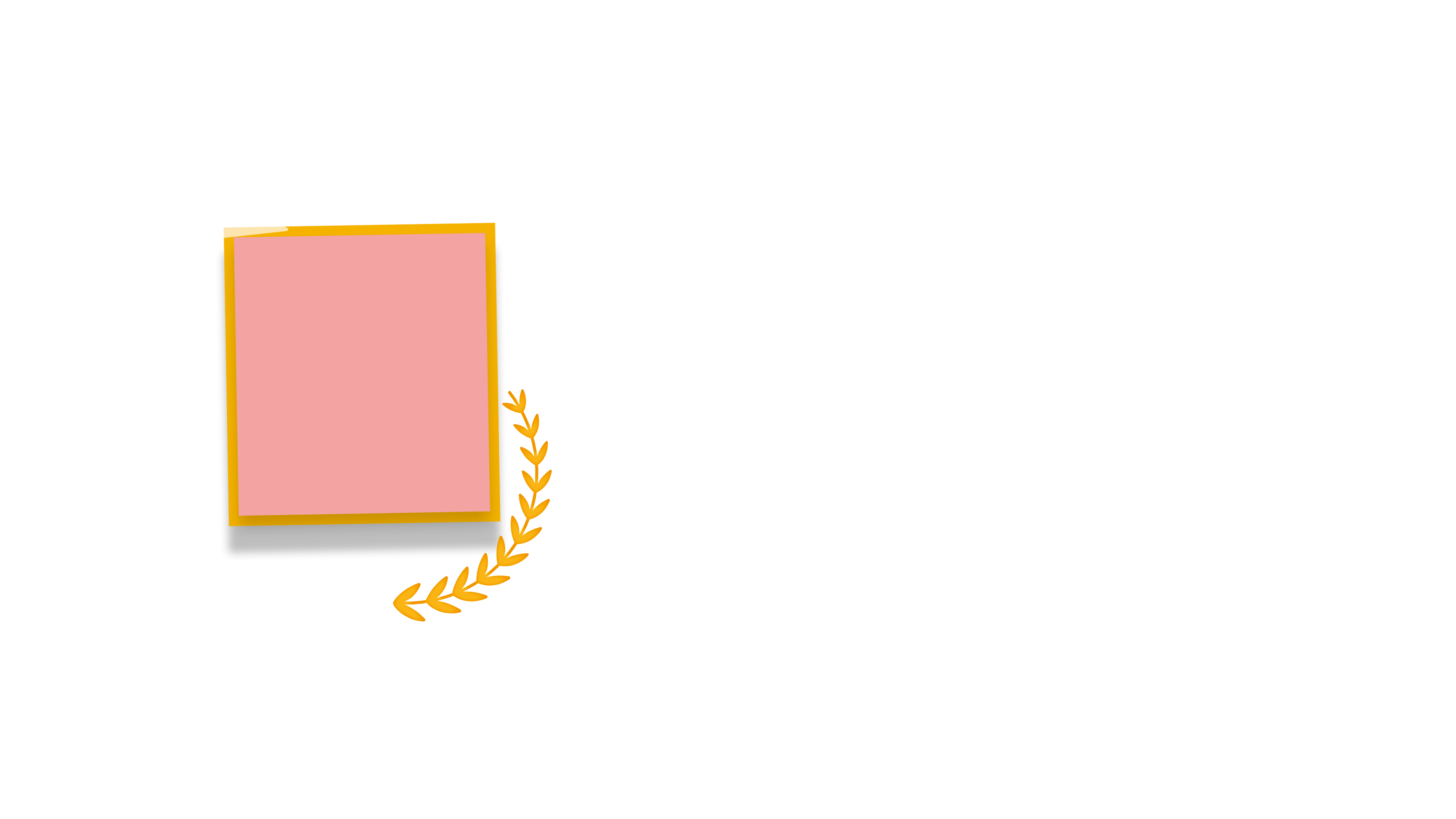 NAMA AYAH 	: MUHAMAD UMAR
NAMA IBU 	: SAMI (ALMARHUMAH)
NILAI IPK	: 3,65
PREDIKAT	: PUJIAN
AISYAH NURFADILAH
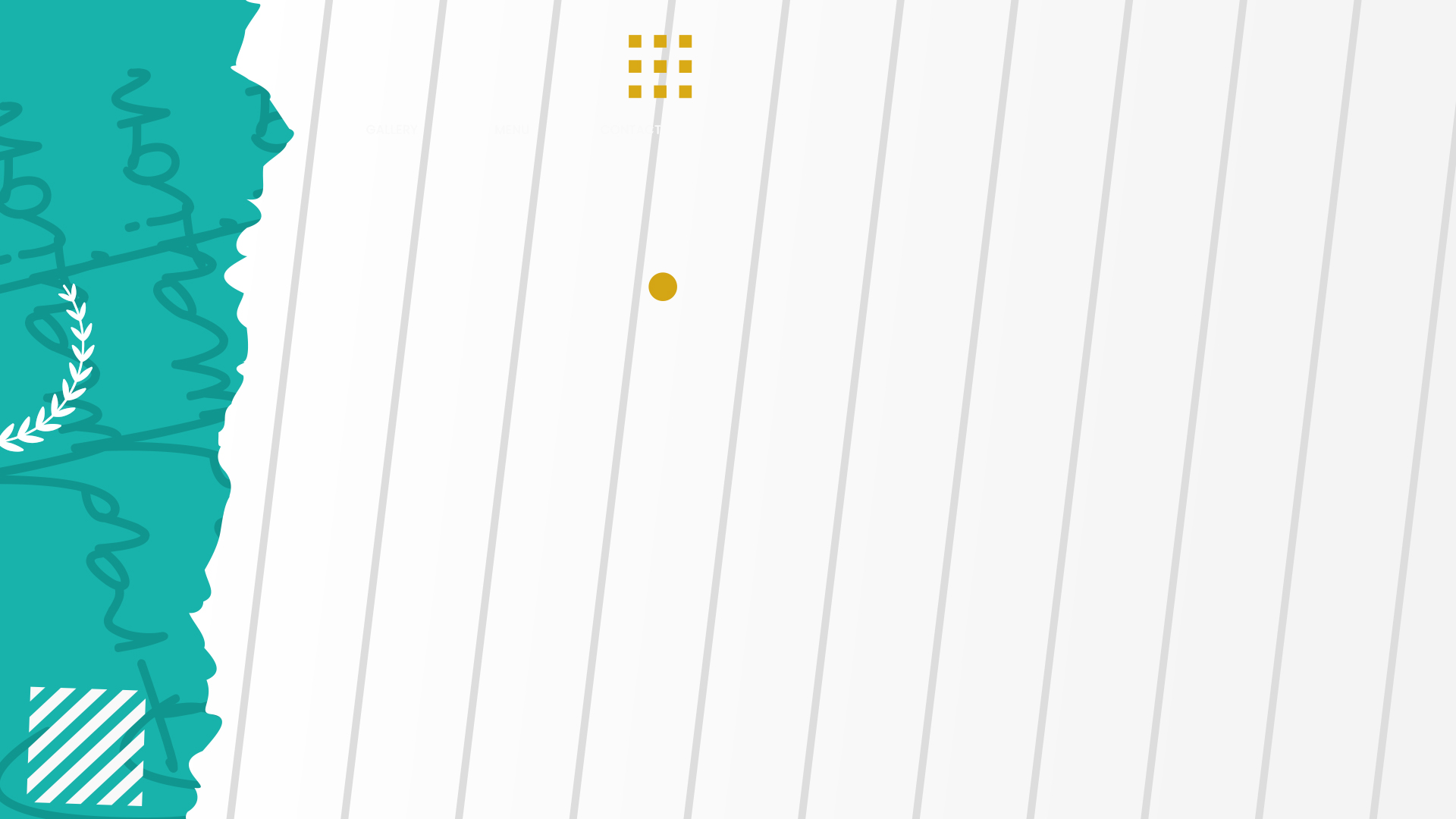 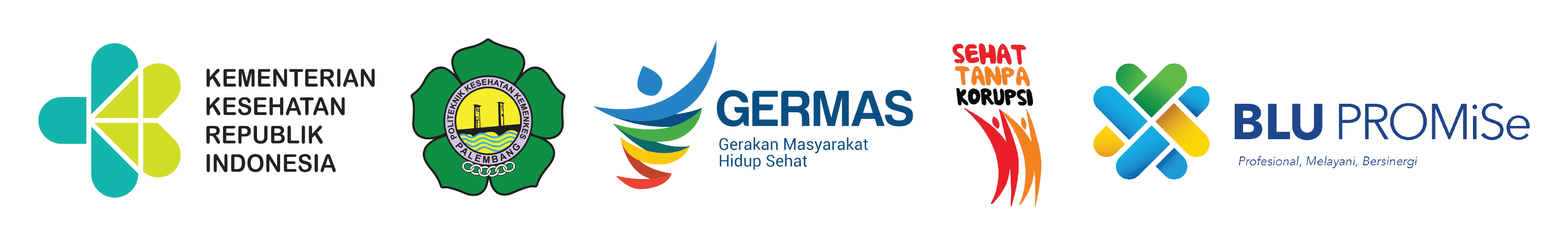 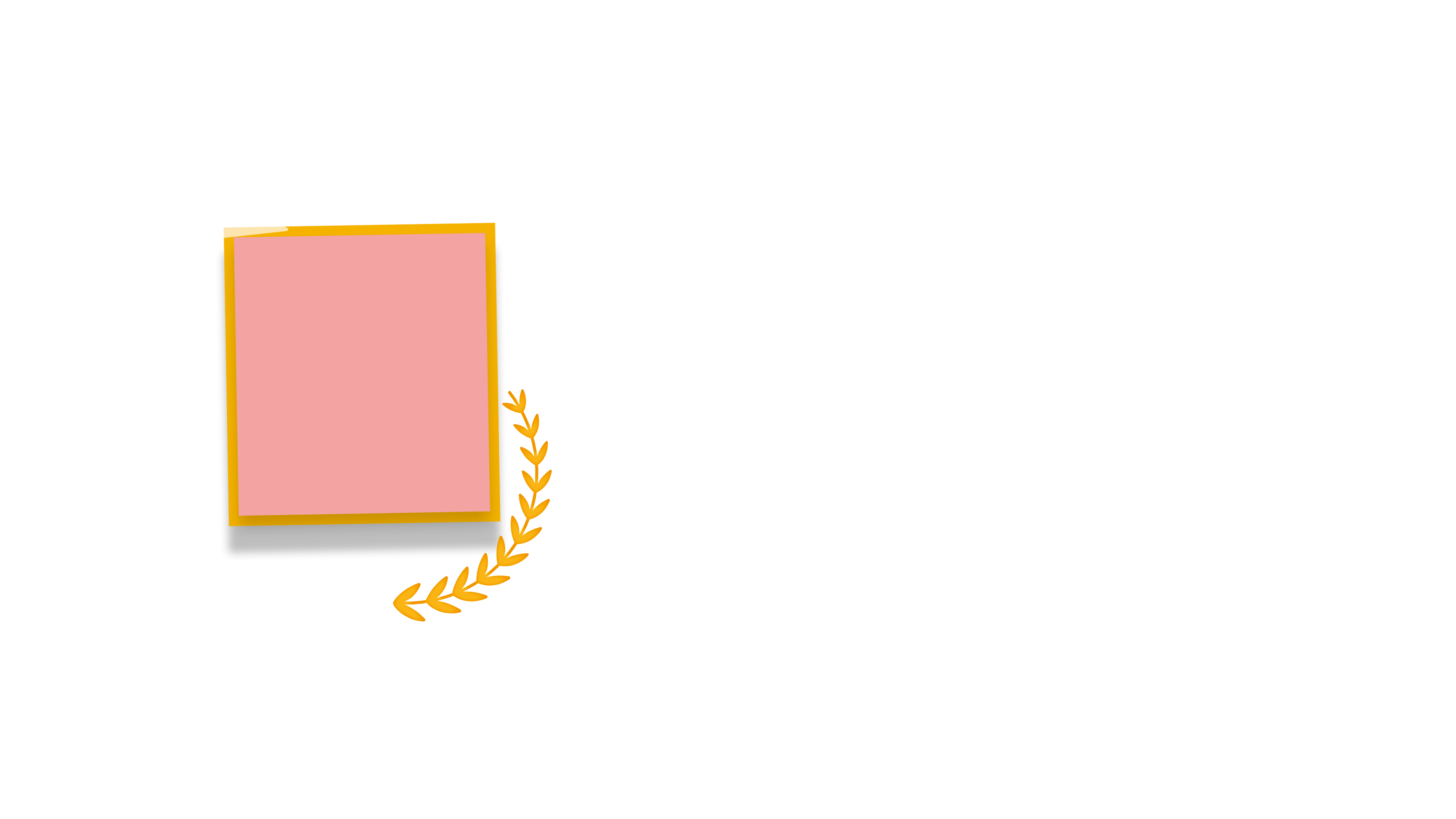 NAMA AYAH 	: HAIRUL ALAMSYAH
NAMA IBU 	: SASTRIANA
NILAI IPK	: 3,64
PREDIKAT	: PUJIAN
YULIANTI AULIA
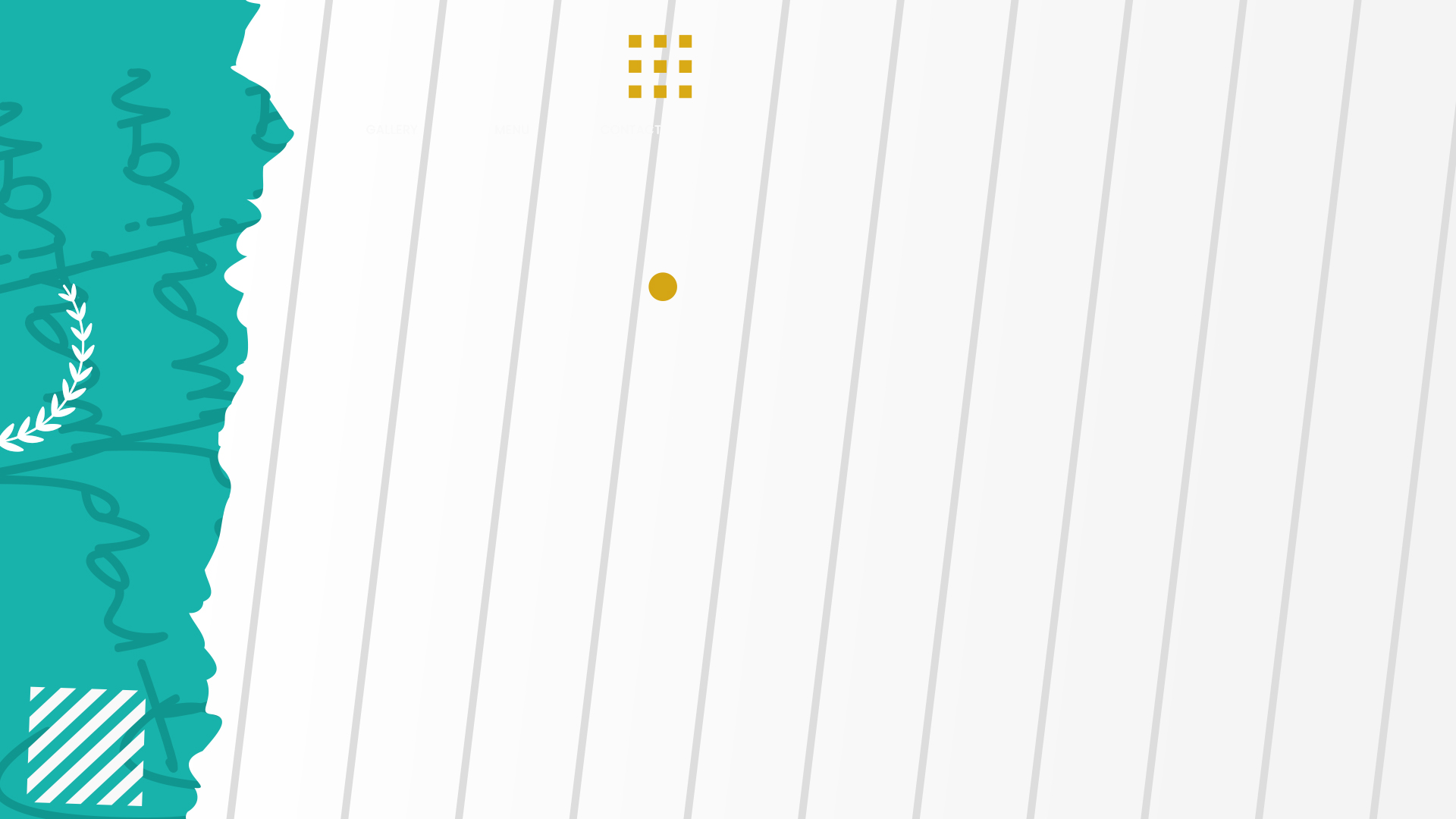 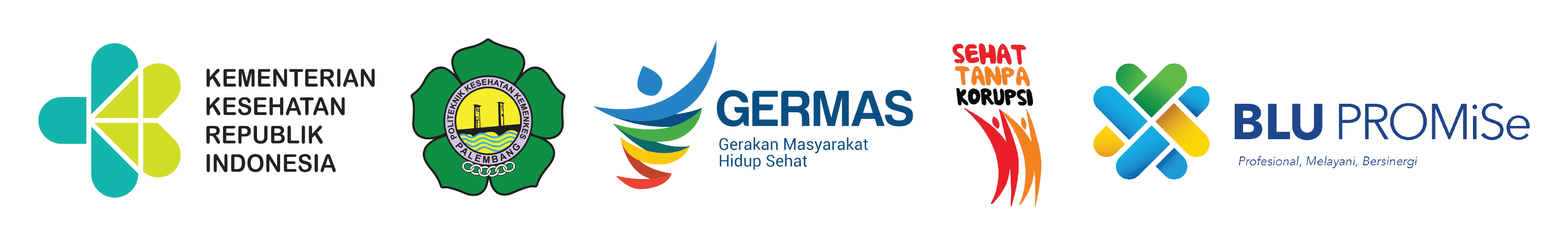 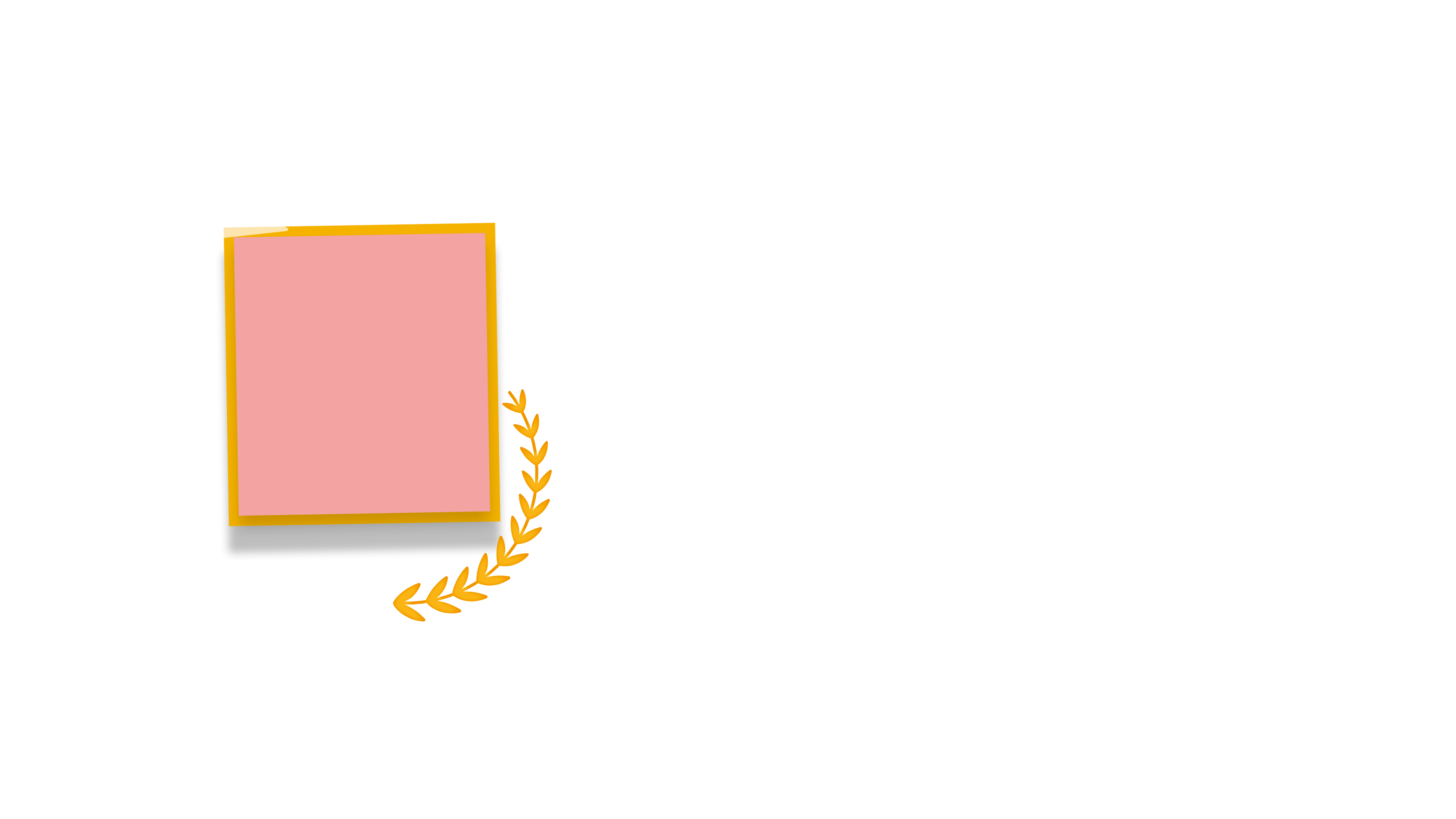 NAMA AYAH 	: ARISANDI
NAMA IBU 	: YUNITA SAFTA RINAWANTI
NILAI IPK	: 3,64
PREDIKAT	: PUJIAN
WHIDI MARSYANDA PUTRI
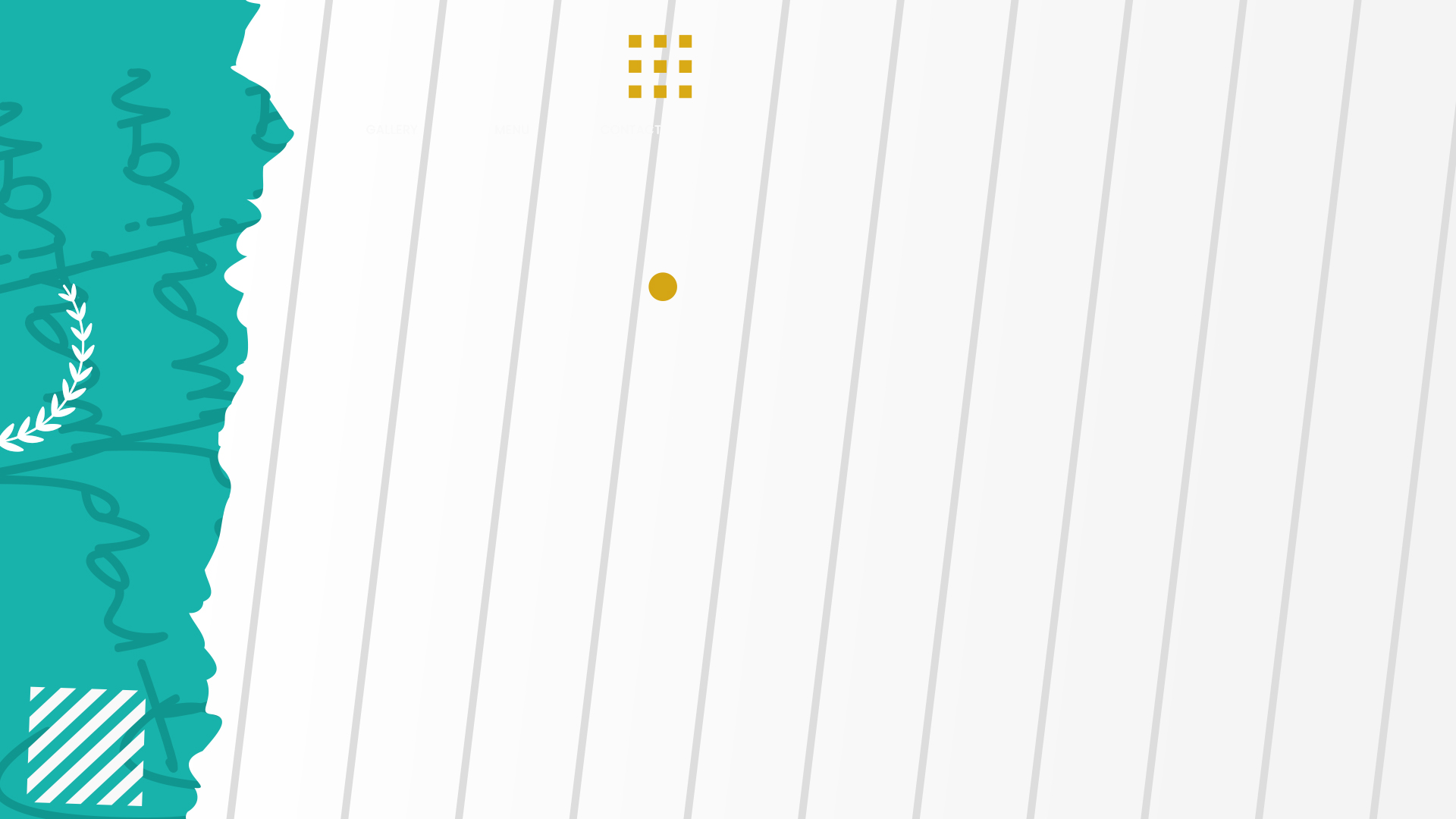 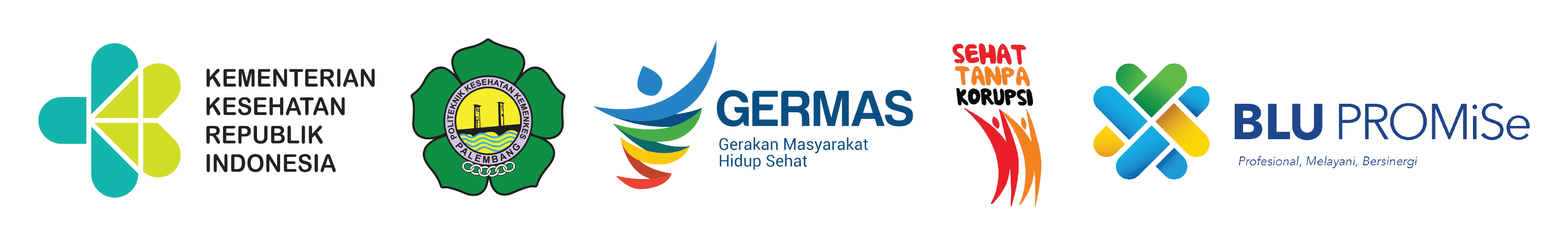 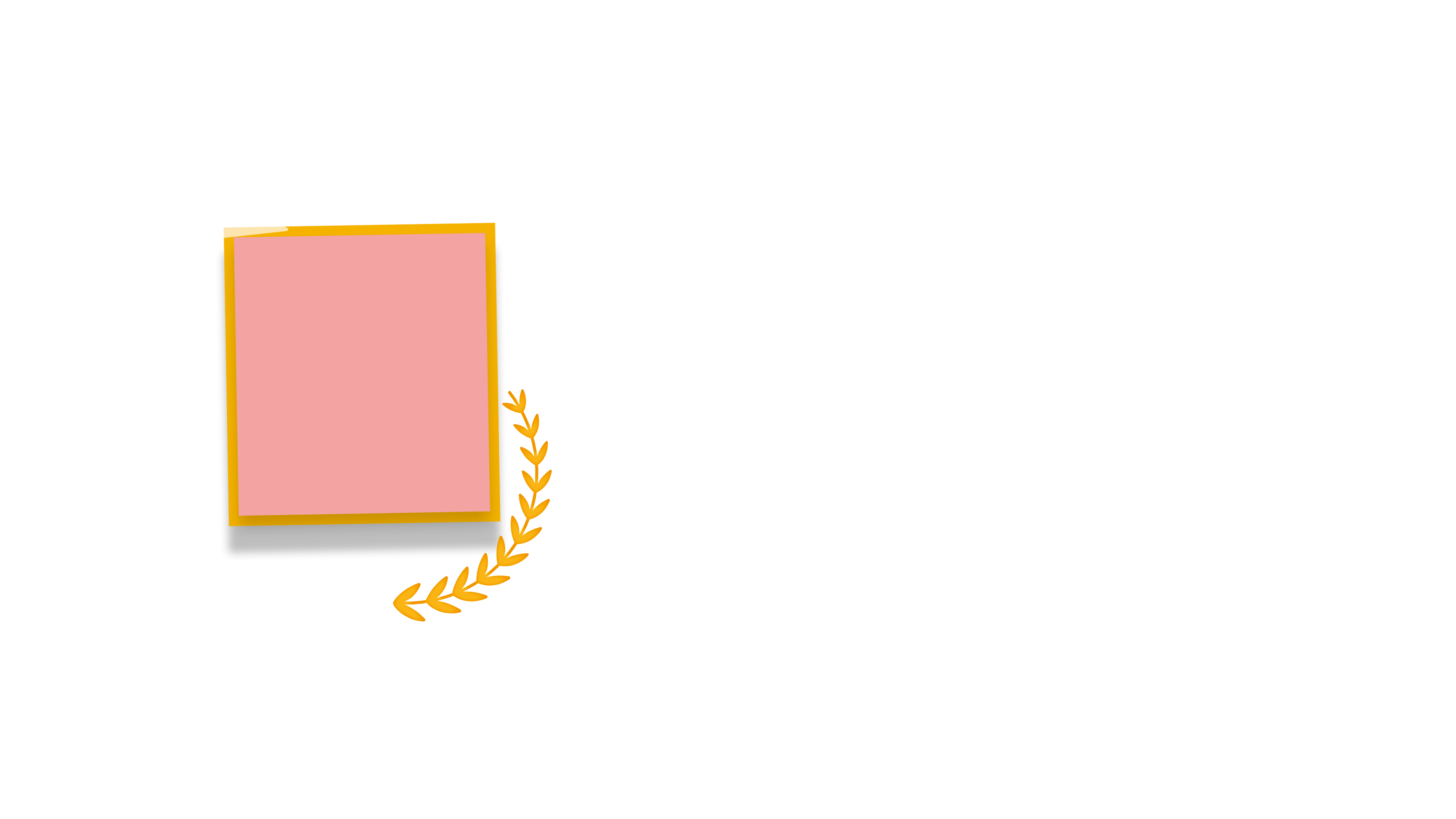 NAMA AYAH 	: MULYADI
NAMA IBU 	: LINDA YATI
NILAI IPK	: 3,64
PREDIKAT	: PUJIAN
DWI KUSUMA ANGGRAINI
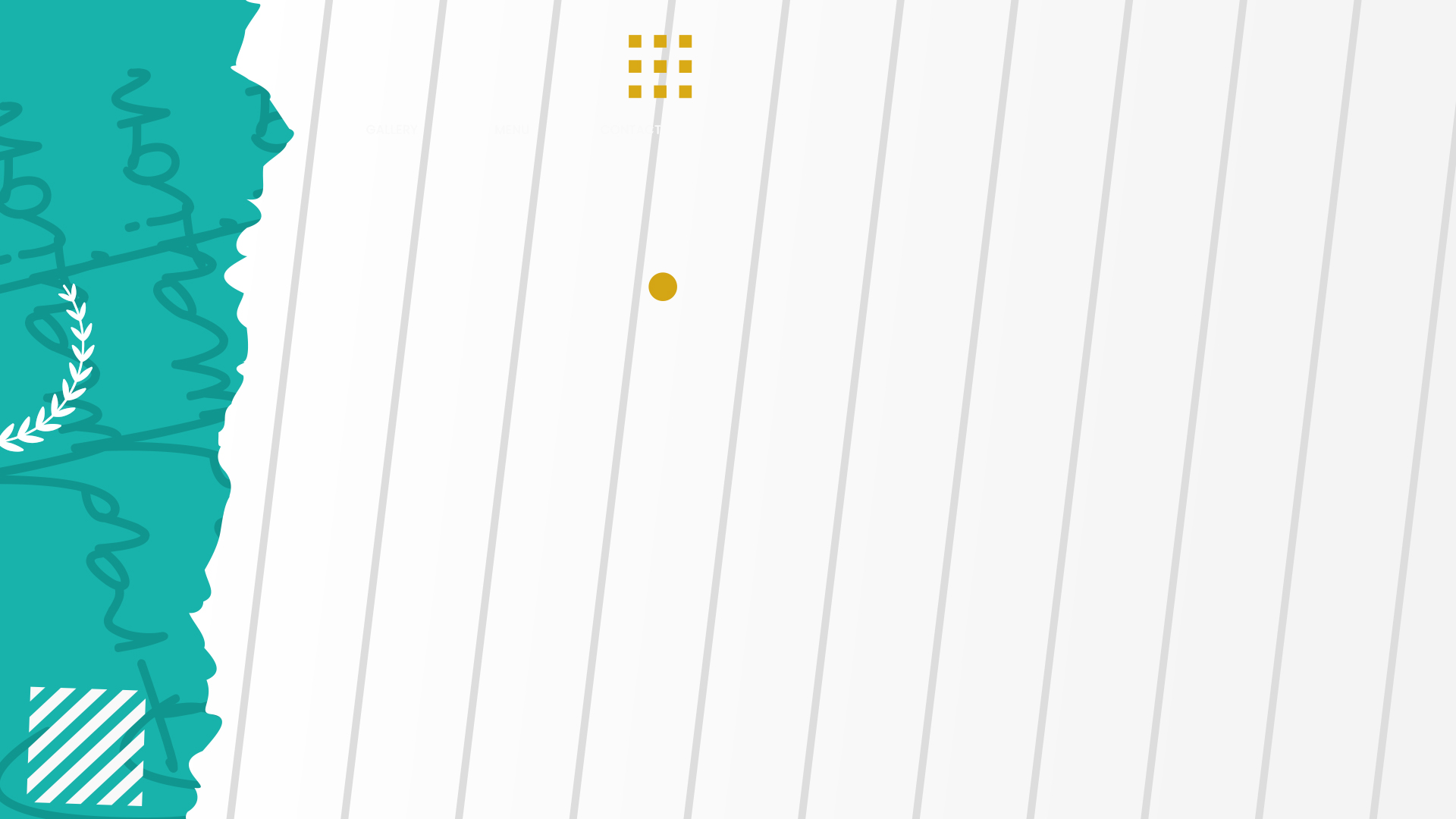 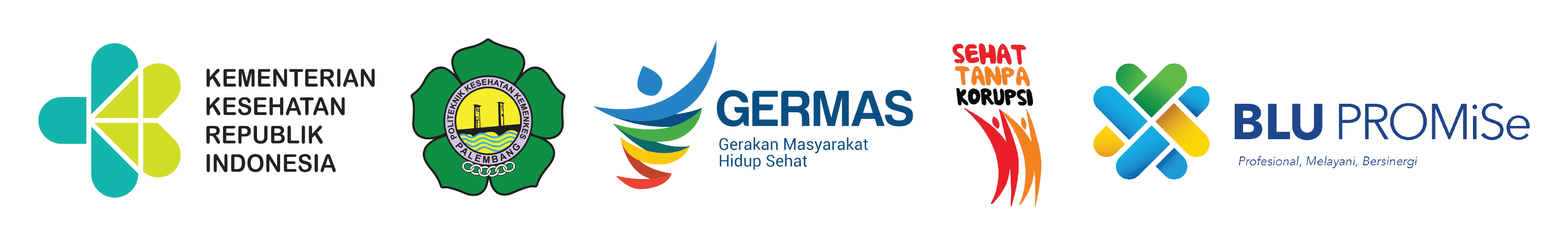 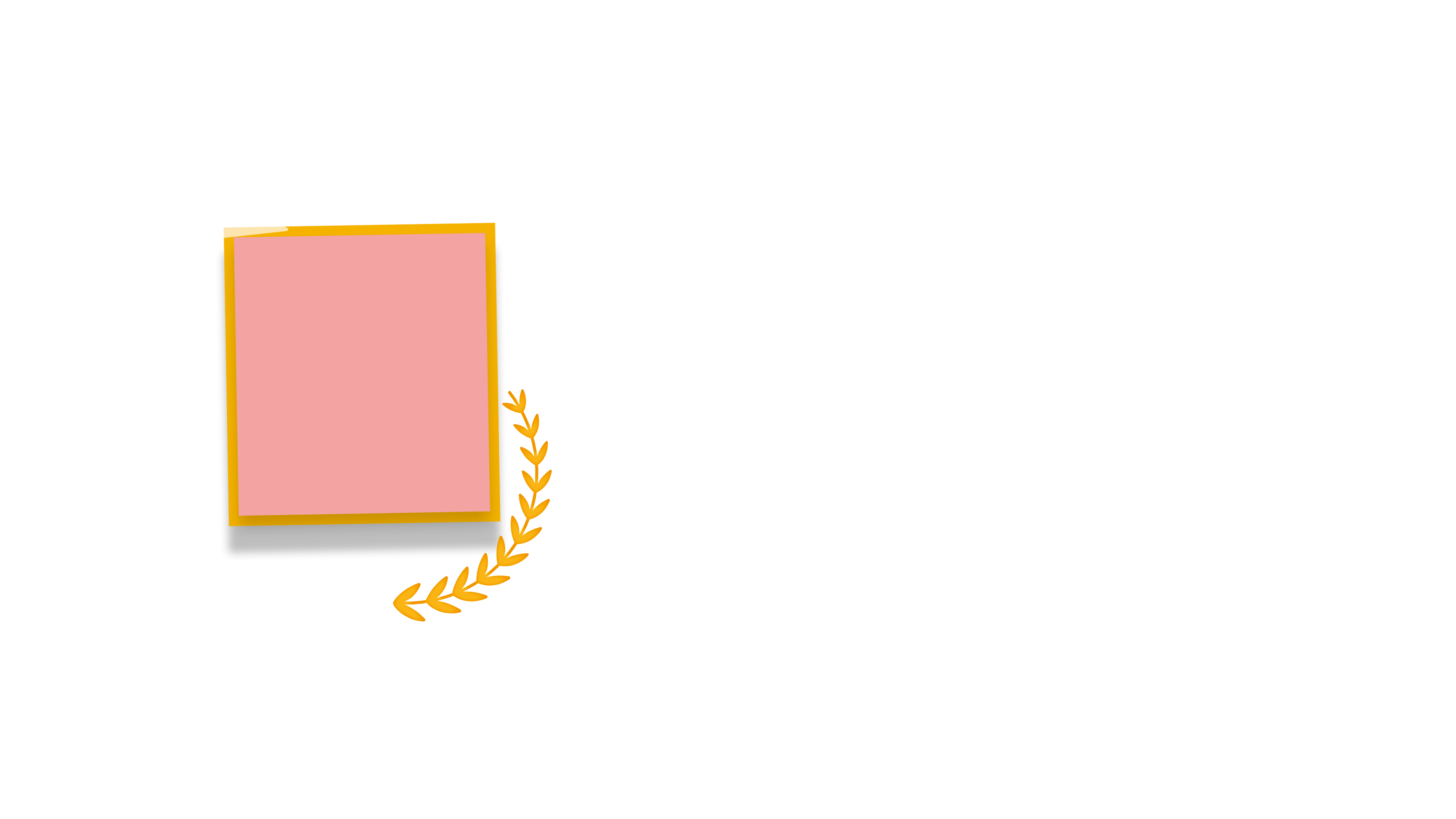 NAMA AYAH 	: YAMUSDIN
NAMA IBU 	: GUSTI ANGGRIANI
NILAI IPK	: 3,63
PREDIKAT	: PUJIAN
NADYA WULANDARI
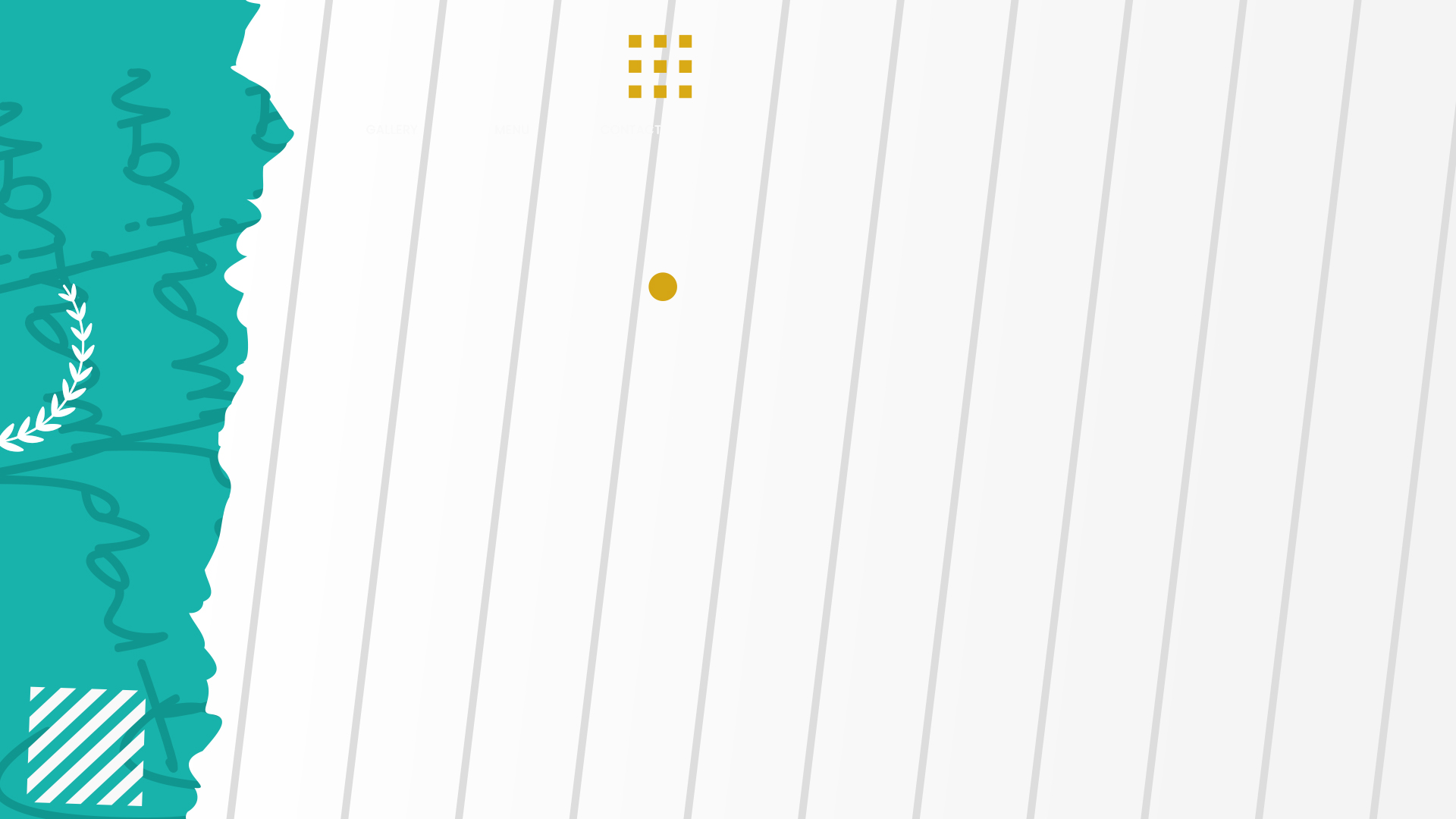 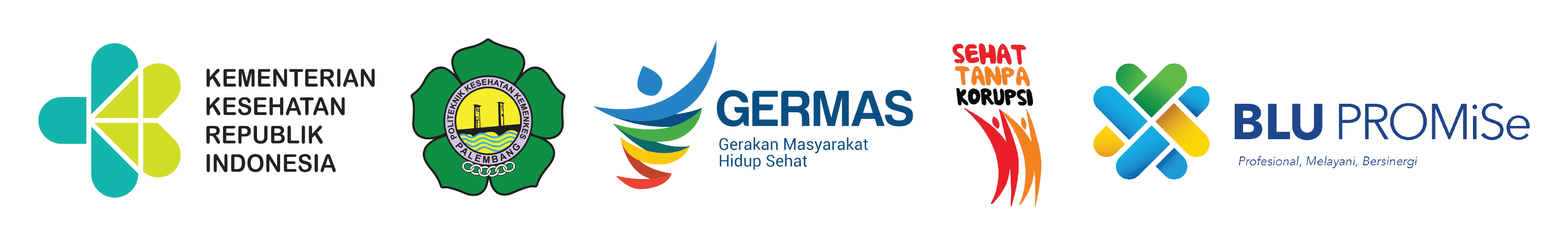 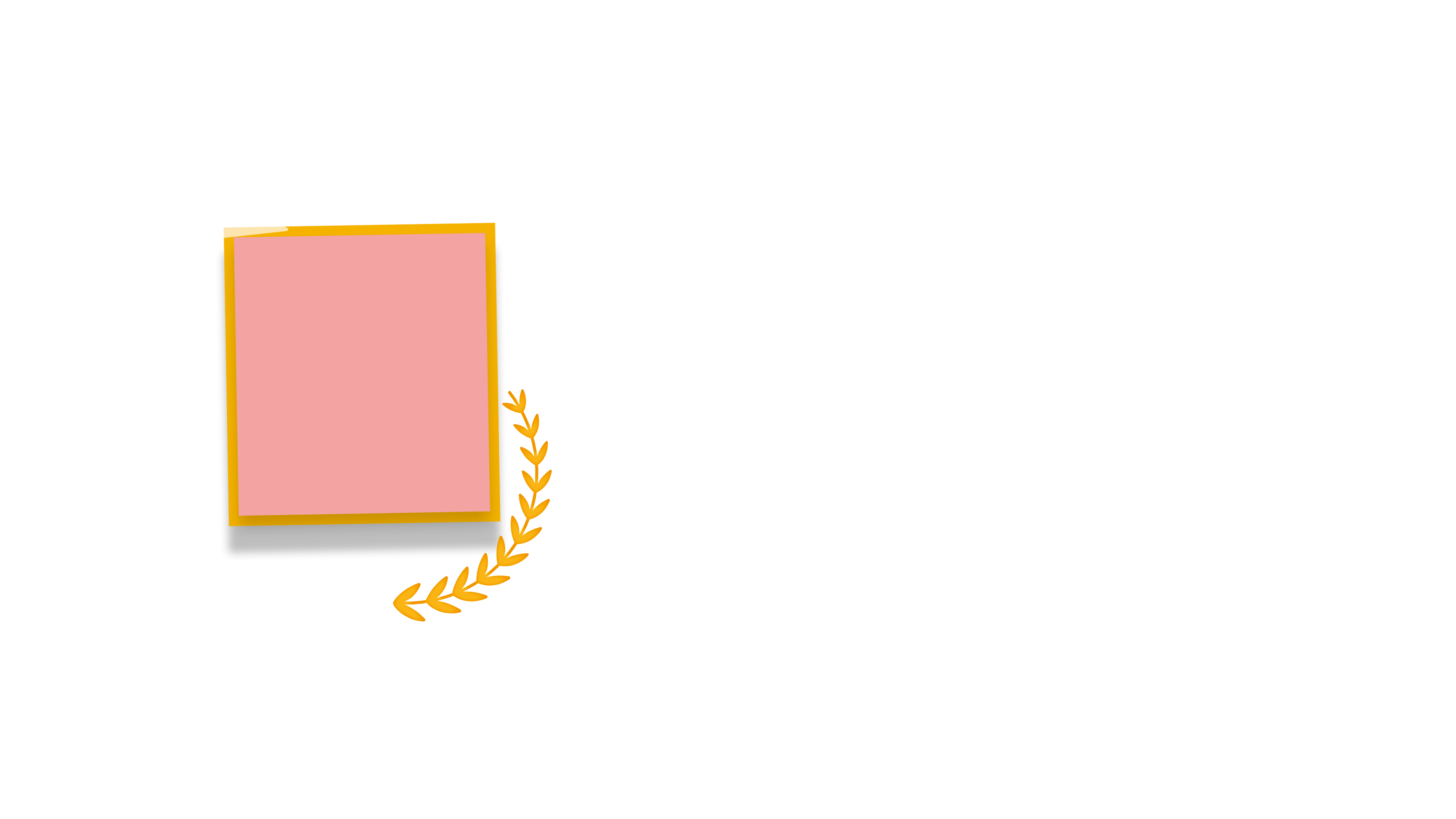 NAMA AYAH 	: HERIADI
NAMA IBU 	: JUNIATI
NILAI IPK	: 3,63
PREDIKAT	: PUJIAN
RAMA WULANDARI
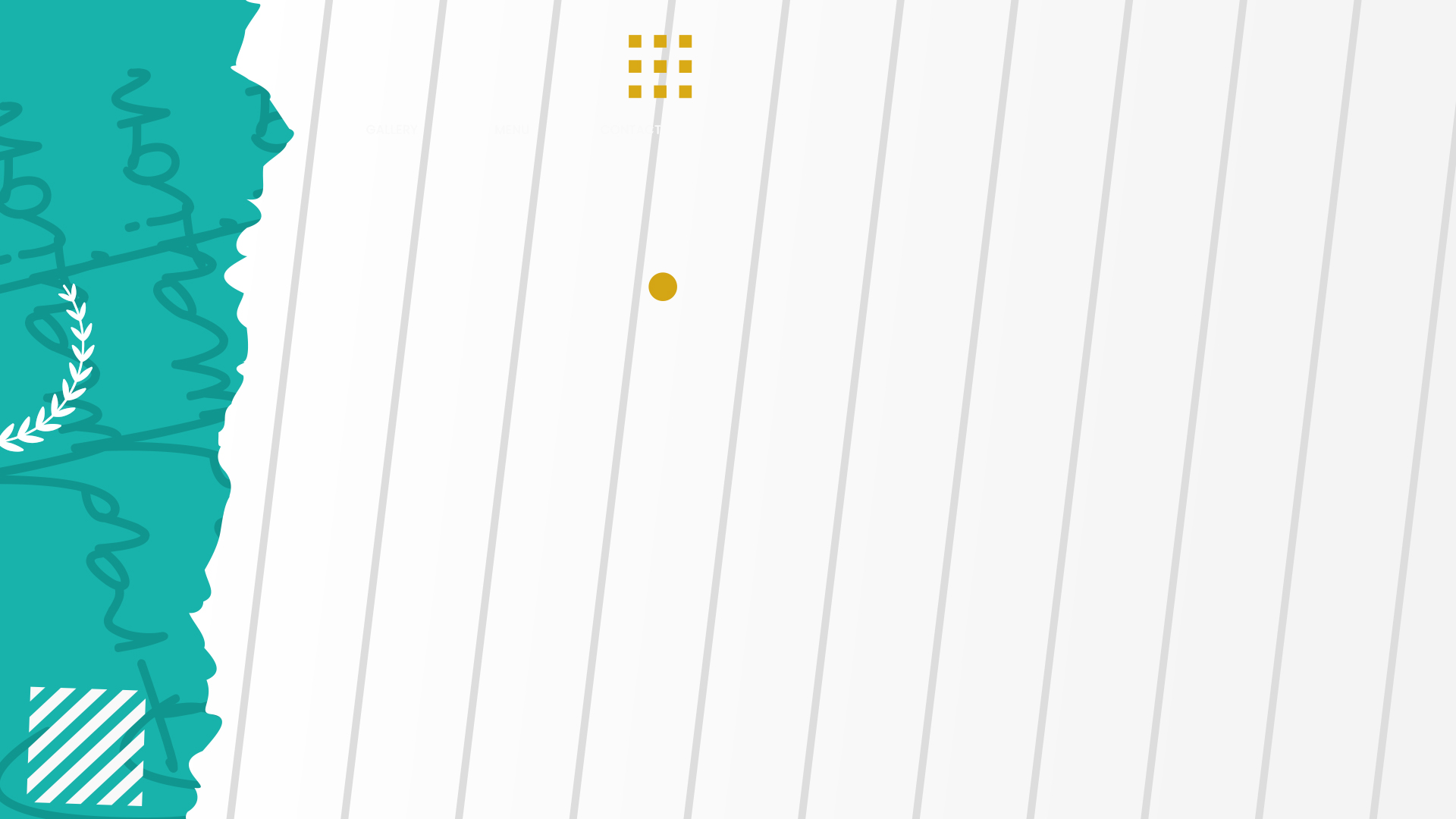 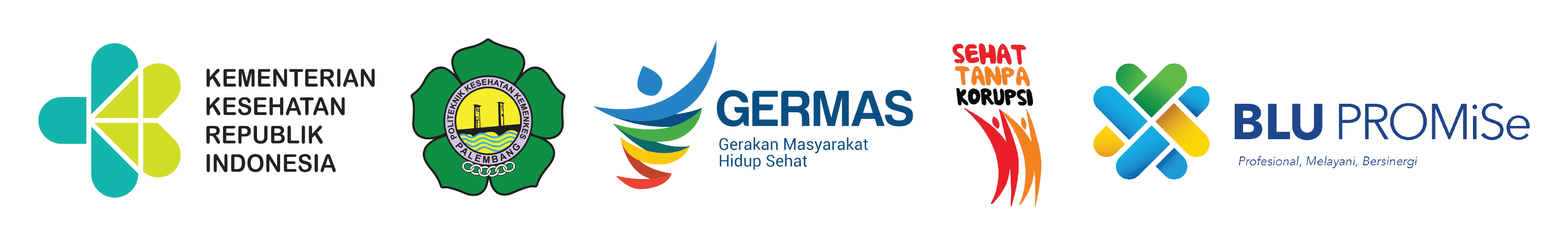 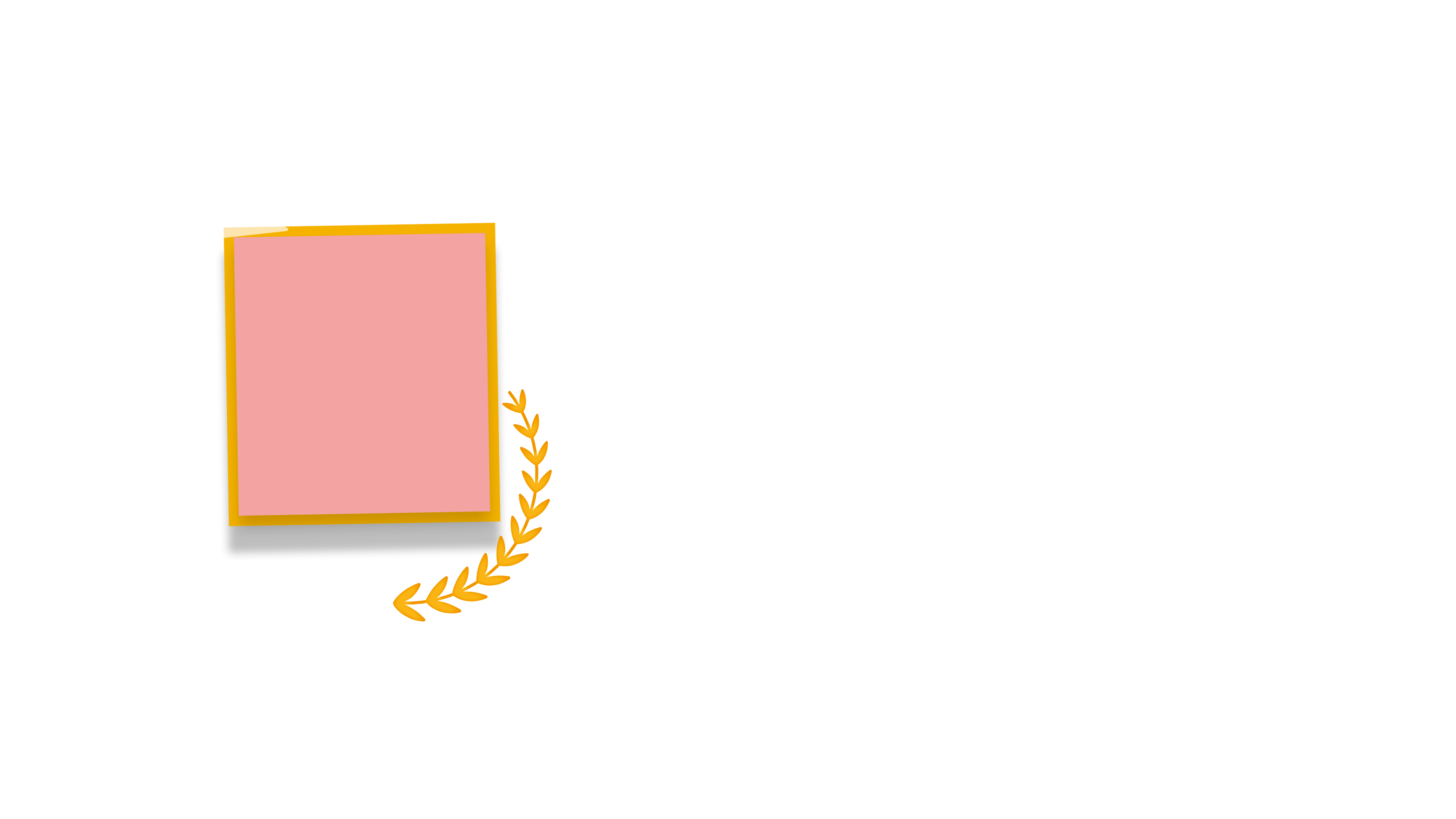 NAMA AYAH 	: SUKIRAN
NAMA IBU 	: HERMAWATI
NILAI IPK	: 3,62
PREDIKAT	: PUJIAN
AJENG LARASATI
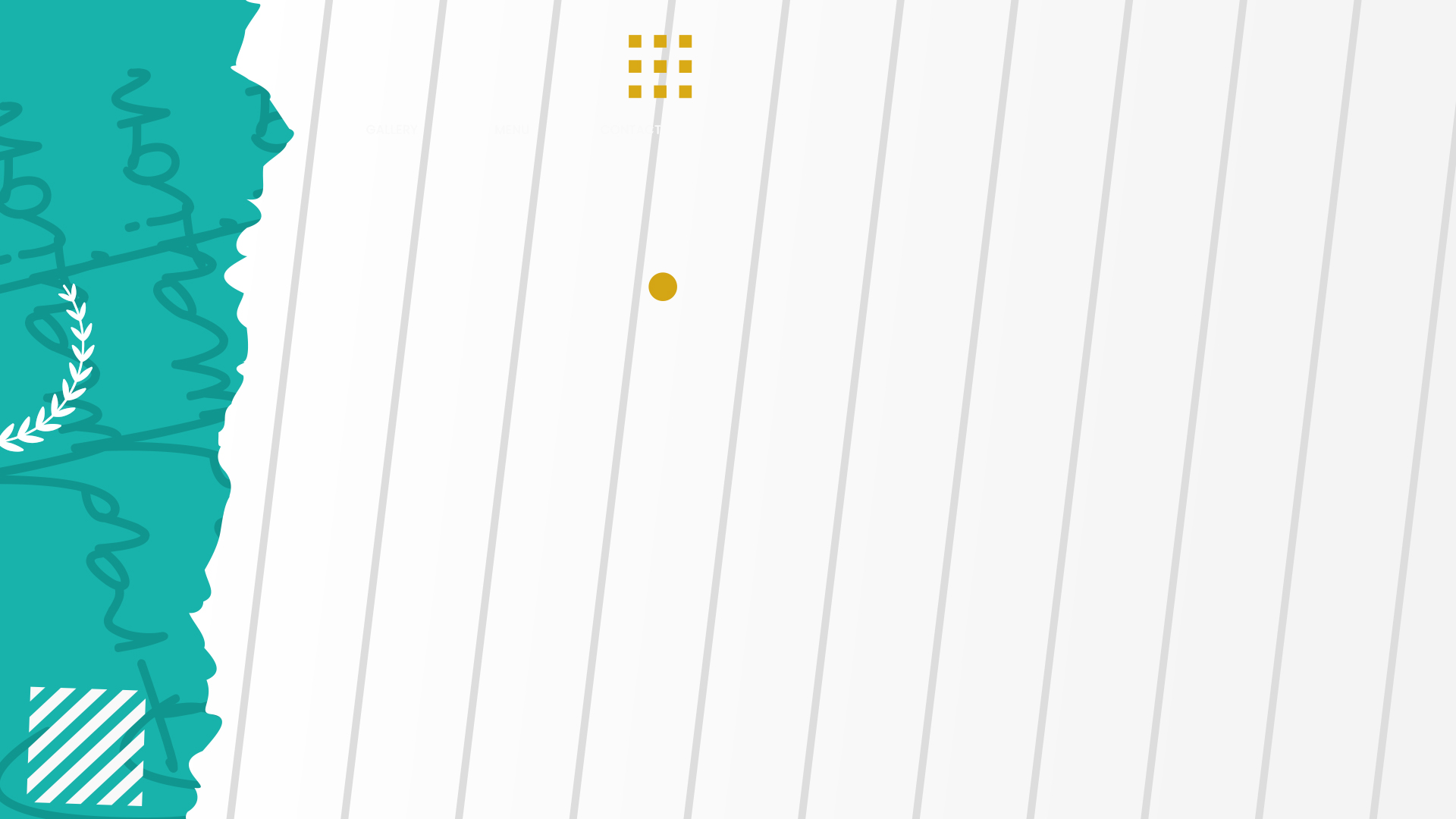 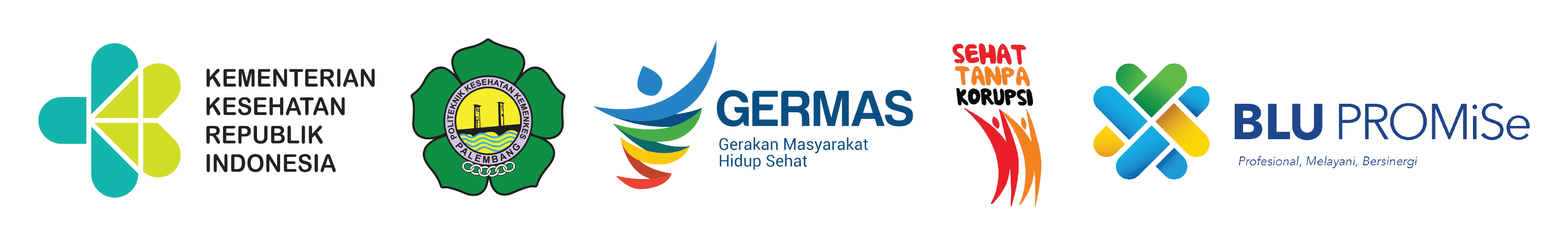 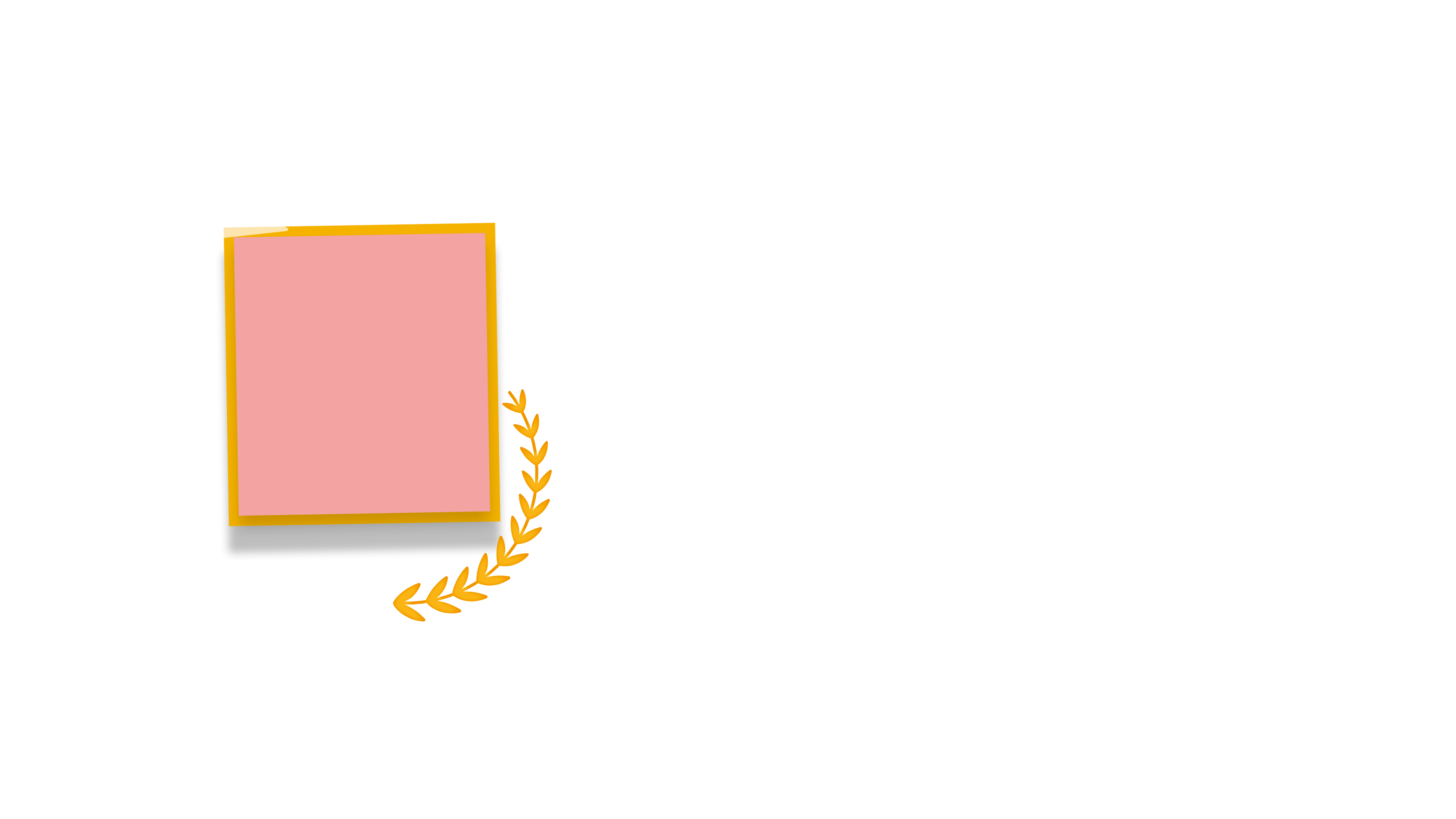 NAMA AYAH 	: KHOLSIN
NAMA IBU 	: LILI LIANA
NILAI IPK	: 3,62
PREDIKAT	: PUJIAN
PIPIN LESTARI
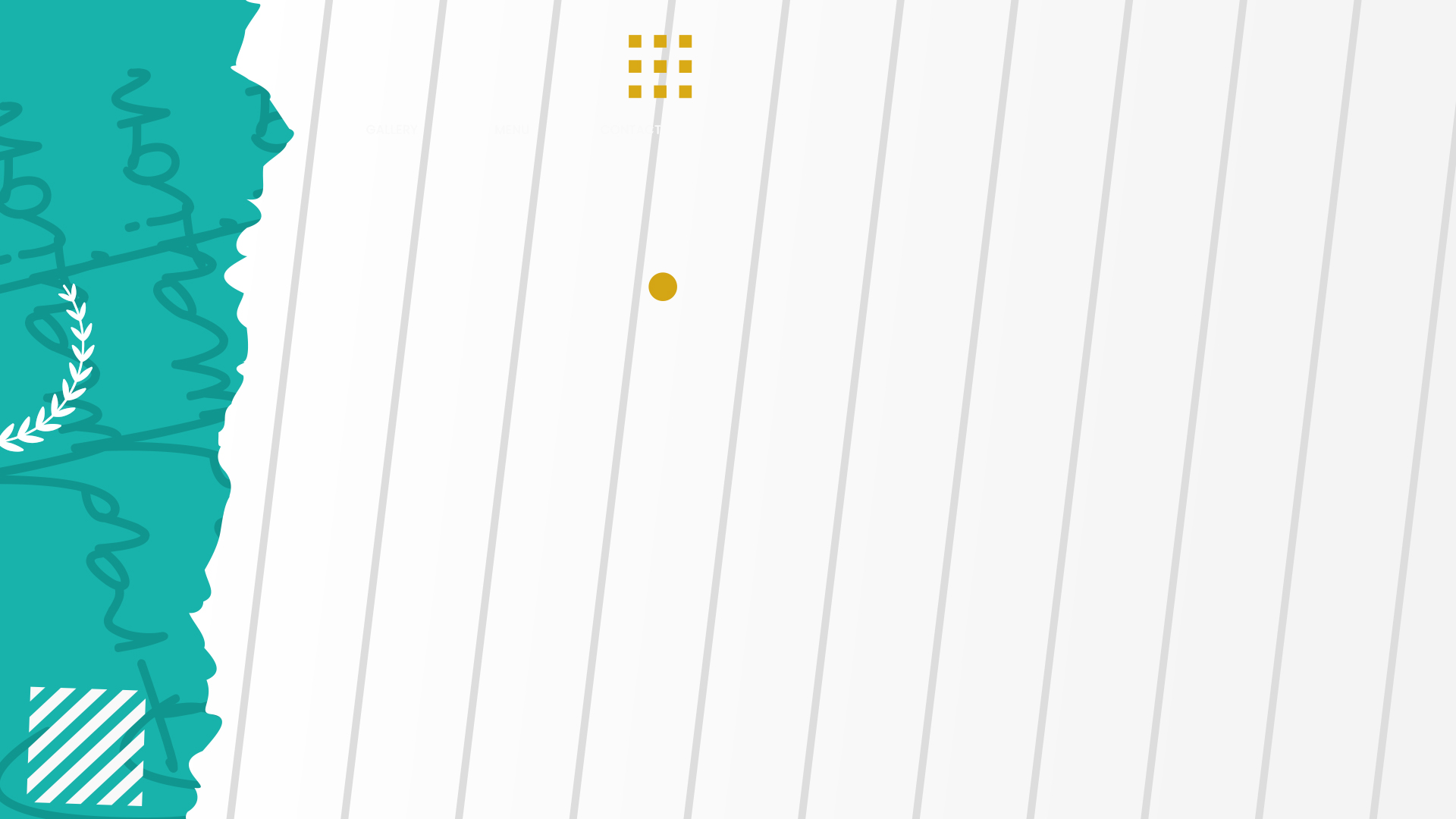 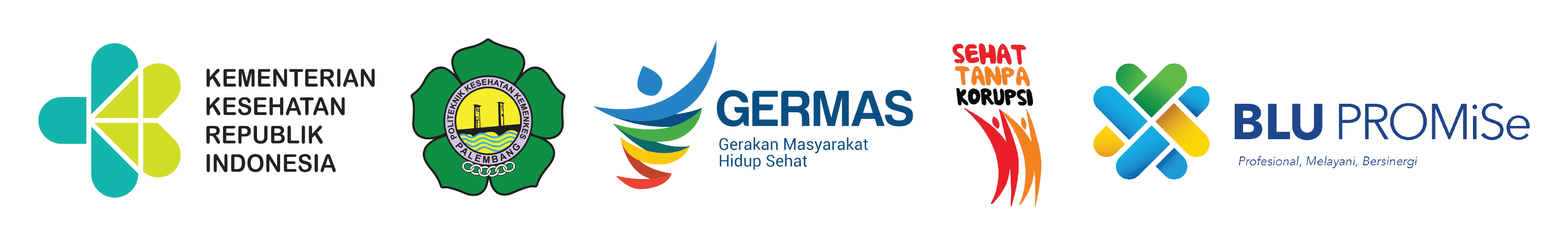 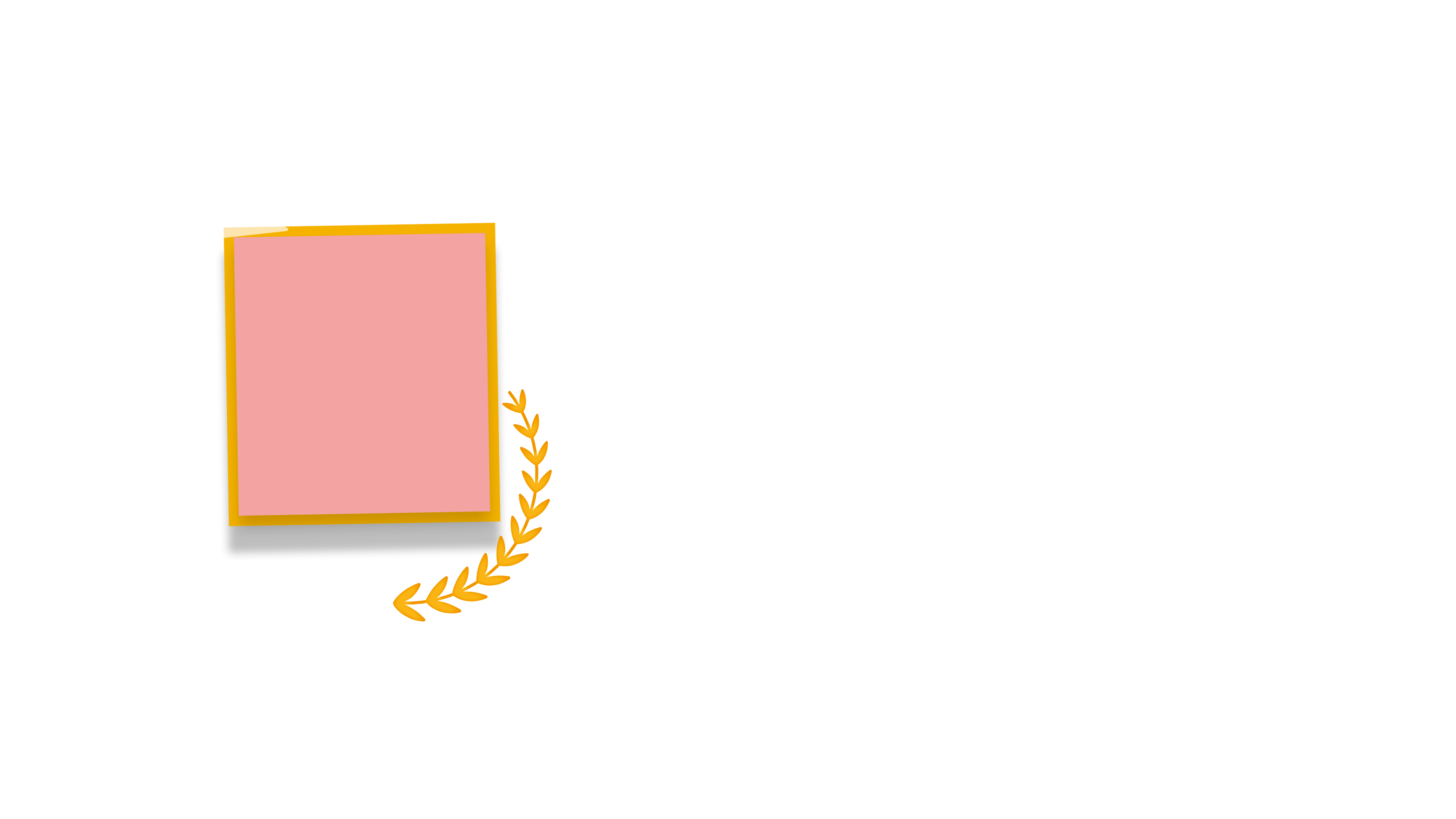 NAMA AYAH 	: TABRANI MD
NAMA IBU 	: HERMIATI
NILAI IPK	: 3,60
PREDIKAT	: PUJIAN
TALSA MARETA
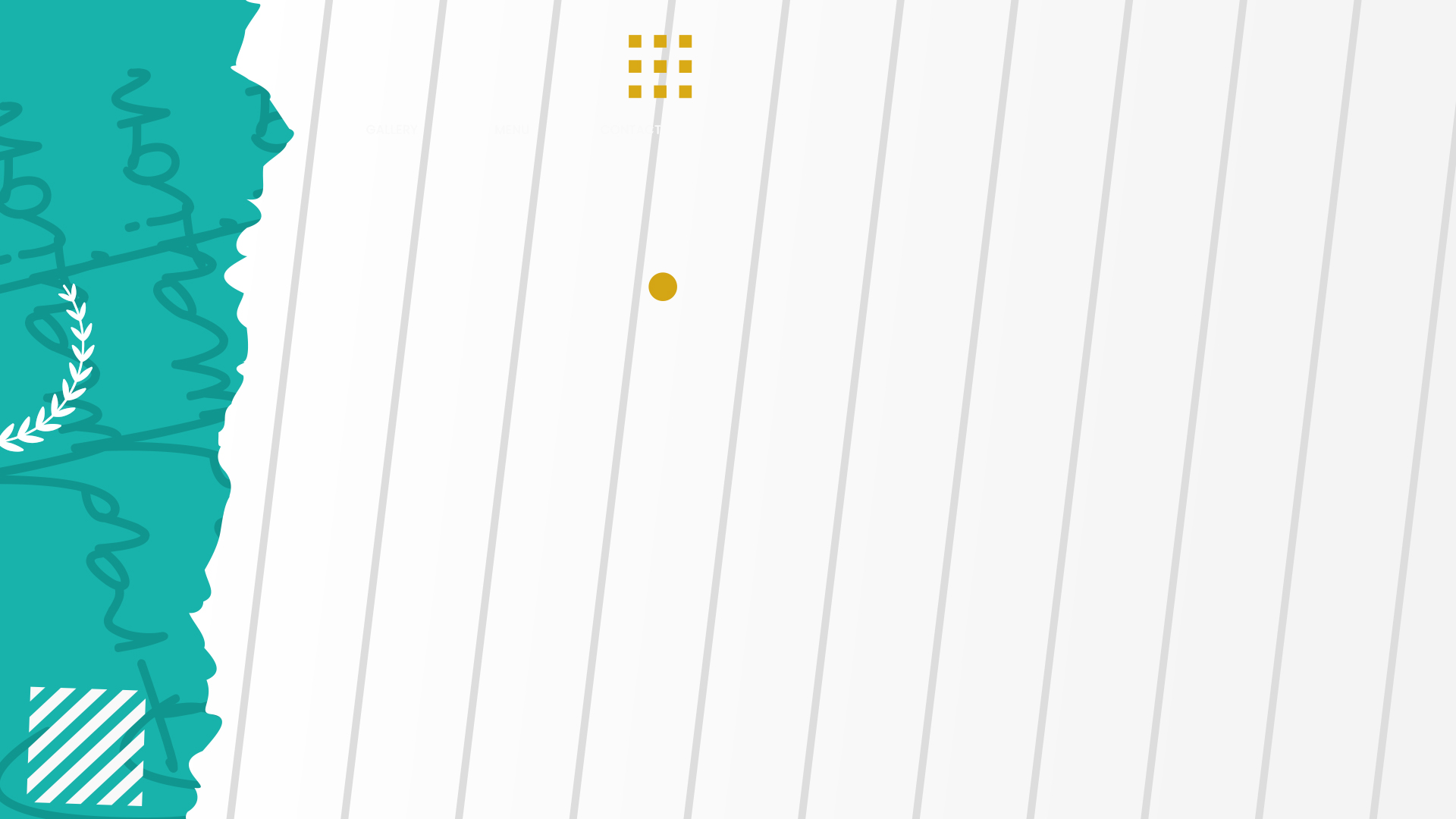 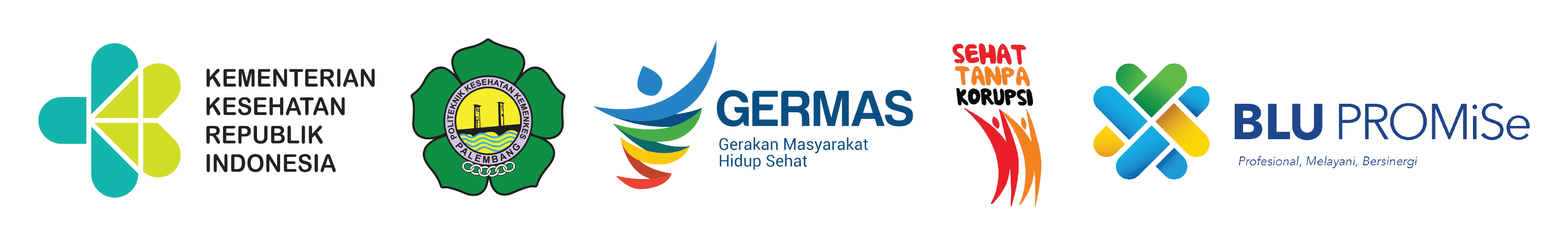 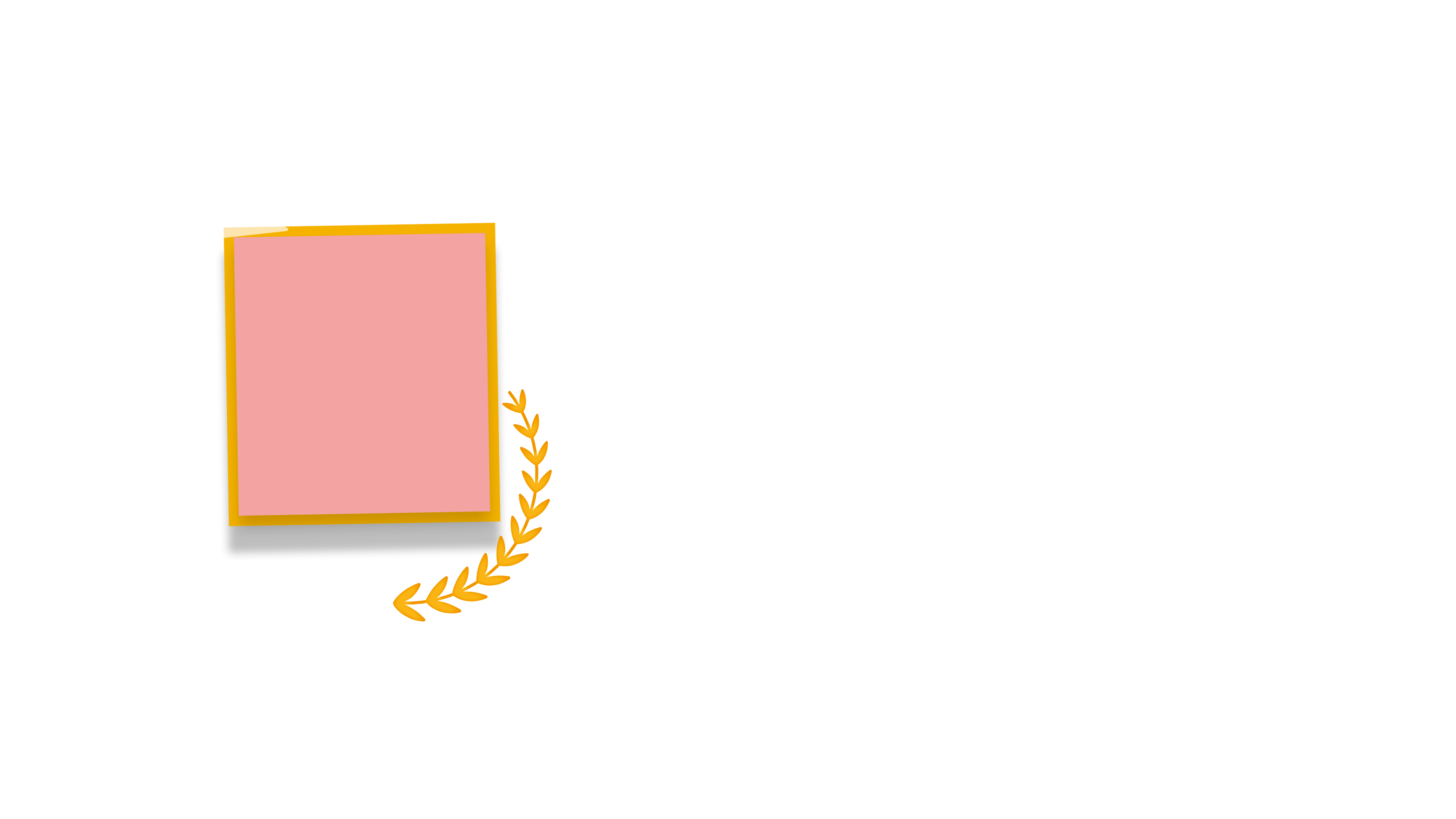 NAMA AYAH 	: NANA HERWANA
NAMA IBU 	: WANANI
NILAI IPK	: 3,60
PREDIKAT	: PUJIAN
YUNI REGINA PUTRI
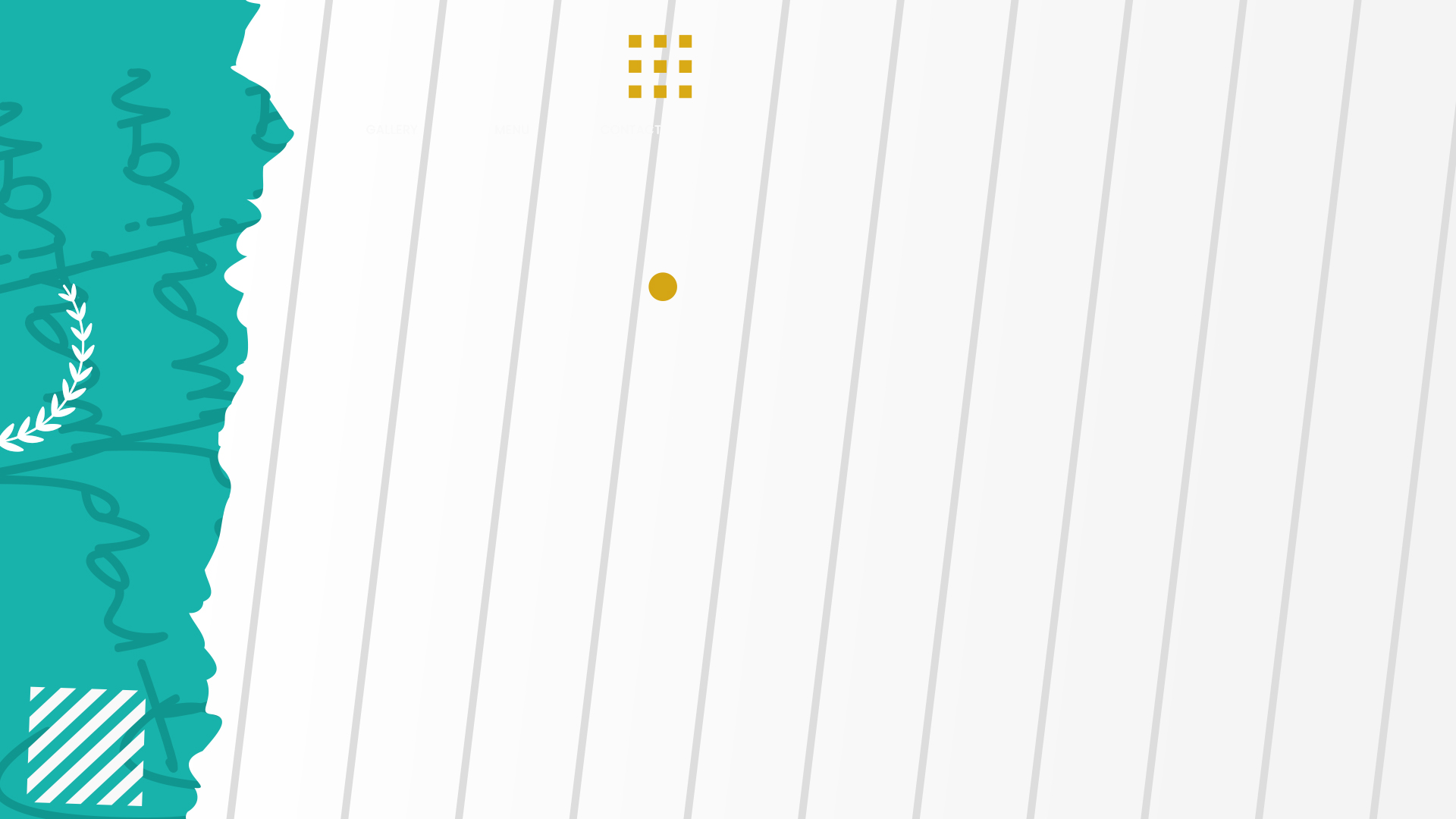 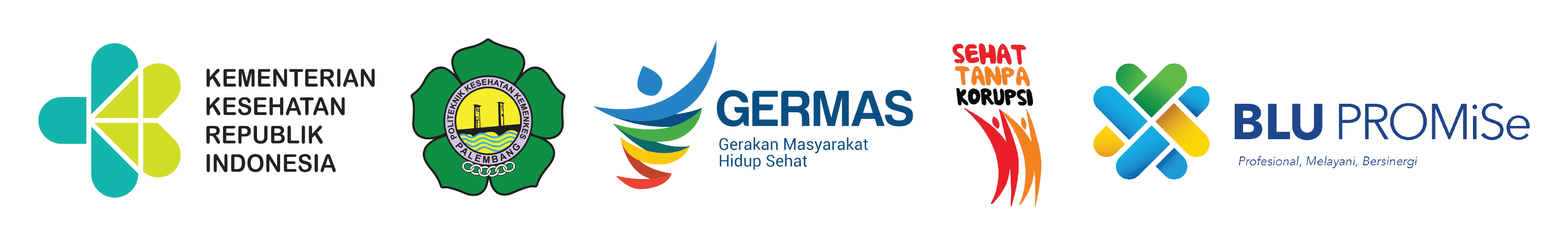 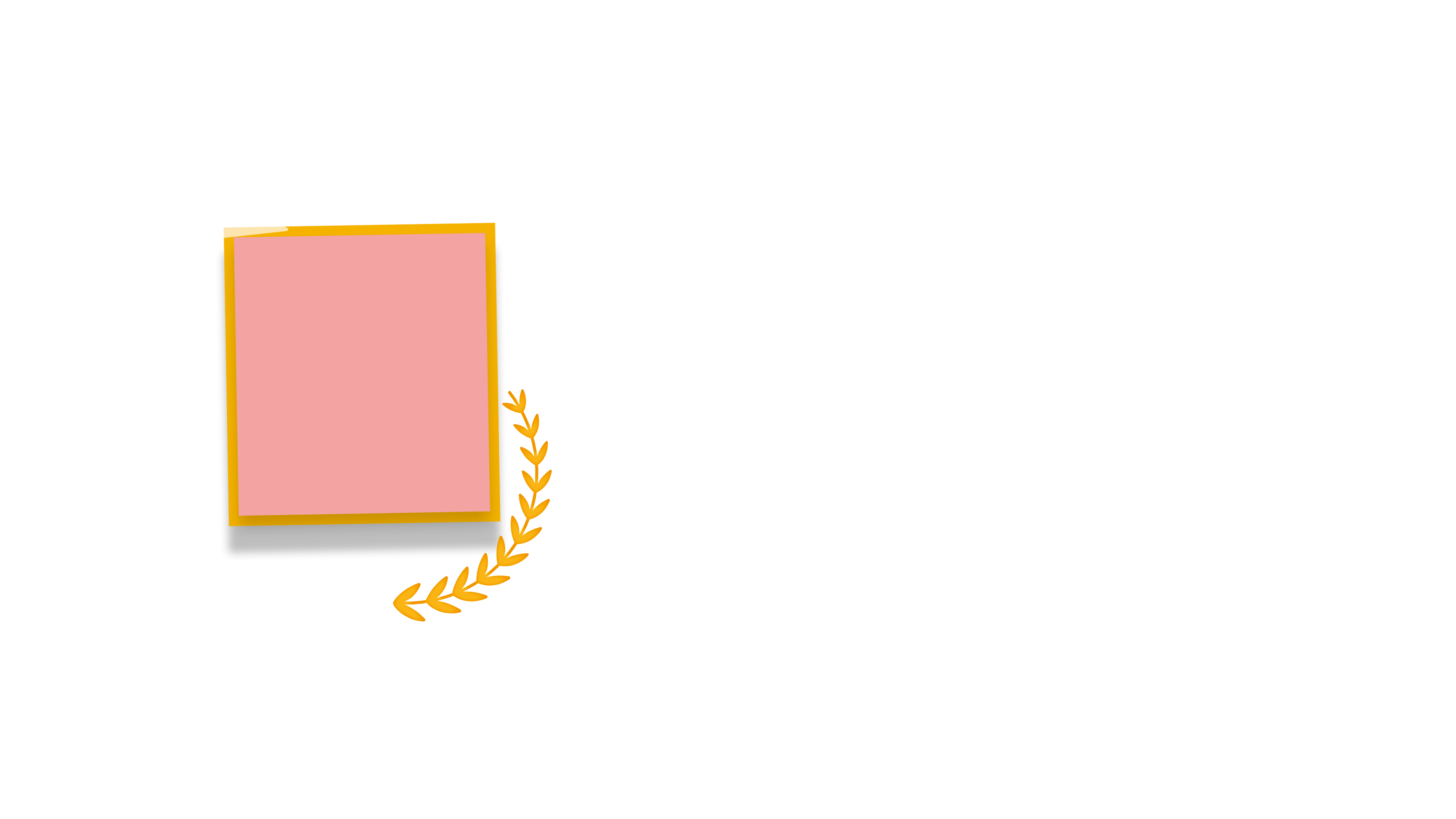 NAMA AYAH 	: ISKANDAR
NAMA IBU 	: DELIANA
NILAI IPK	: 3,60
PREDIKAT	: PUJIAN
SEPTIANI
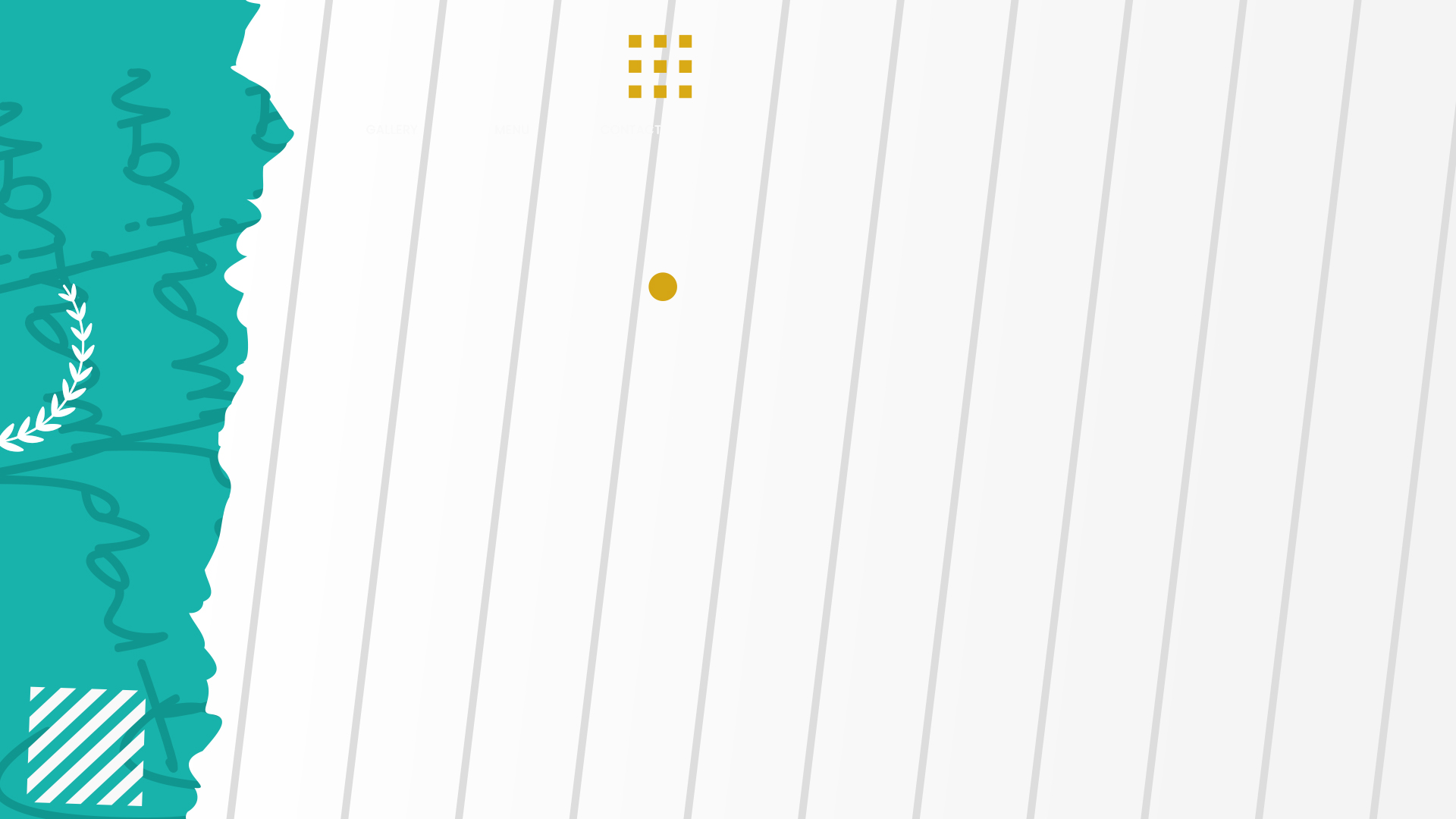 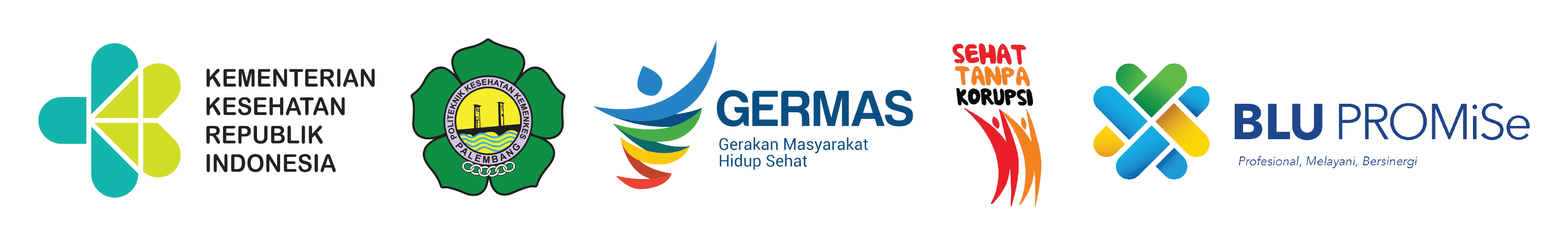 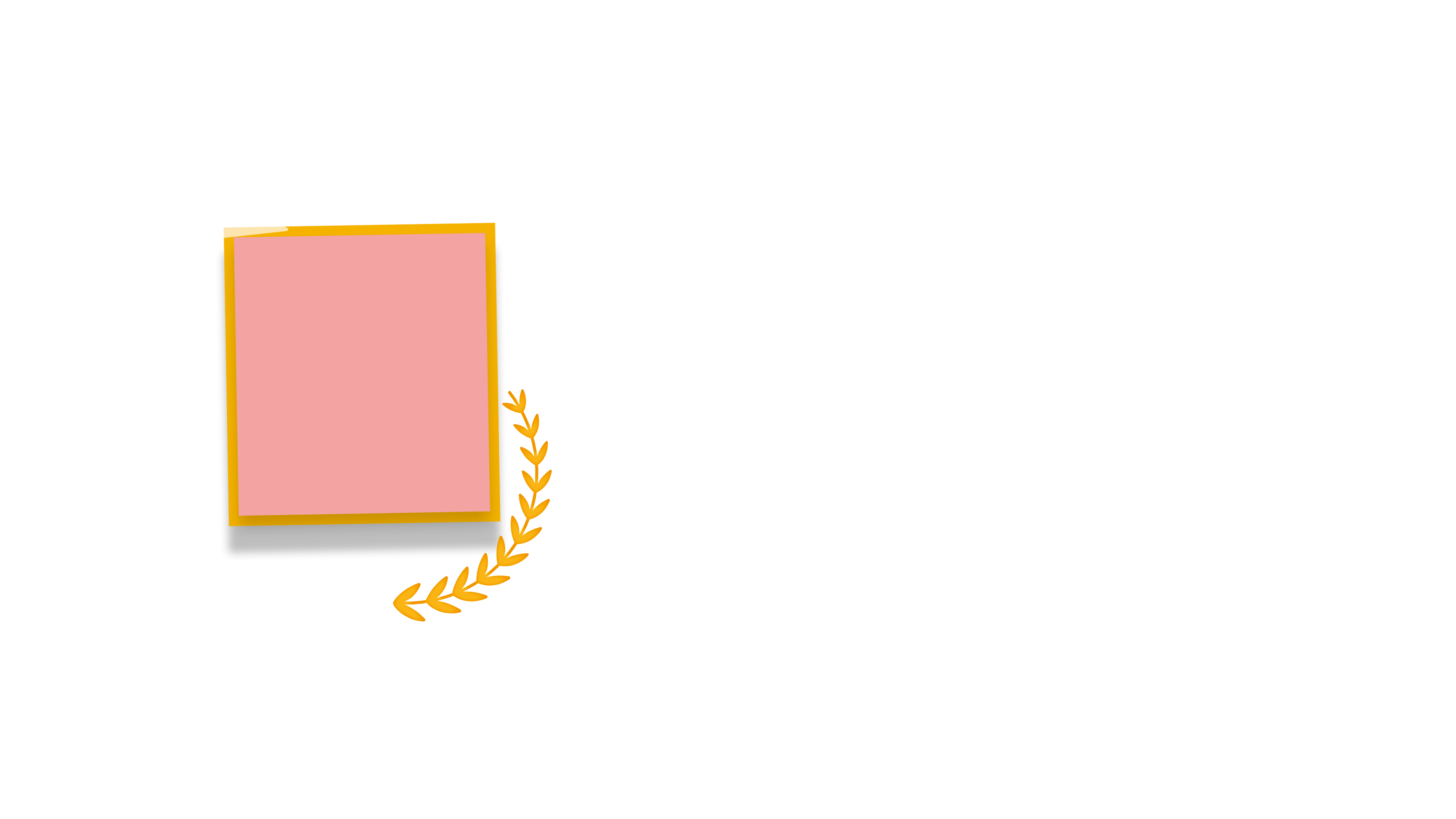 NAMA AYAH 	: SUMANTO
NAMA IBU 	: SRI DARMIASIH
NILAI IPK	: 3,59
PREDIKAT	: PUJIAN
DINDA SEPTIA QIQI TARQIYAH
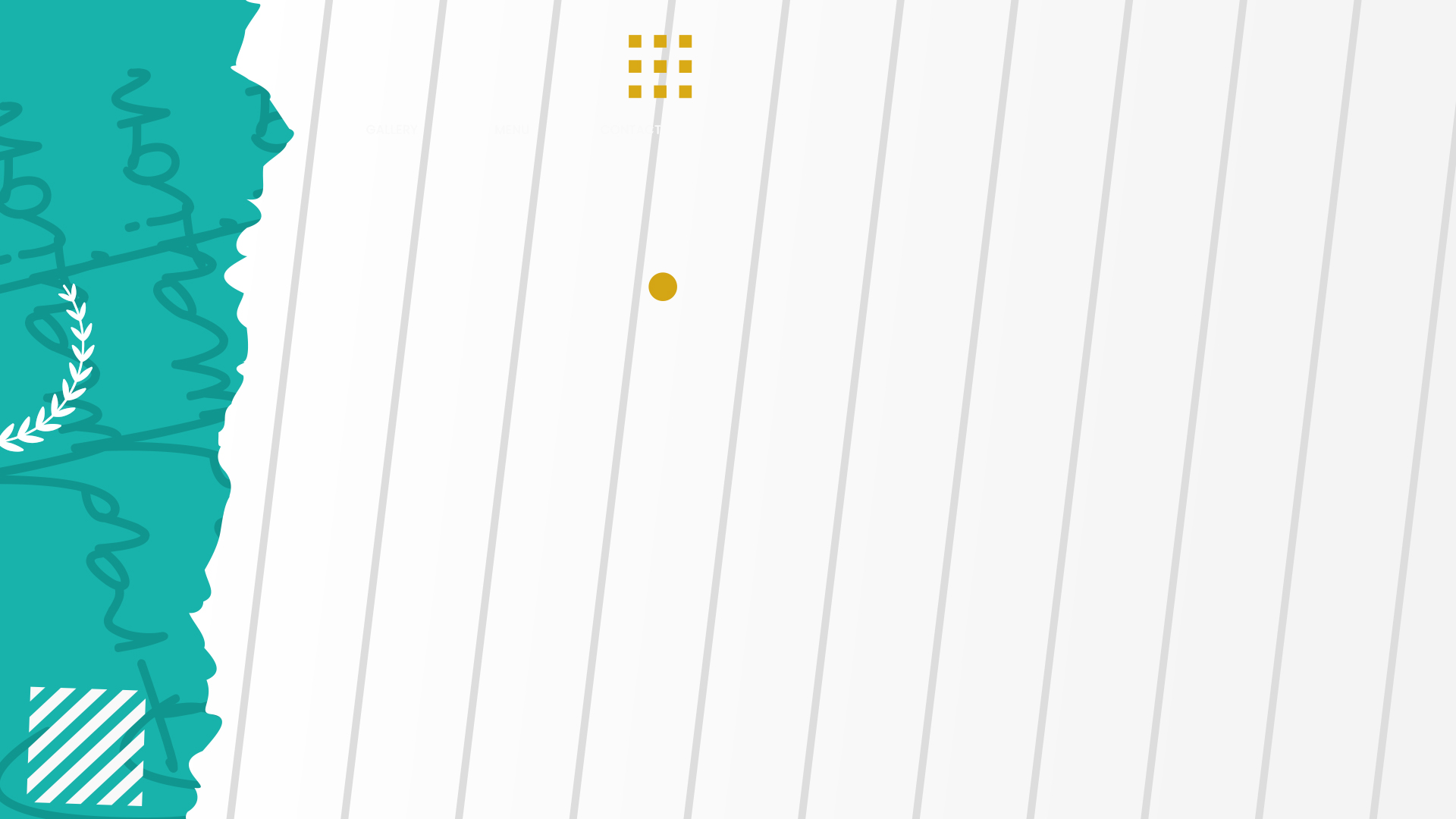 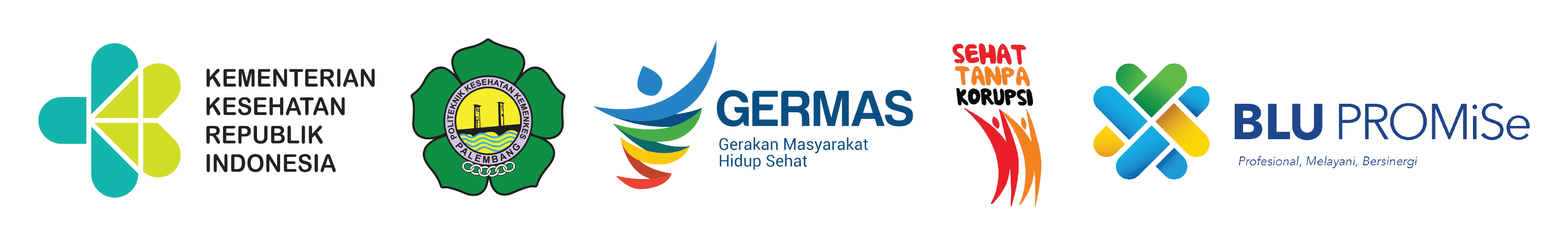 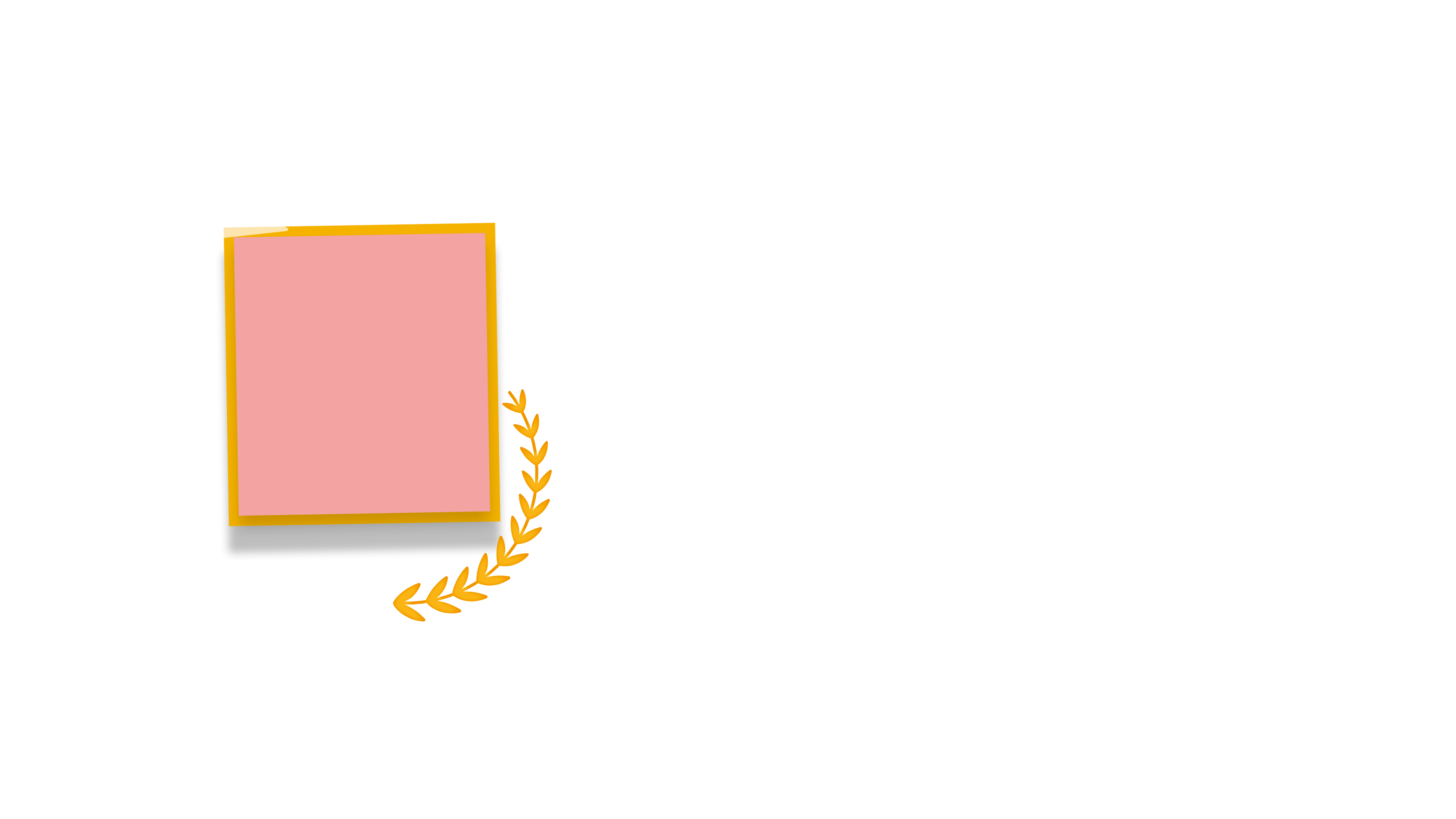 NAMA AYAH 	: SUDI HARTONO
NAMA IBU 	: JARIYAH
NILAI IPK	: 3,59
PREDIKAT	: PUJIAN
NOVRIYANTINI
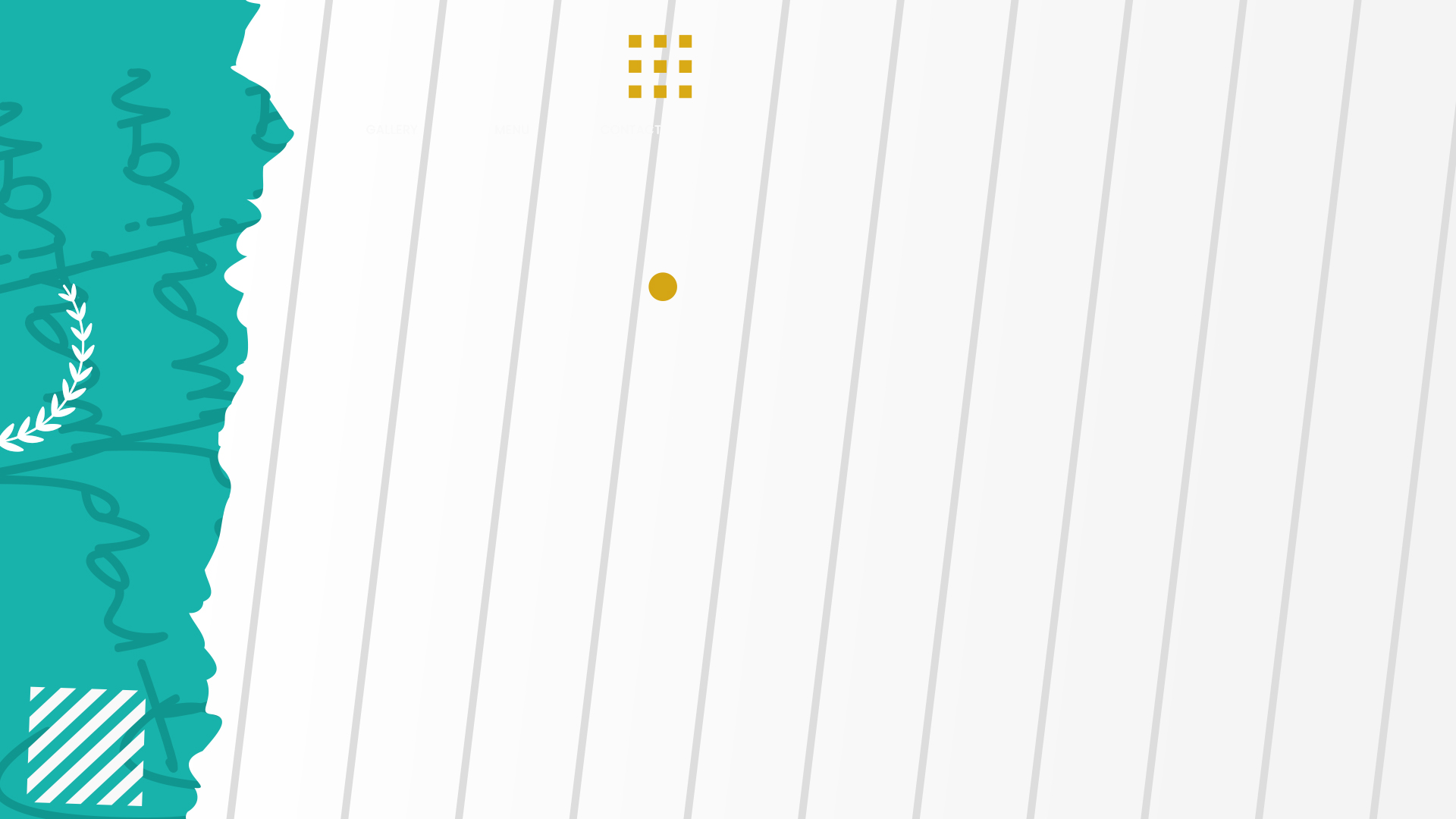 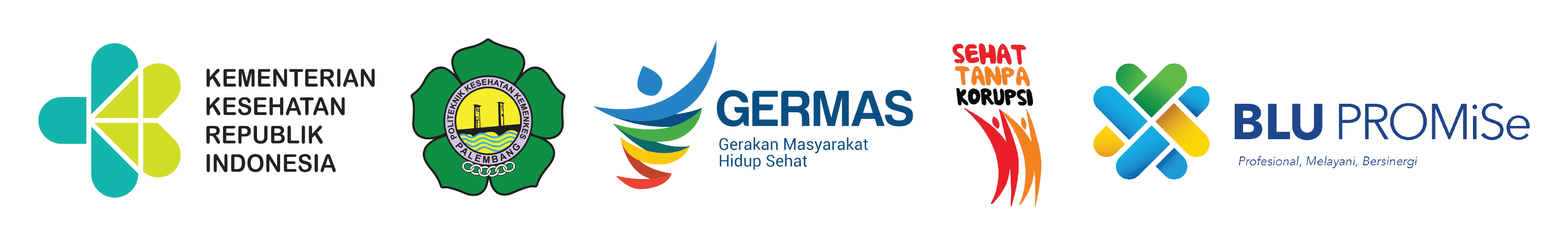 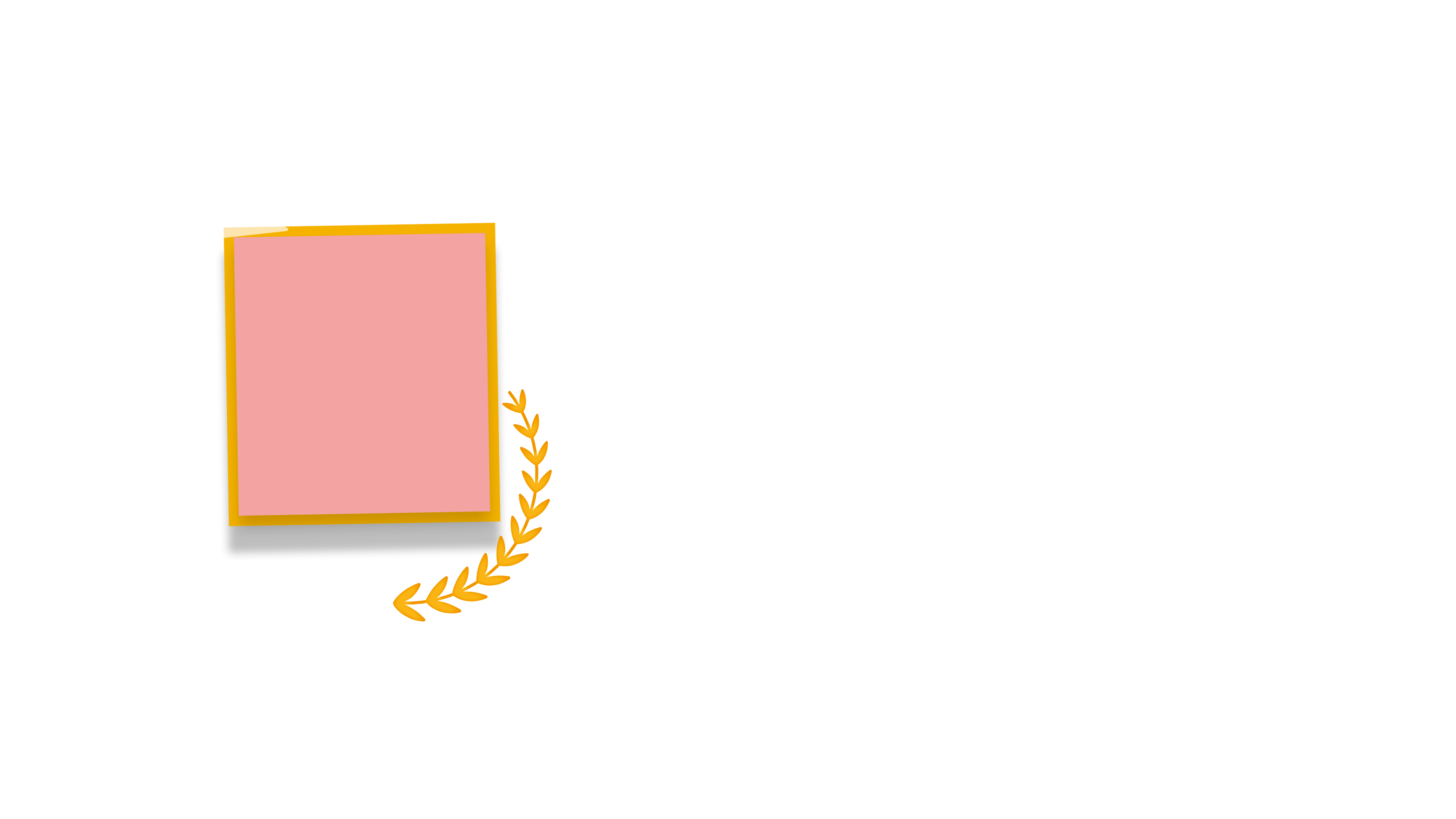 NAMA AYAH 	: HERMAN SUHADI
NAMA IBU 	: NURMALA DEWI
NILAI IPK	: 3,59
PREDIKAT	: PUJIAN
ULANT LESTARI
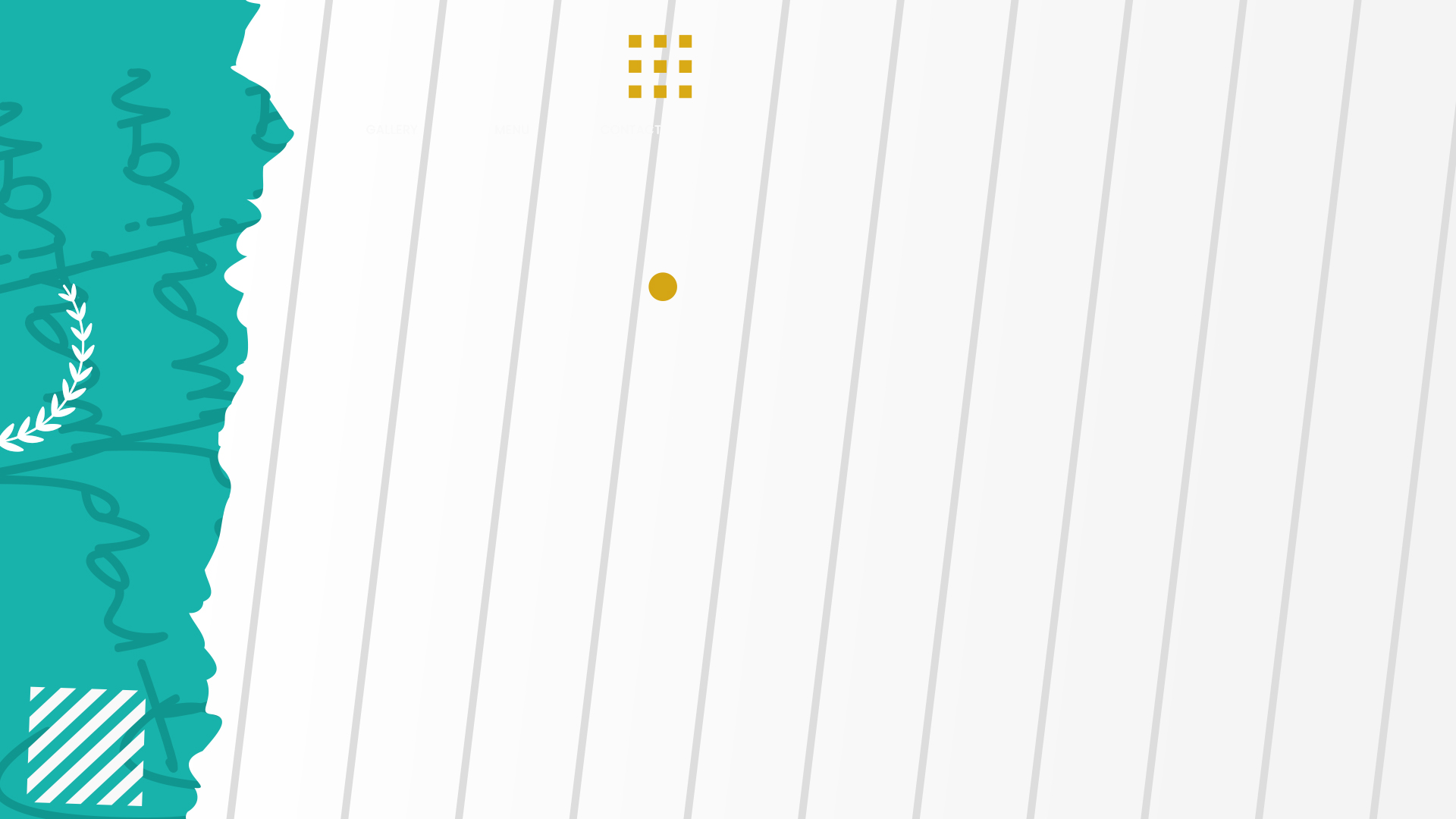 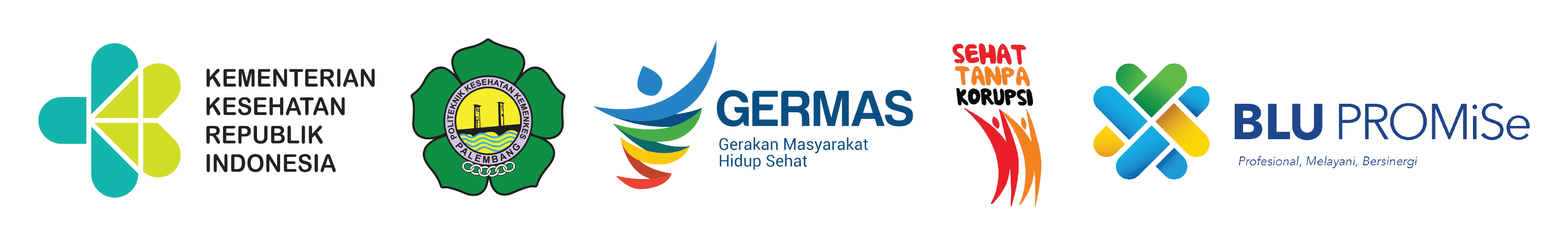 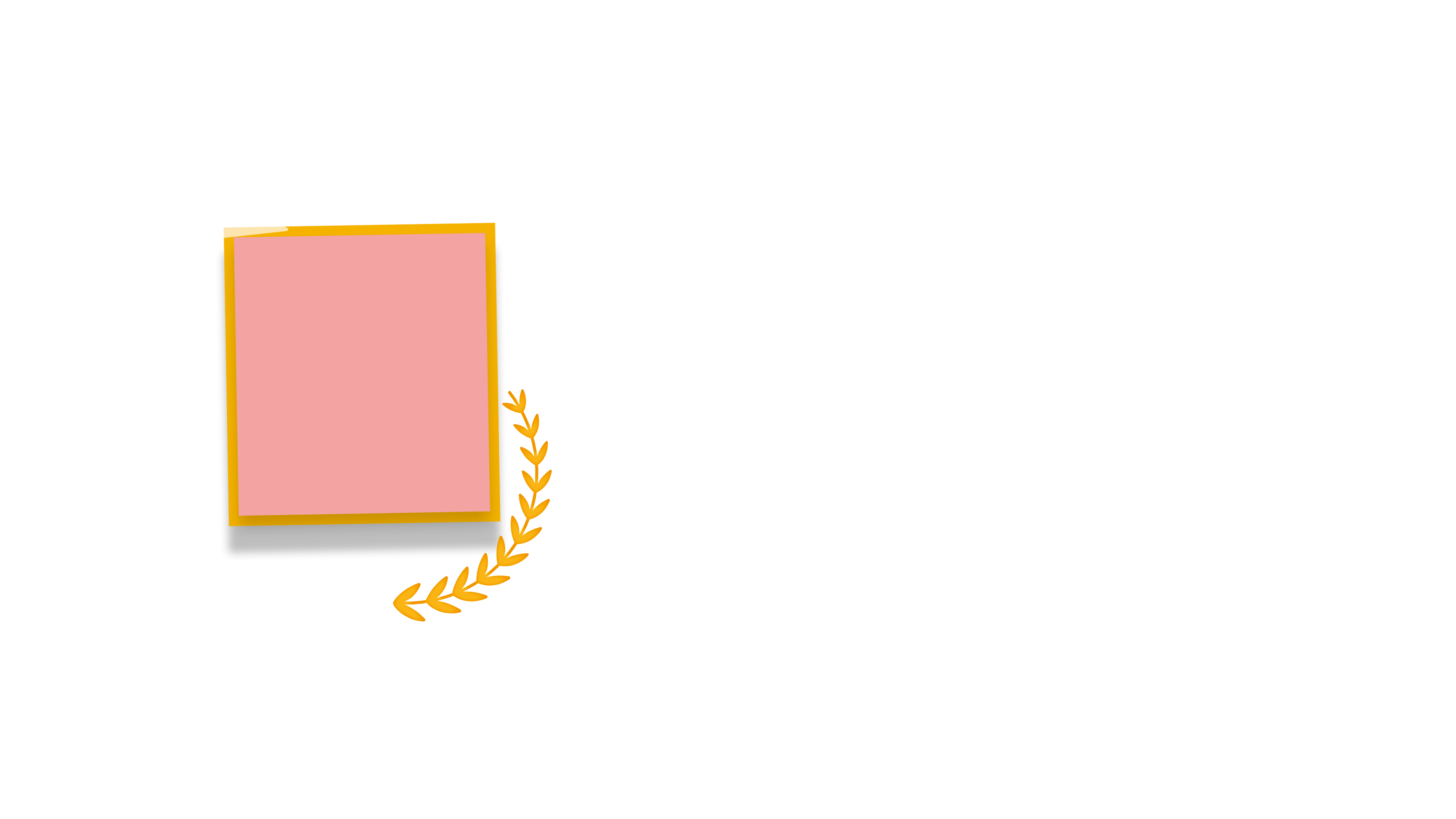 NAMA AYAH 	: IRHANUDIN
NAMA IBU 	: YULITA HARTINI
NILAI IPK	: 3,59
PREDIKAT	: PUJIAN
ZELPA ORLENTA CLARA BUANA
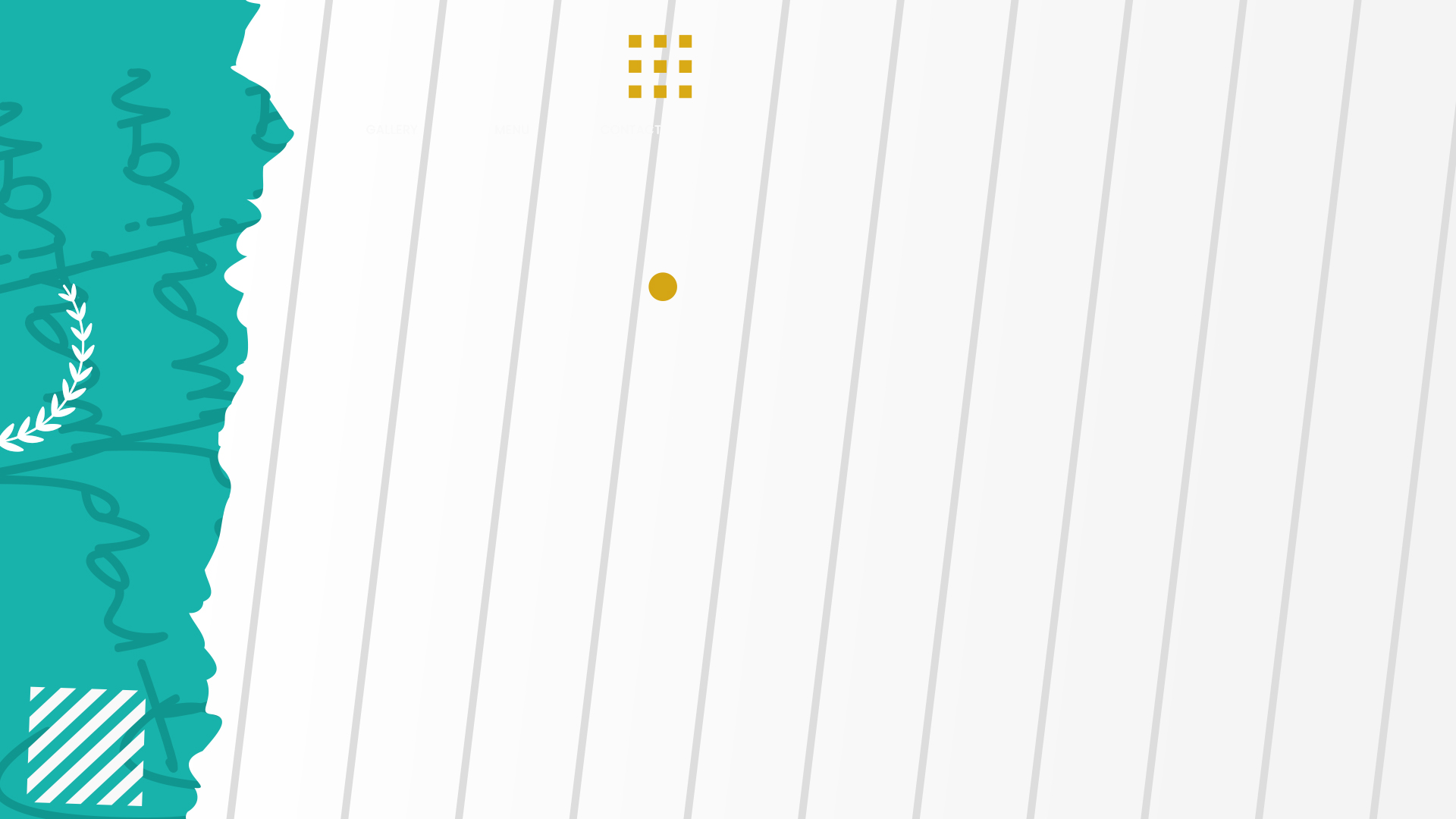 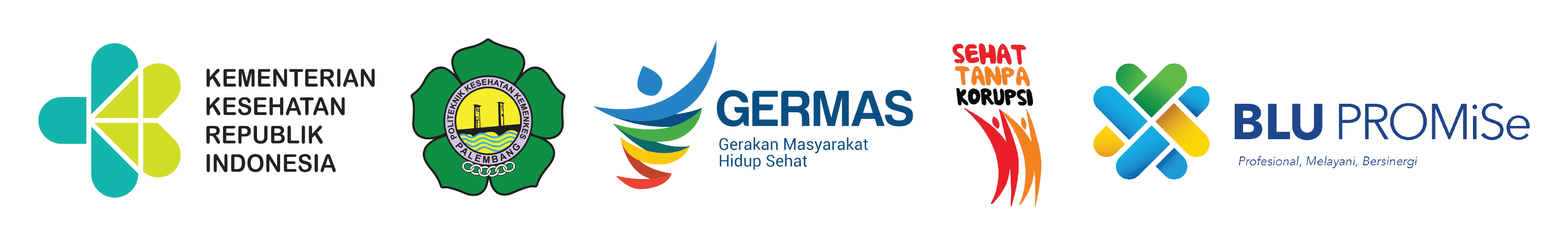 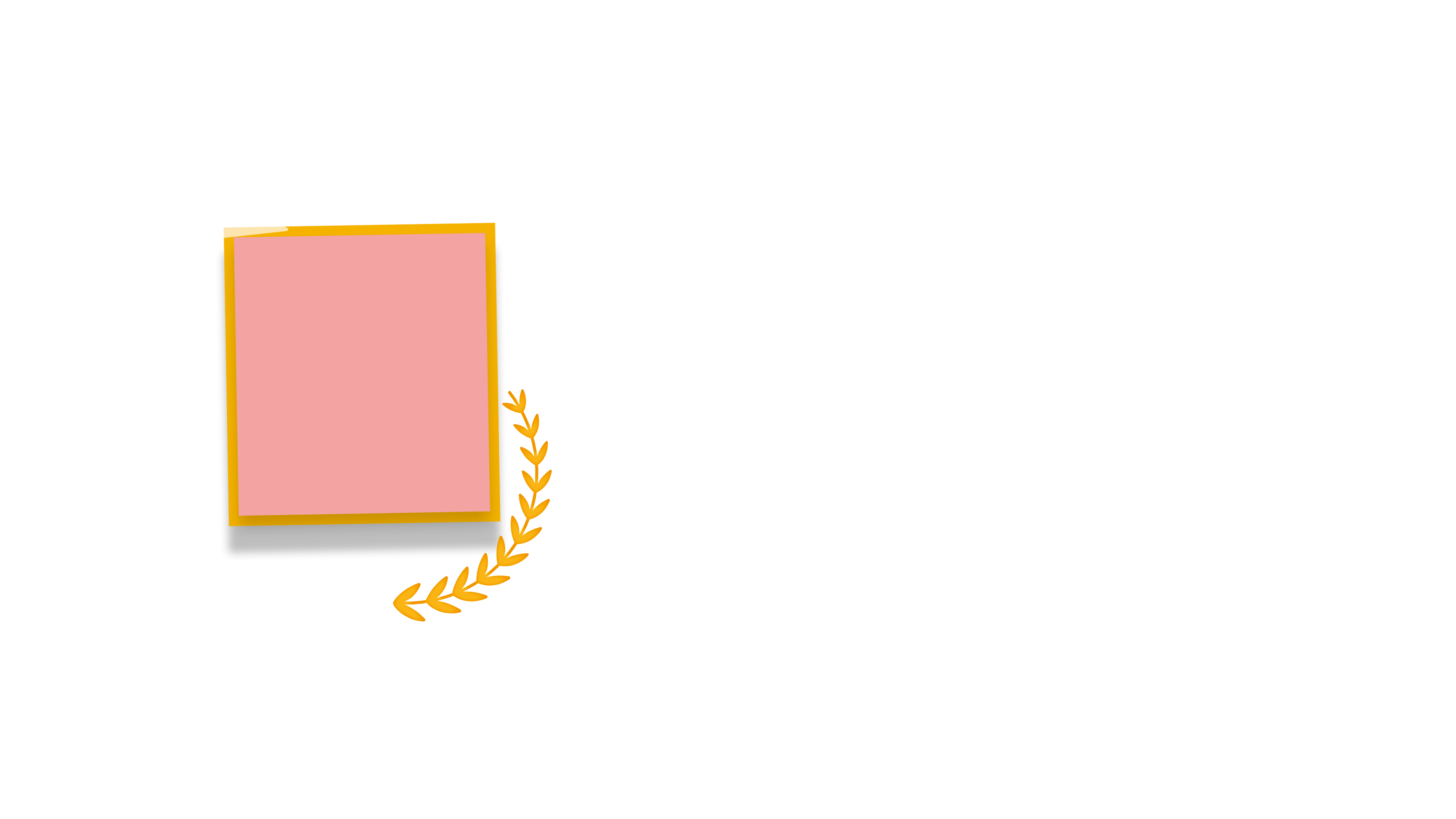 NAMA AYAH 	: ZULKARNAIN
NAMA IBU 	: NOVITA
NILAI IPK	: 3,59
PREDIKAT	: PUJIAN
BELLA MARSAHANDA
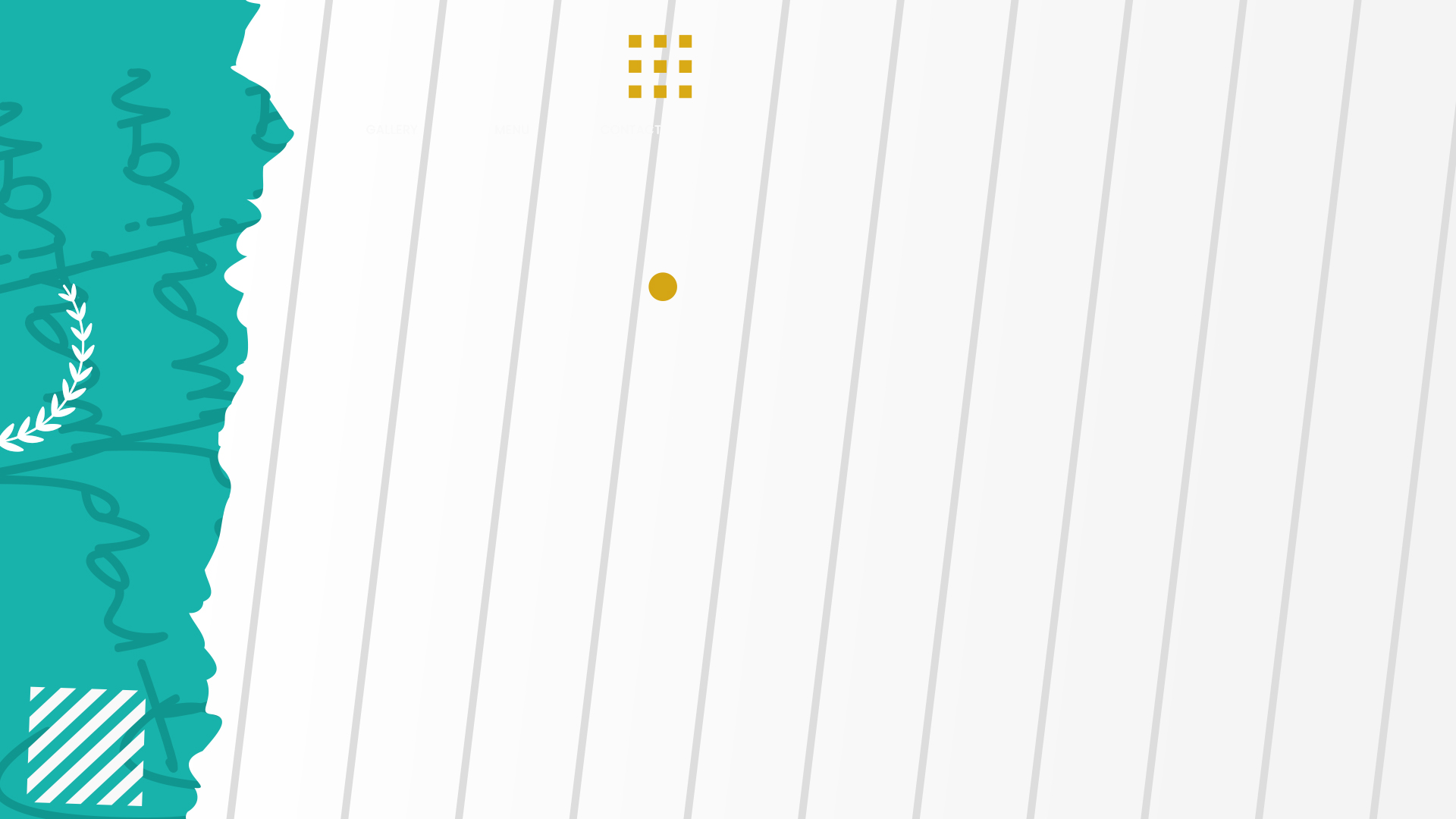 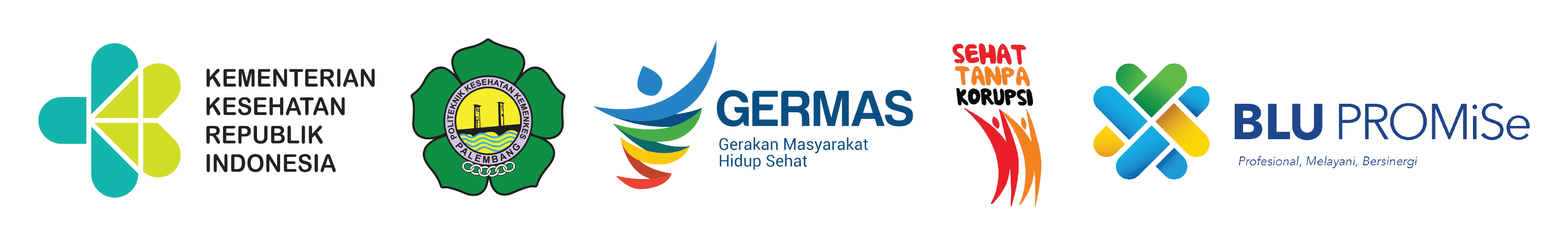 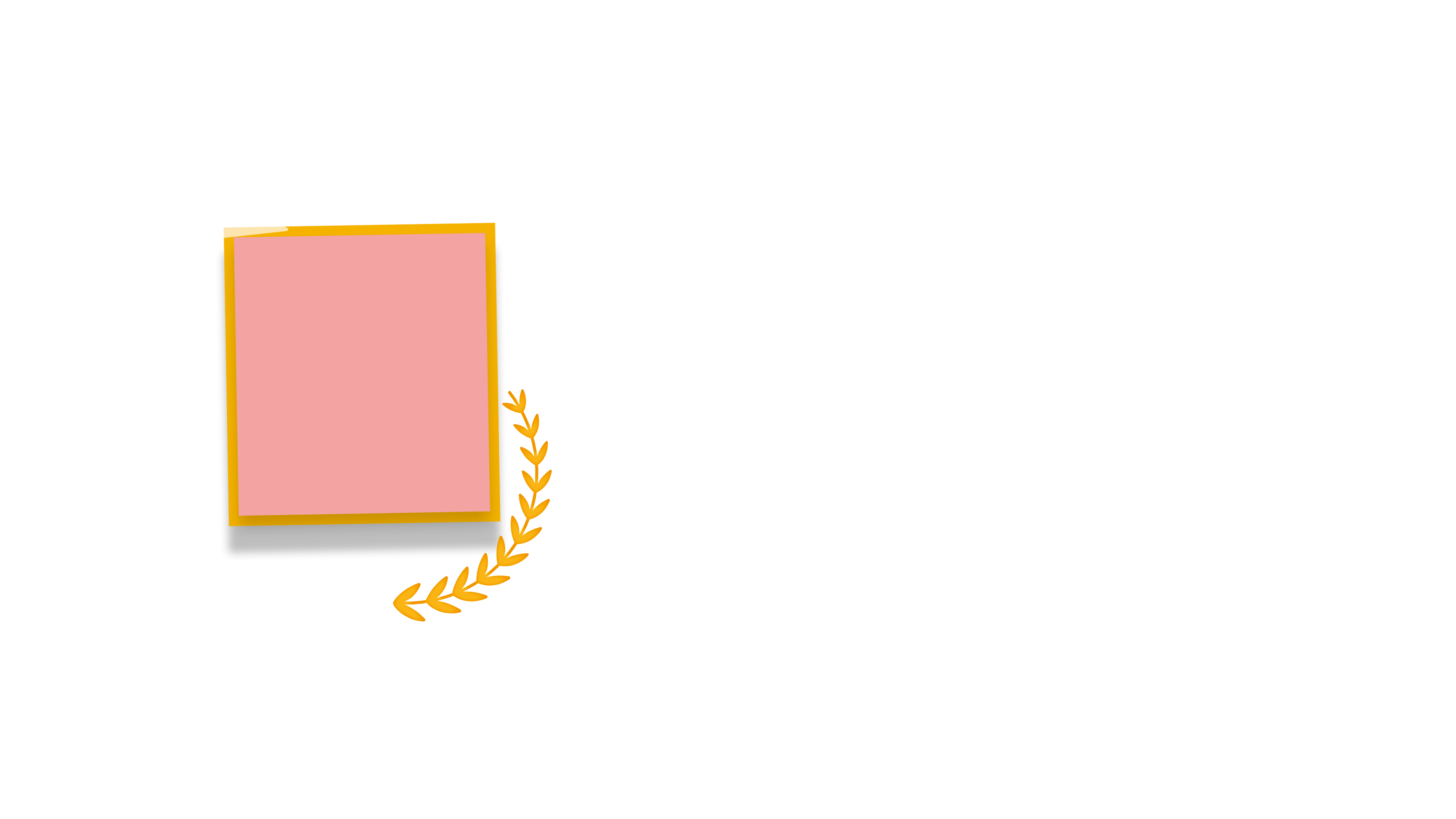 NAMA AYAH 	: SAIFUL
NAMA IBU 	: DARWATI
NILAI IPK	: 3,59
PREDIKAT	: PUJIAN
EKI WIDURI
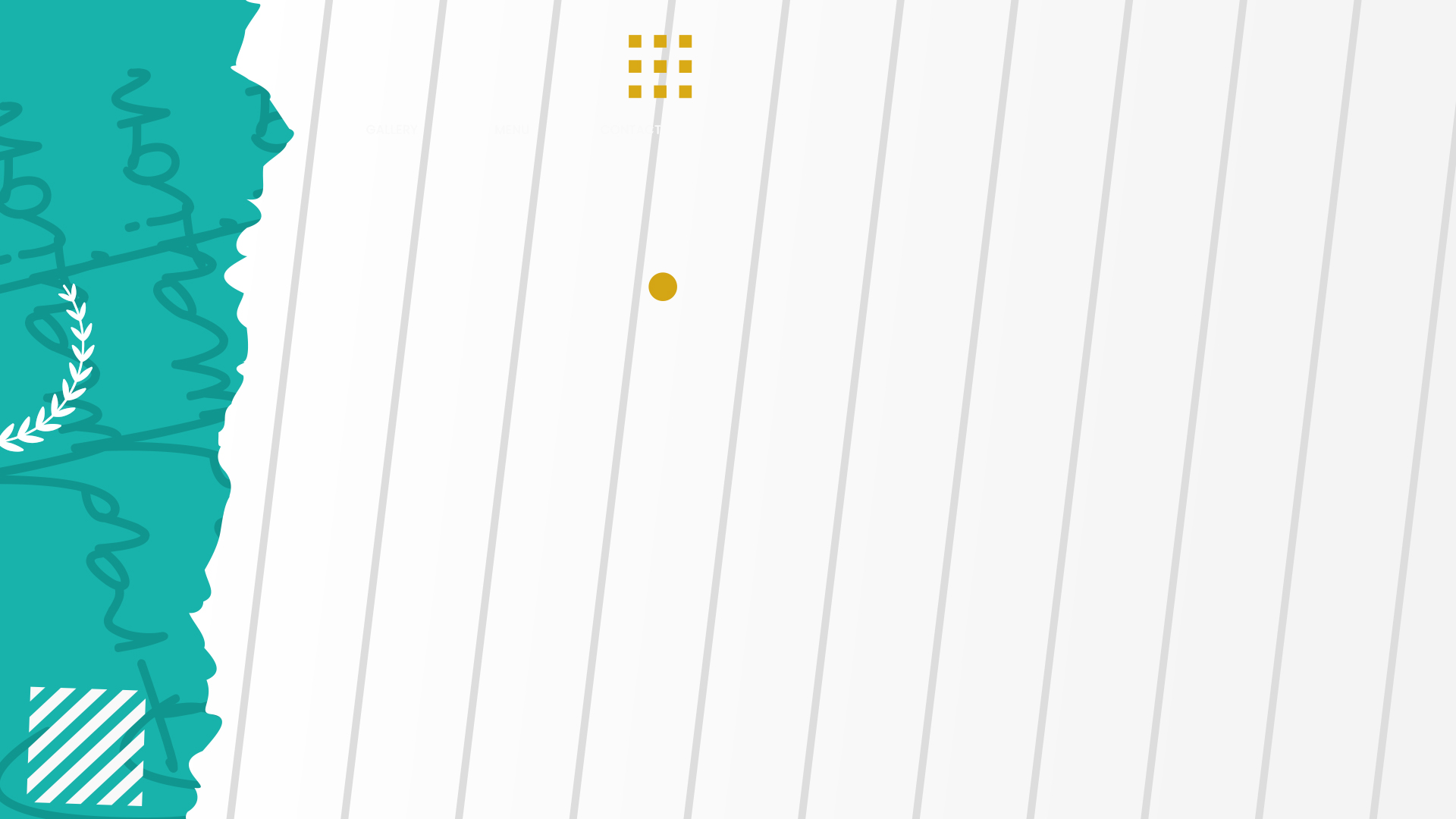 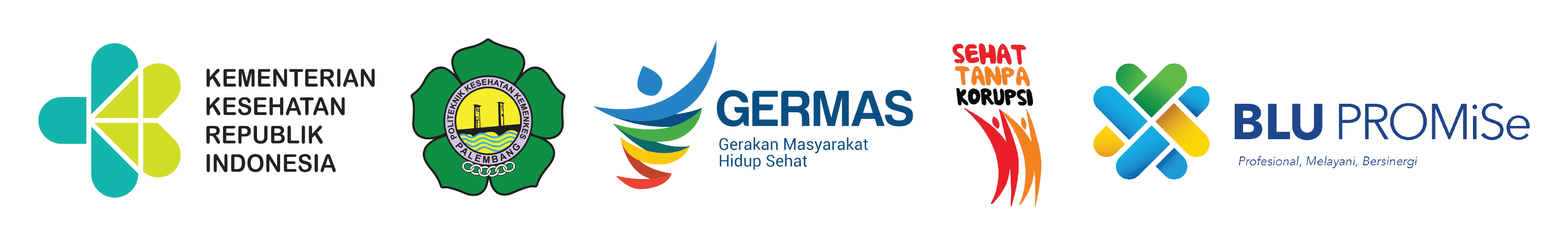 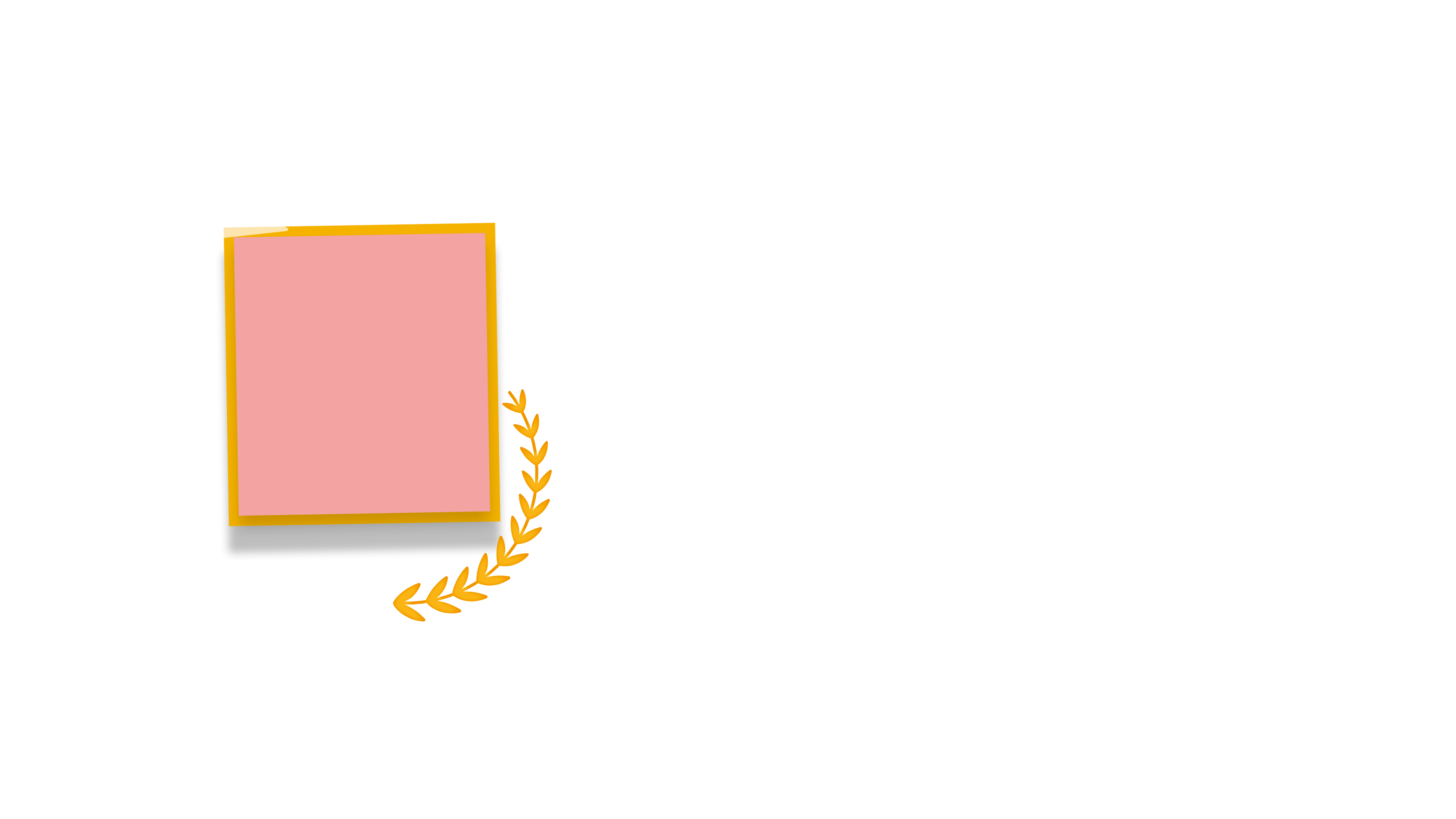 NAMA AYAH 	: AIMAD
NAMA IBU 	: NOVA AINI
NILAI IPK	: 3,59
PREDIKAT	: PUJIAN
ADILLAH GUSTINI
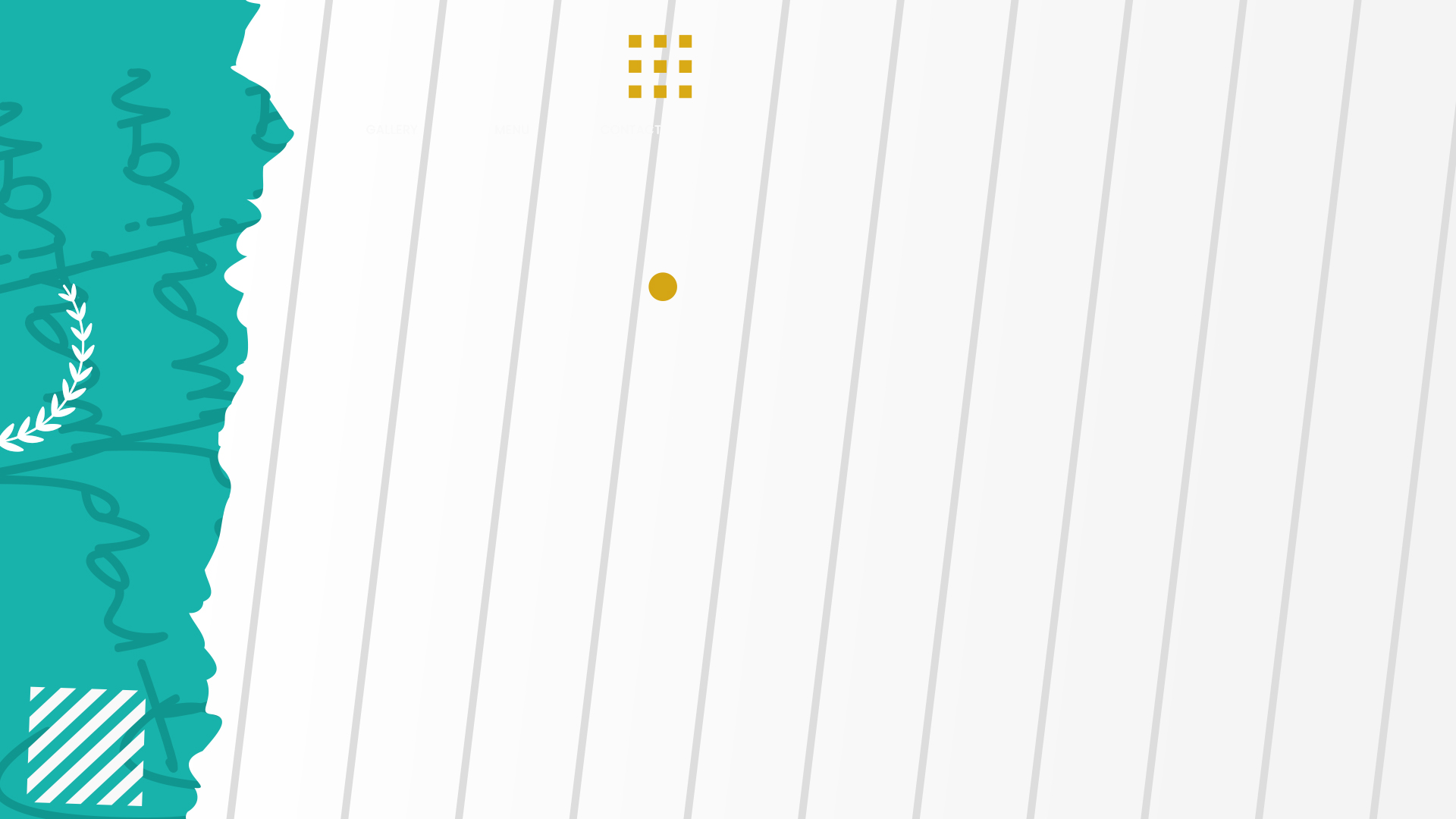 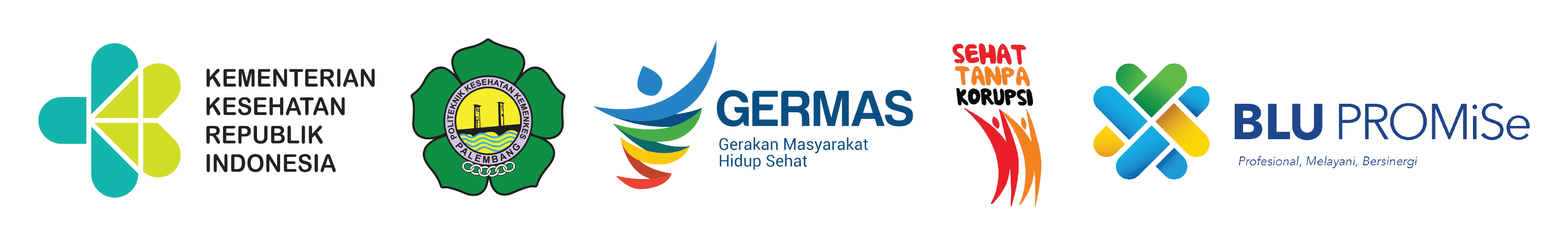 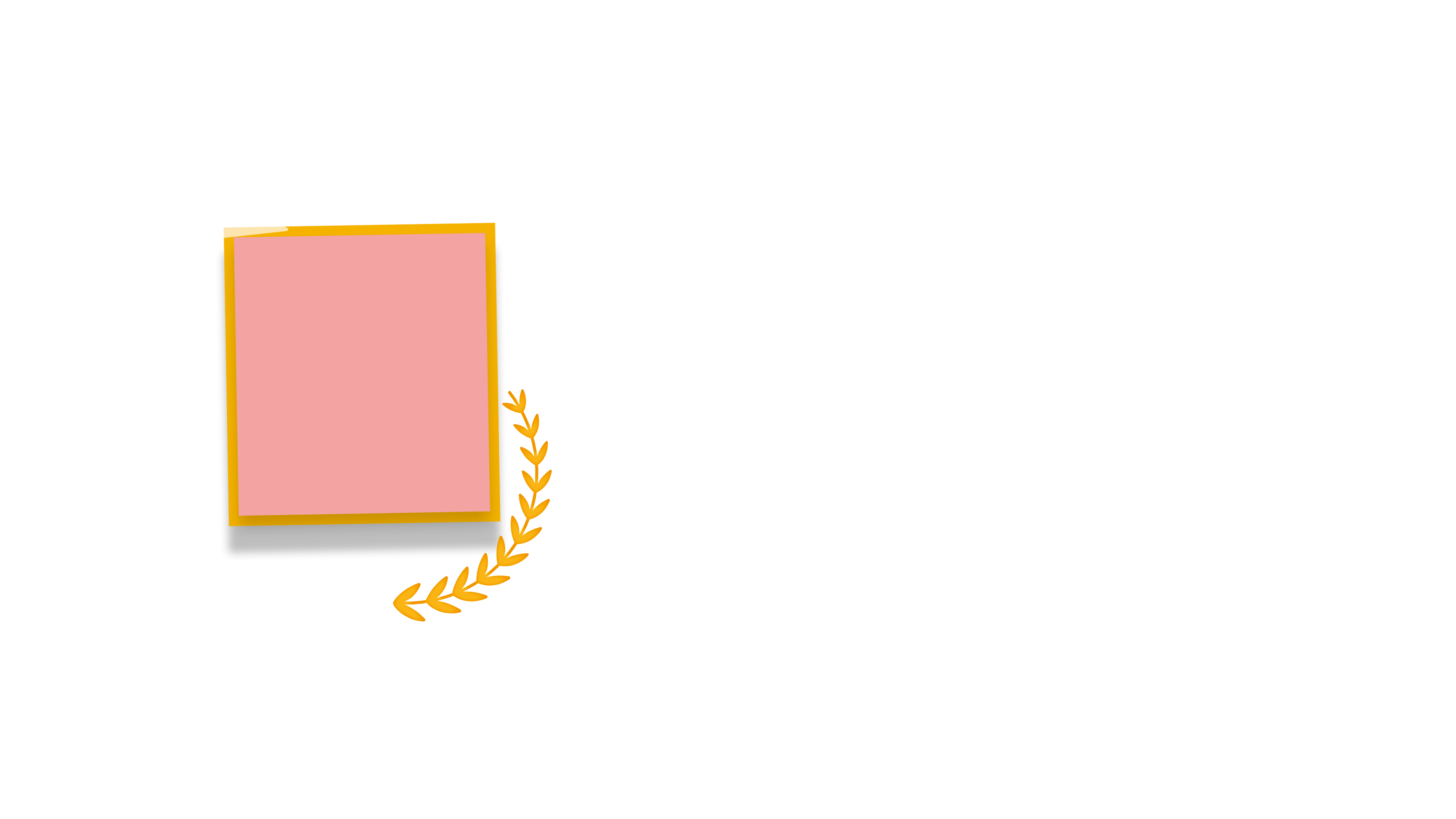 NAMA AYAH 	: ANDRI MUHRIZAL
NAMA IBU 	: MERZAWATI
NILAI IPK	: 3,59
PREDIKAT	: PUJIAN
DERANTI MELANDRI
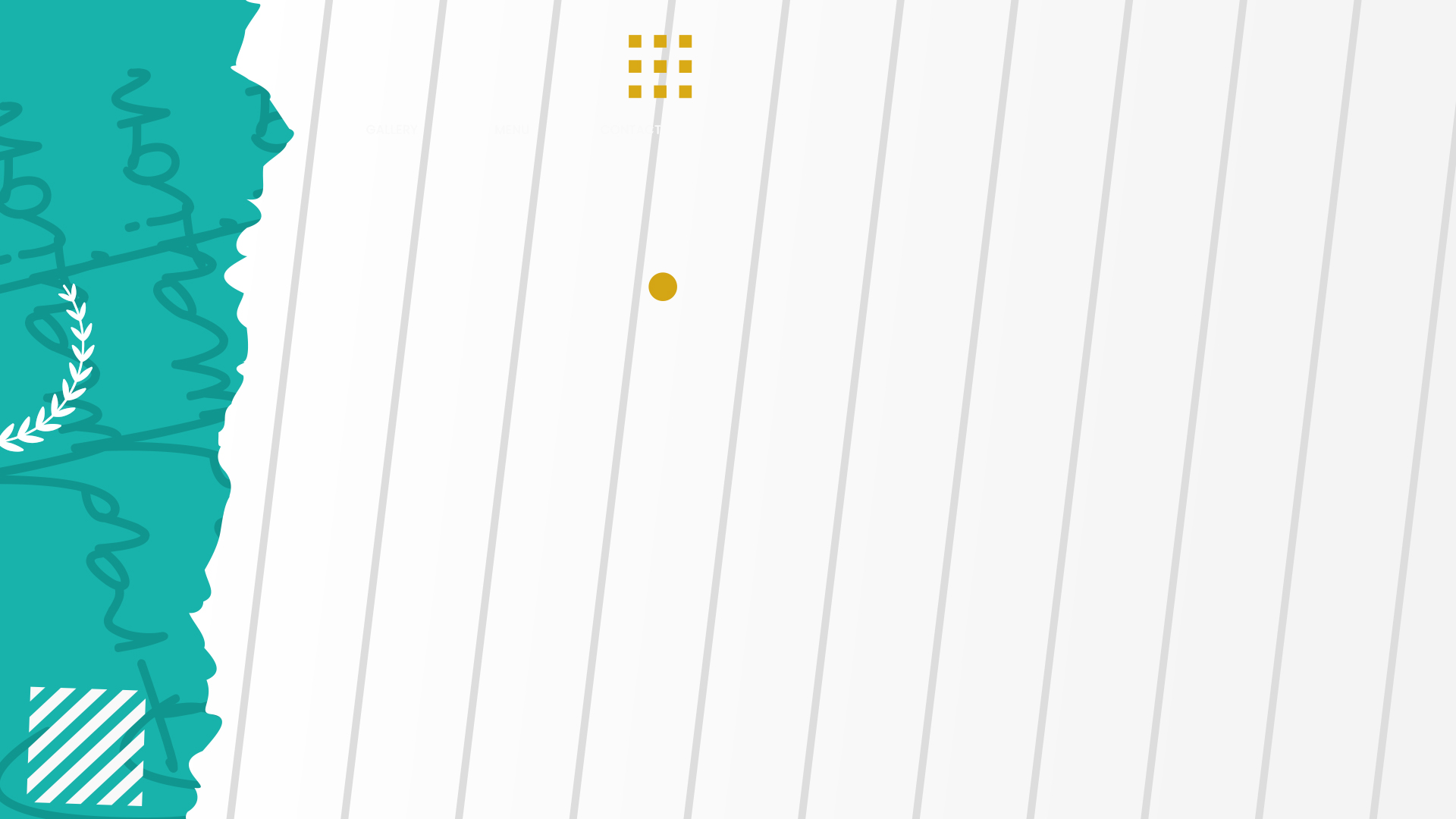 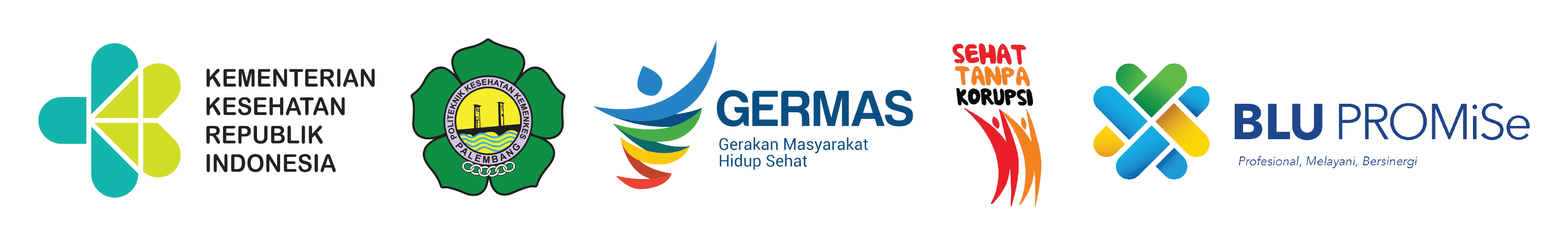 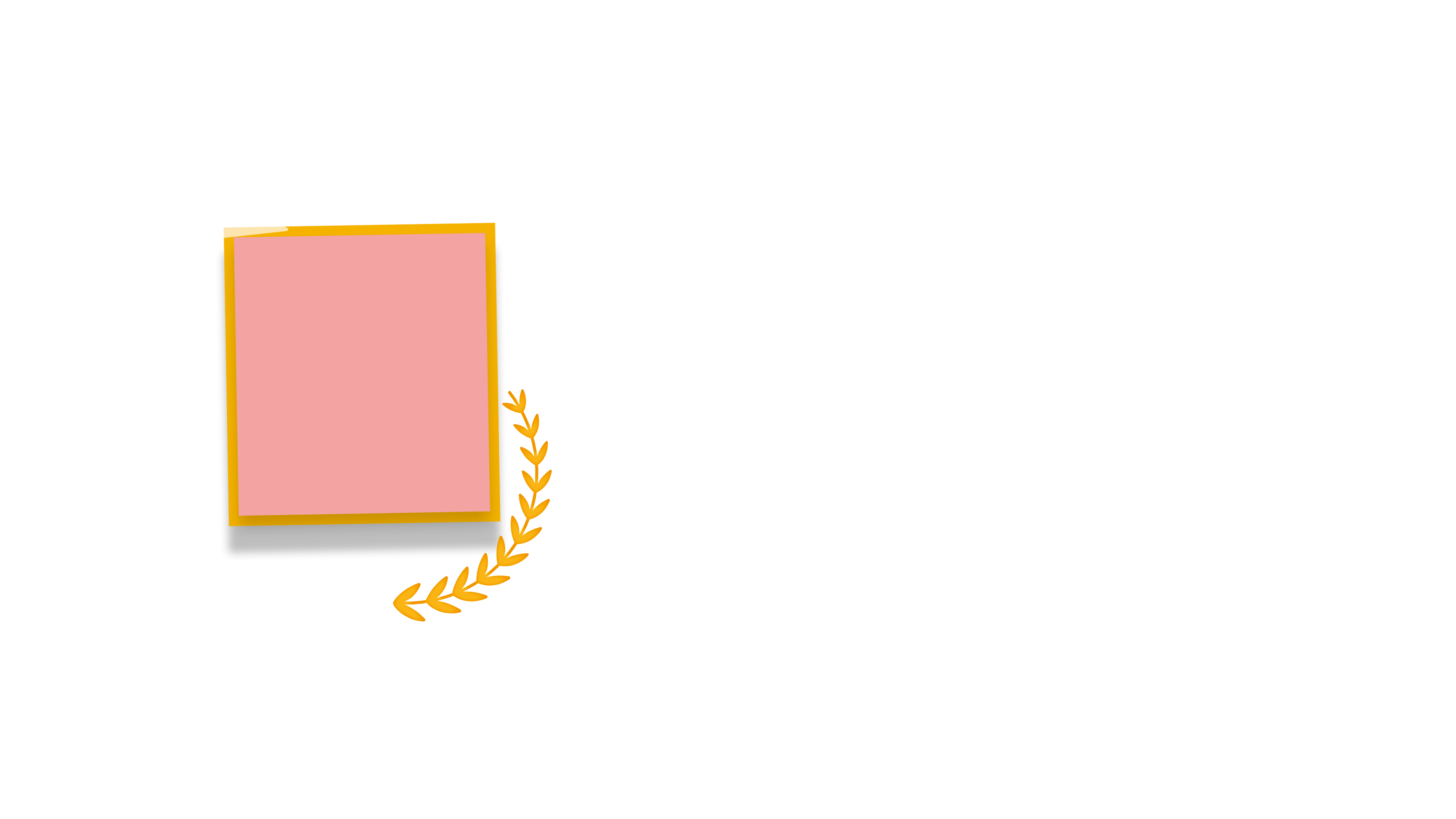 NAMA AYAH 	: FIKRI ISKANDAR
NAMA IBU 	: CHRISTINA
NILAI IPK	: 3,59
PREDIKAT	: PUJIAN
REZA SETIAFANI
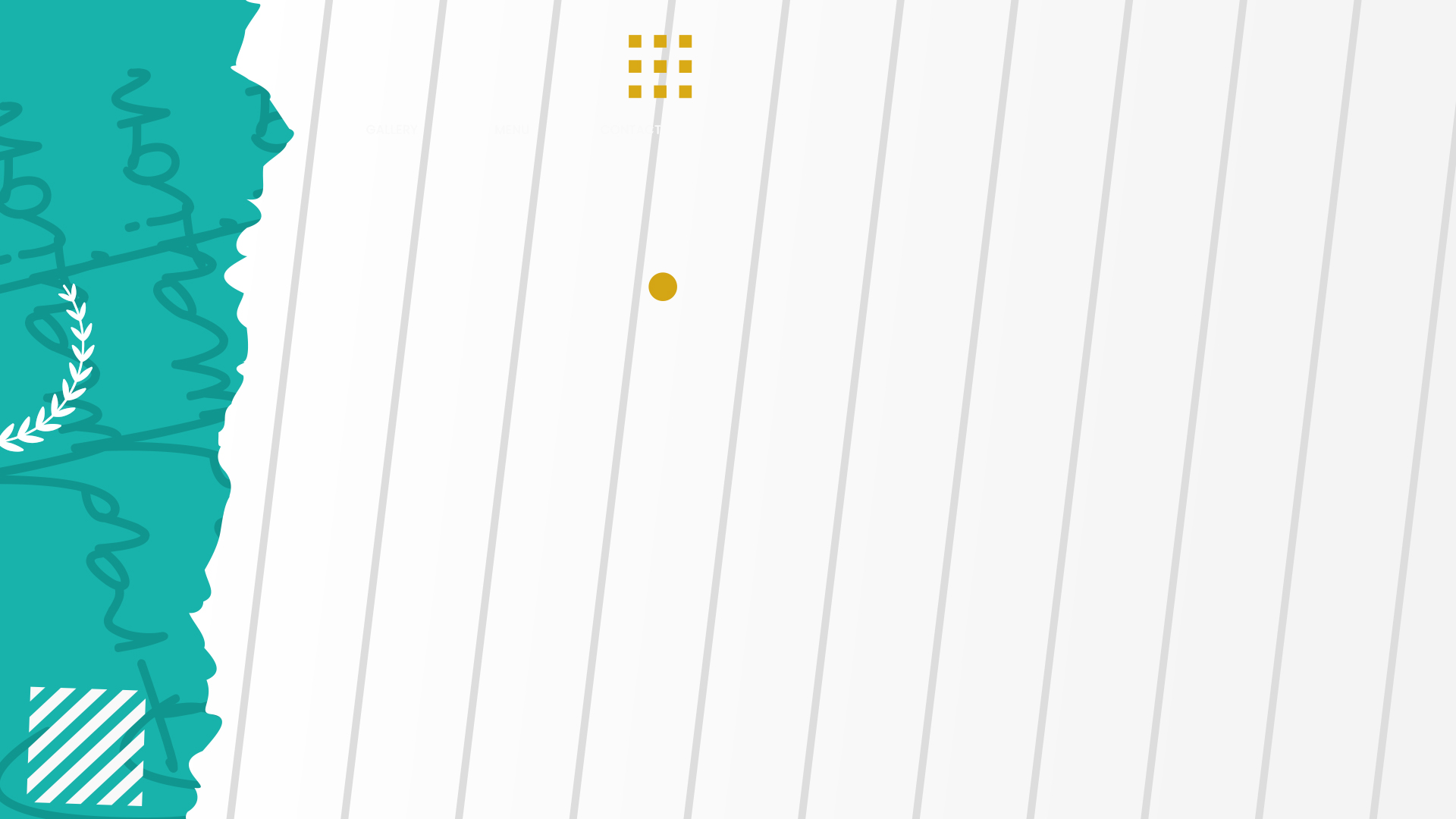 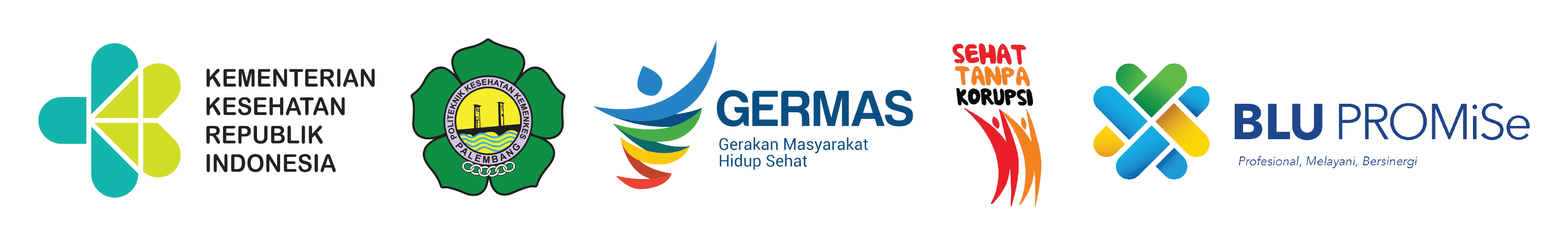 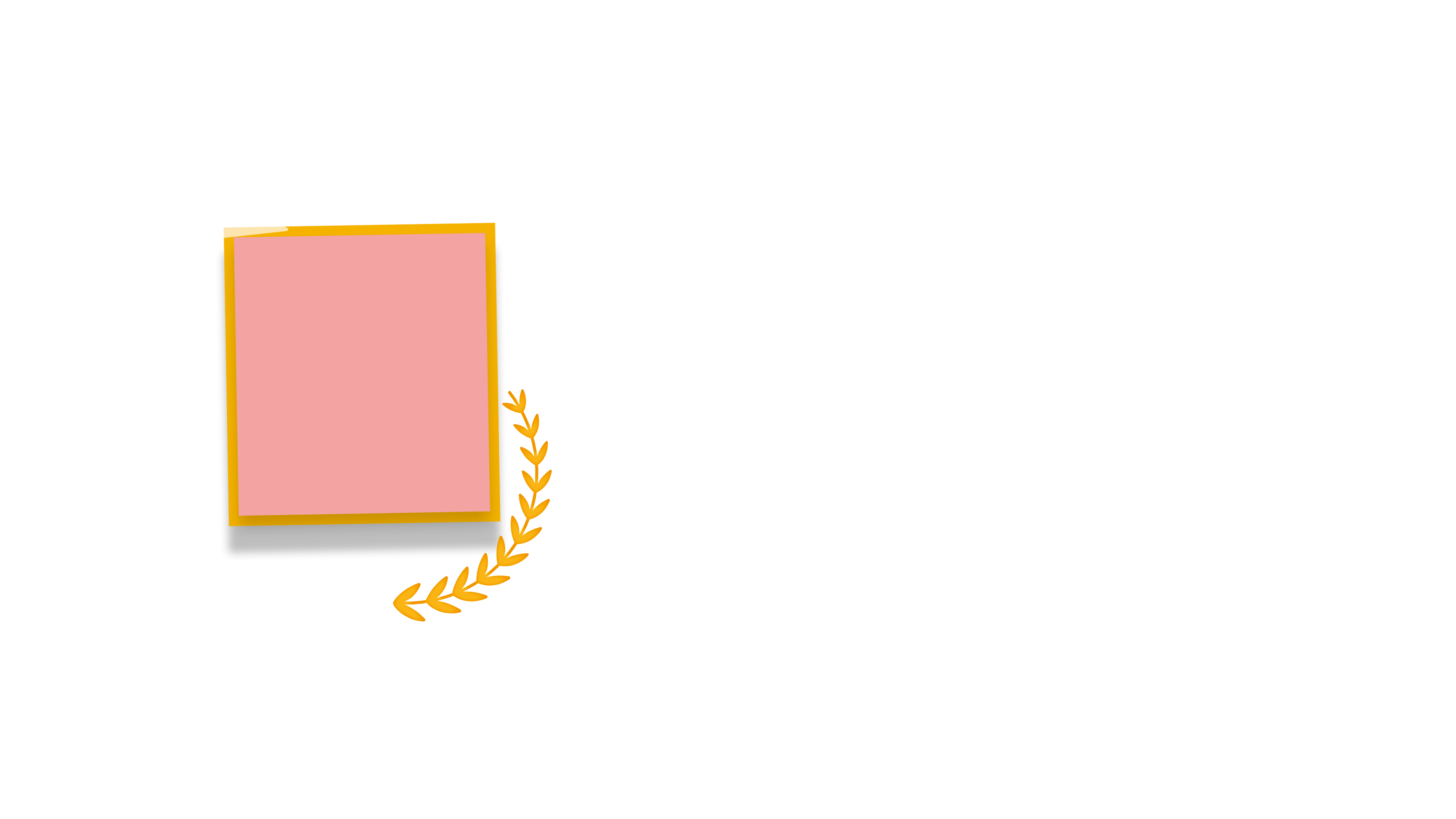 NAMA AYAH 	: SARTIWI
NAMA IBU 	: JUMIATI
NILAI IPK	: 3,58
PREDIKAT	: PUJIAN
NENI SOFIANI
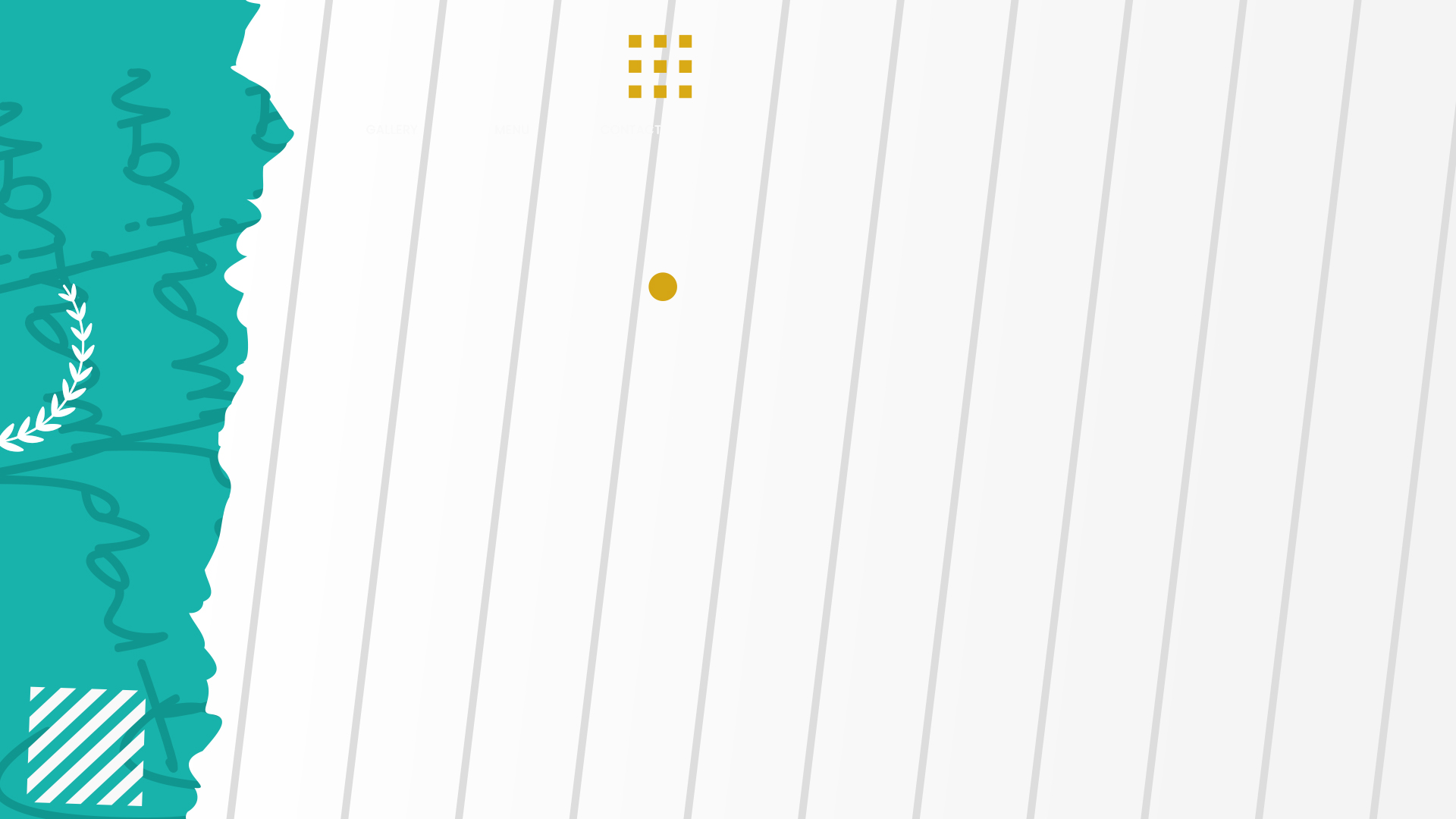 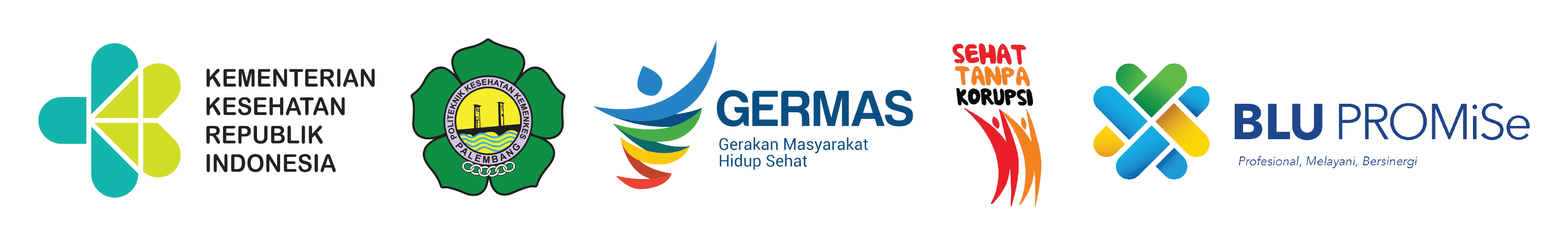 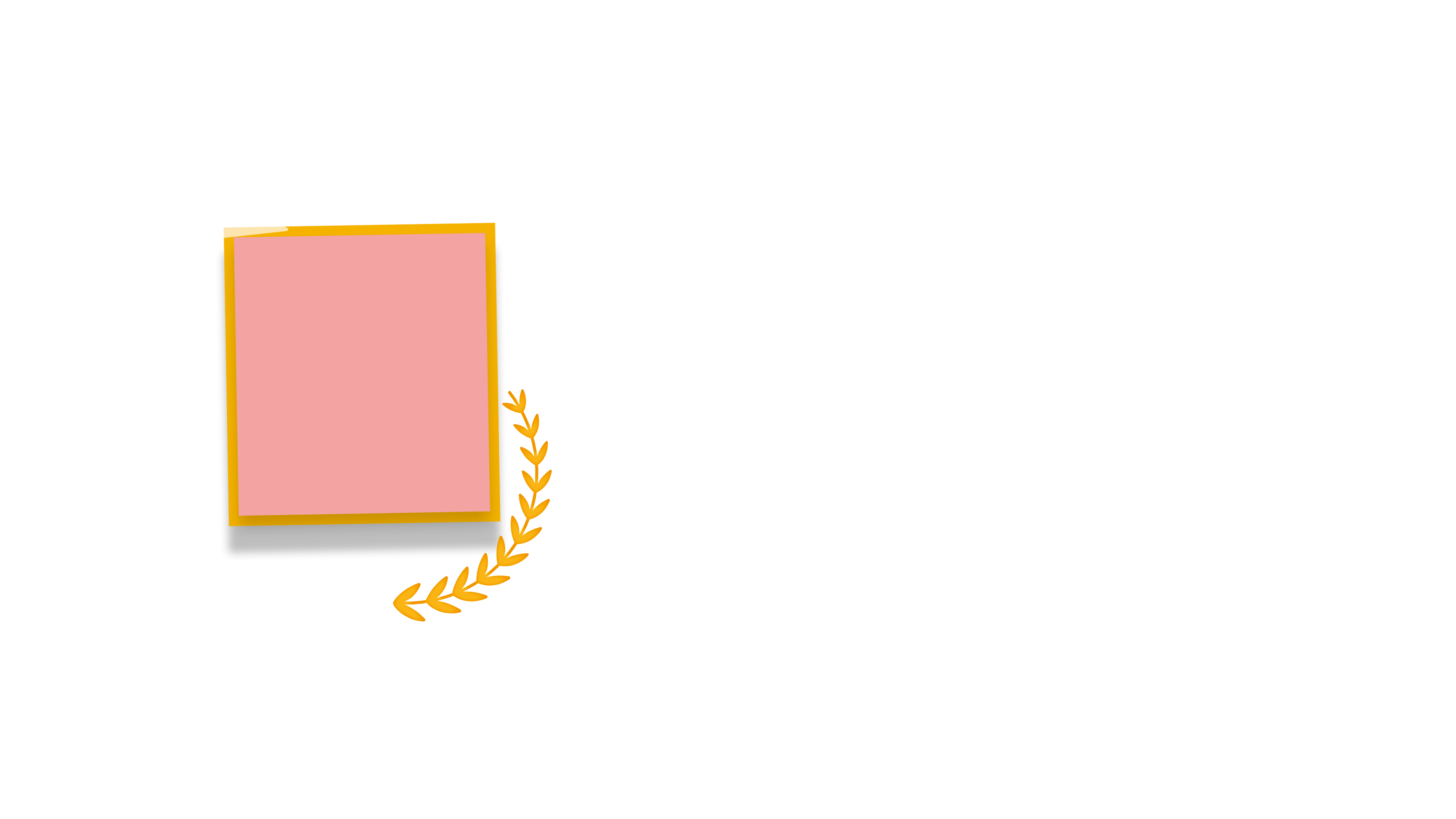 NAMA AYAH 	: MAMAT (ALMARHUM)
NAMA IBU 	: ANA SOBARI
NILAI IPK	: 3,58
PREDIKAT	: PUJIAN
LIA APRIANI
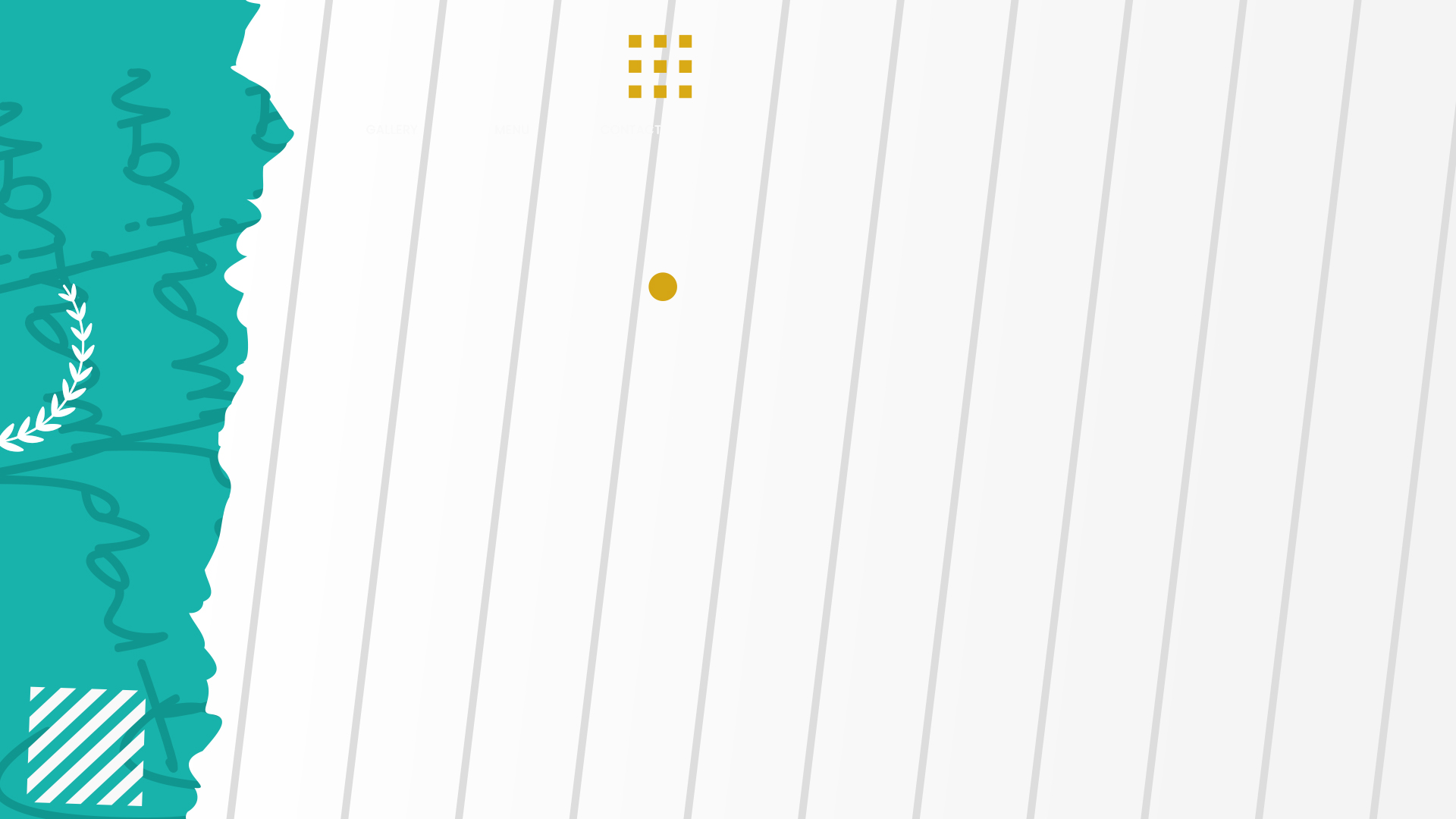 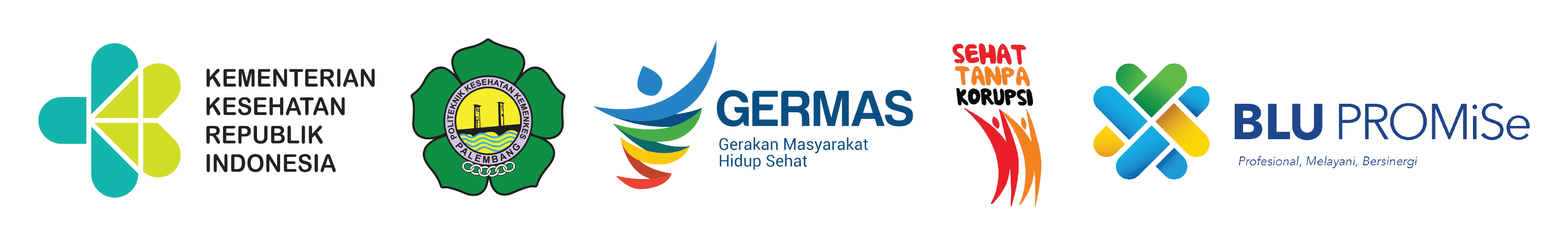 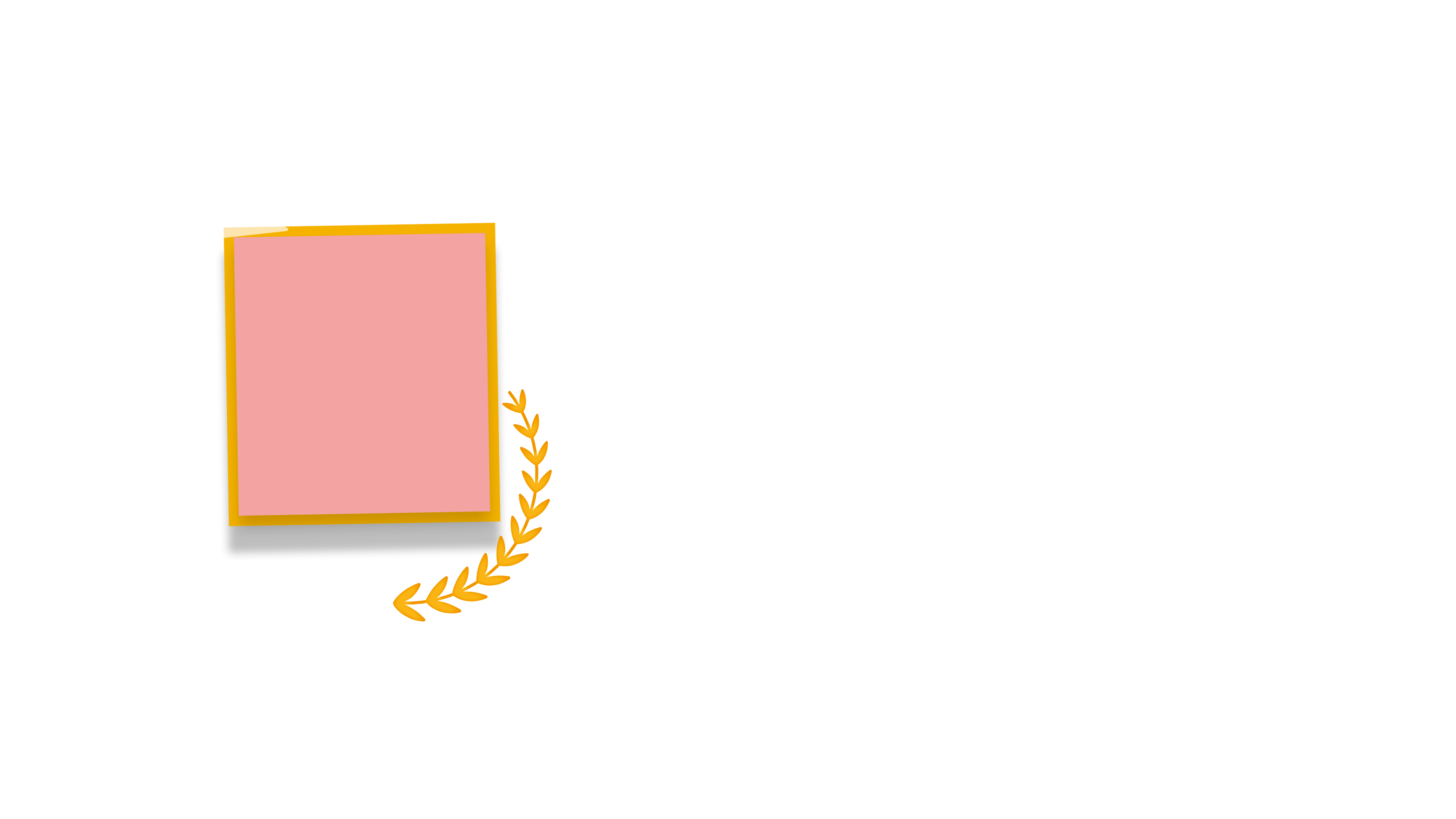 NAMA AYAH 	: SISWANTO
NAMA IBU 	: ELIACIK
NILAI IPK	: 3,57
PREDIKAT	: PUJIAN
TIARA WIDYA SARI
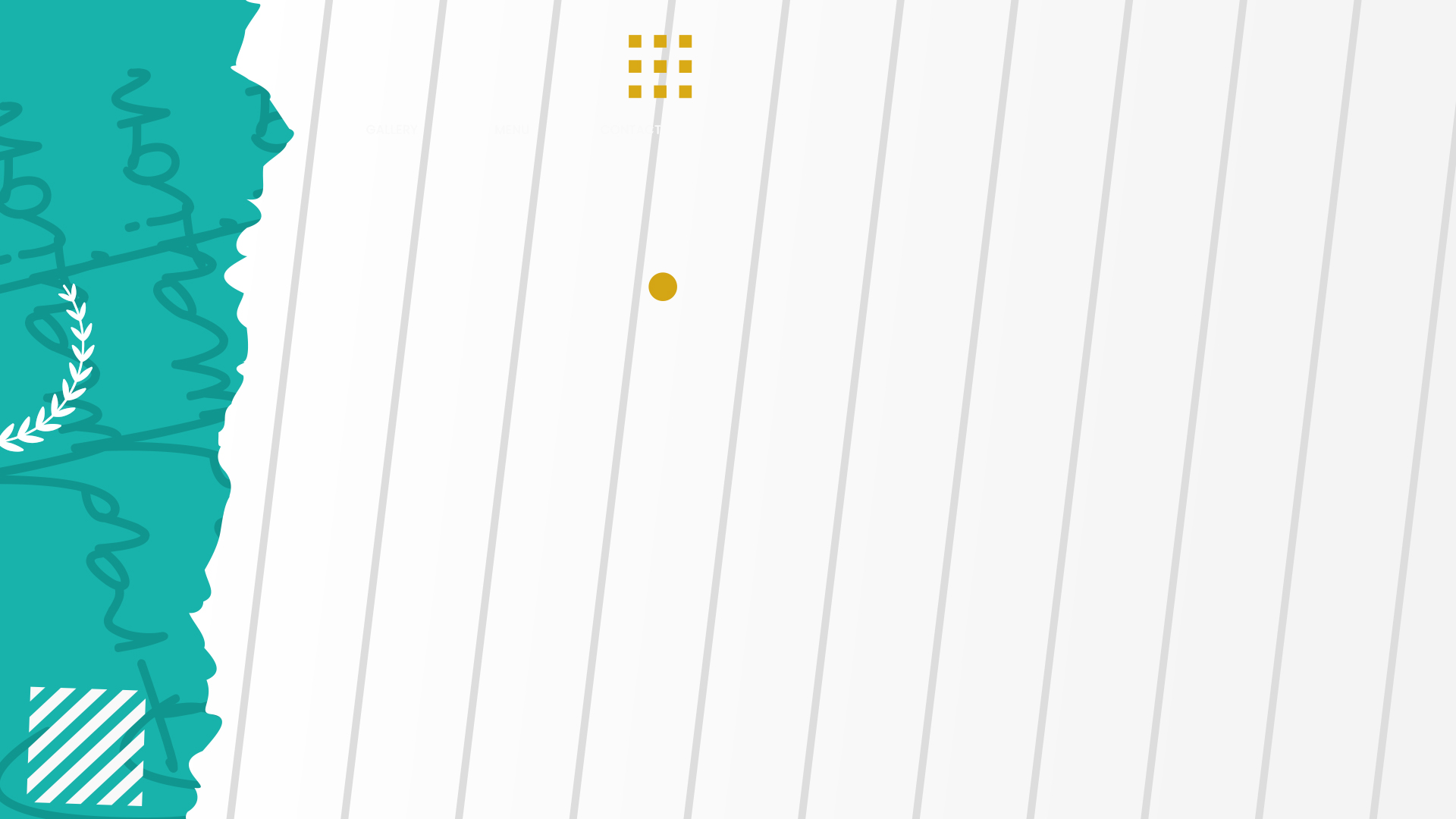 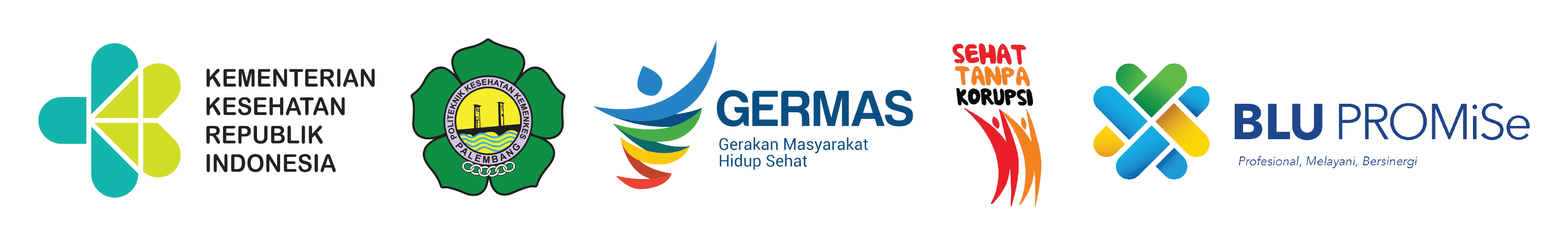 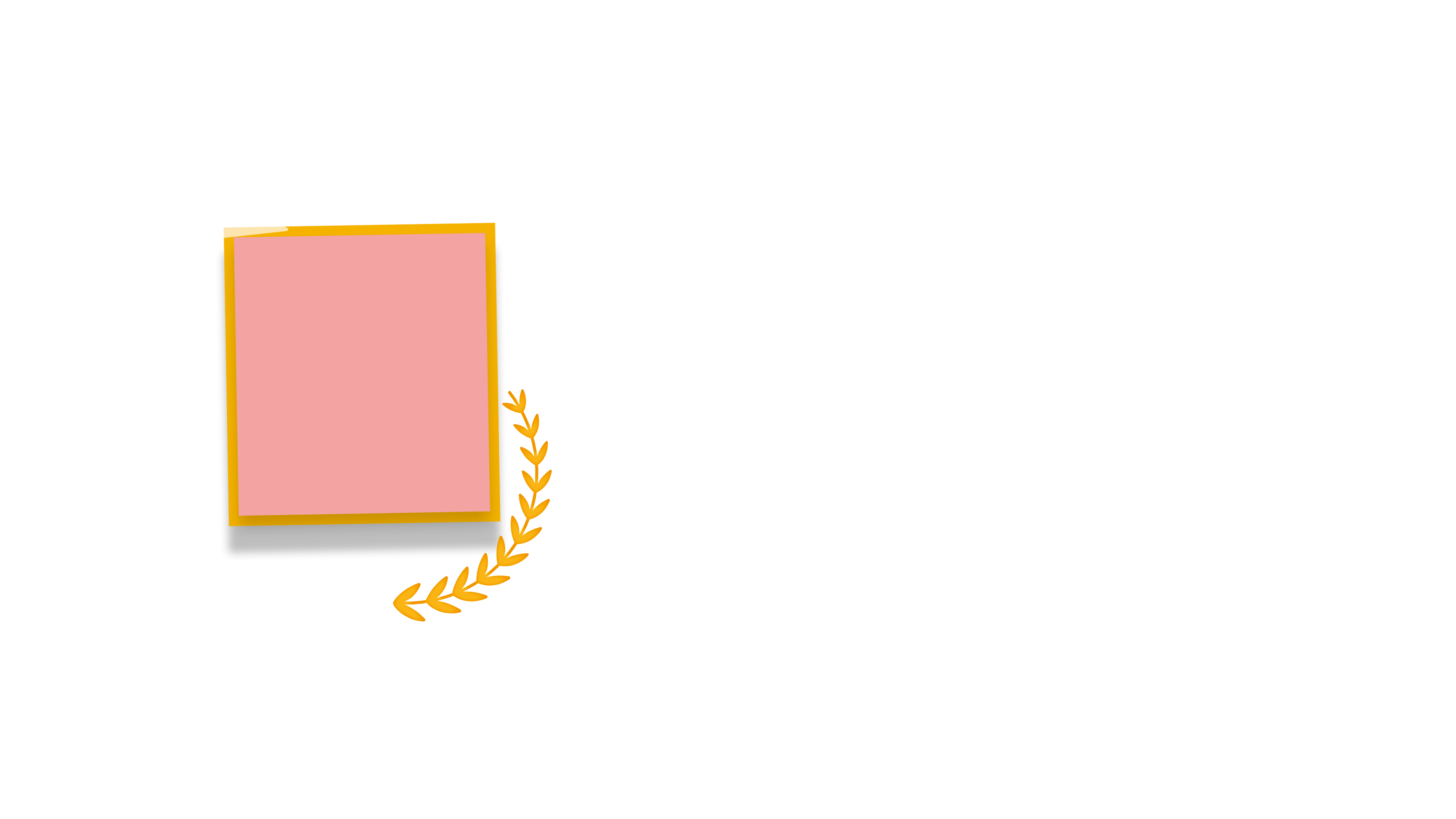 NAMA AYAH 	: MUNZIR FADLI
NAMA IBU 	: SUSRAWATI
NILAI IPK	: 3,57
PREDIKAT	: PUJIAN
ZERA MUTIARA SARI
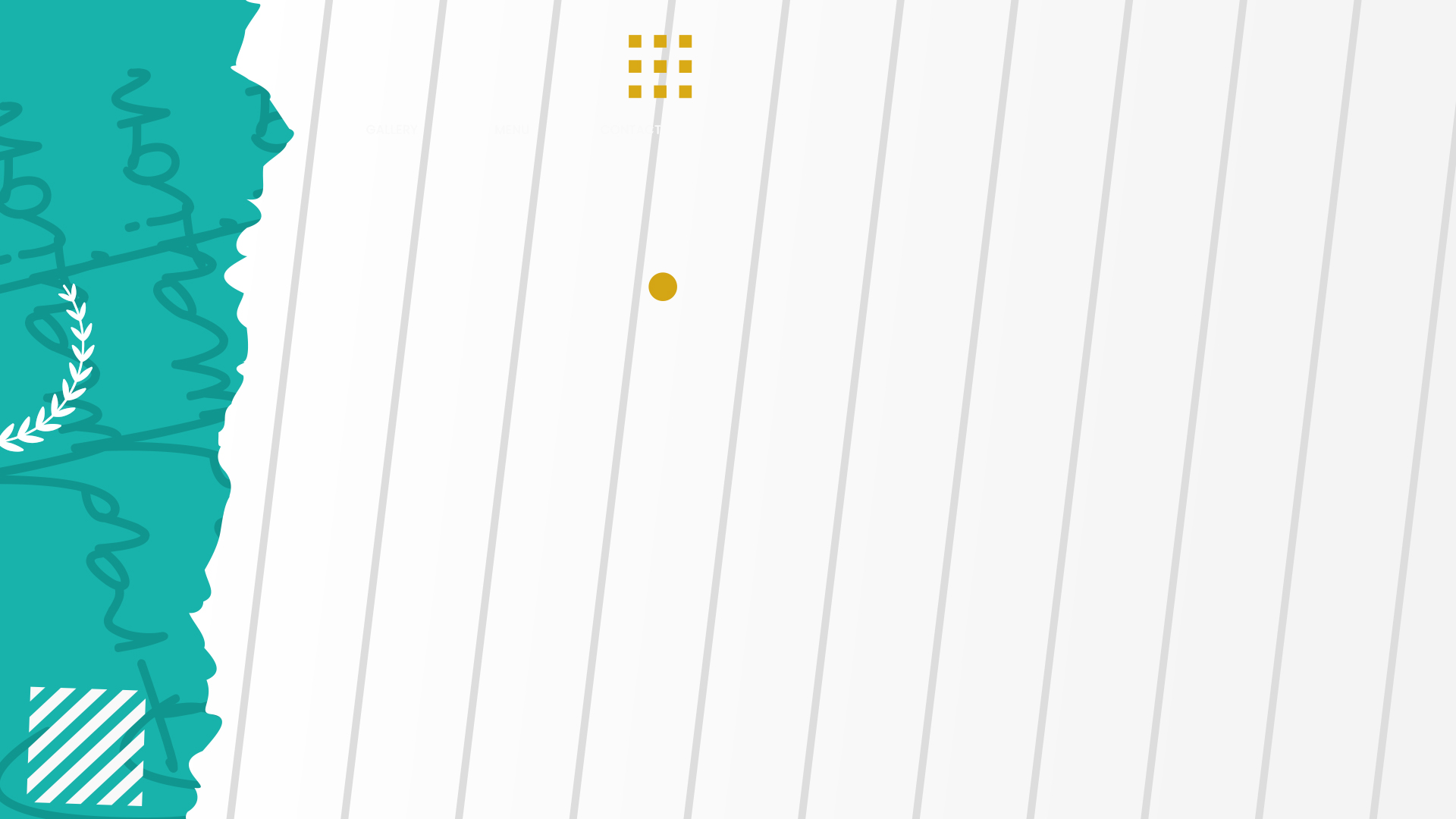 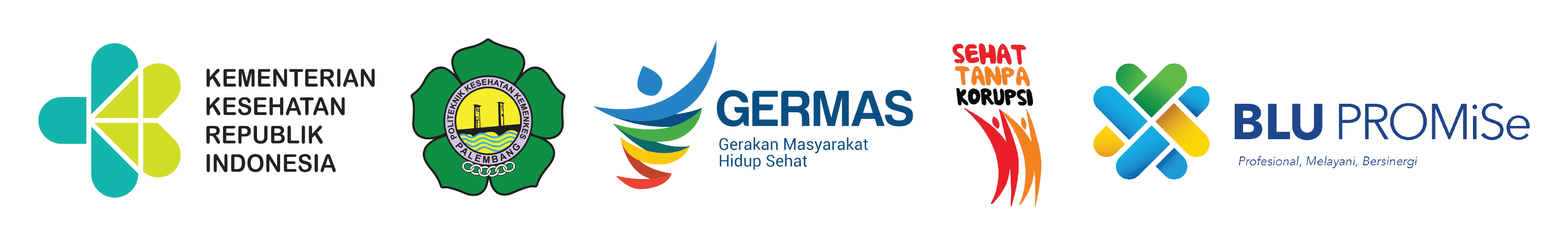 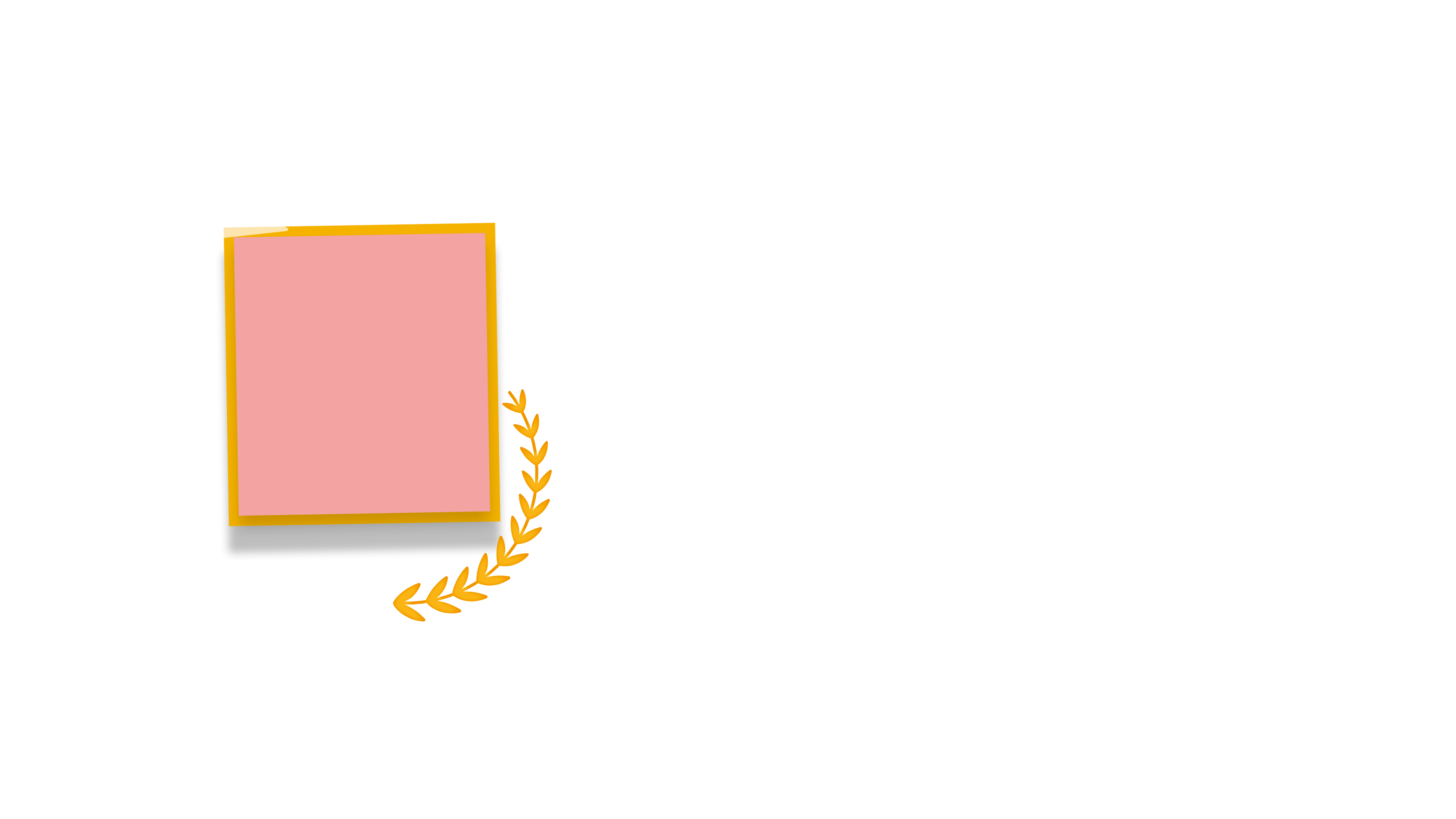 NAMA AYAH 	: MUHAMMAD
NAMA IBU 	: EMI SURAIDAH
NILAI IPK	: 3,57
PREDIKAT	: PUJIAN
INTAN FITRIANI
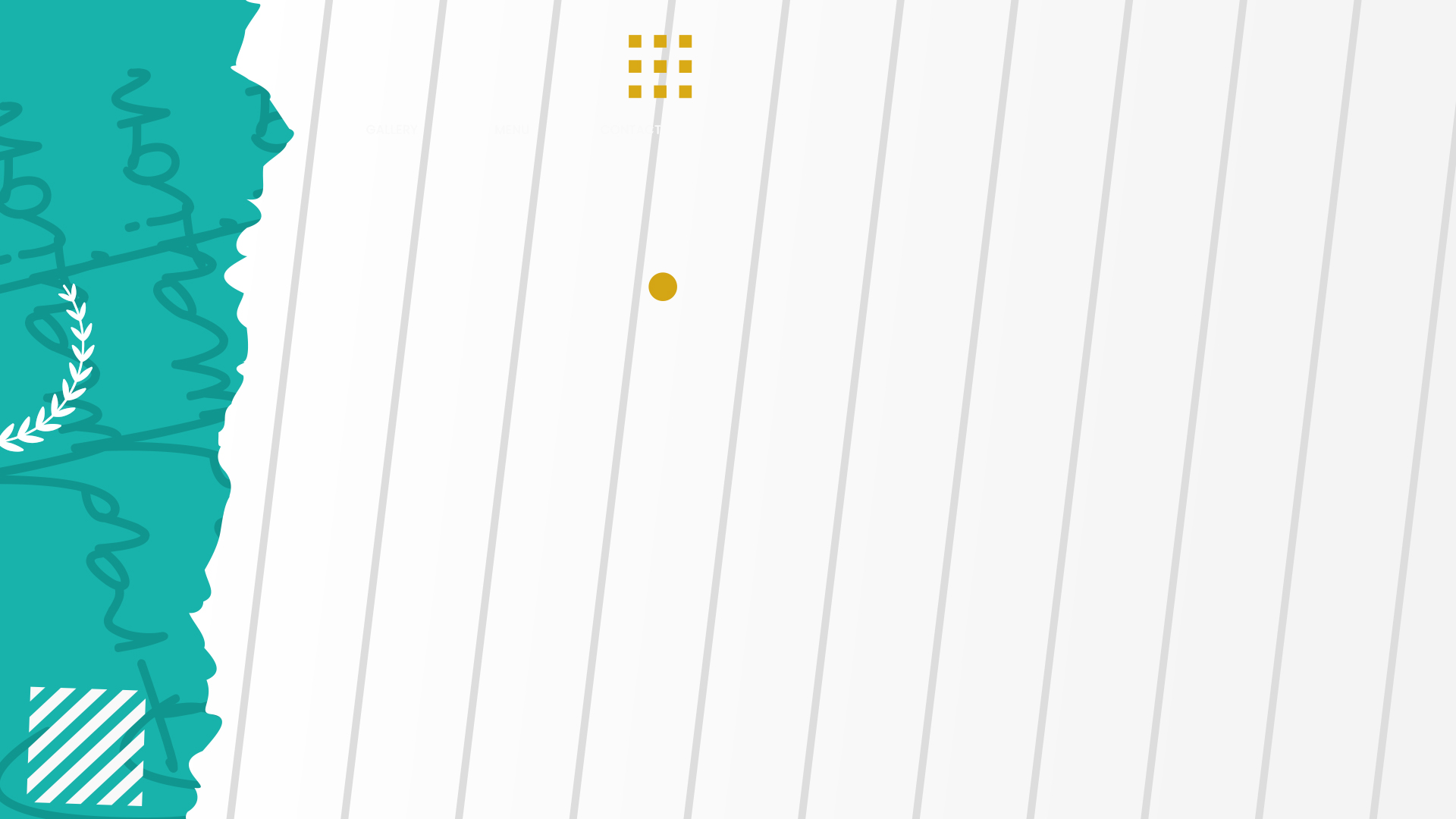 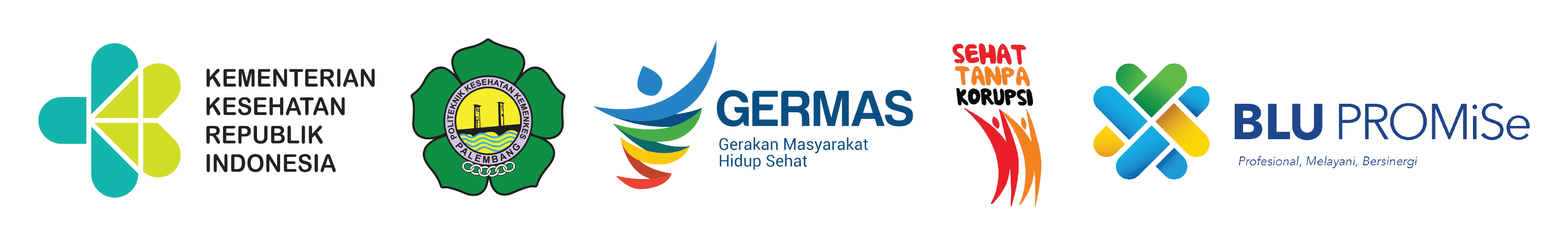 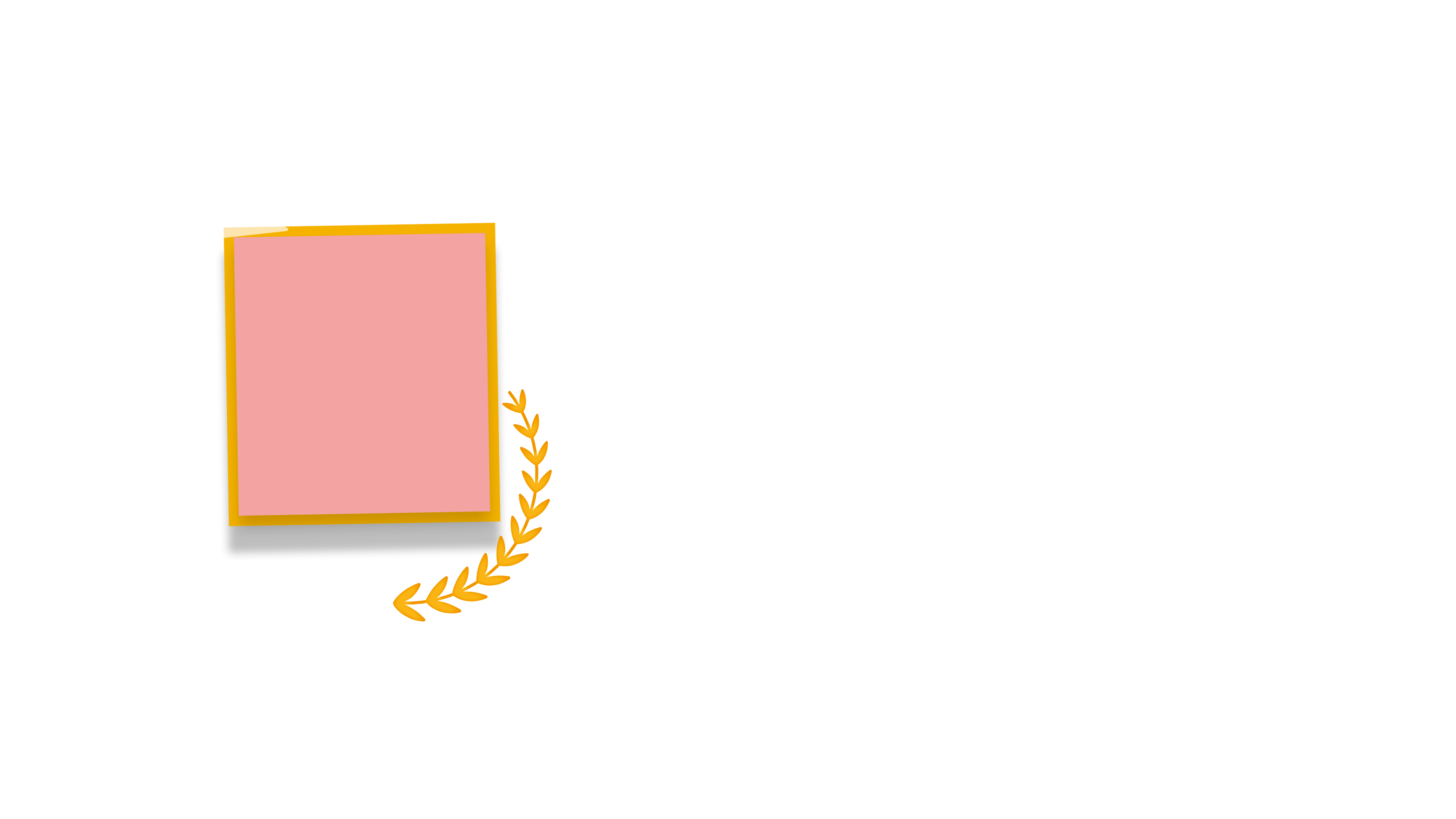 NAMA AYAH 	: ROWANDI
NAMA IBU 	: CUT RIANTI
NILAI IPK	: 3,55
PREDIKAT	: PUJIAN
WINI AYU CAHYANI
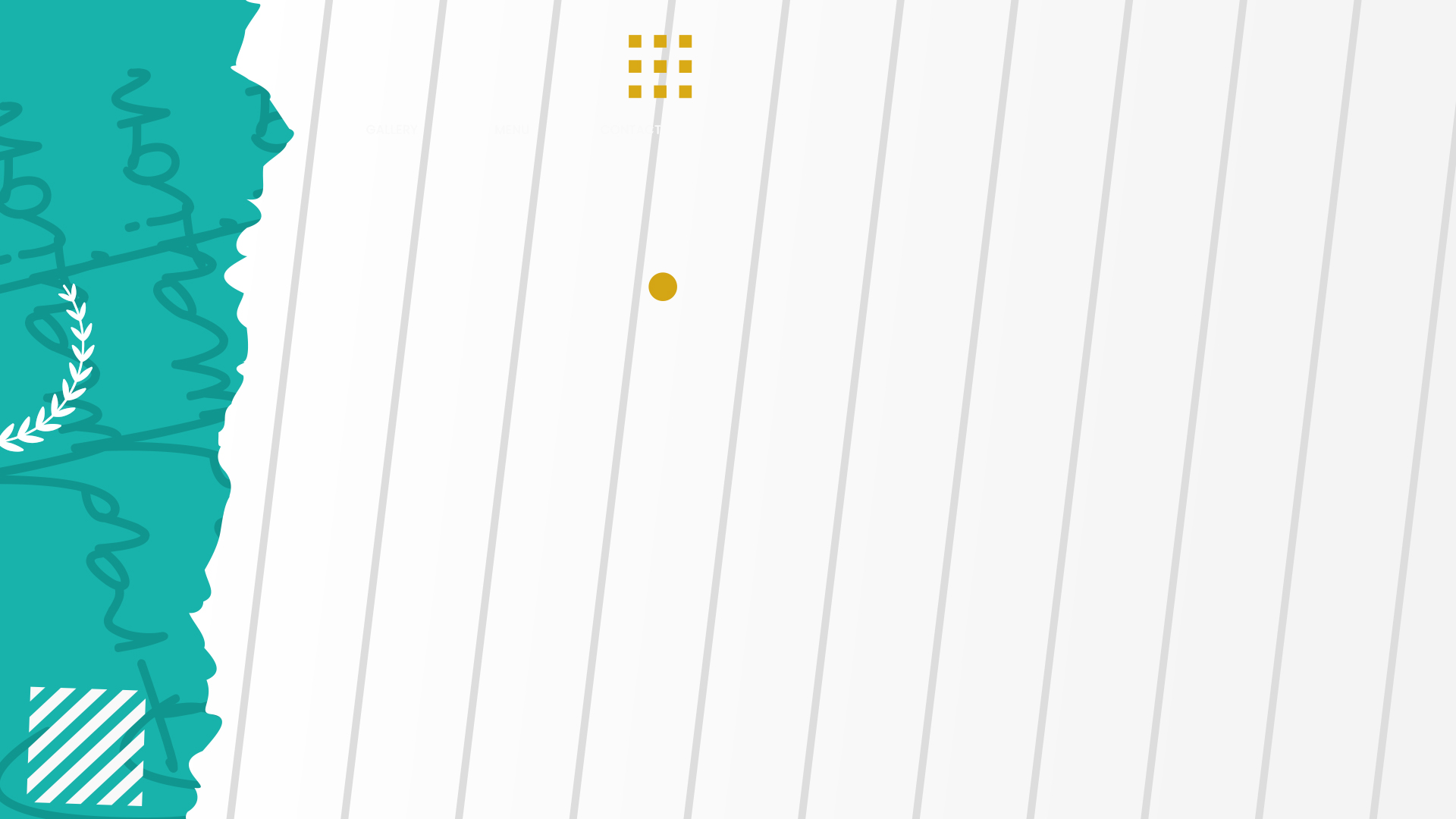 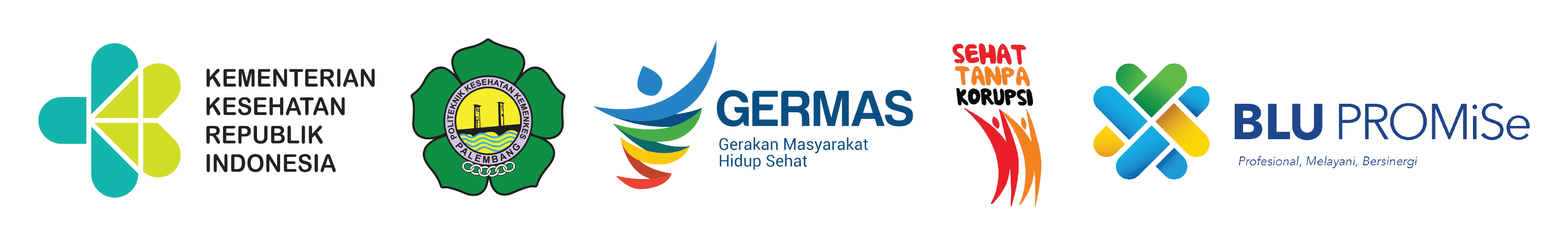 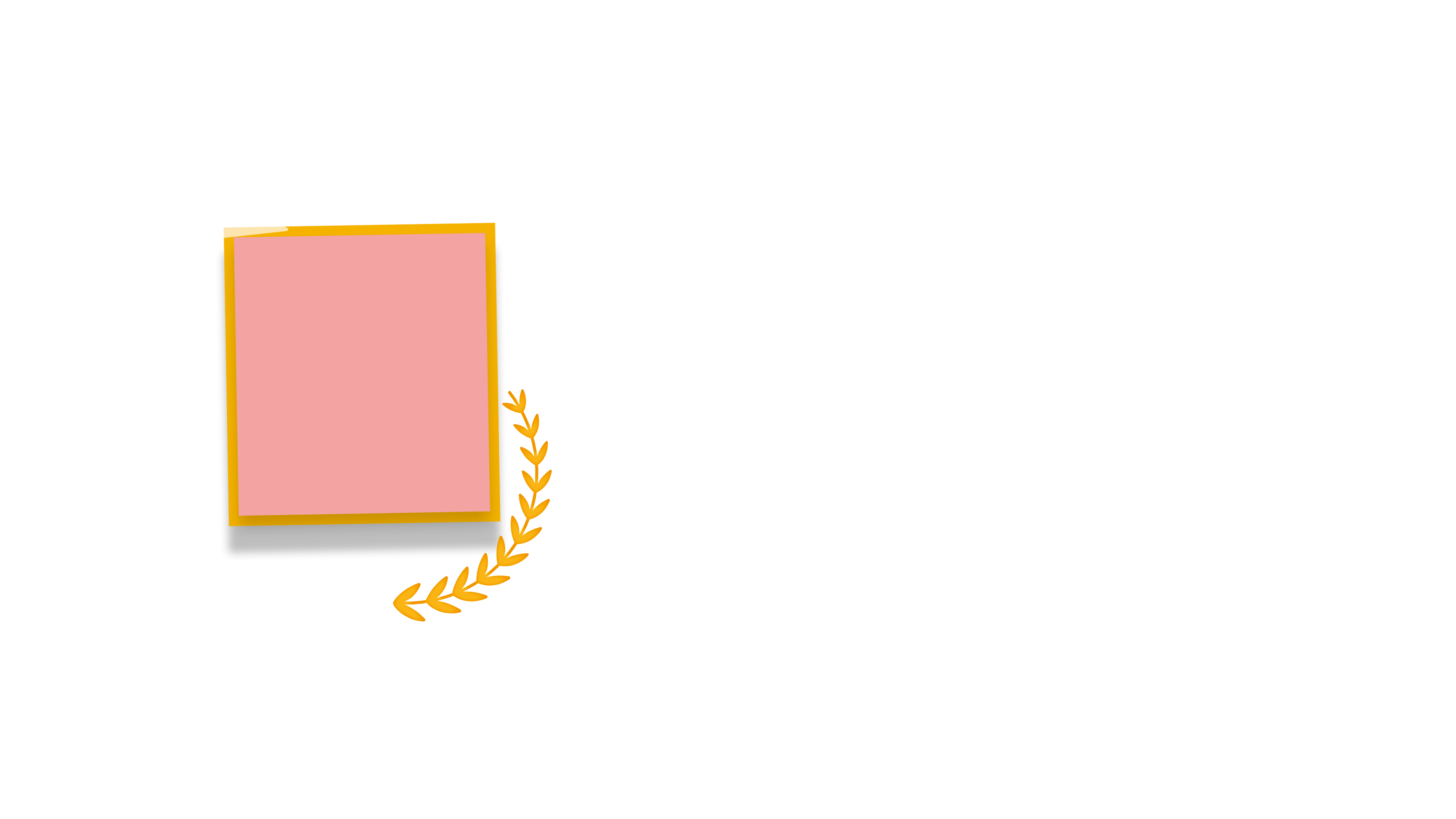 NAMA AYAH 	: BUDI APRIANSYAH
NAMA IBU 	: EFRIATI
NILAI IPK	: 3,55
PREDIKAT	: PUJIAN
LATIFA ZAKKIYA
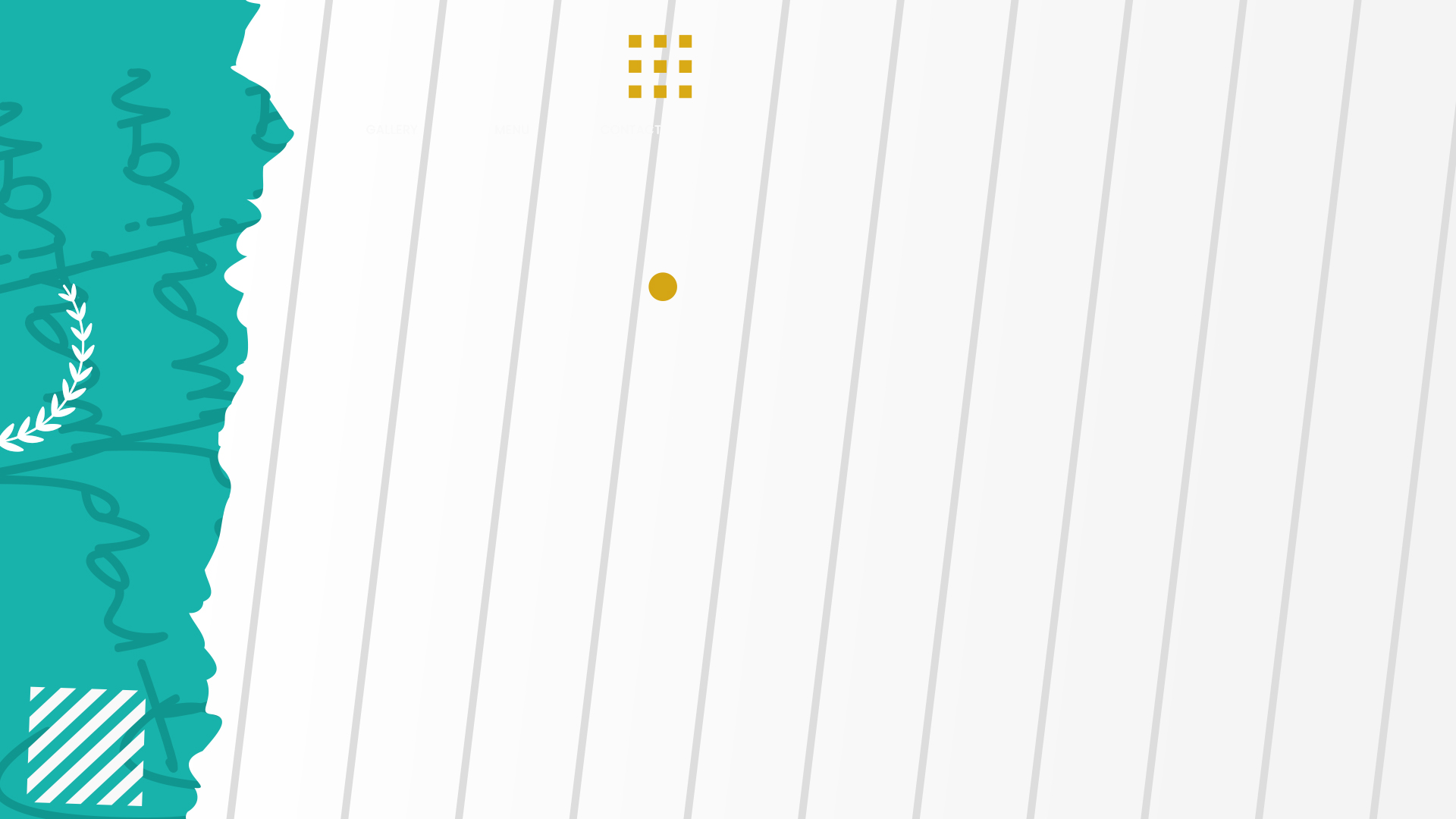 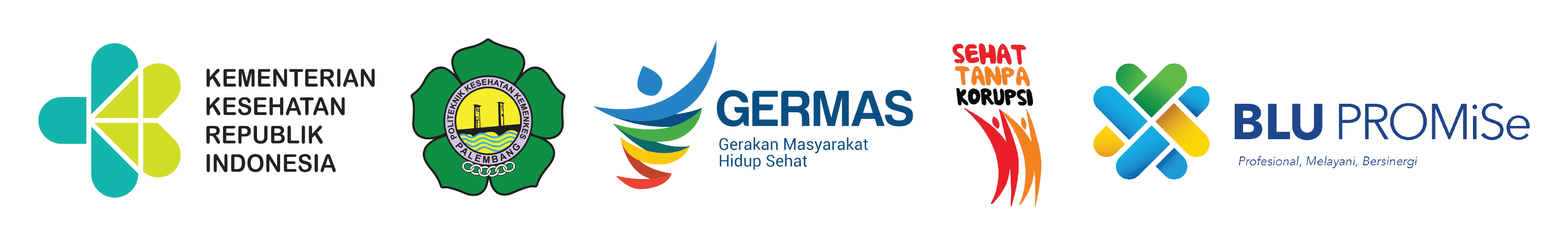 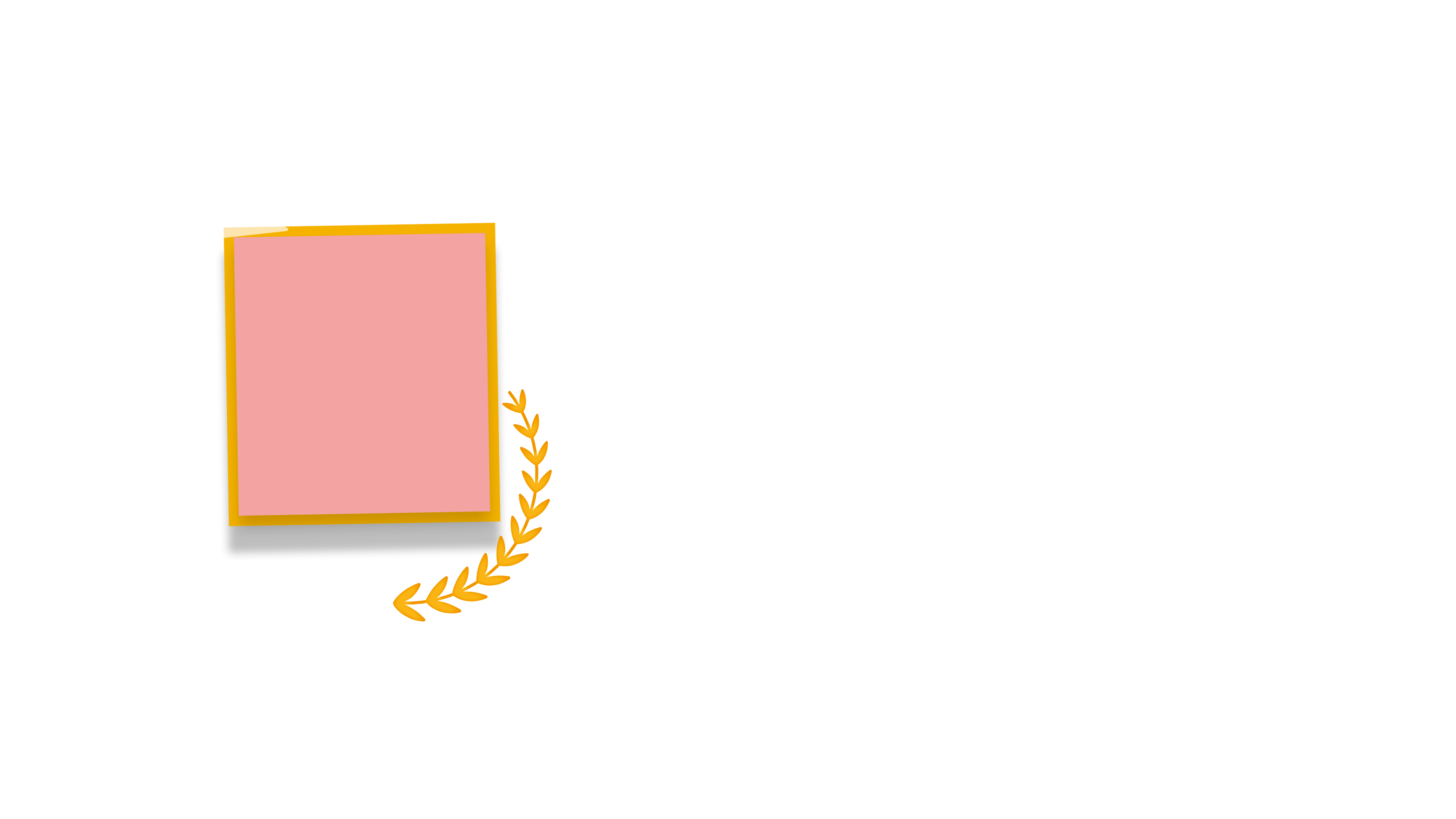 NAMA AYAH 	: SULHAN
NAMA IBU 	: TASNI HOLITA
NILAI IPK	: 3,55
PREDIKAT	: PUJIAN
RIA SINTIKAH
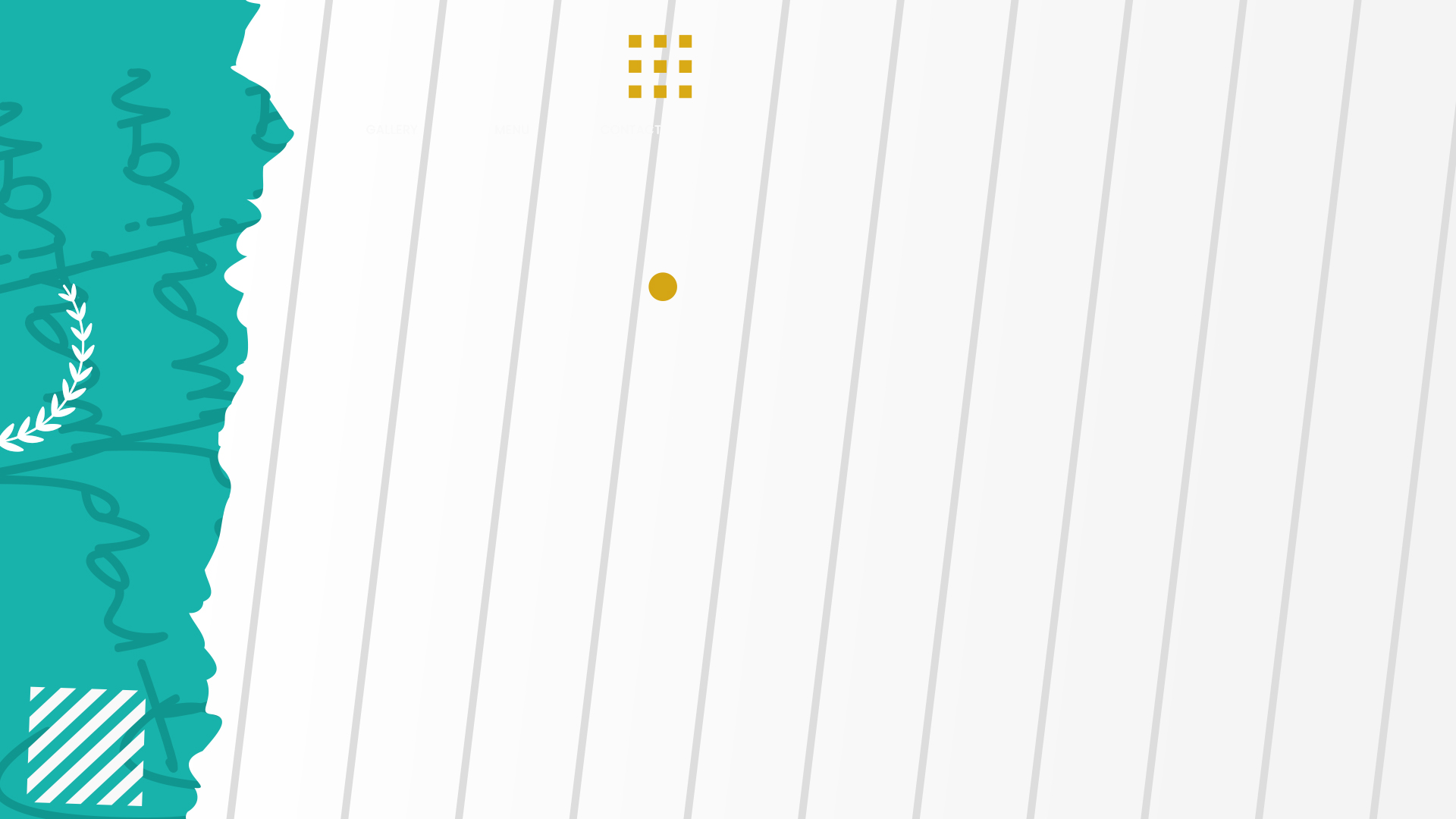 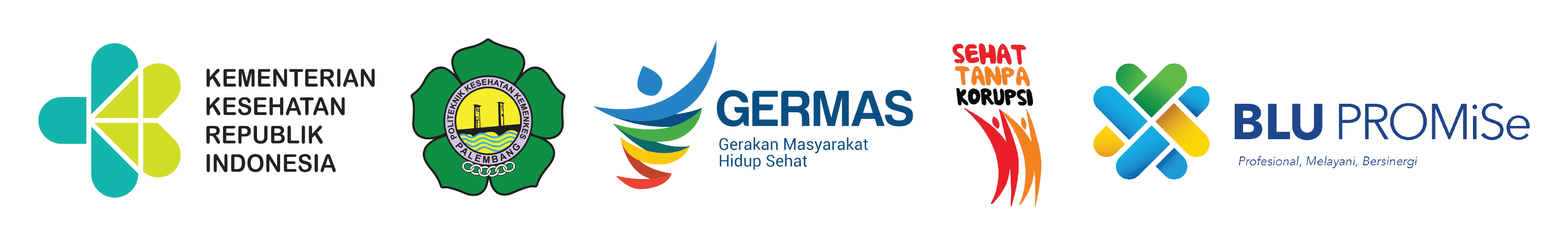 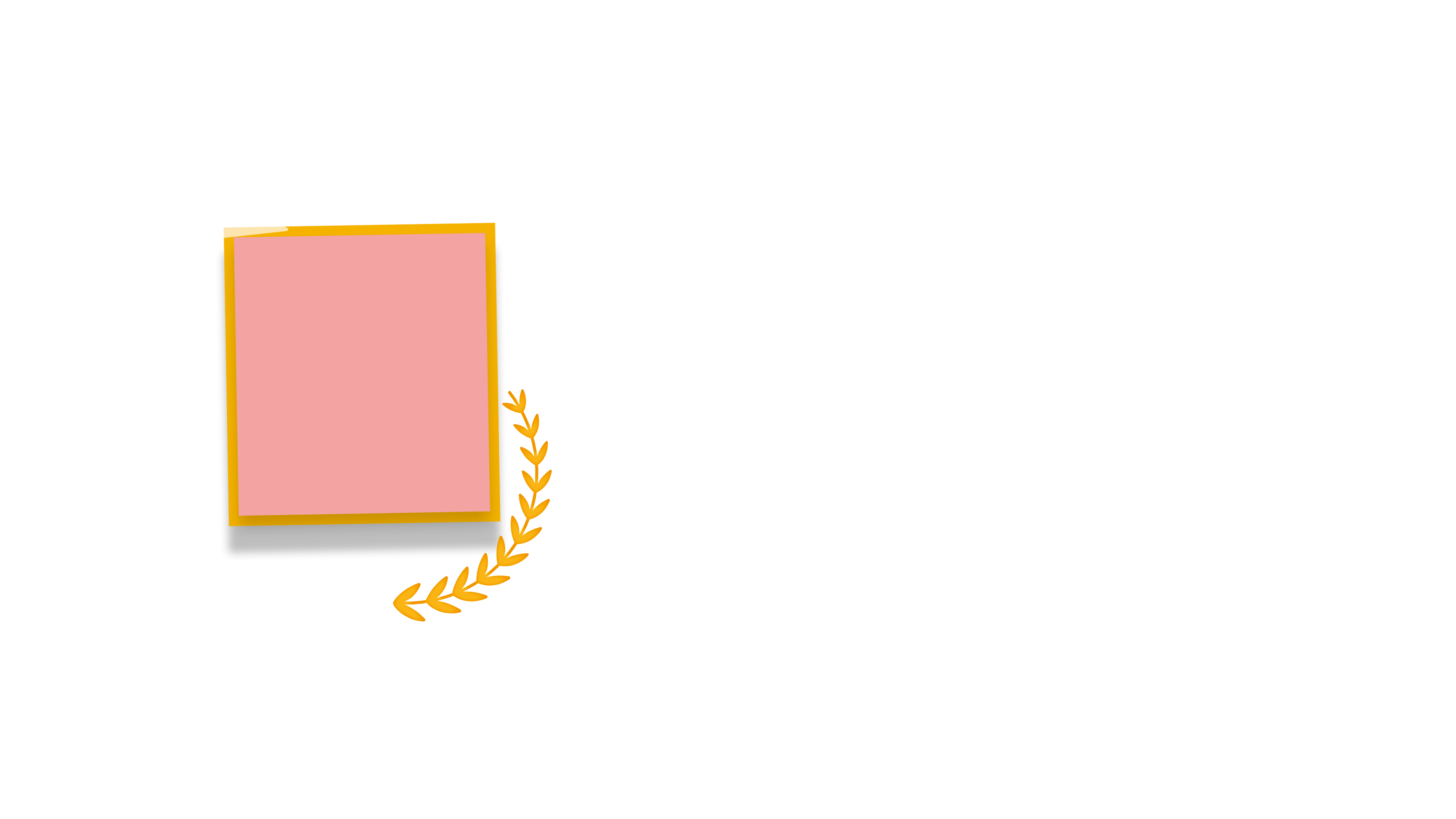 NAMA AYAH 	: SUGIANTO ARYADI
NAMA IBU 	: ELA AFRIANI
NILAI IPK	: 3,54
PREDIKAT	: PUJIAN
PUTRI ELDIRA PRATIWI
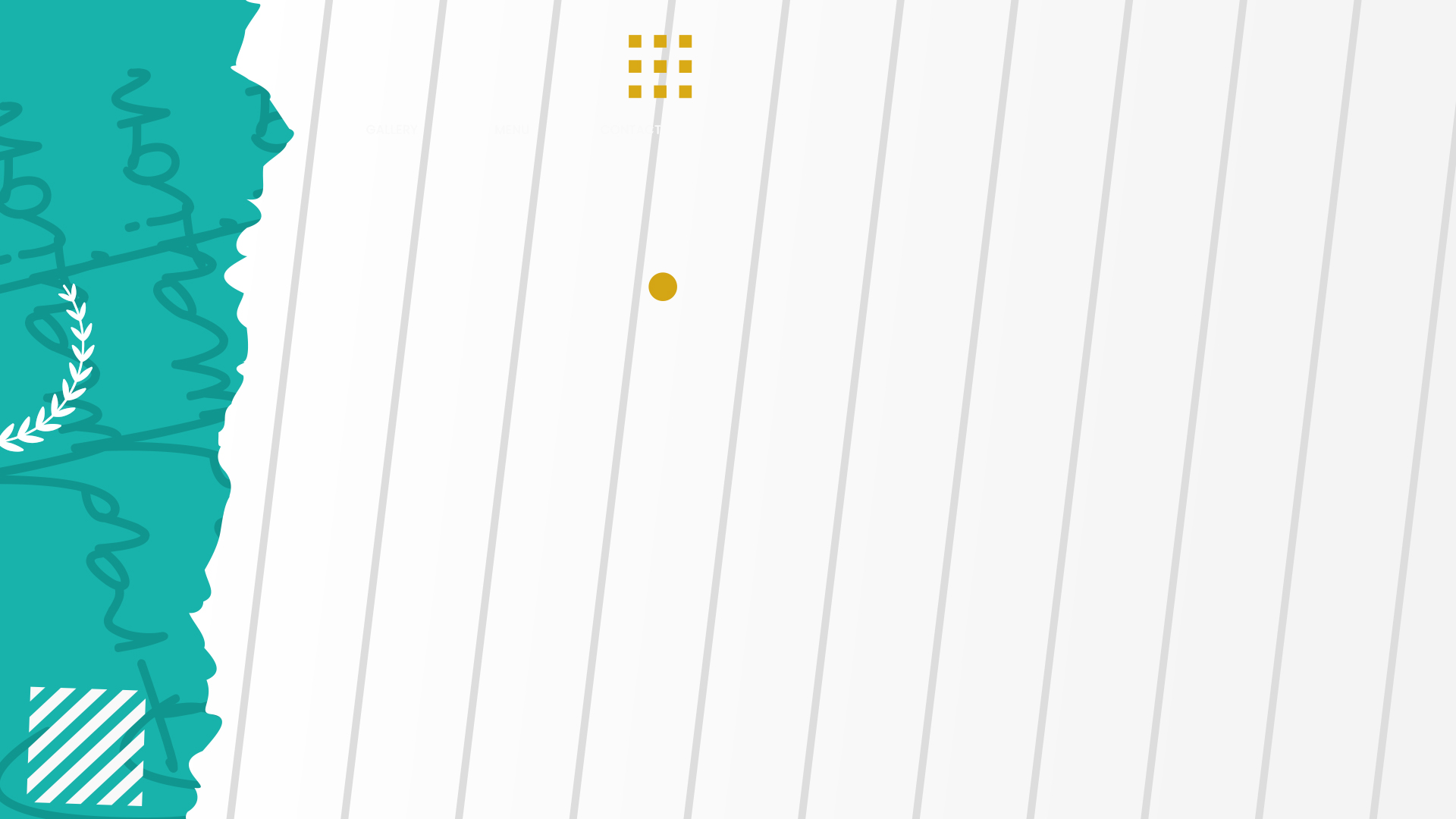 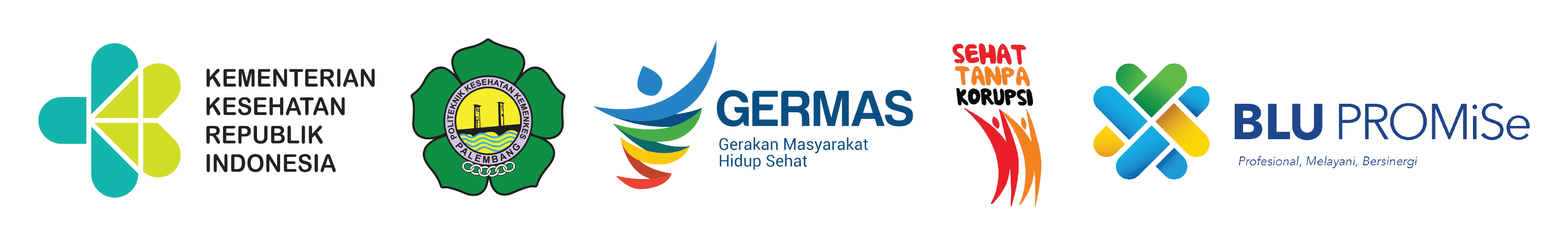 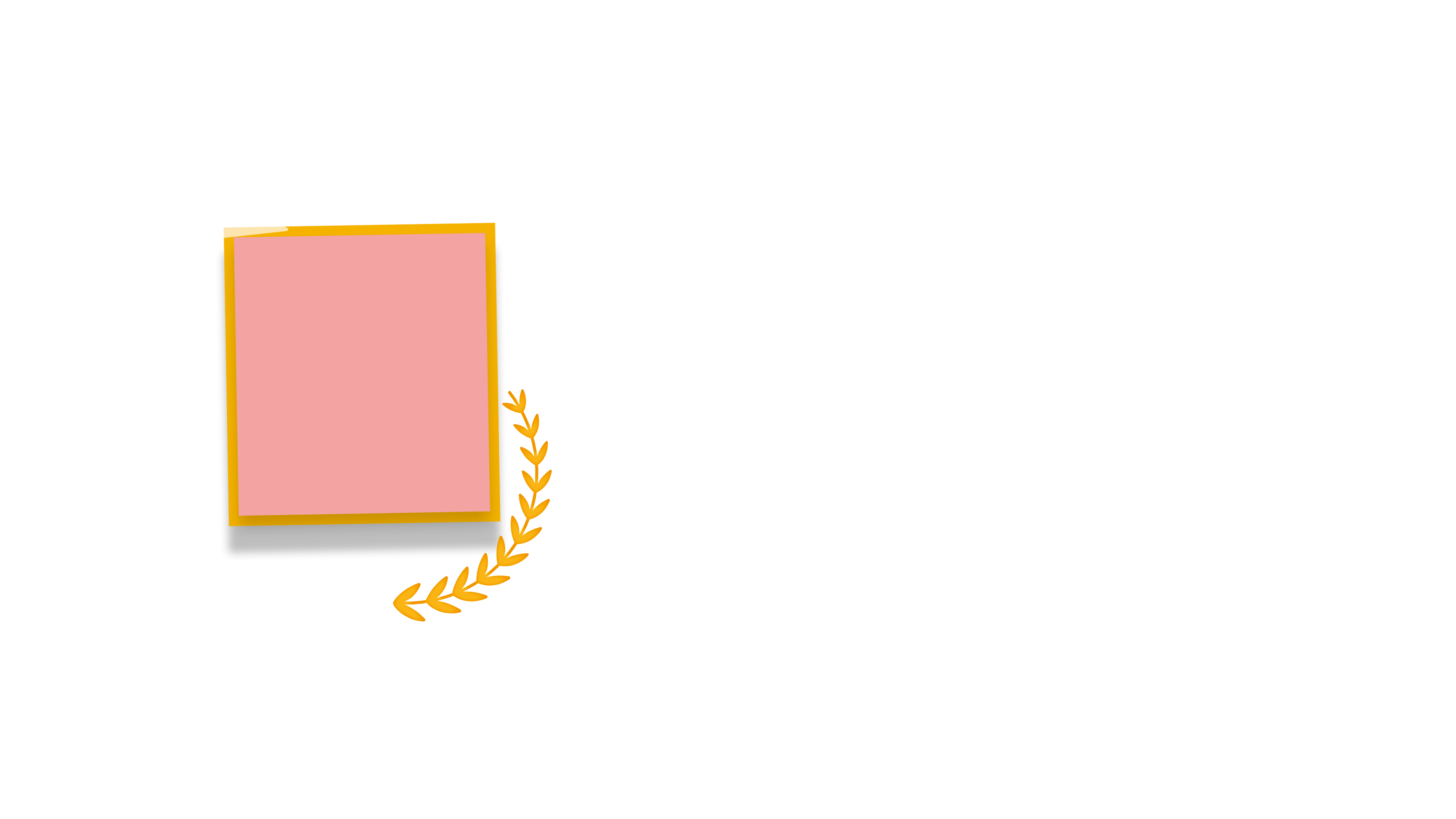 NAMA AYAH 	: RATAN PRIANTO
NAMA IBU 	: YULIATI
NILAI IPK	: 3,54
PREDIKAT	: PUJIAN
DEVA BILANTI
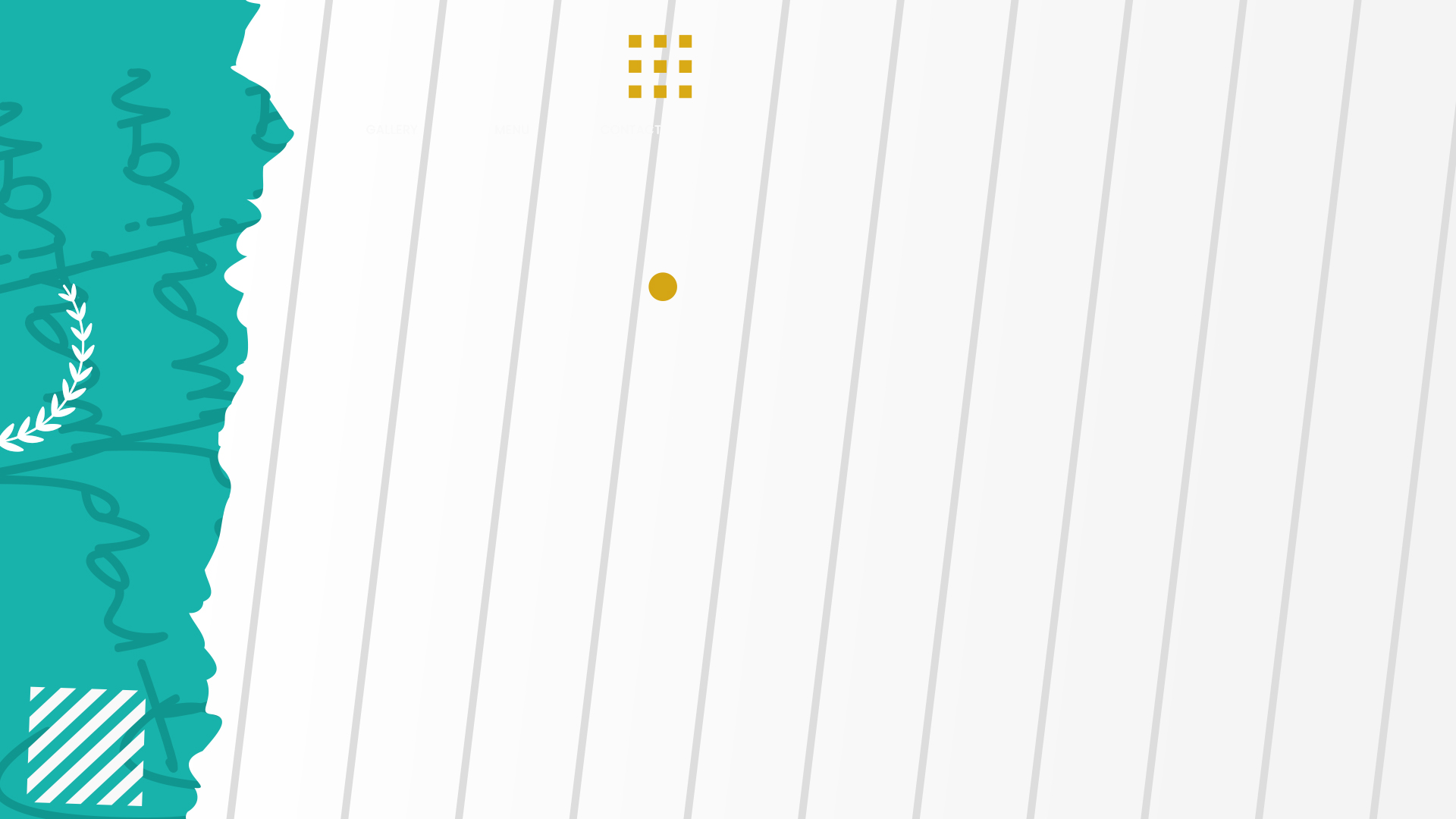 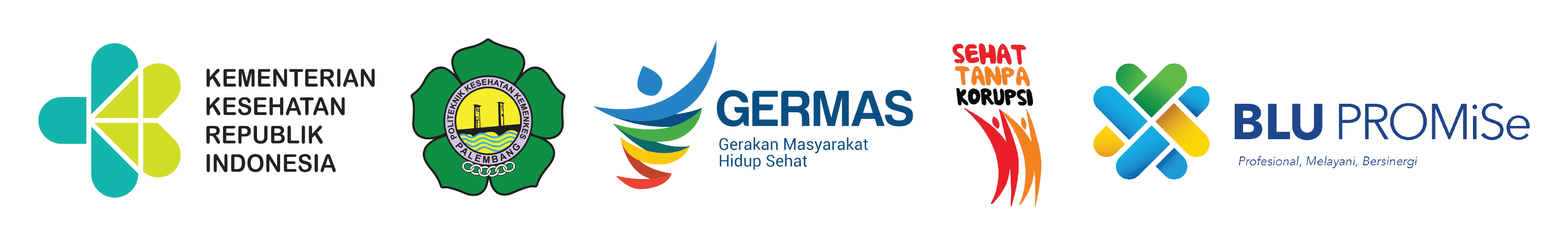 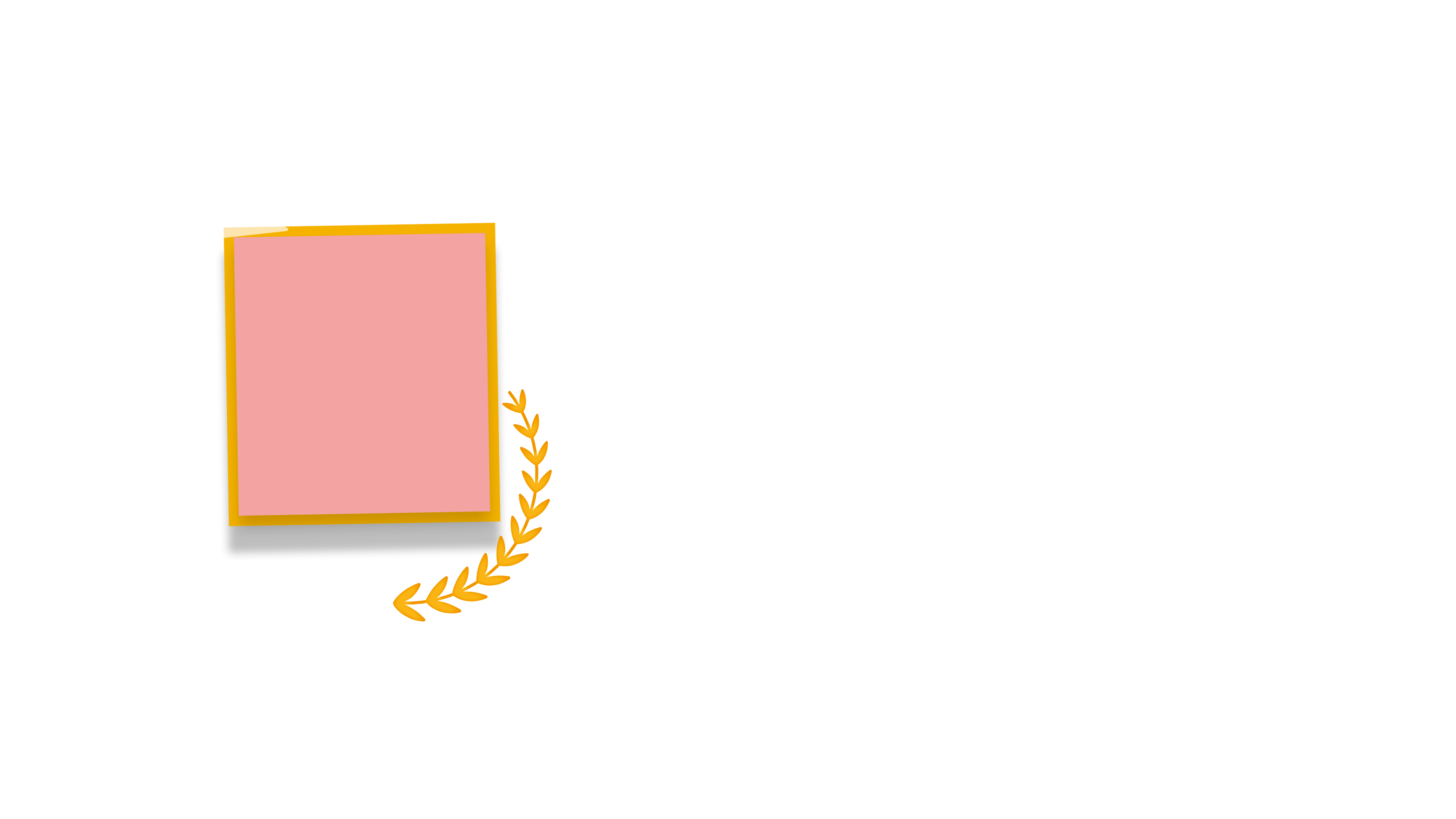 NAMA AYAH 	: AYUBIN
NAMA IBU 	: MERLIN FELIZA
NILAI IPK	: 3,54
PREDIKAT	: PUJIAN
AYU SAHARA
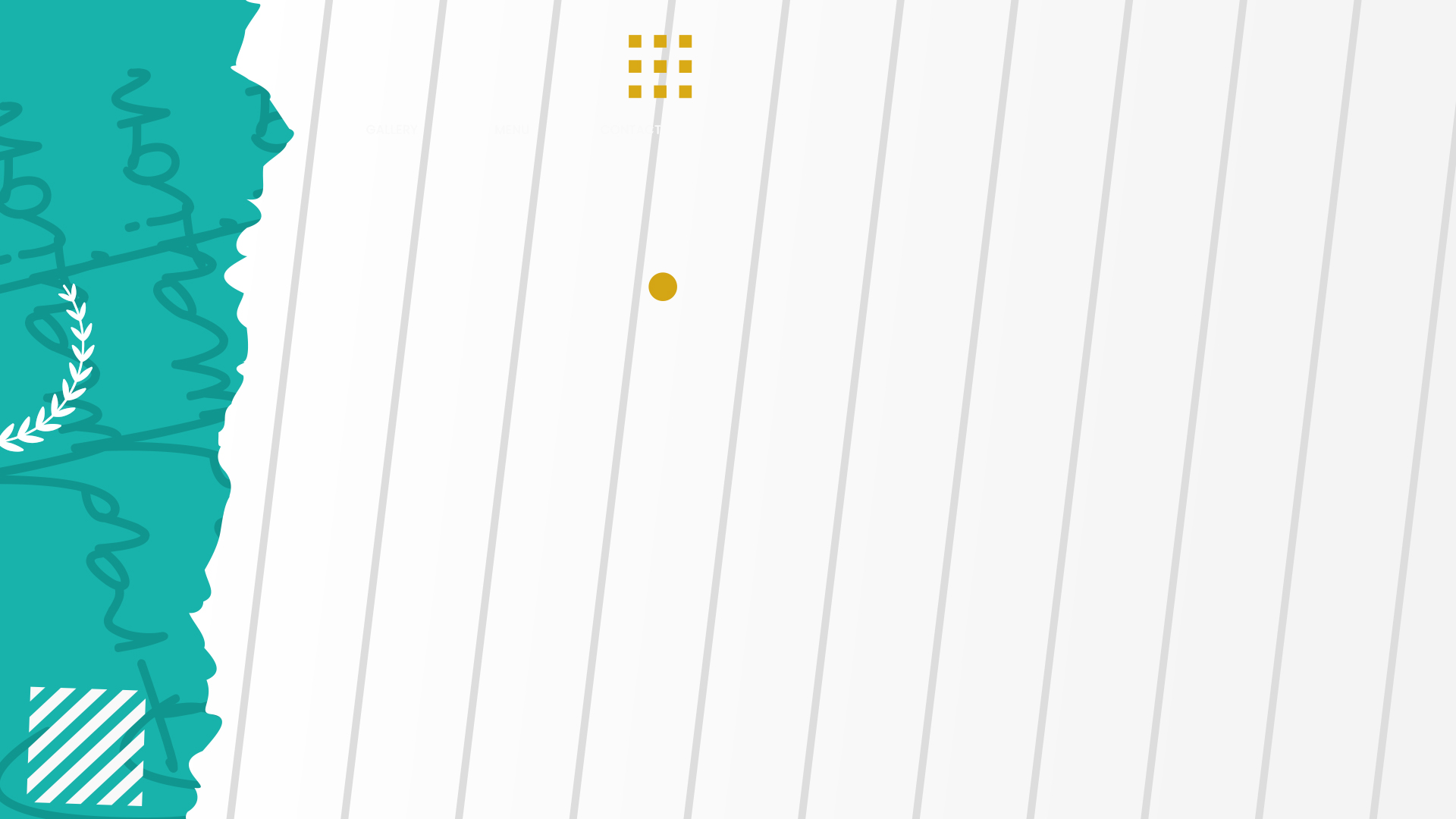 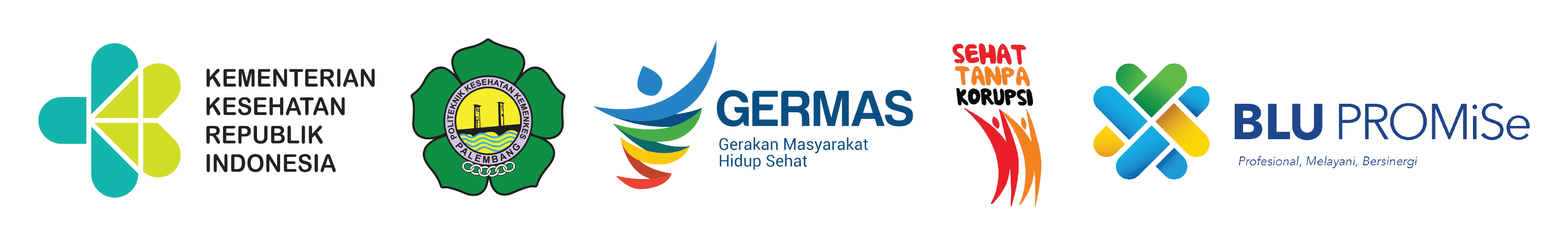 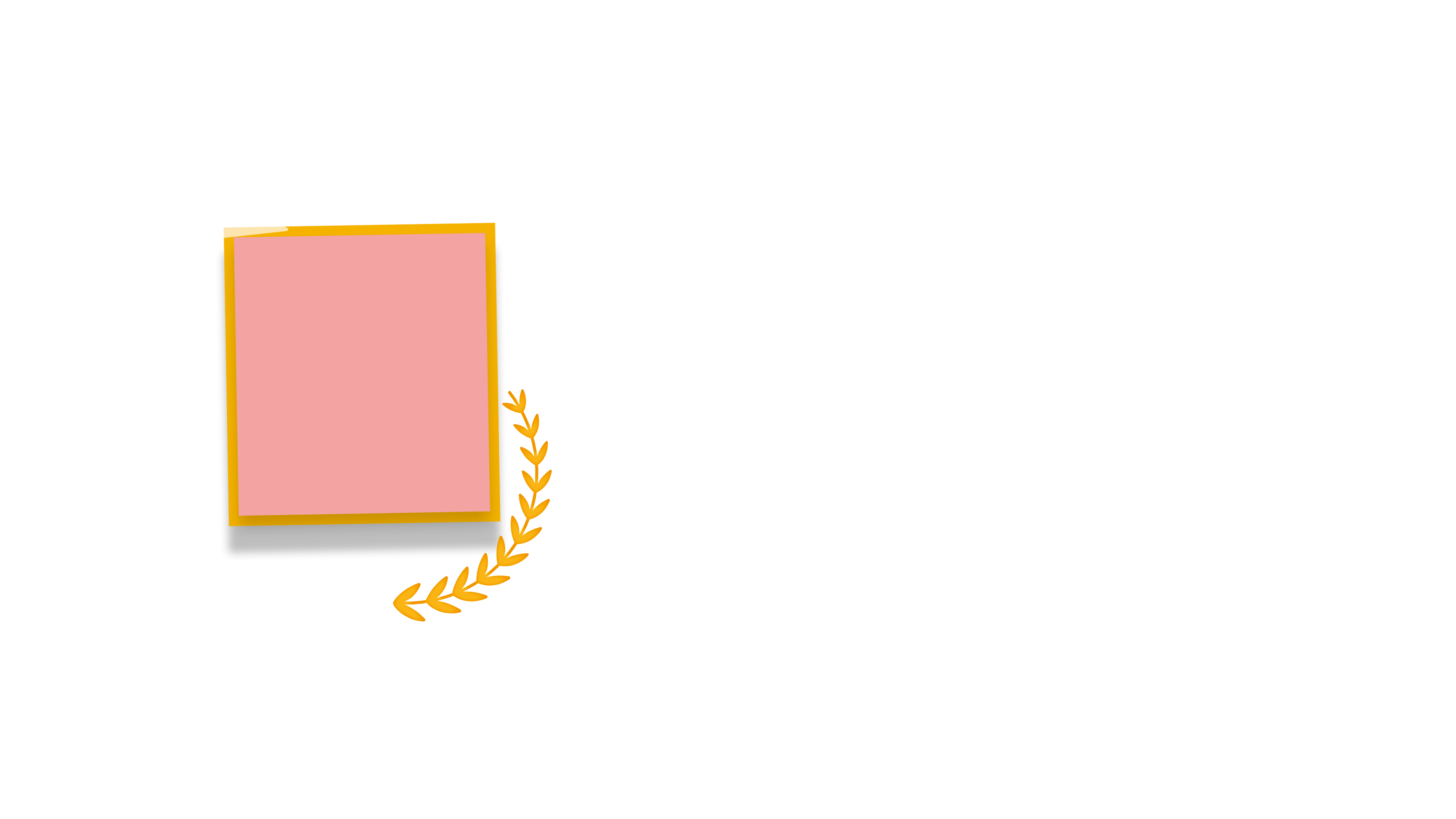 NAMA AYAH 	: ZOSTAR HADI
NAMA IBU 	: ELPITRI DAYANI
NILAI IPK	: 3,53
PREDIKAT	: PUJIAN
ADELLIA PUTRI HANDAYANI
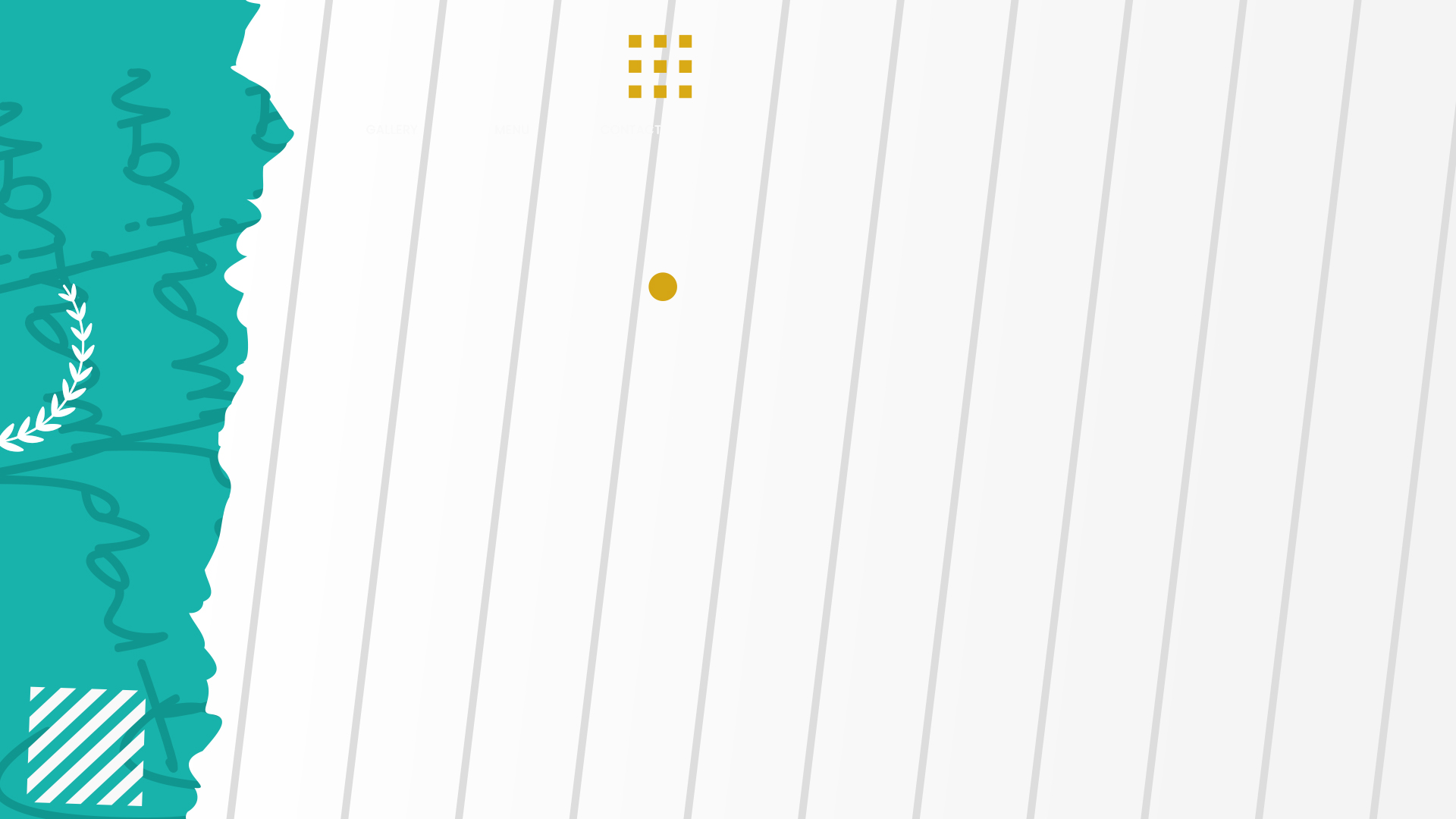 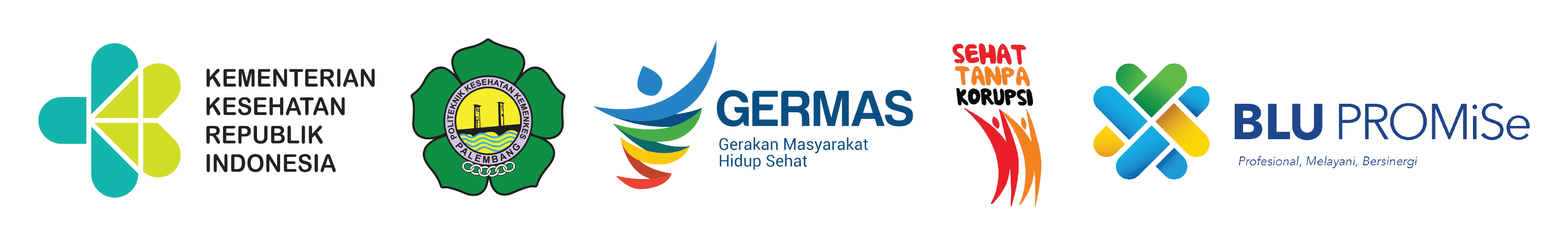 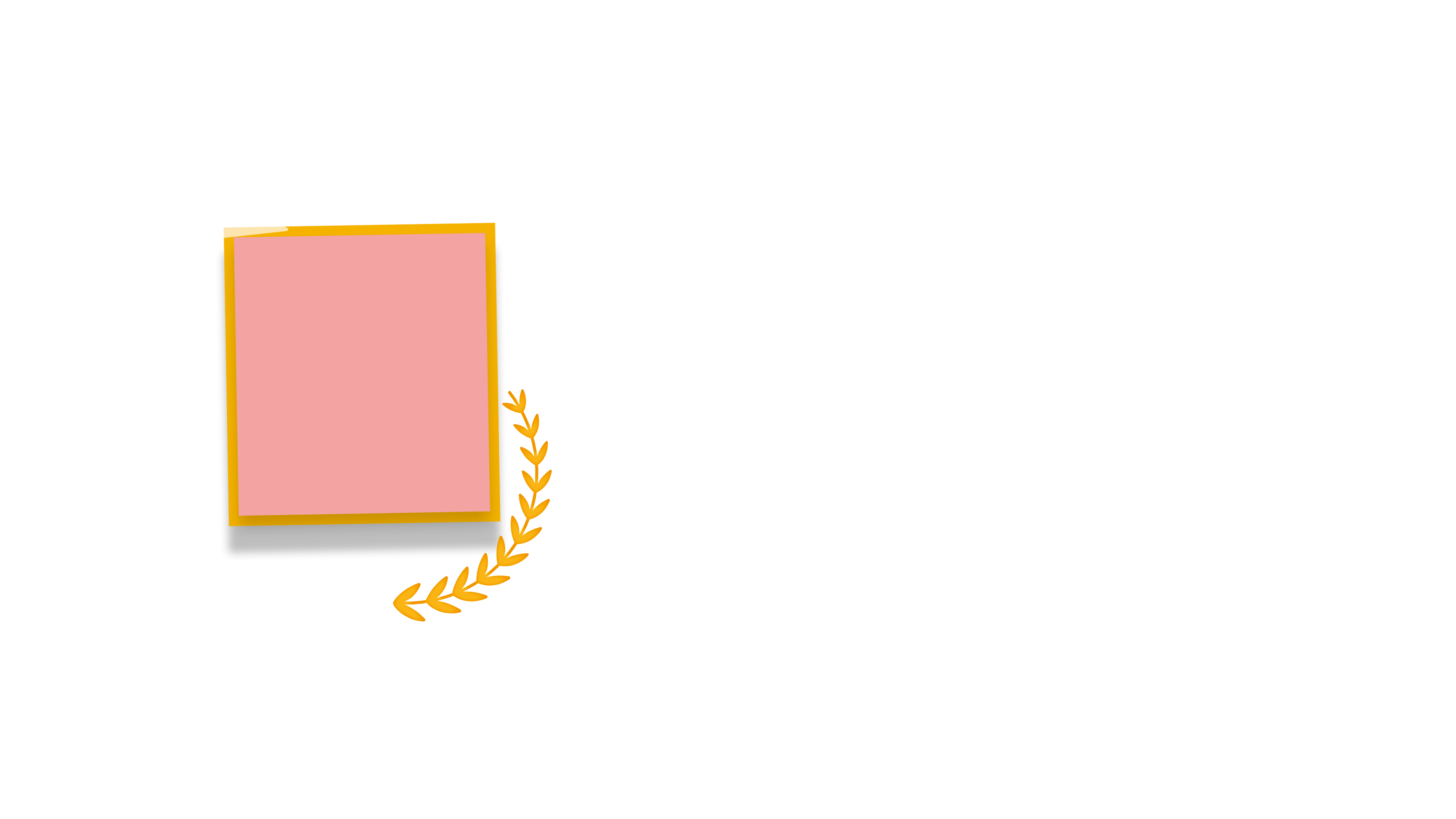 NAMA AYAH 	: PAKISTAN
NAMA IBU 	: ELI DAHLIA
NILAI IPK	: 3,53
PREDIKAT	: PUJIAN
YENI ASYARA
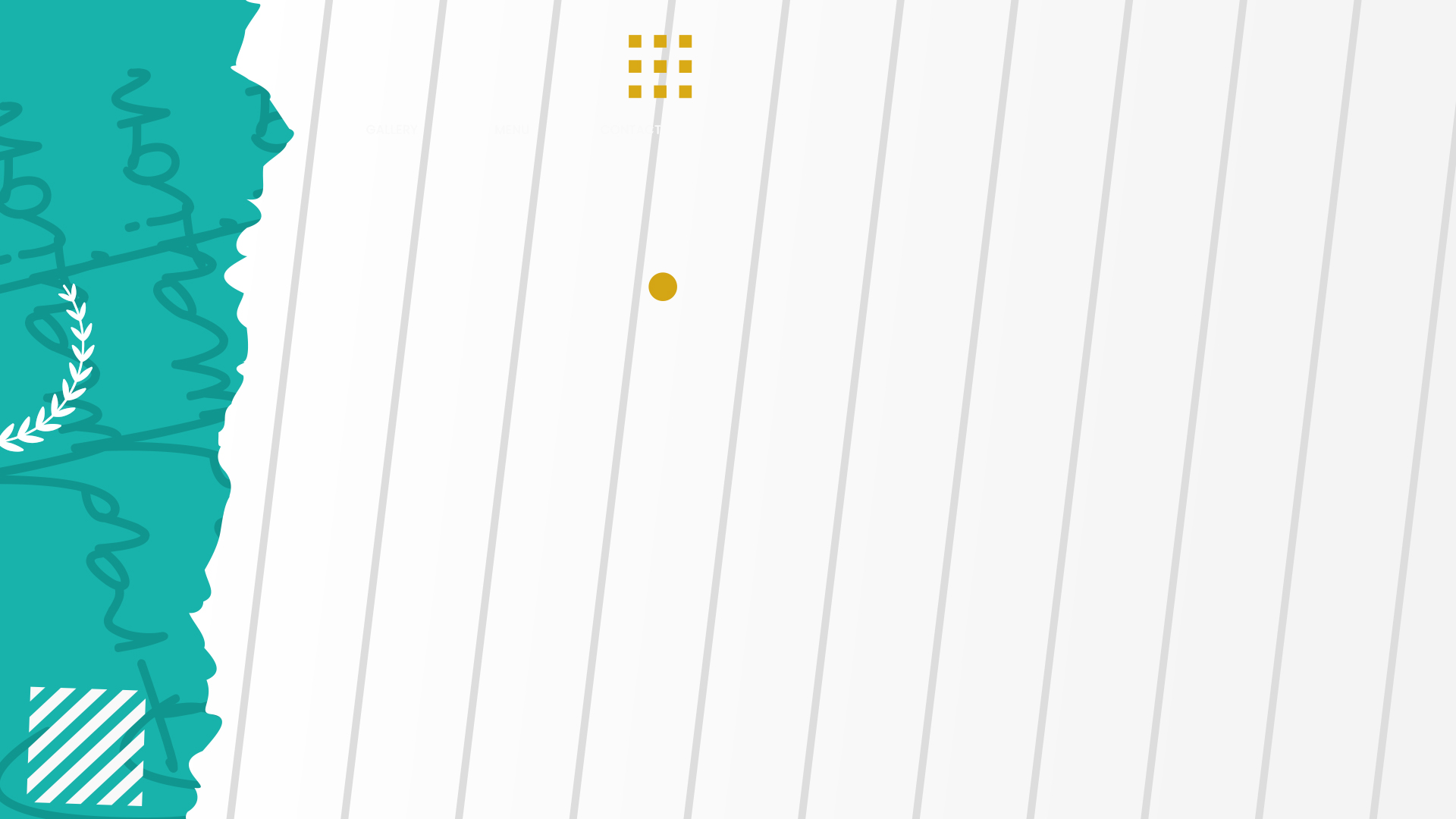 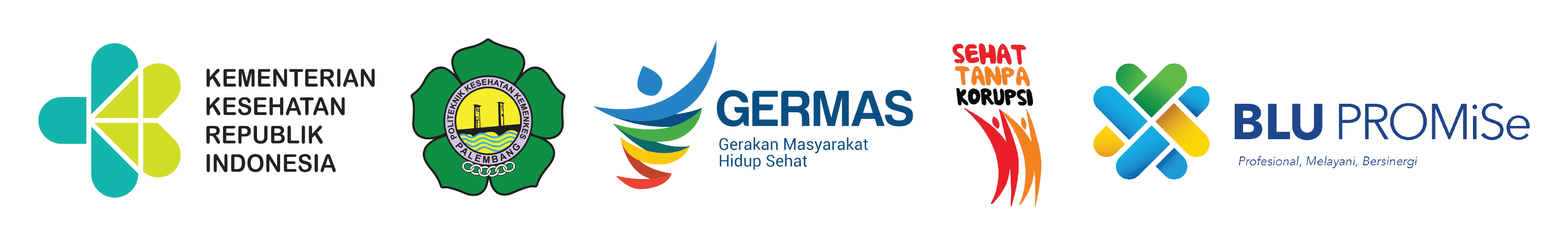 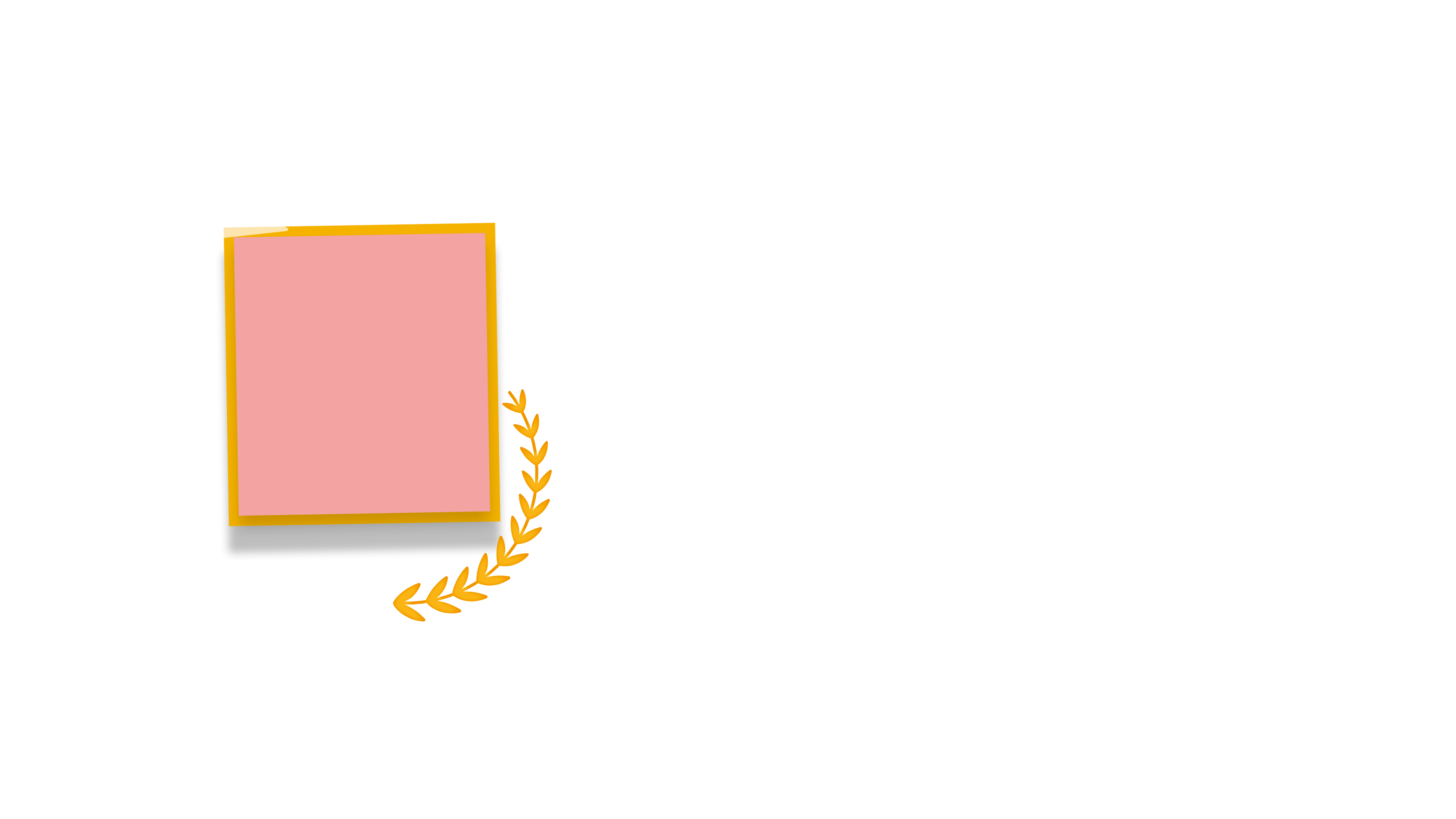 NAMA AYAH 	: TURIMIN
NAMA IBU 	: KARTINI
NILAI IPK	: 3,53
PREDIKAT	: PUJIAN
TIARA NOVRILIA PUZRI
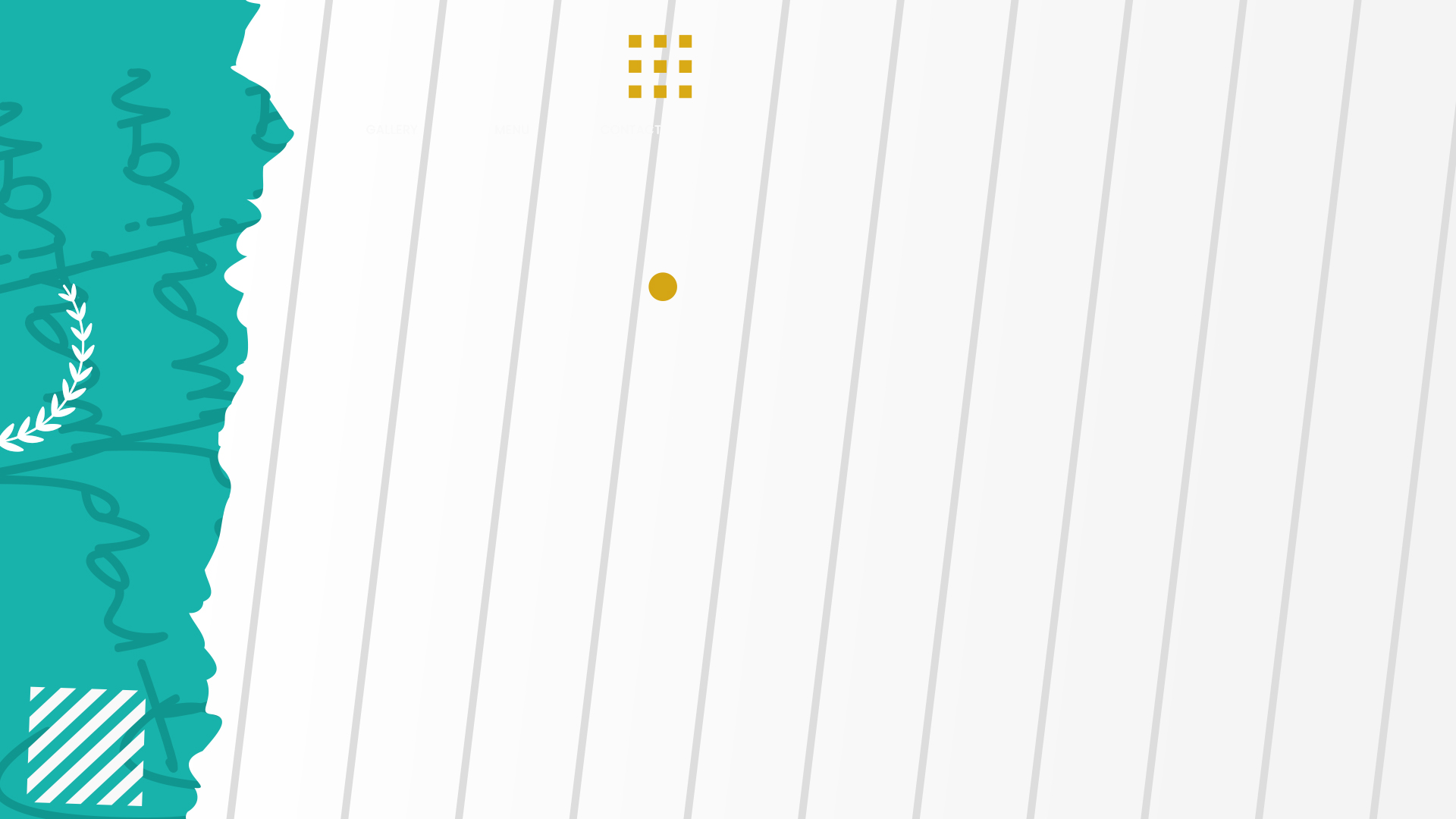 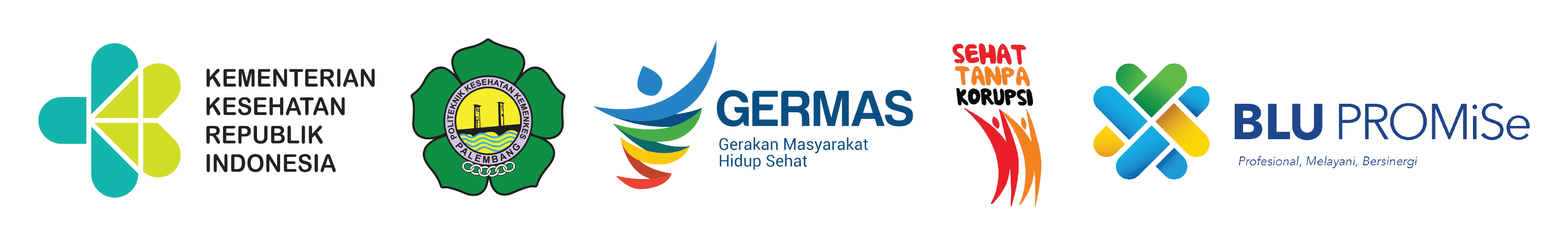 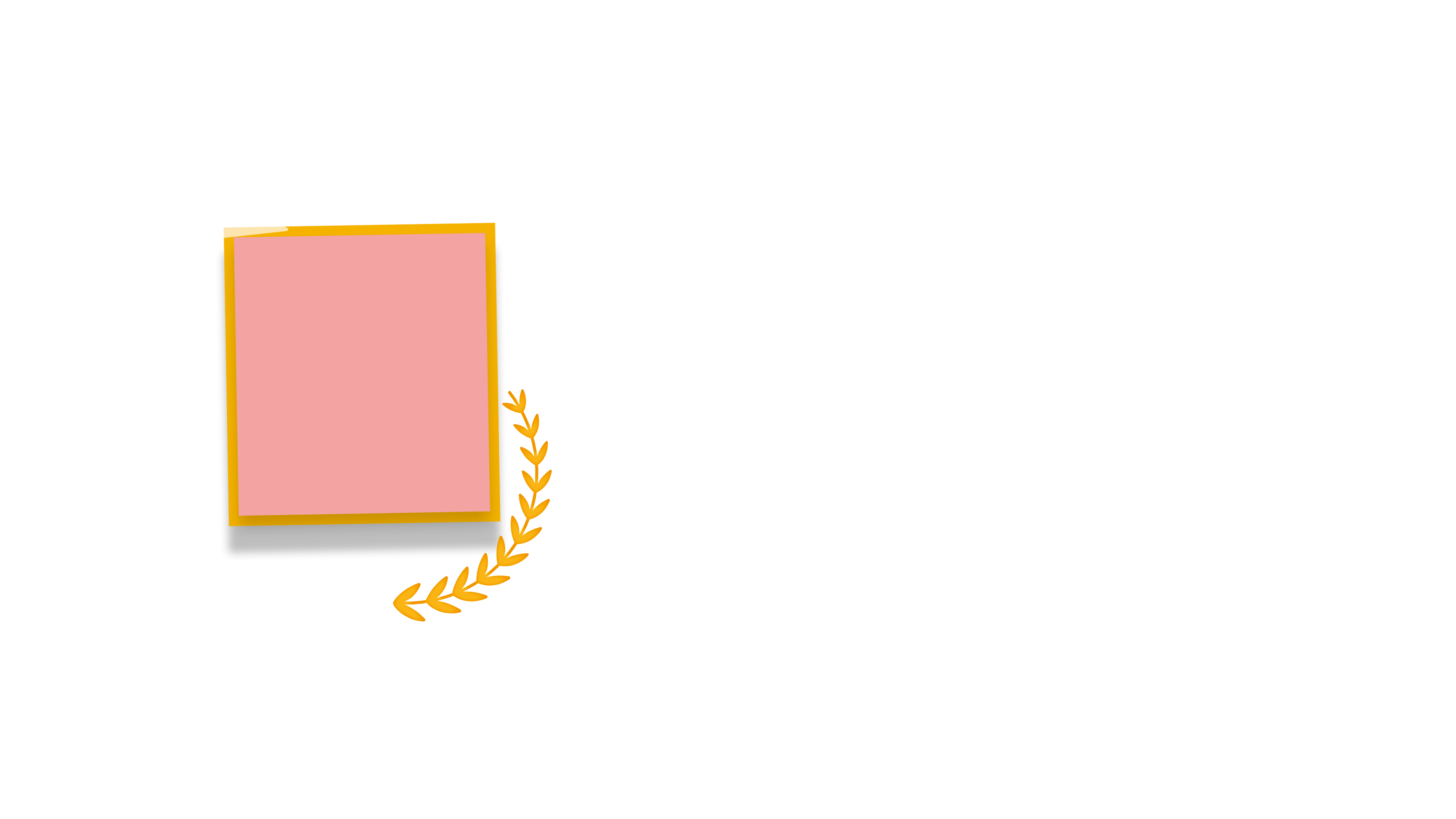 NAMA AYAH 	: PASMIN
NAMA IBU 	: RAHMAWATI
NILAI IPK	: 3,52
PREDIKAT	: PUJIAN
DILA PARAMITA
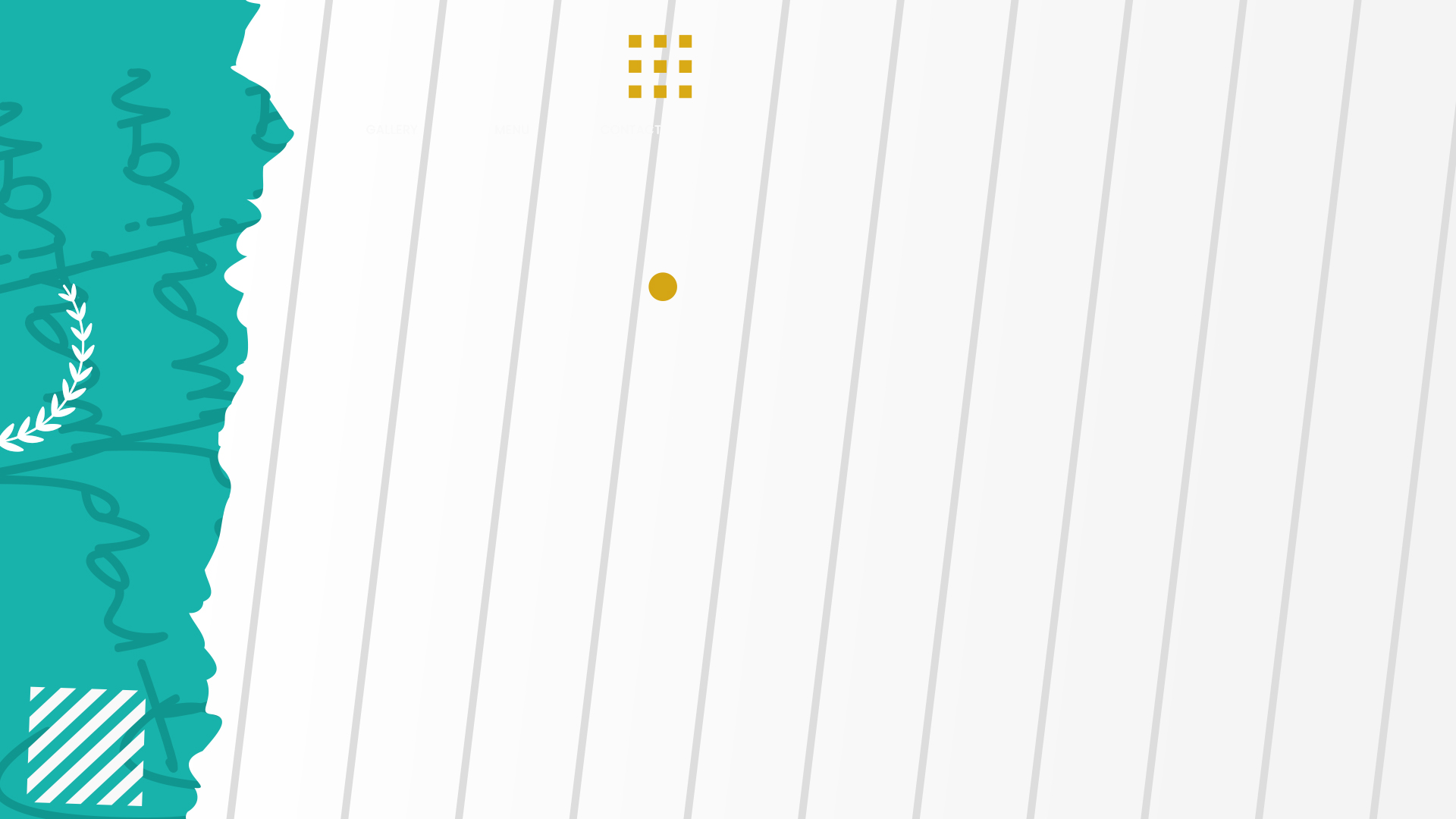 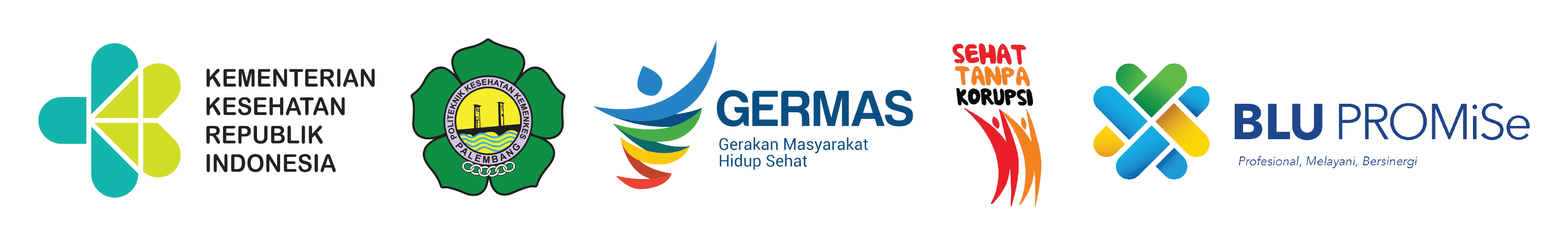 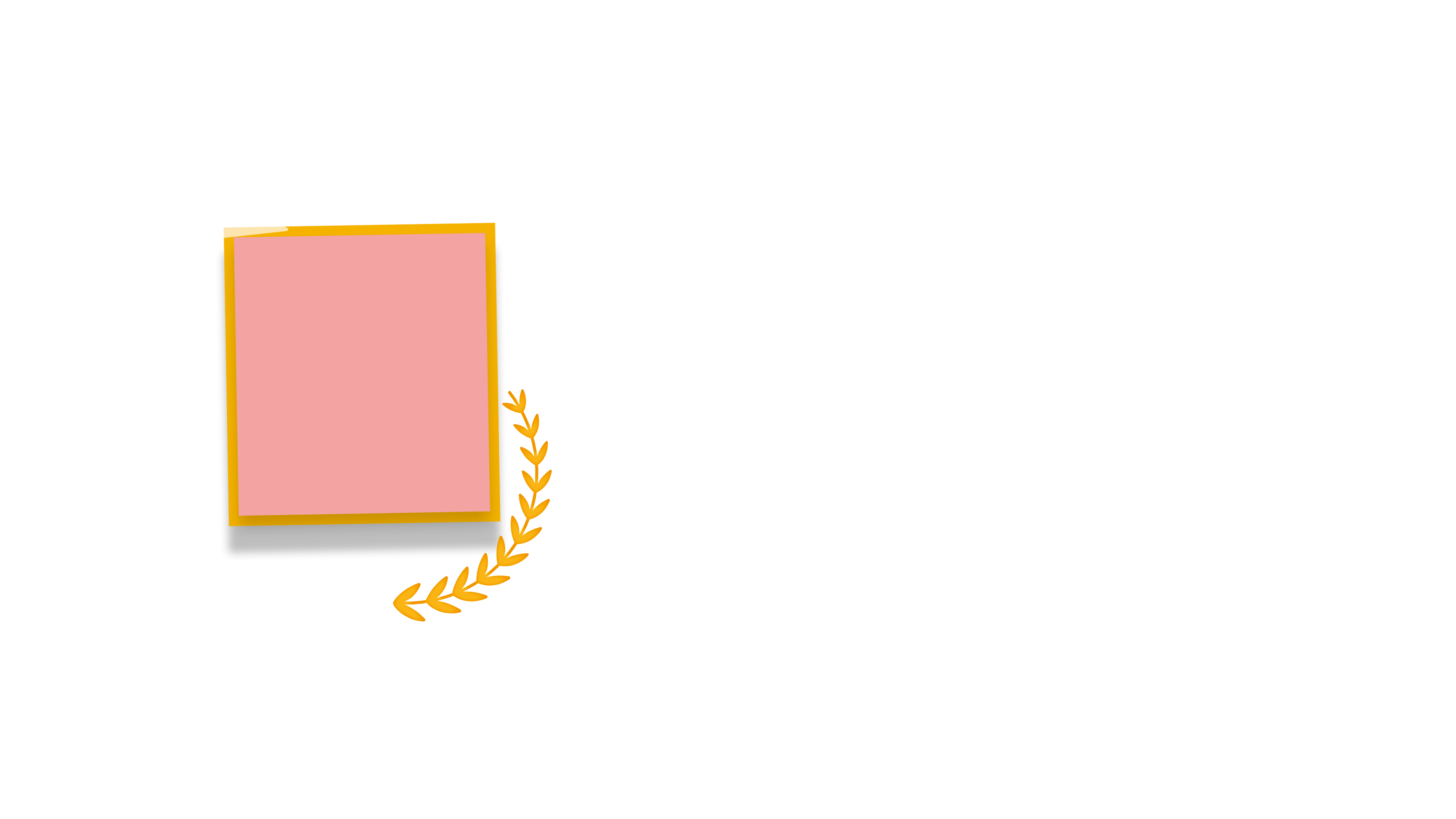 NAMA AYAH 	: JHONI ERWAN
NAMA IBU 	: ROSIMA
NILAI IPK	: 3,51
PREDIKAT	: PUJIAN
DELLA PUTRI ANGGITA
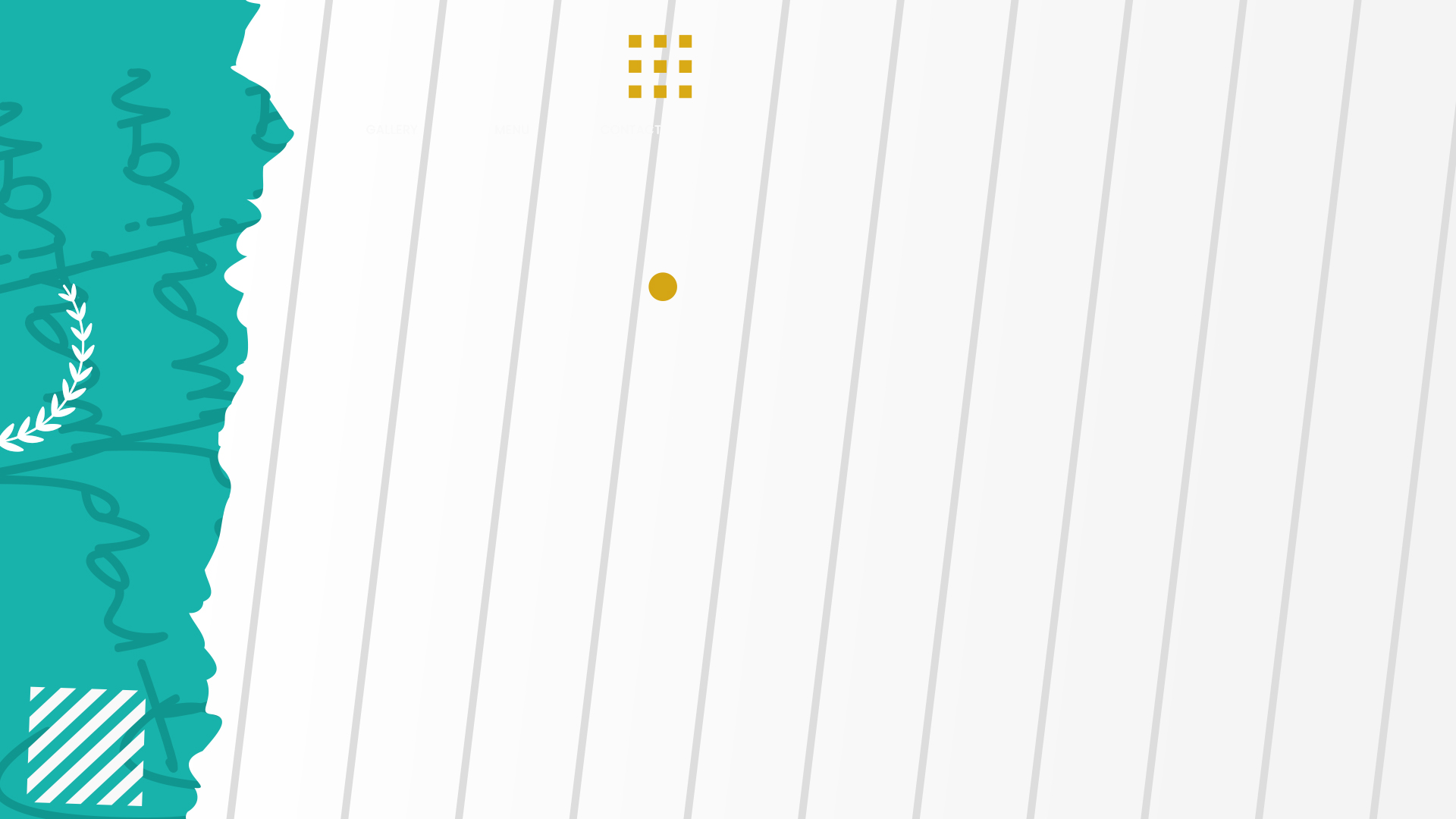 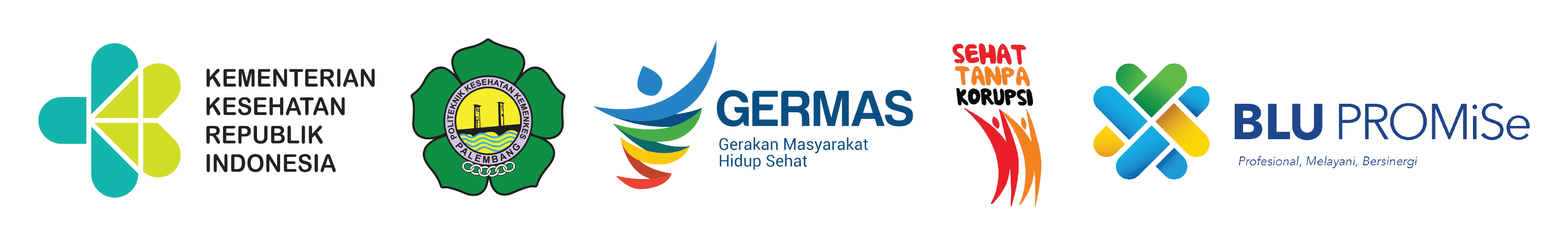 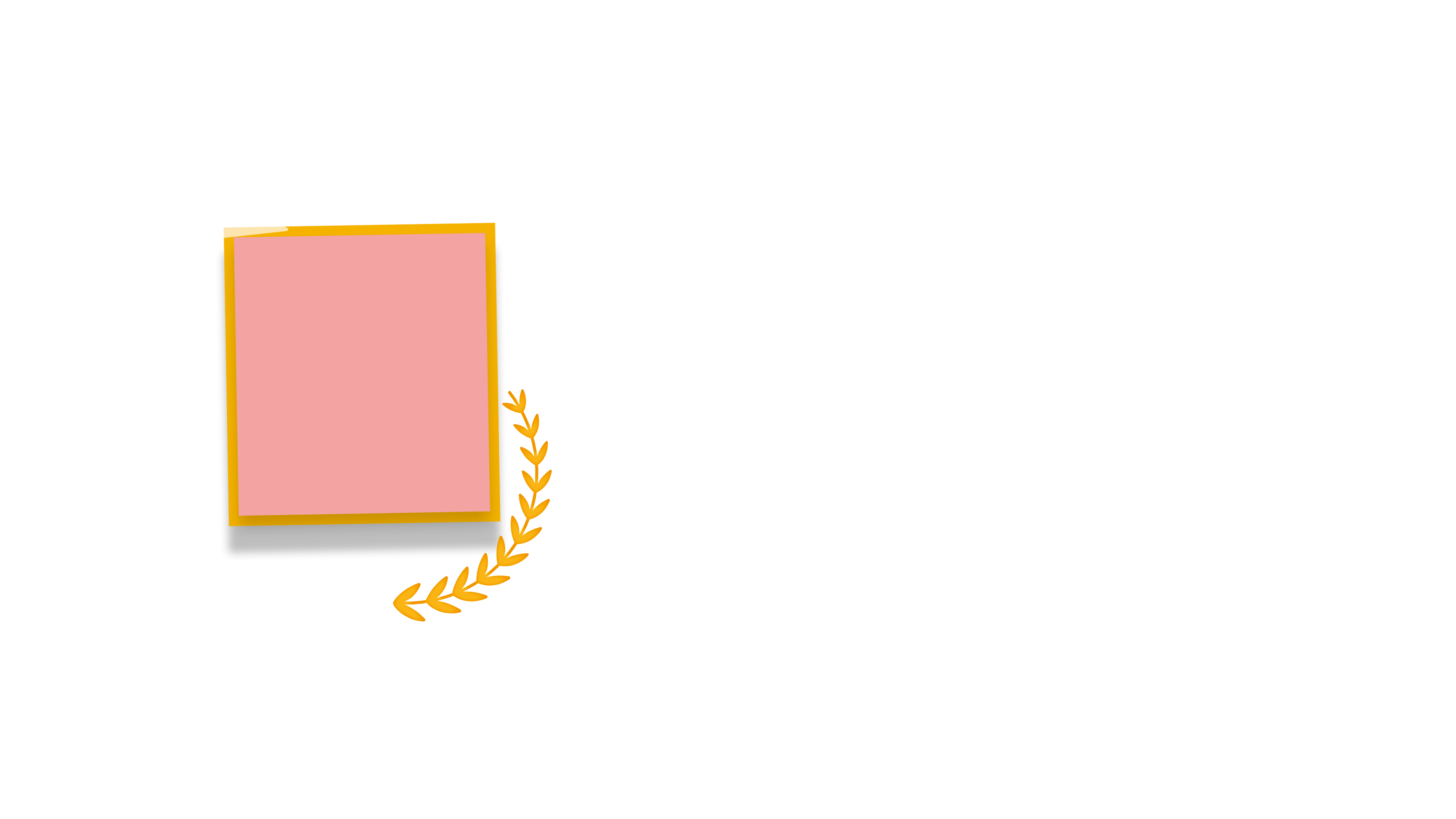 NAMA AYAH 	: AGUS TONO
NAMA IBU 	: RUSMIDAWATI
NILAI IPK	: 3,51
PREDIKAT	: PUJIAN
PUTRI ARNETA MEYLANDA
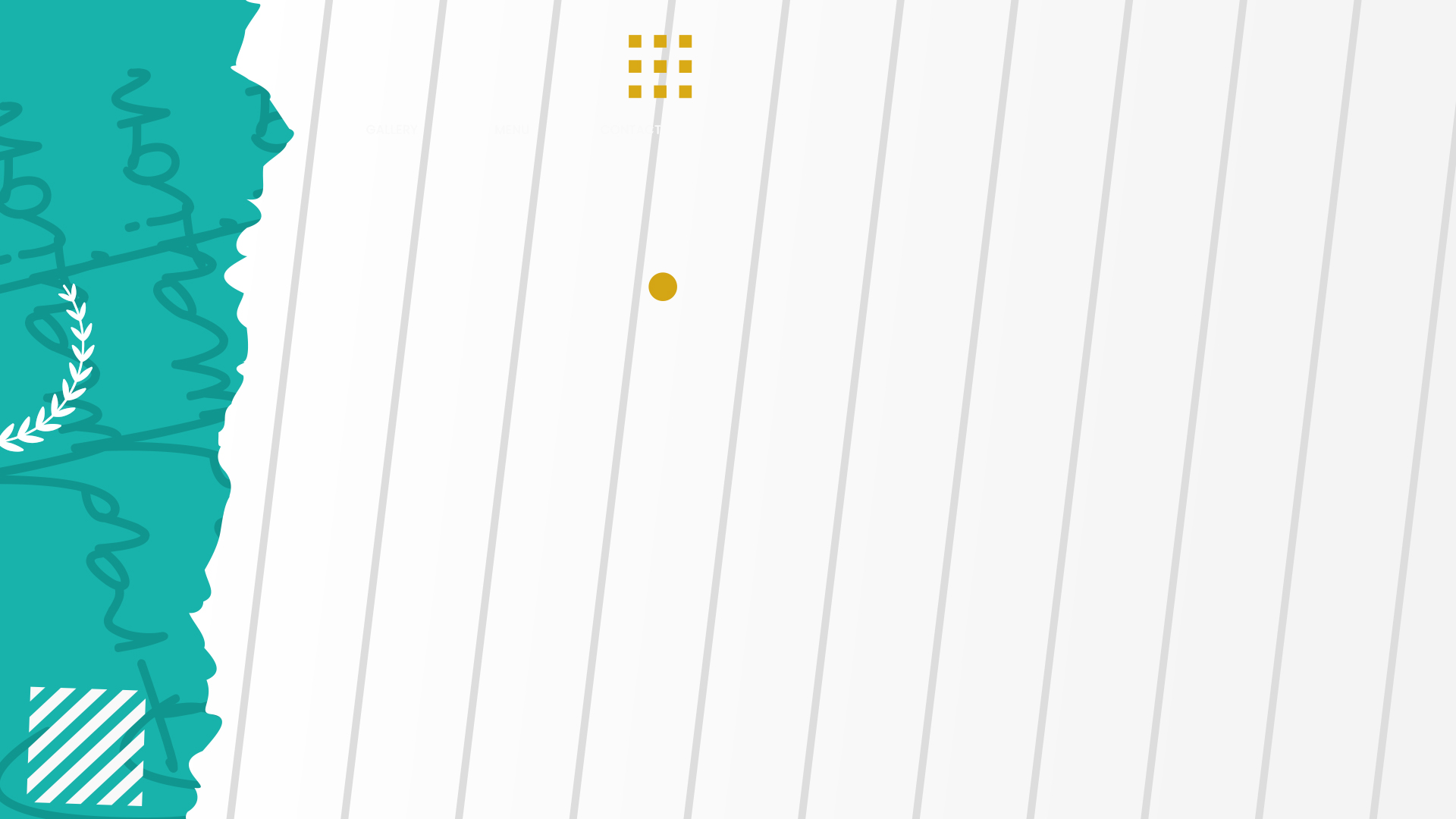 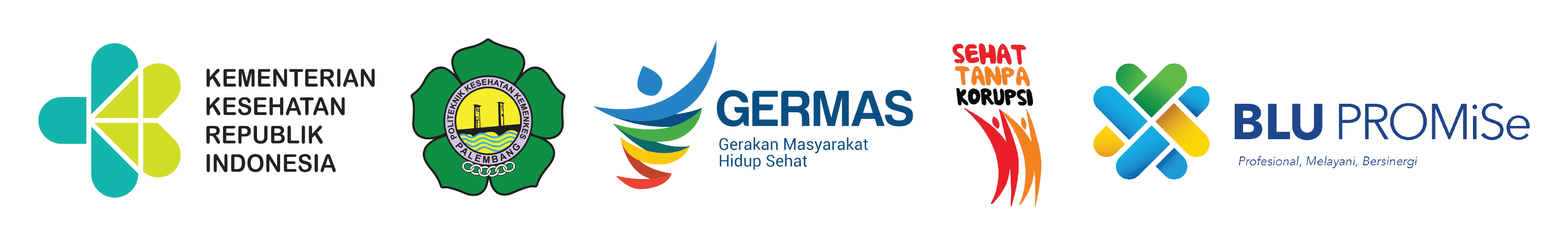 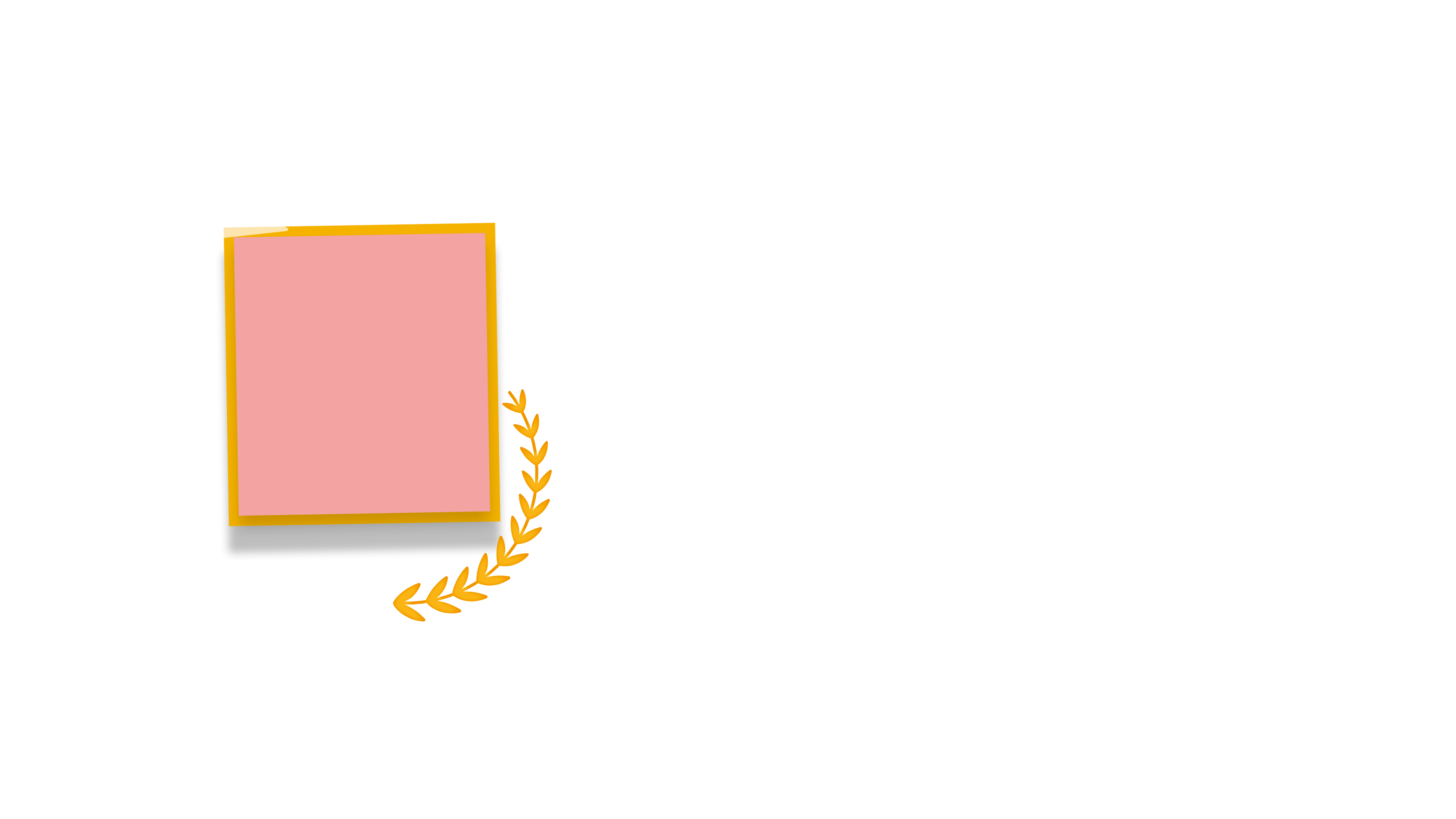 NAMA AYAH 	: AKUANSYAH
NAMA IBU 	: SUSYANI
NILAI IPK	: 3,51
PREDIKAT	: PUJIAN
FAHZIA RAHMASARI
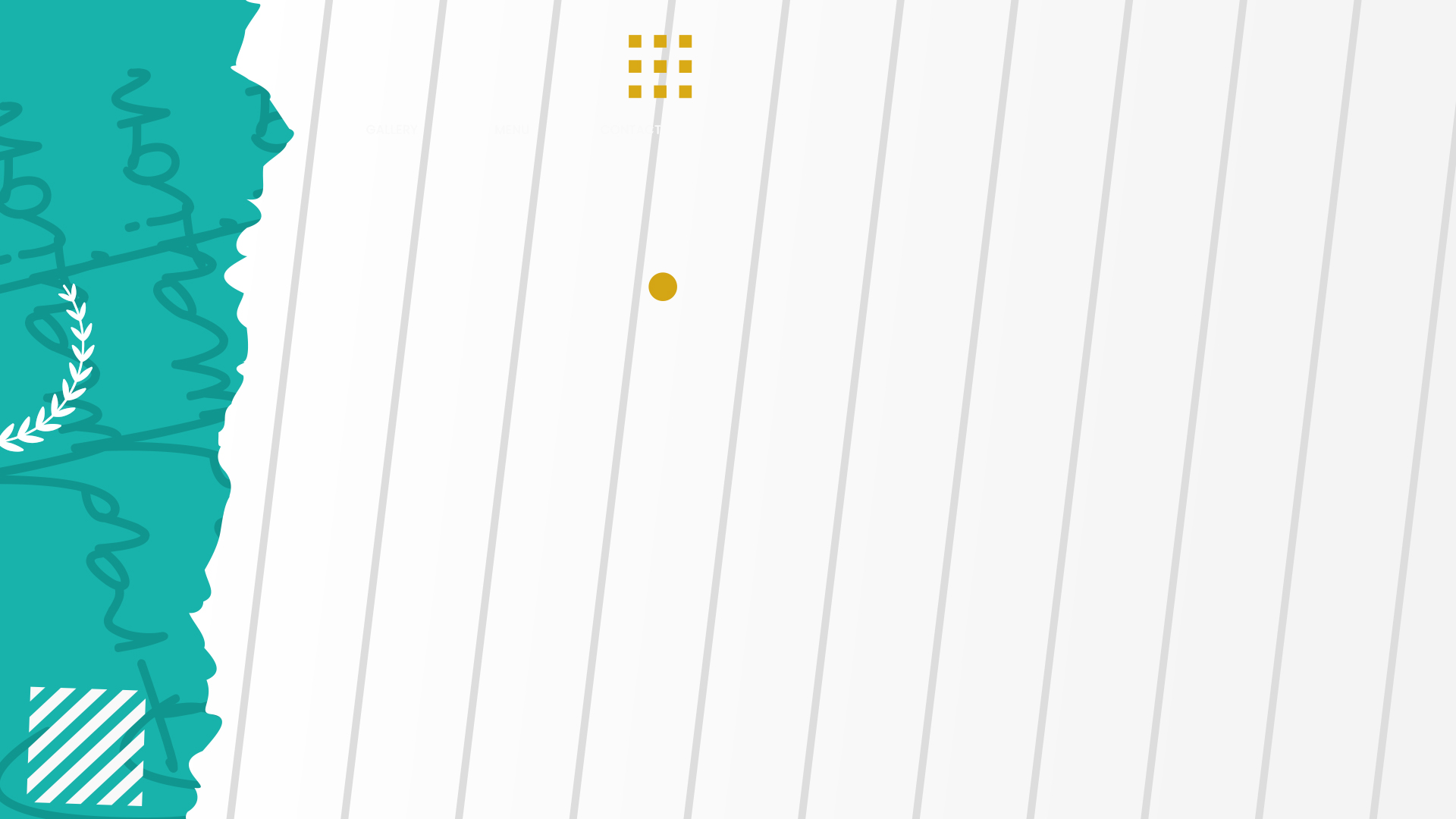 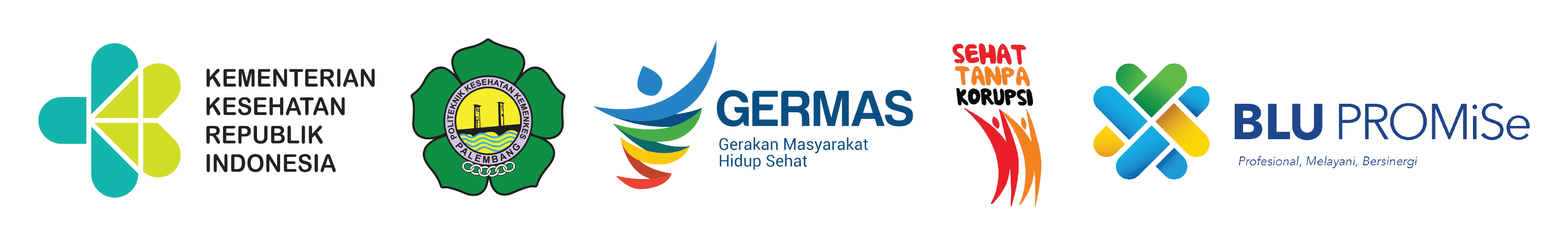 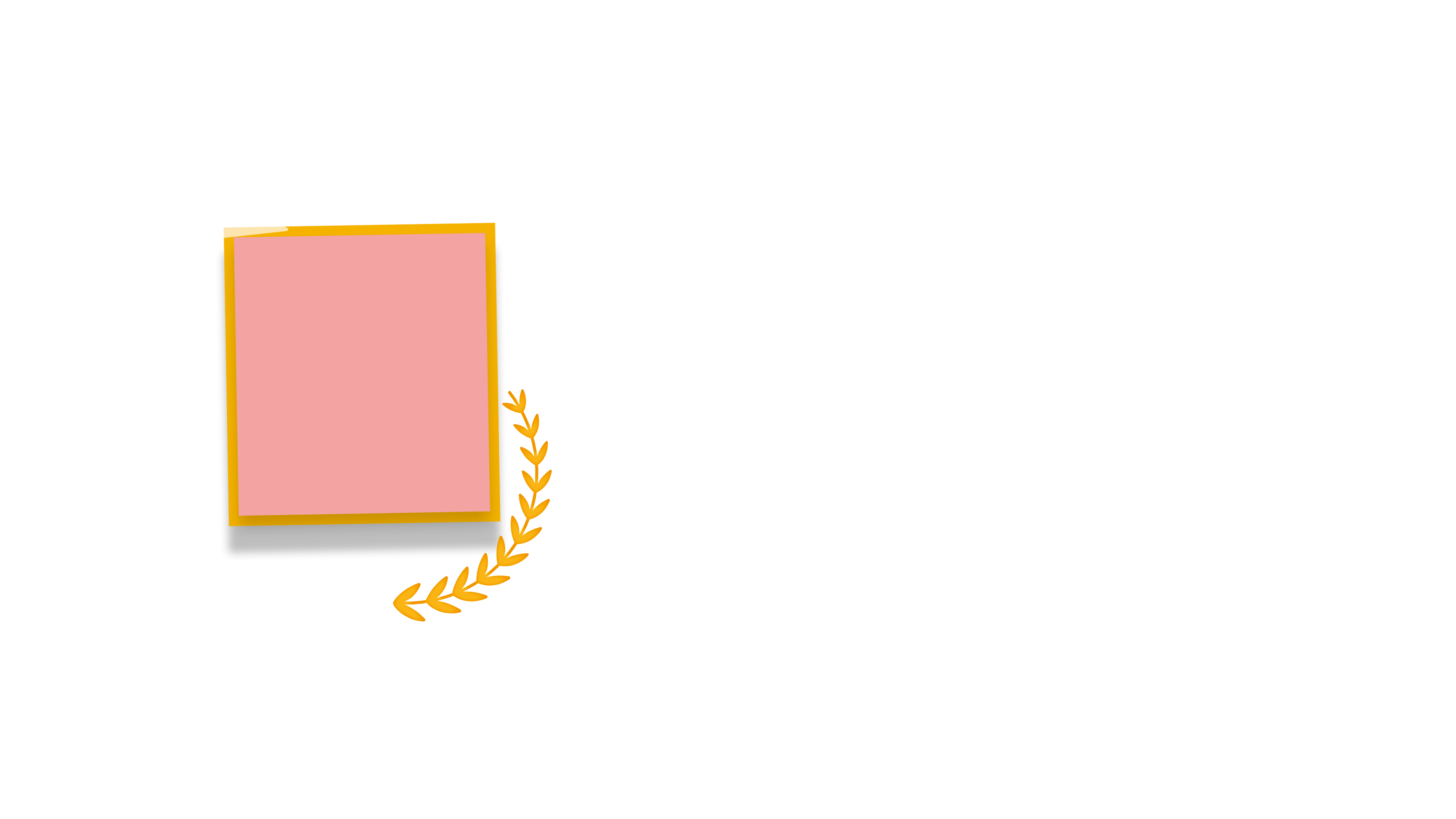 NAMA AYAH 	: MASRIL
NAMA IBU 	: KARATENTRI
NILAI IPK	: 3,51
PREDIKAT	: PUJIAN
PUTRI PAMILA
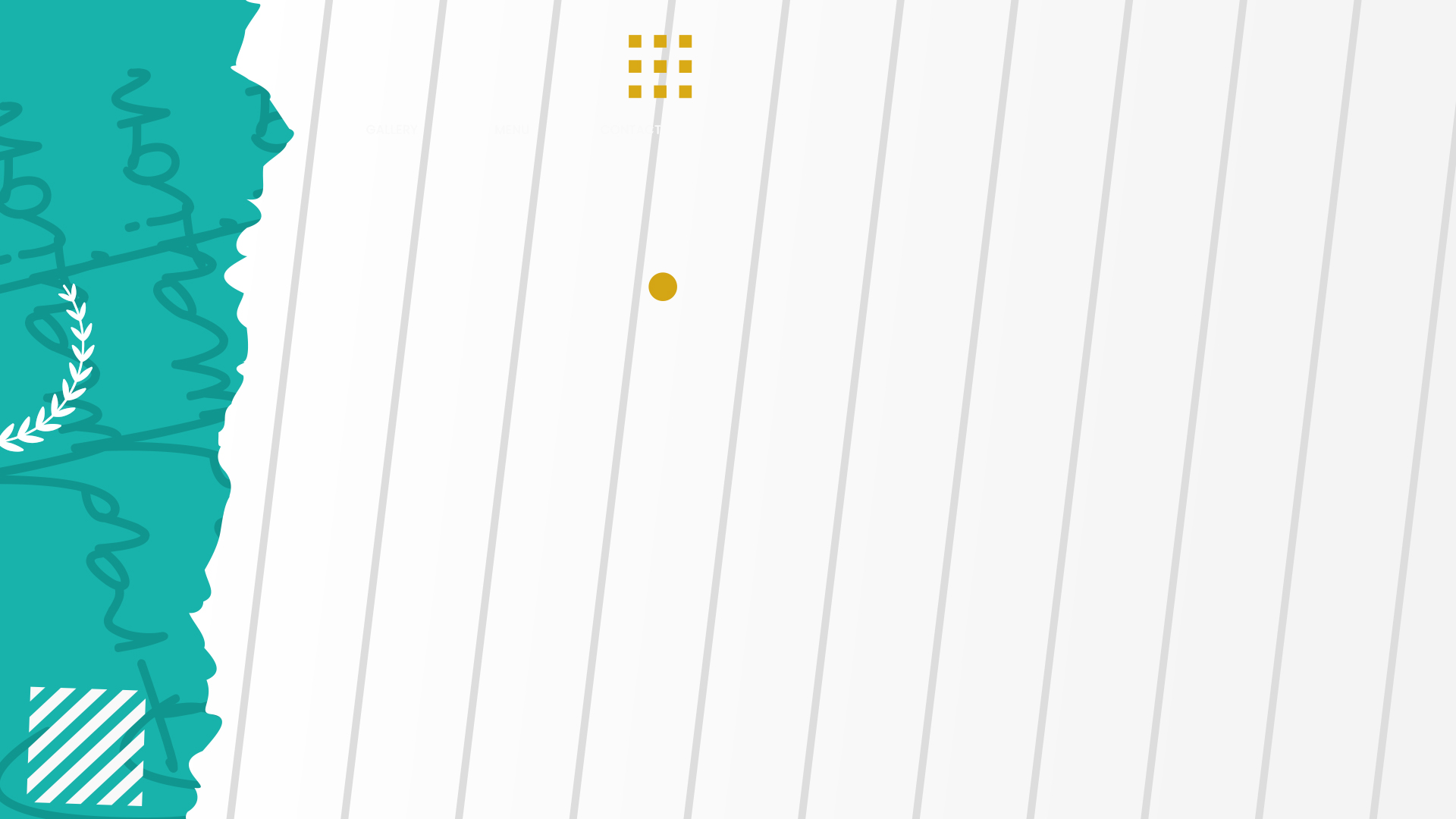 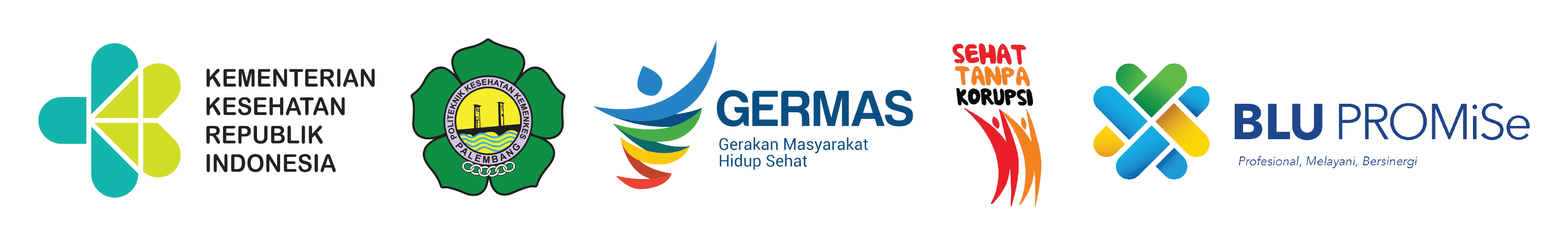 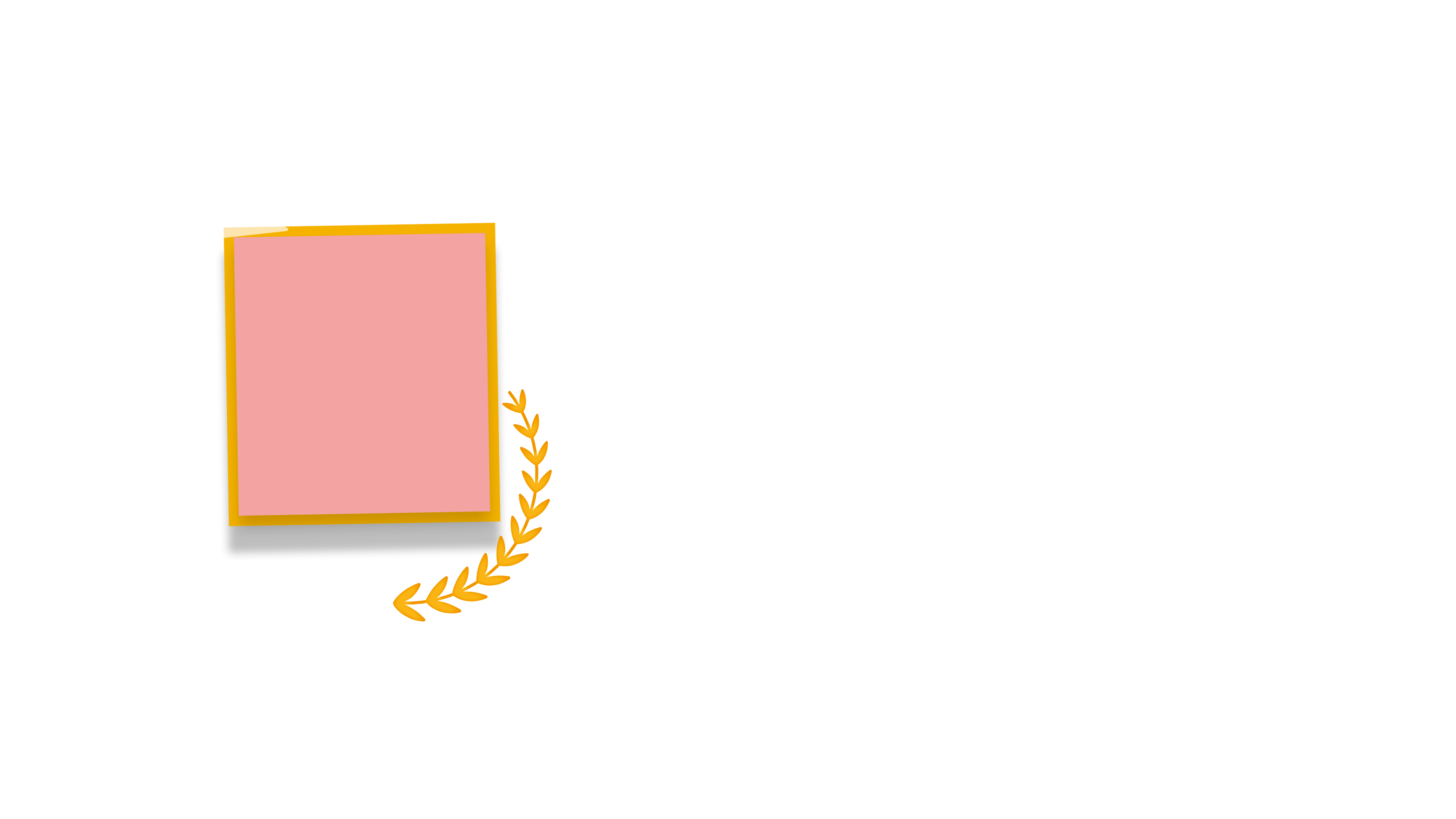 NAMA AYAH 	: SAPARUDIN
NAMA IBU 	: SRI MARDIYANTI
NILAI IPK	: 3,51
PREDIKAT	: PUJIAN
MELANI PUJA APRIANI
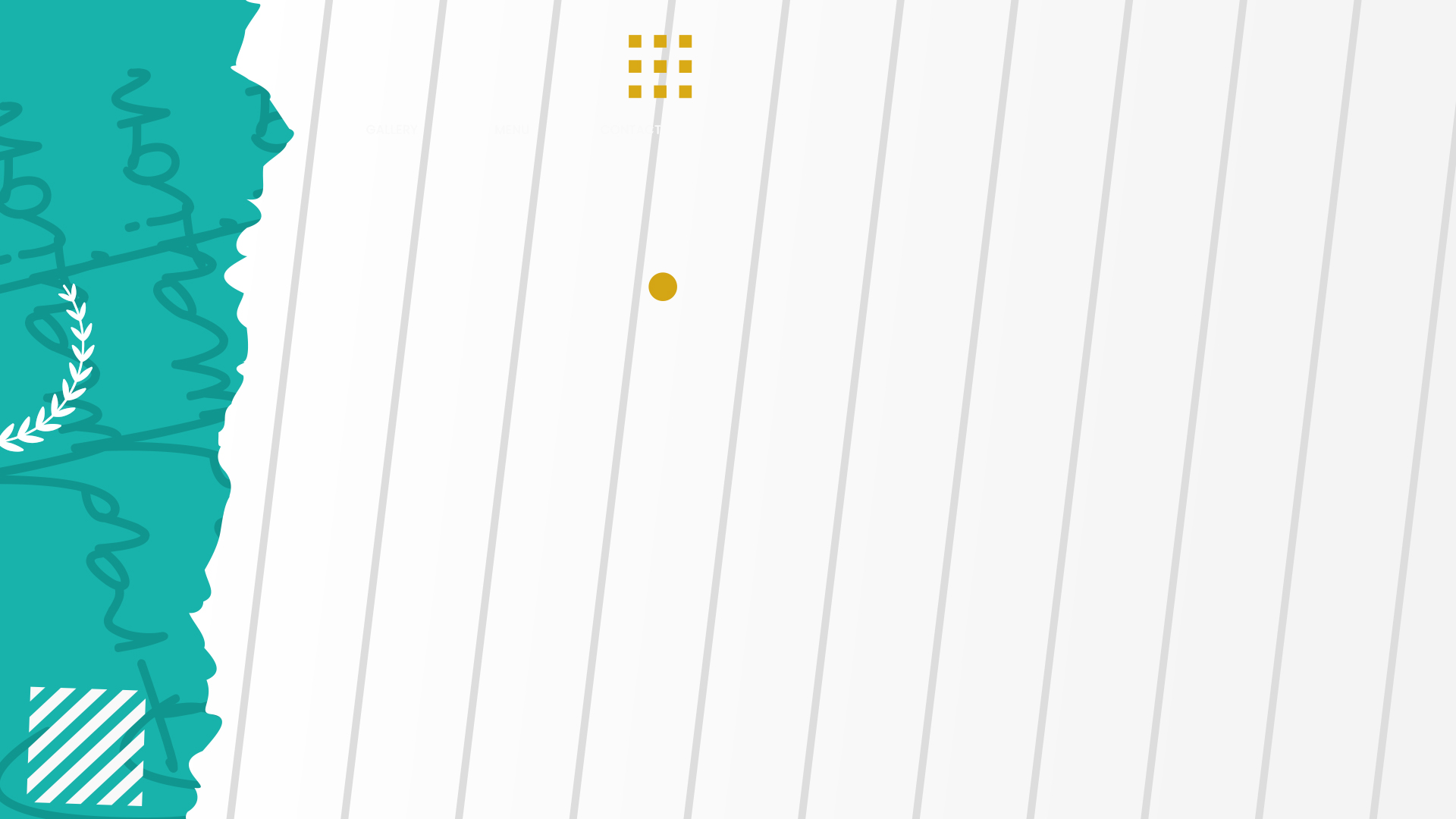 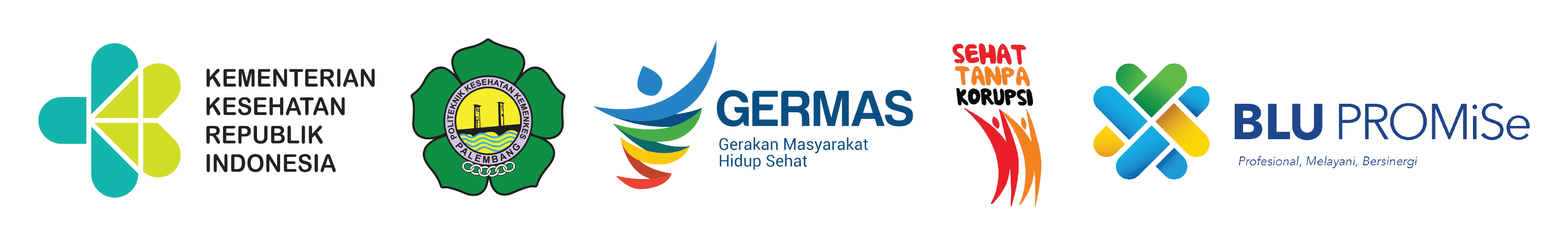 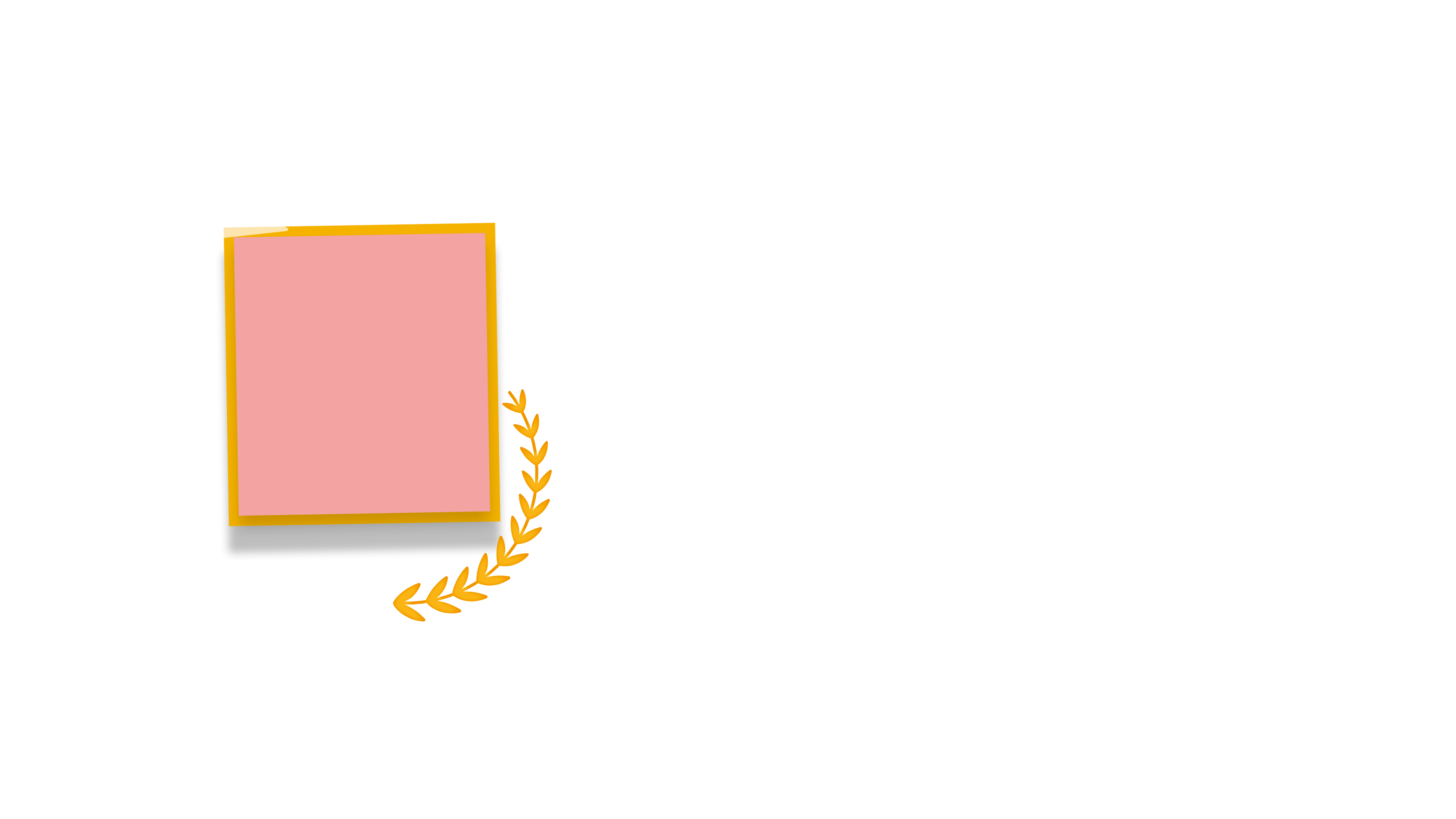 NAMA AYAH 	: BAMBANG HARTONO
NAMA IBU 	: ASPRIKA HARYANTI
NILAI IPK	: 3,50
PREDIKAT	: SANGAT MEMUASKAN
MEIKA ANGGRAINI LESTARI
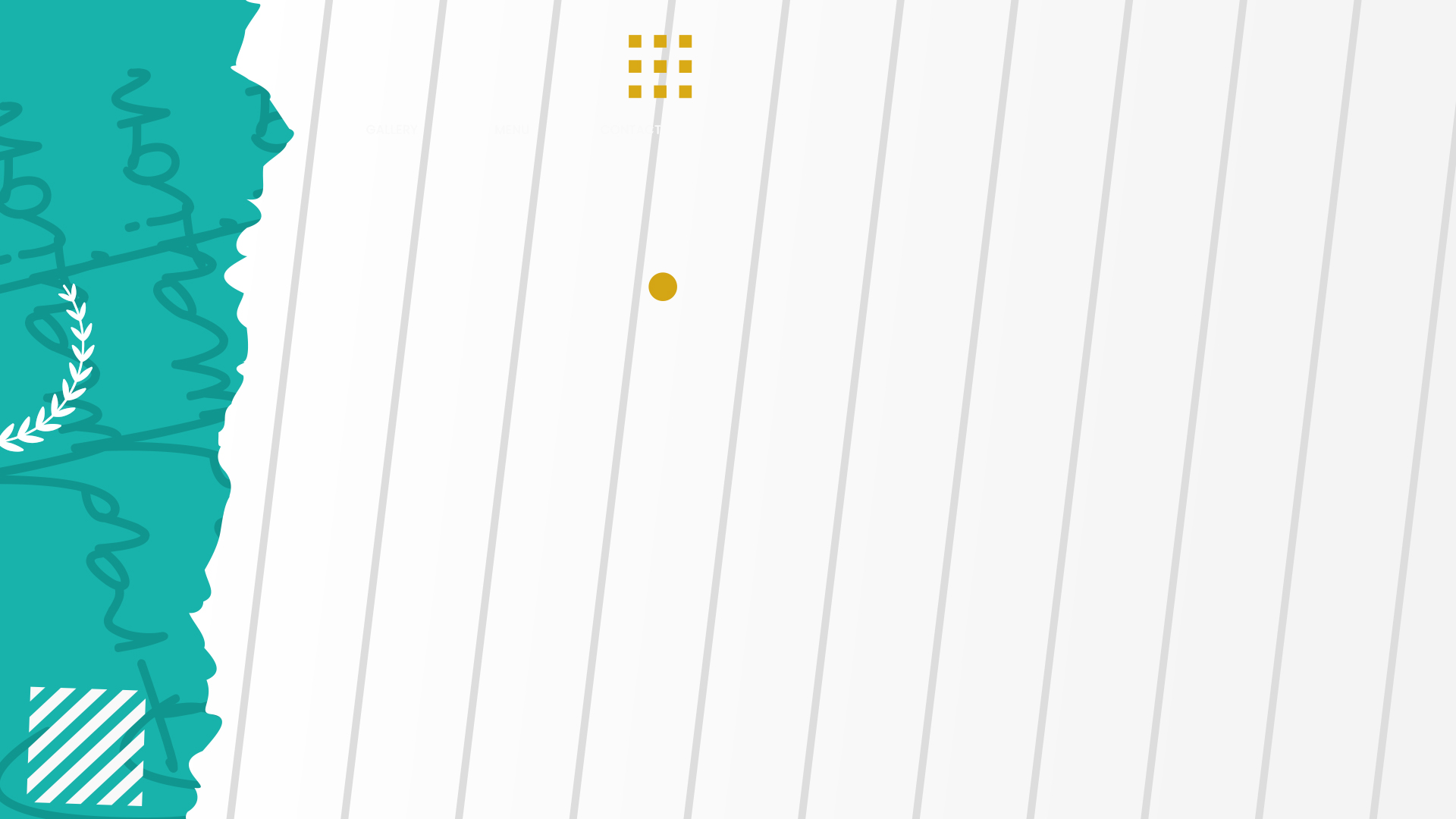 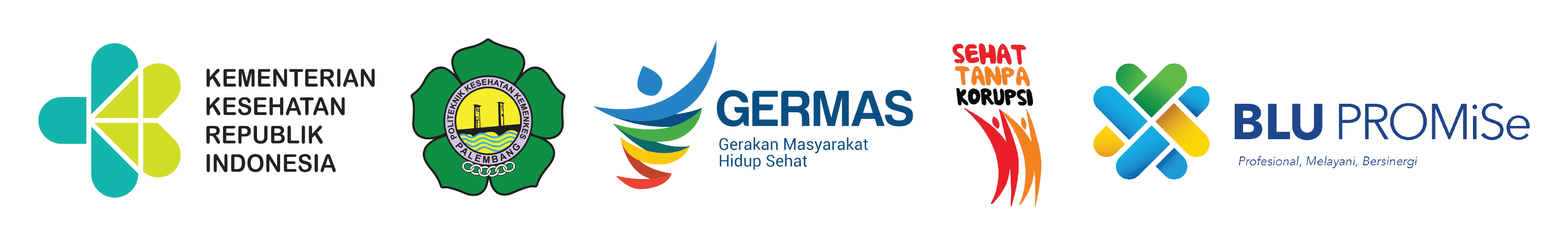 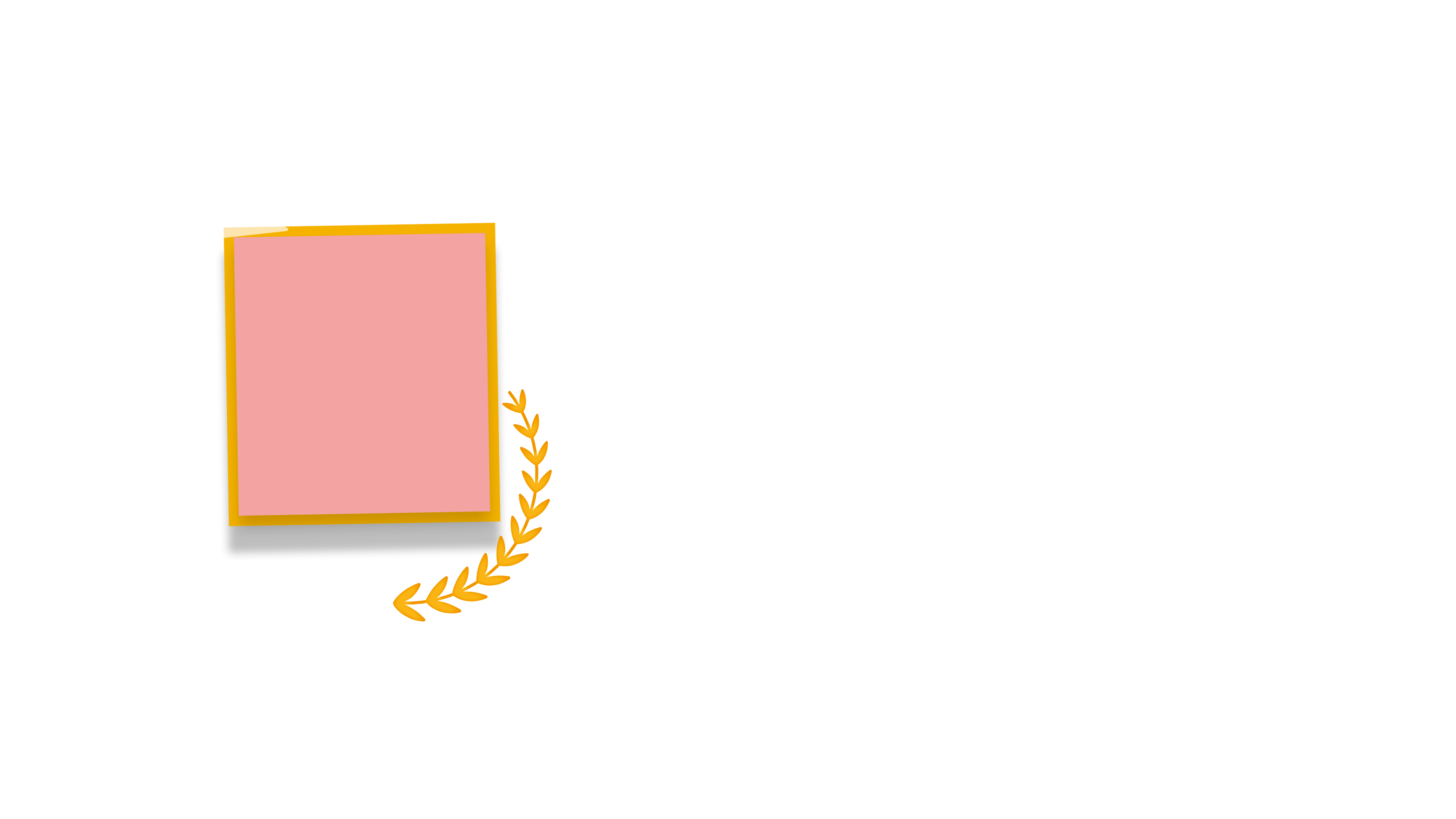 NAMA AYAH 	: AGUS WIDARYANTO
NAMA IBU 	: ASNI ASNAILA
NILAI IPK	: 3,49
PREDIKAT	: SANGAT MEMUASKAN
DINDA DWI KINANTI
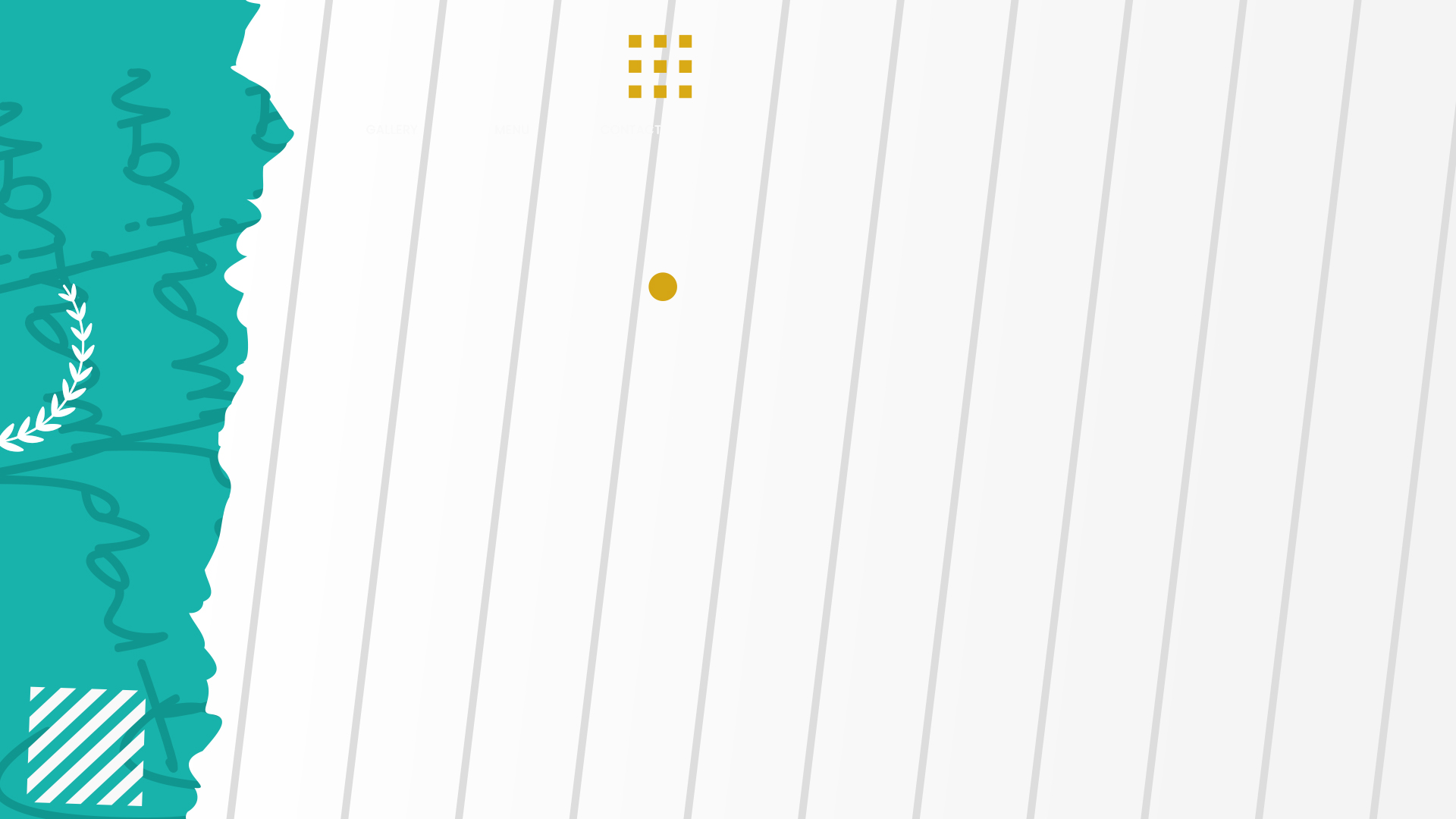 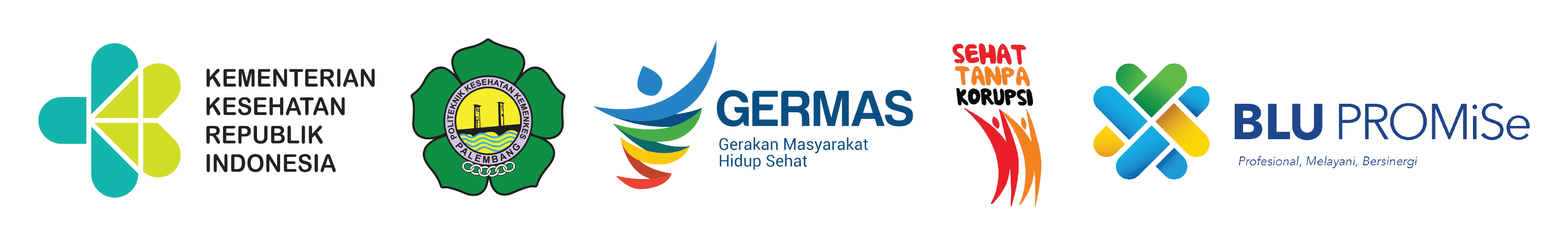 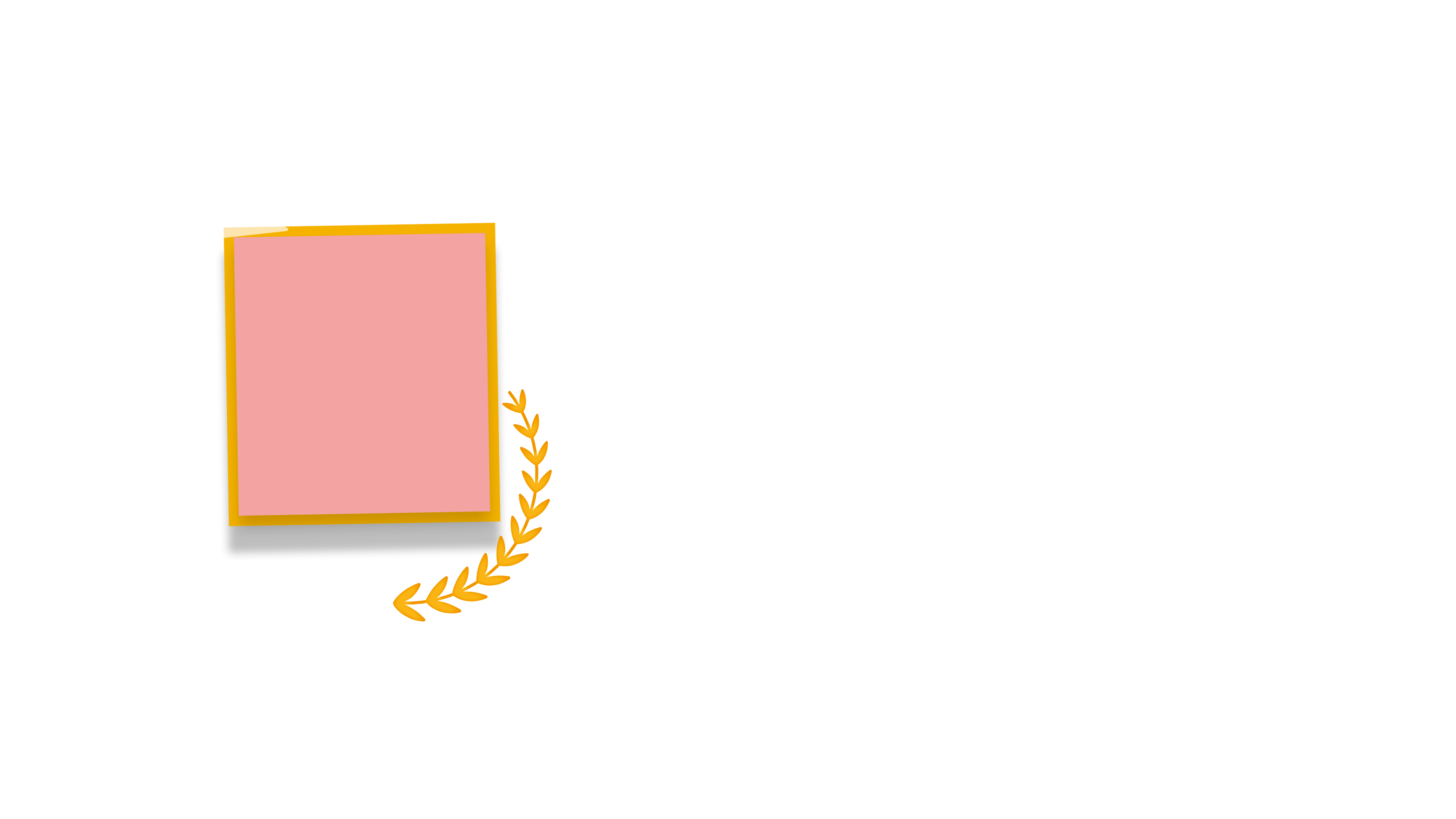 NAMA AYAH 	: HERMIDIANSYAH
NAMA IBU 	: ZATINI
NILAI IPK	: 3,49
PREDIKAT	: SANGAT MEMUASKAN
BELLA JULITA
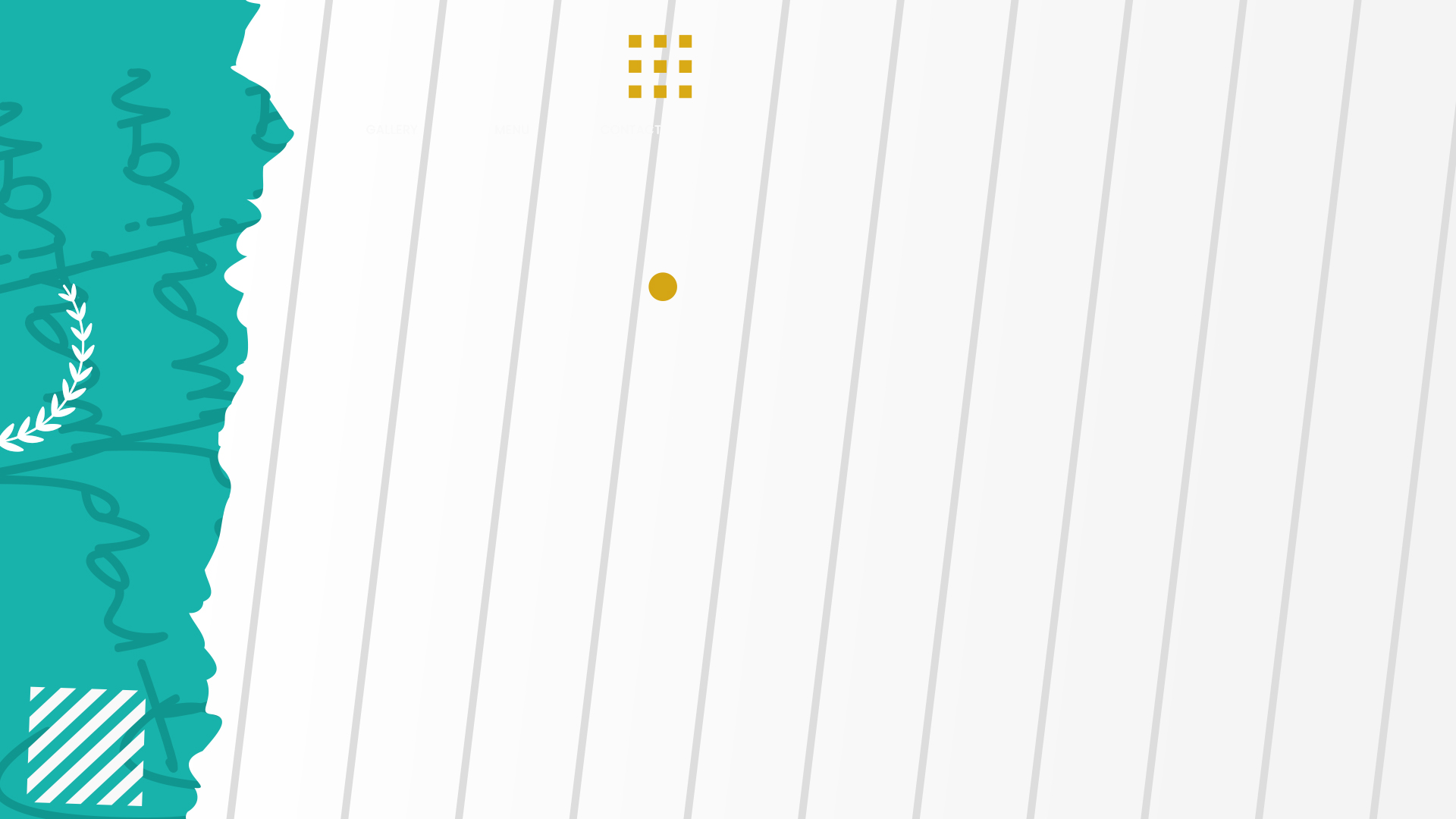 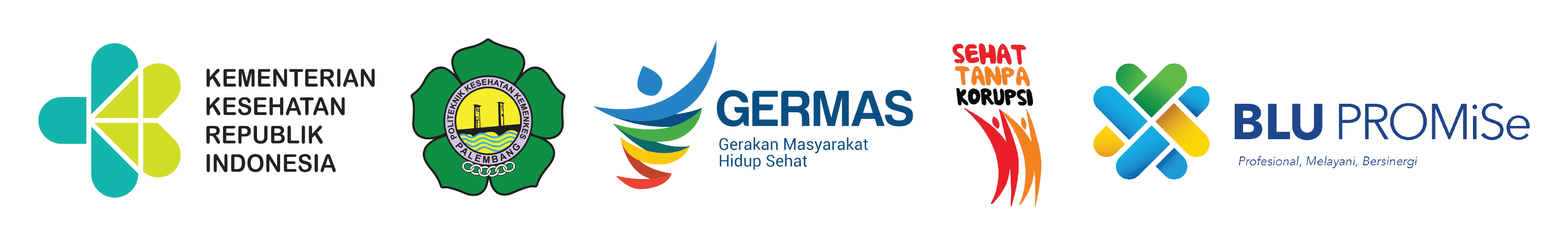 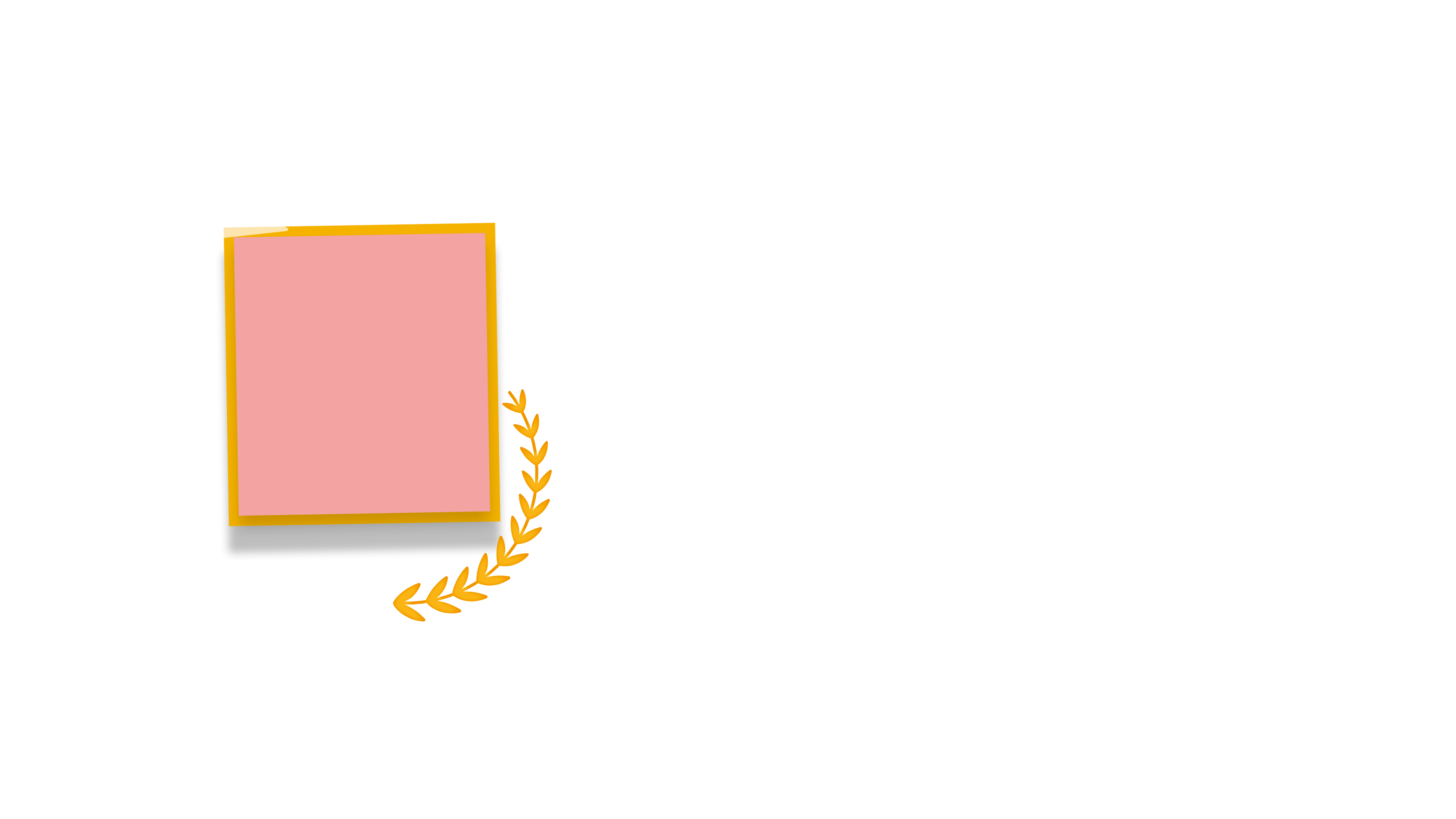 NAMA AYAH 	: ILHAM PRABUDHI
NAMA IBU 	: EKA SUSANA
NILAI IPK	: 3,48
PREDIKAT	: SANGAT MEMUASKAN
RIZKI FAKHIRA AMALINA PUTRI
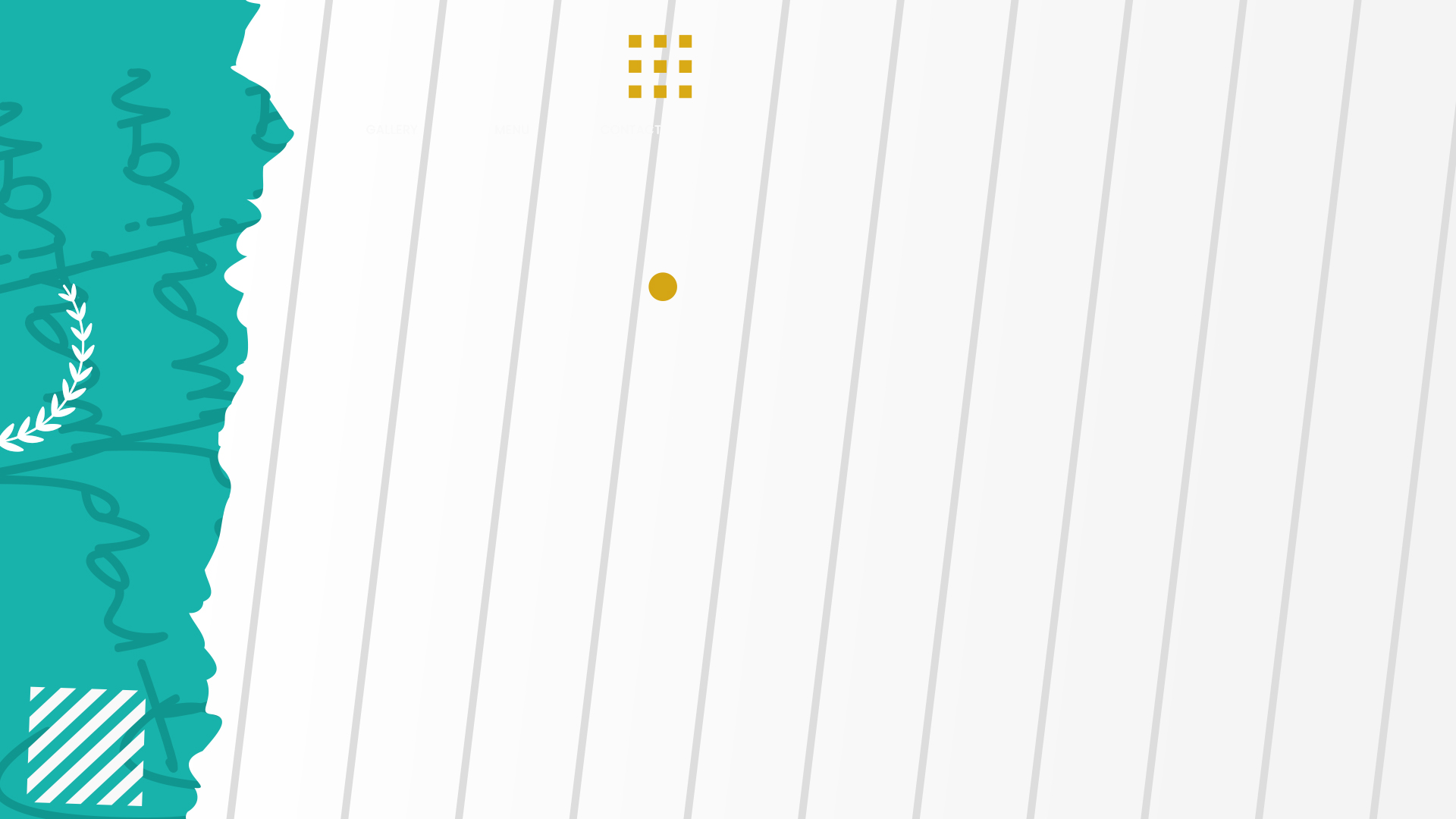 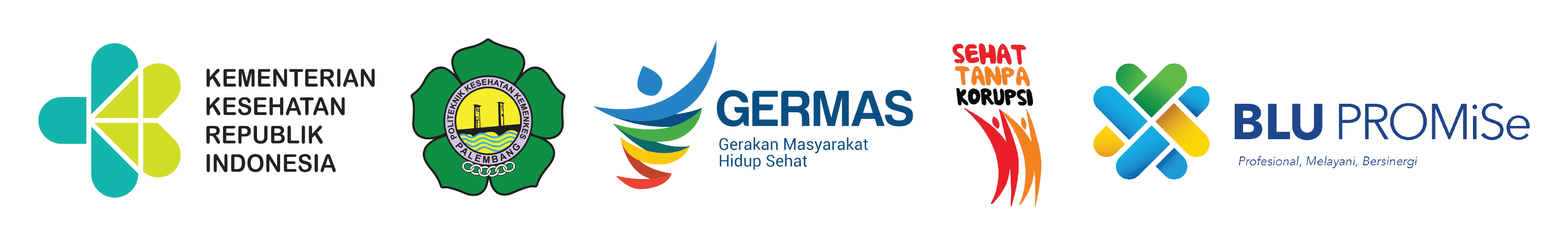 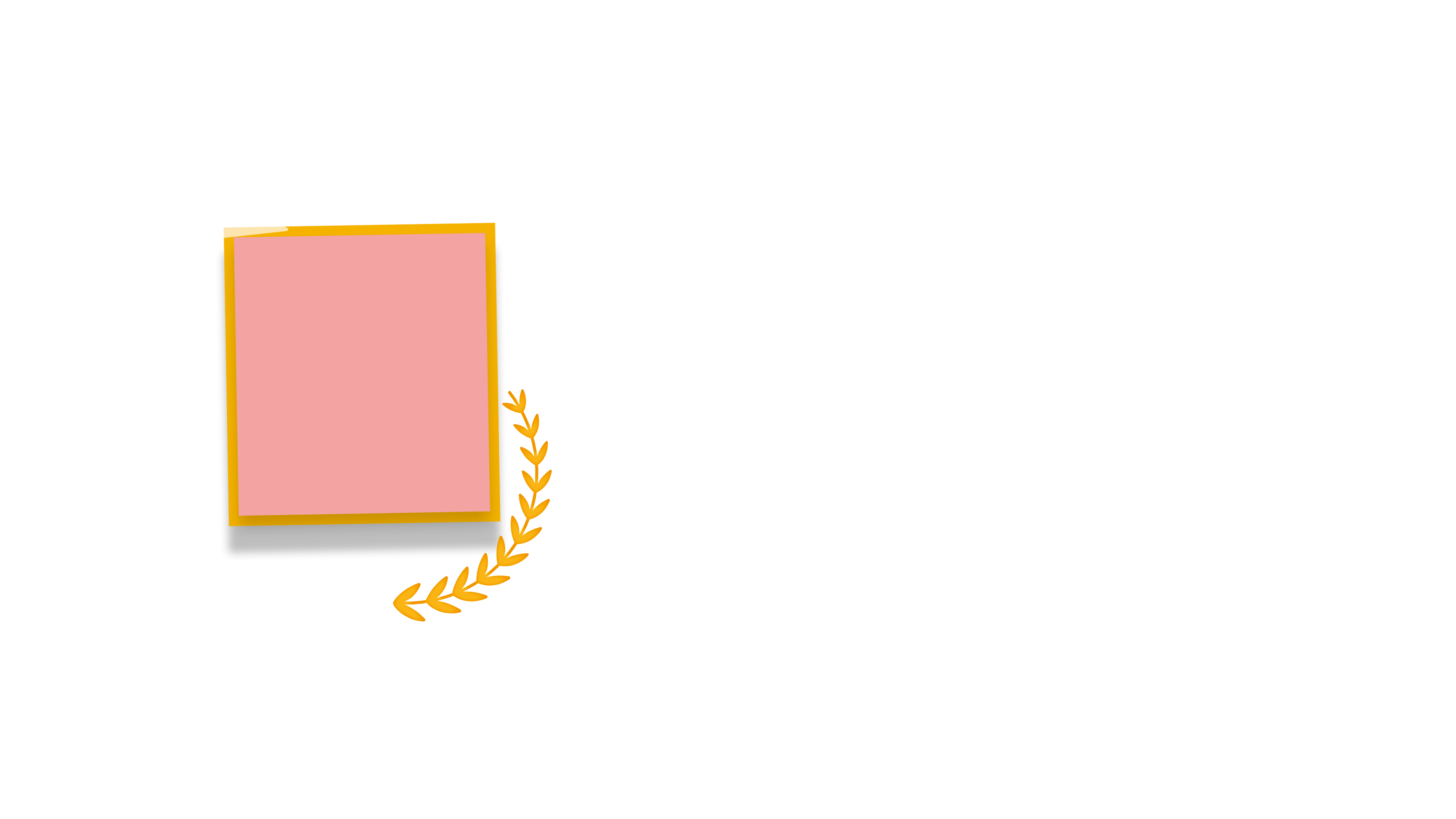 NAMA AYAH 	: HARPANI HARUN
NAMA IBU 	: HERNAWATI
NILAI IPK	: 3,48
PREDIKAT	: SANGAT MEMUASKAN
BELLA JANUARISA
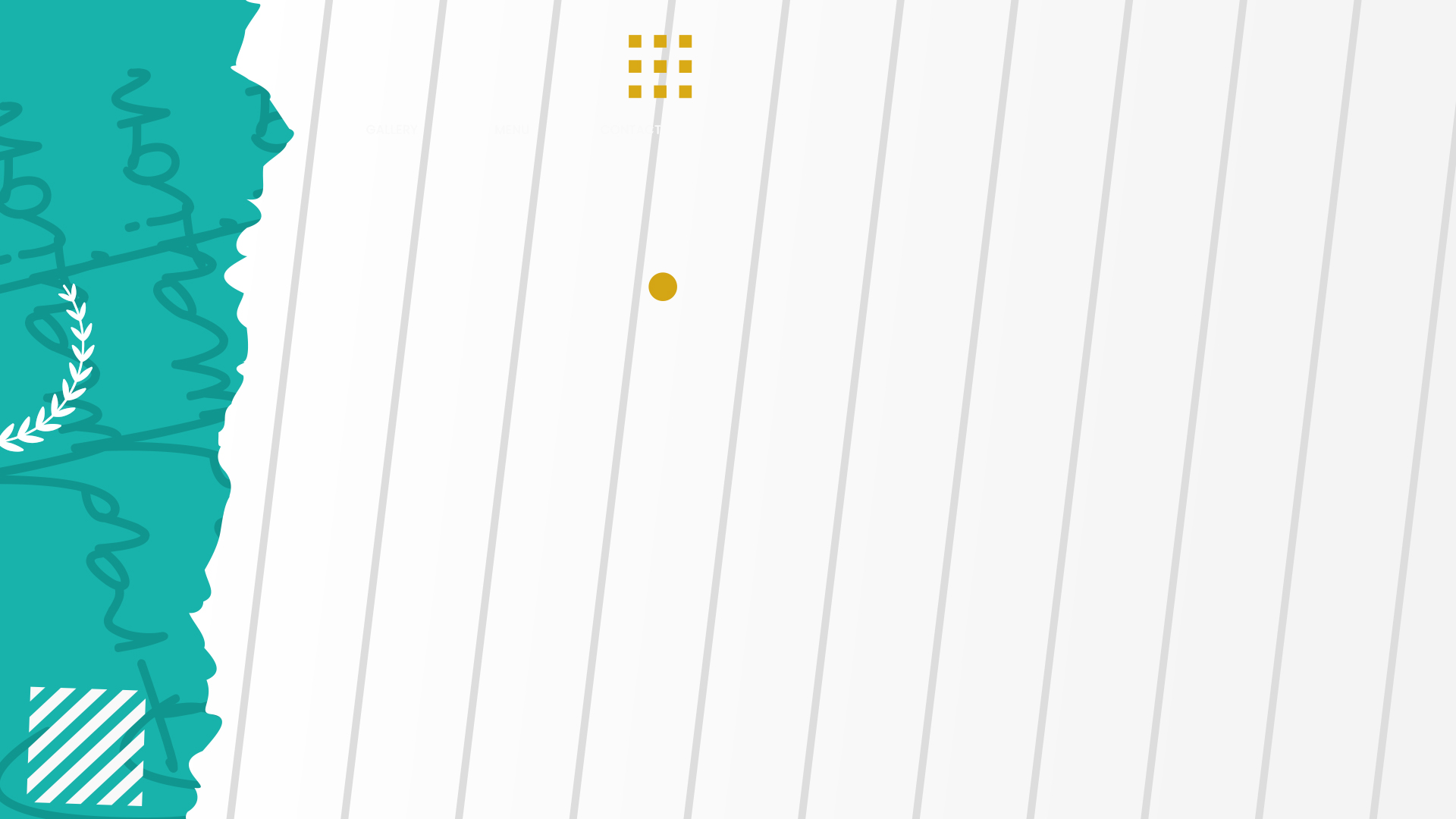 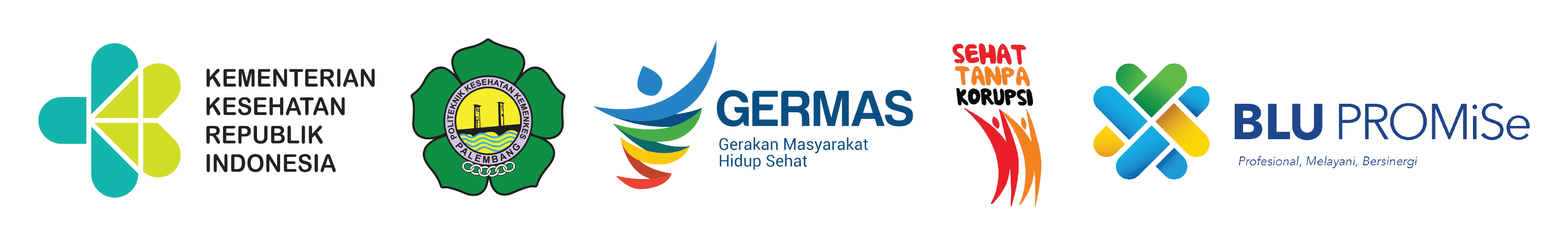 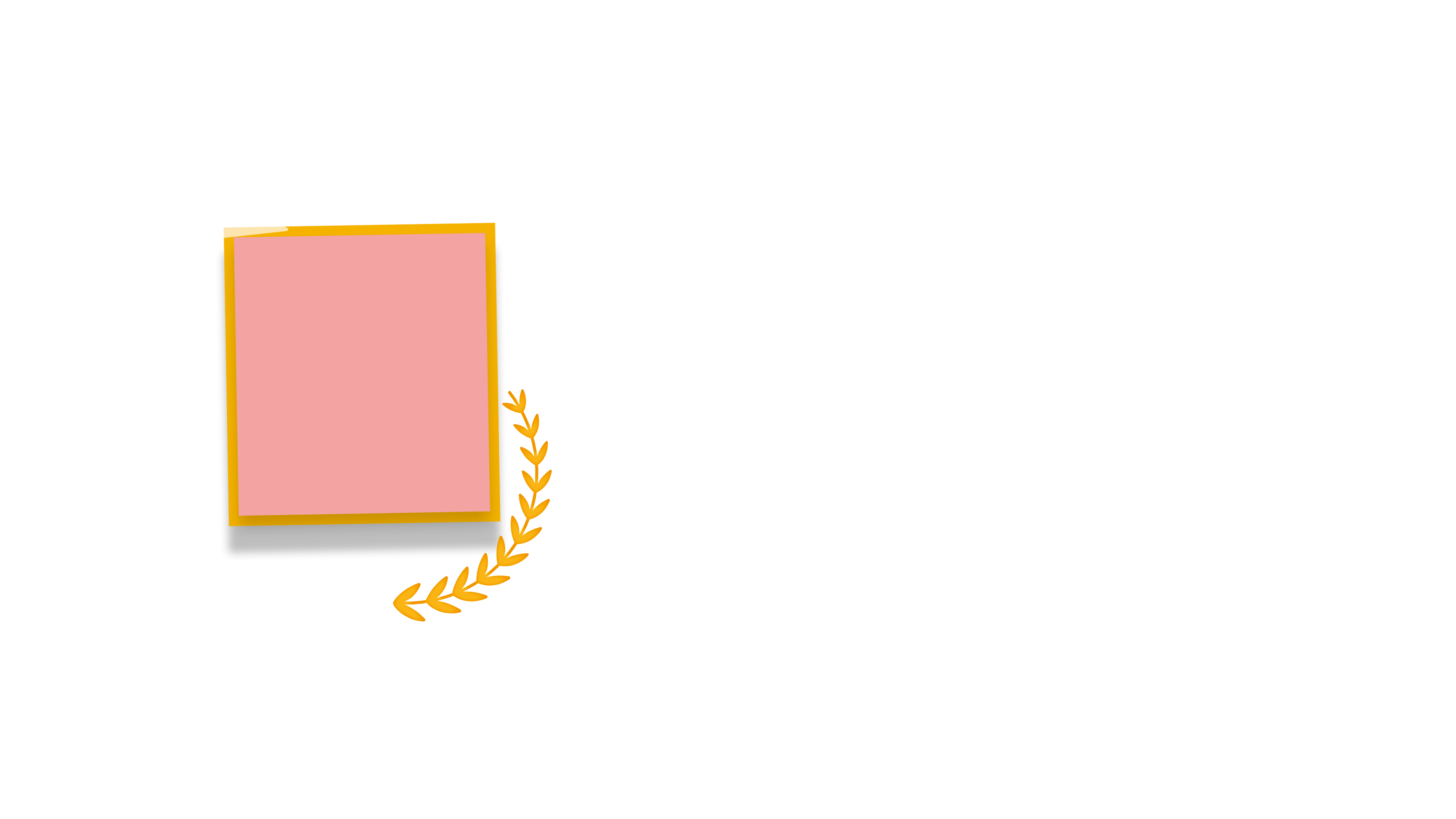 NAMA AYAH 	: ERSAN HAMID
NAMA IBU 	: SARMINI
NILAI IPK	: 3,47
PREDIKAT	: SANGAT MEMUASKAN
REKA INDRIANI
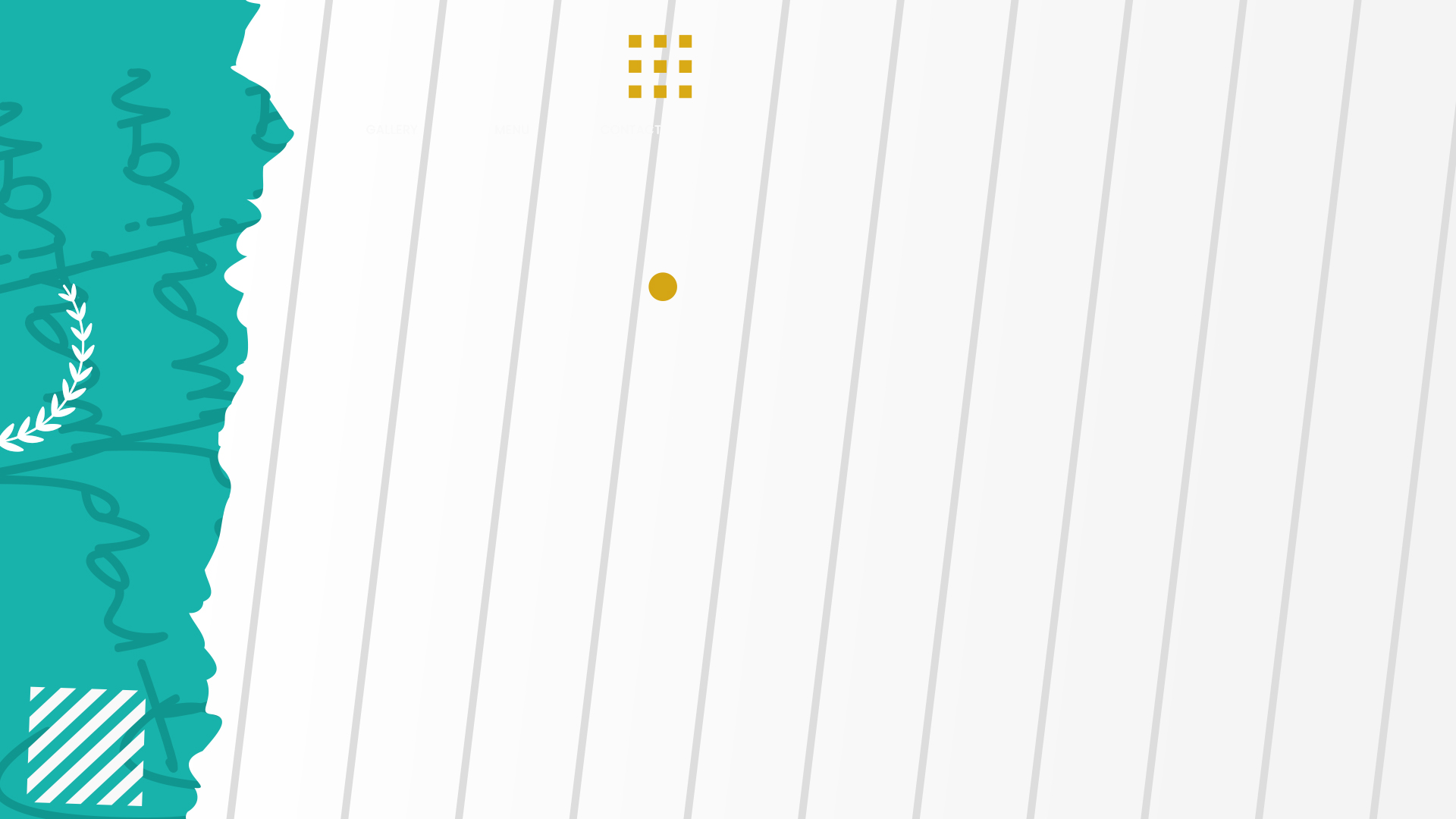 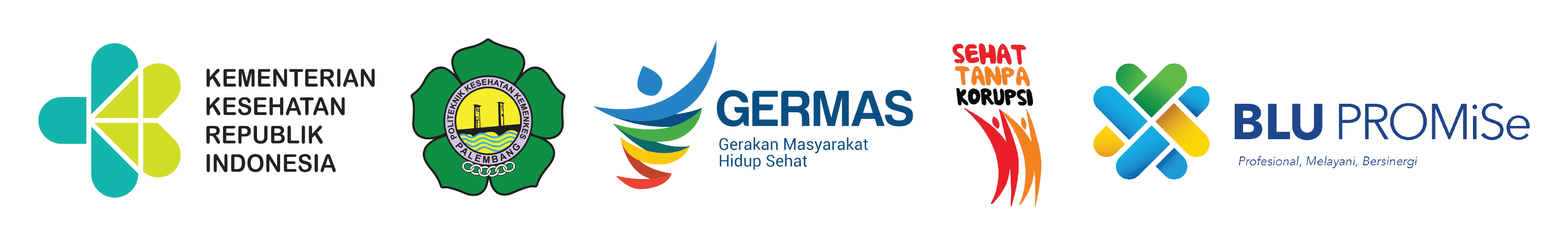 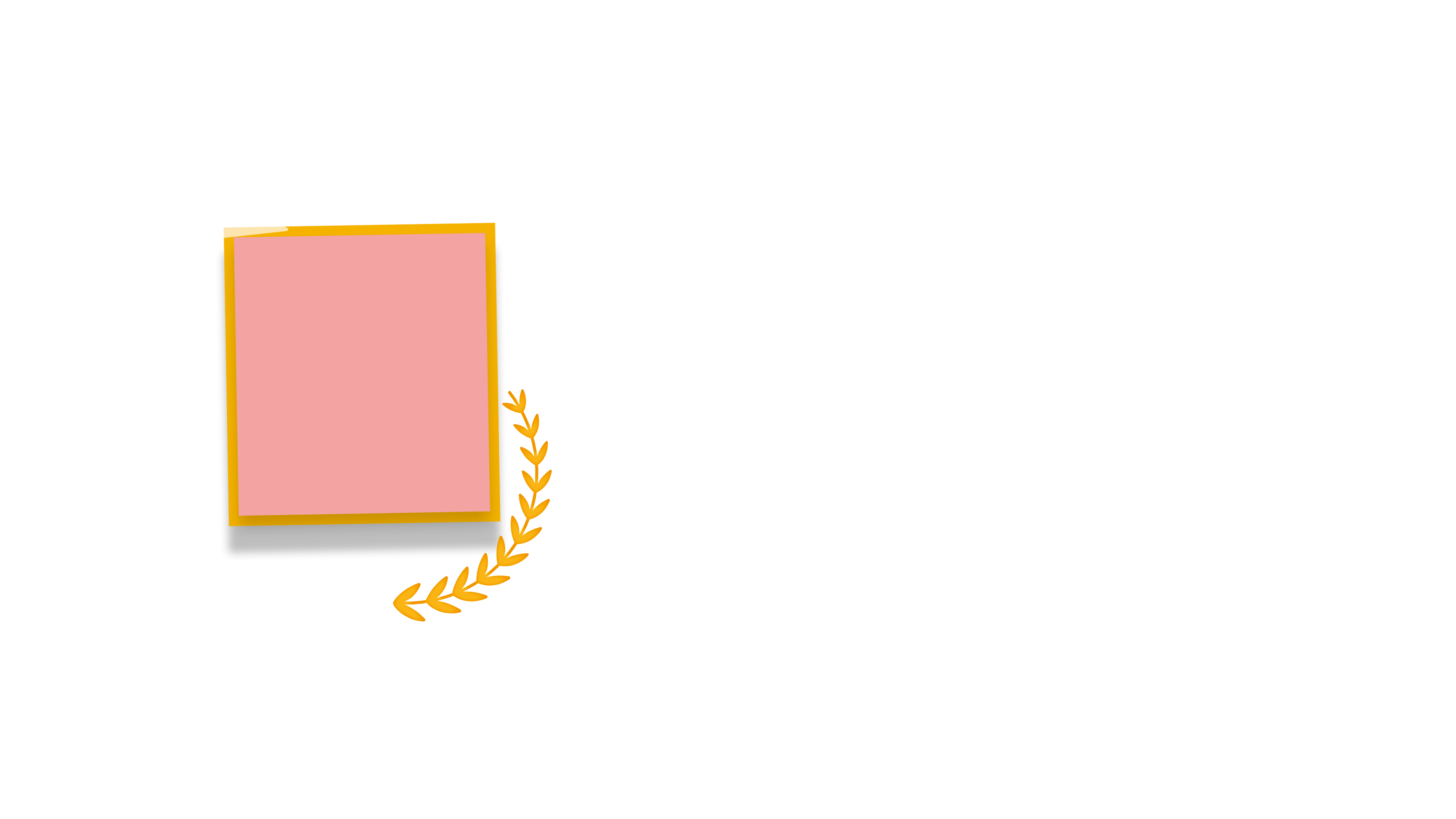 NAMA AYAH 	: AMIR SYAHRUDIN
NAMA IBU 	: DEKA KOMALA SARI
NILAI IPK	: 3,47
PREDIKAT	: SANGAT MEMUASKAN
RIZKA NUUR FAADHILAH
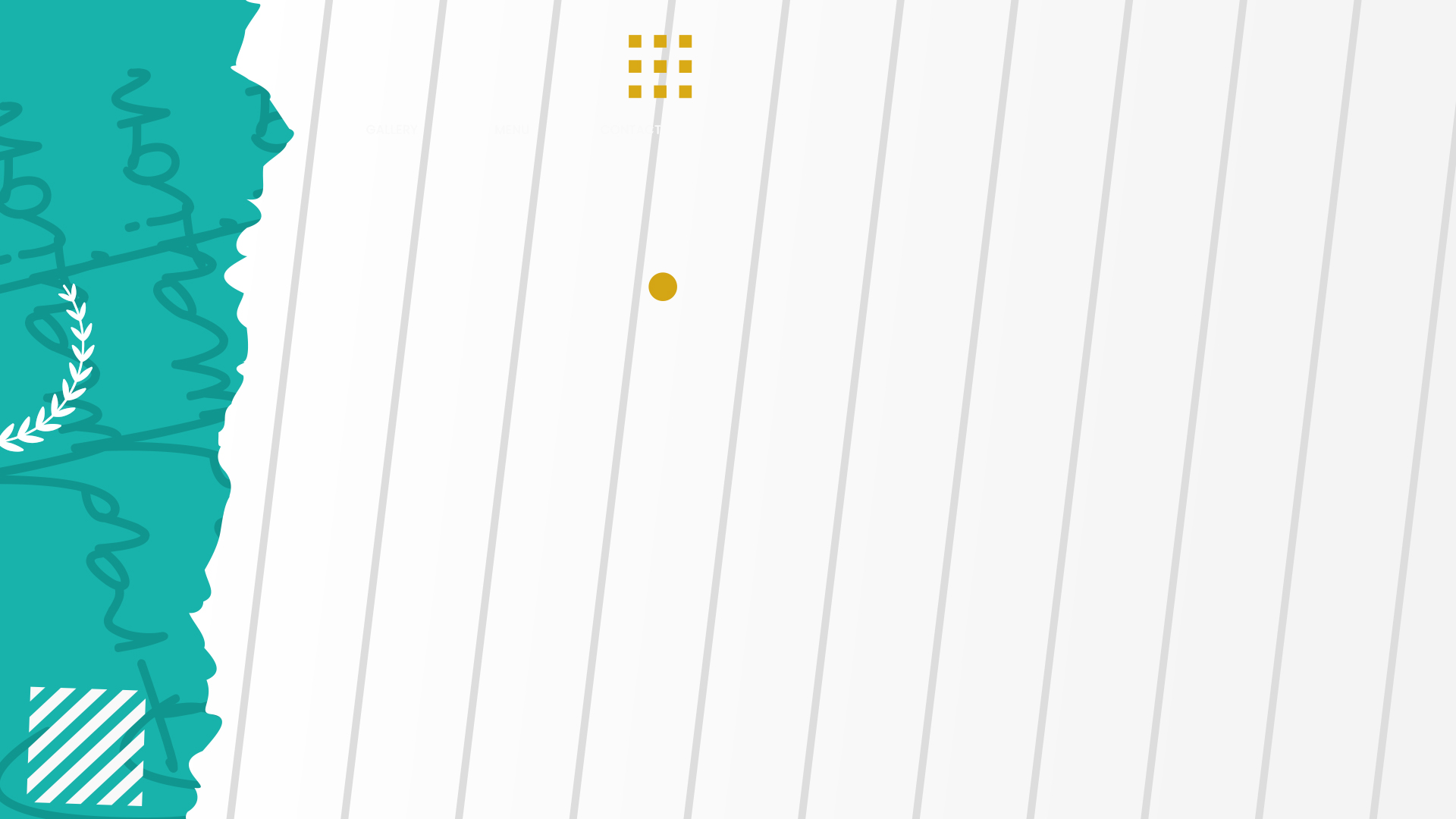 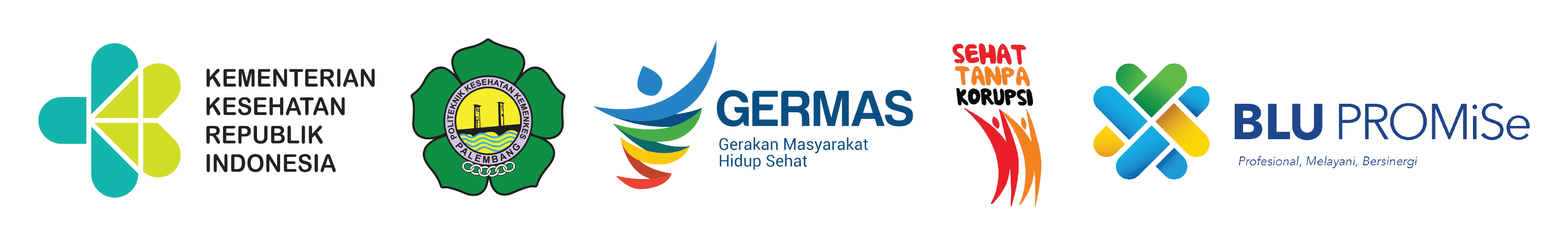 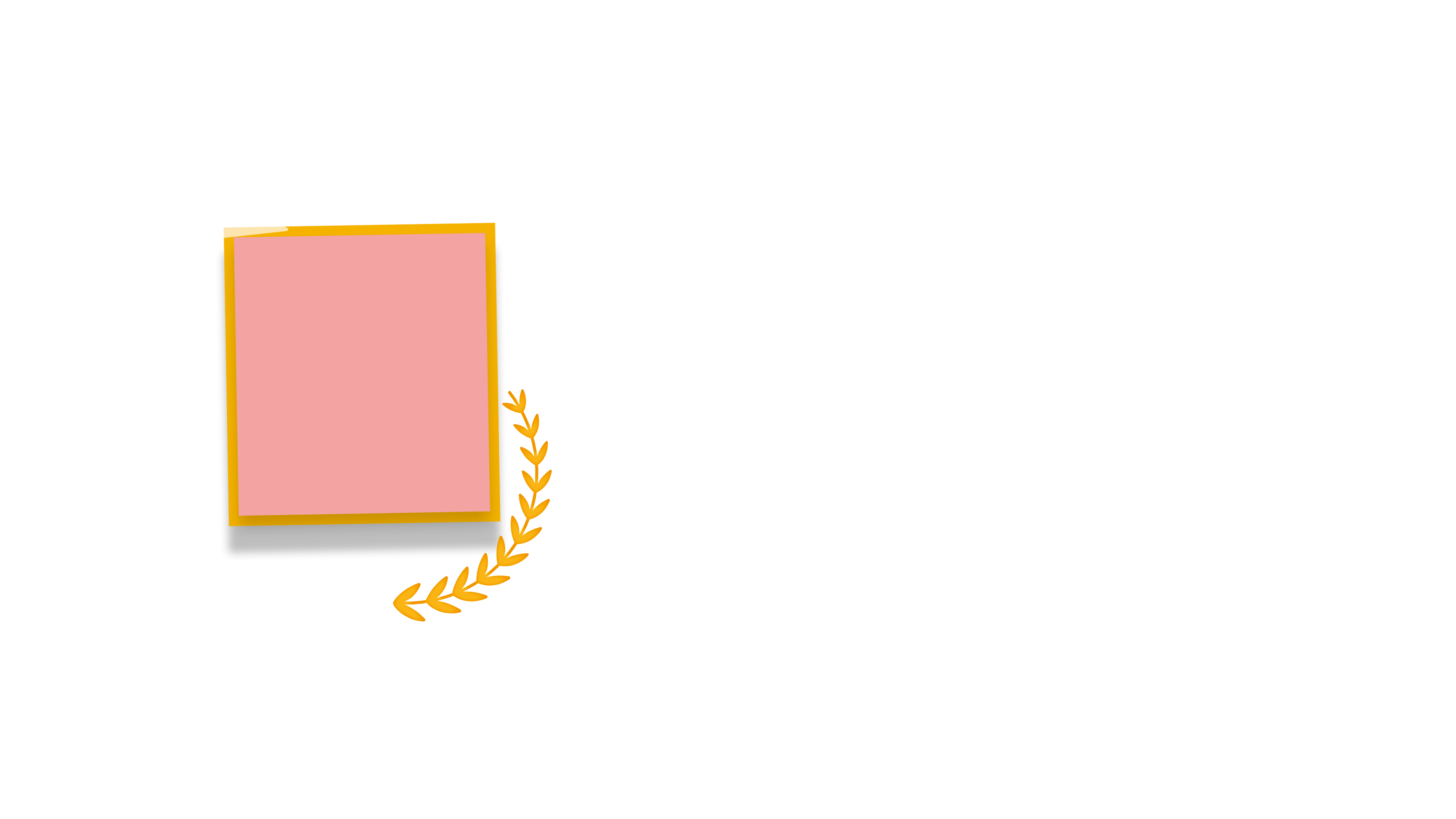 NAMA AYAH 	: DAMAN HURI
NAMA IBU 	: SUKARSIH
NILAI IPK	: 3,47
PREDIKAT	: SANGAT MEMUASKAN
ASTRI HANDAYANI
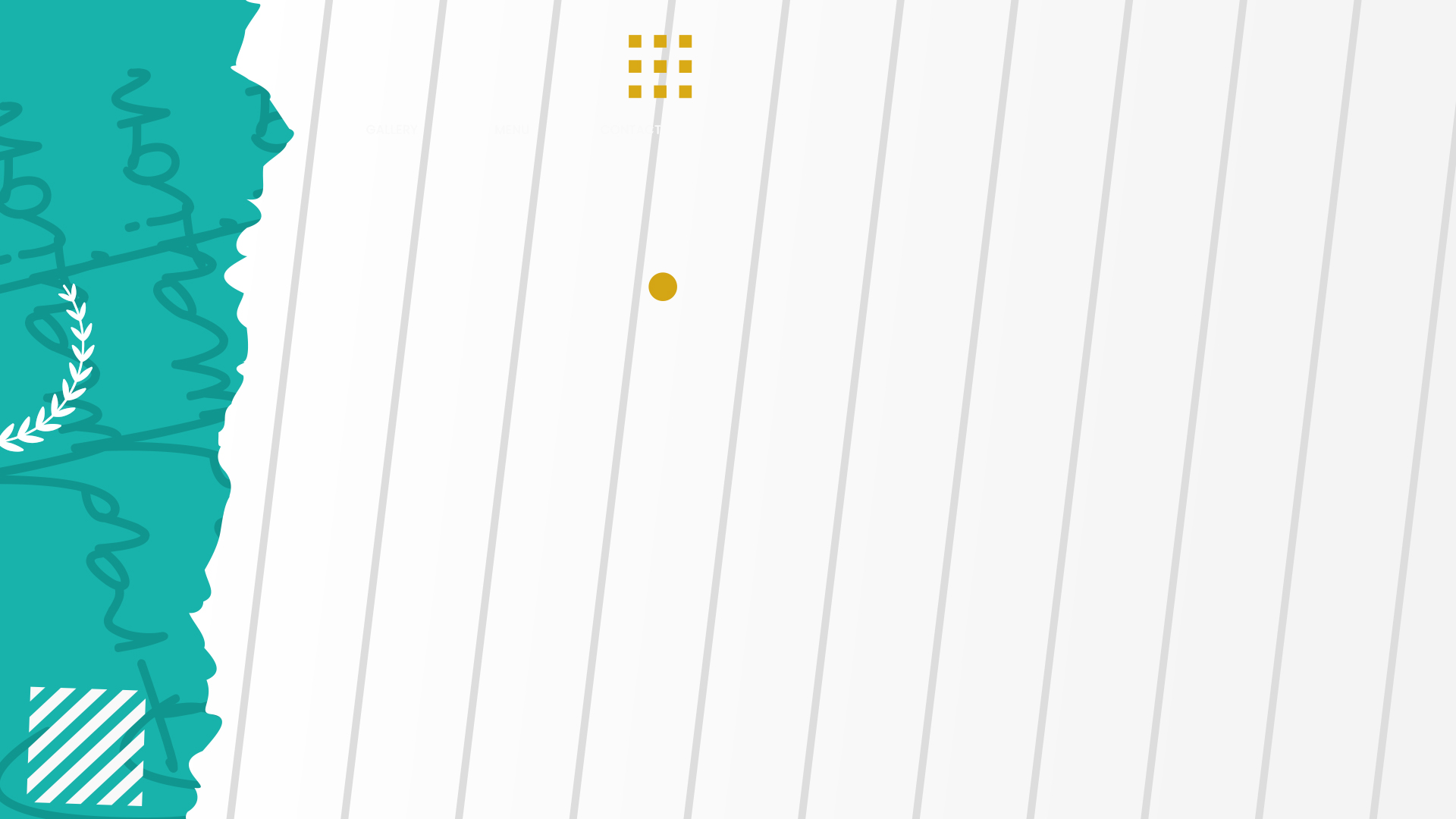 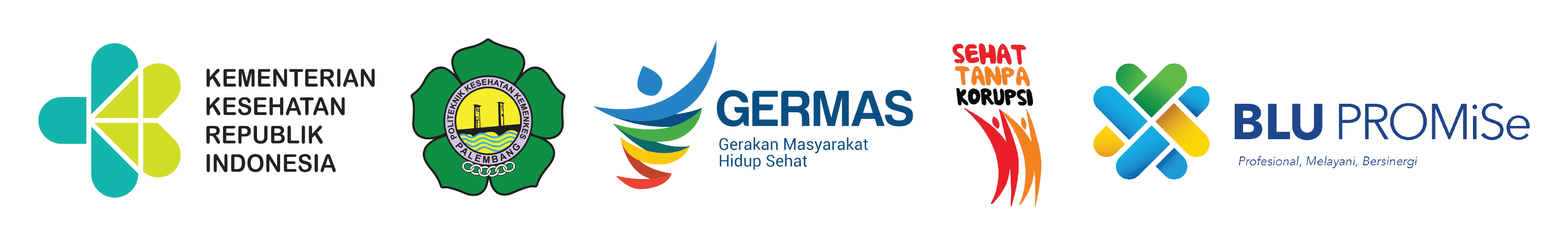 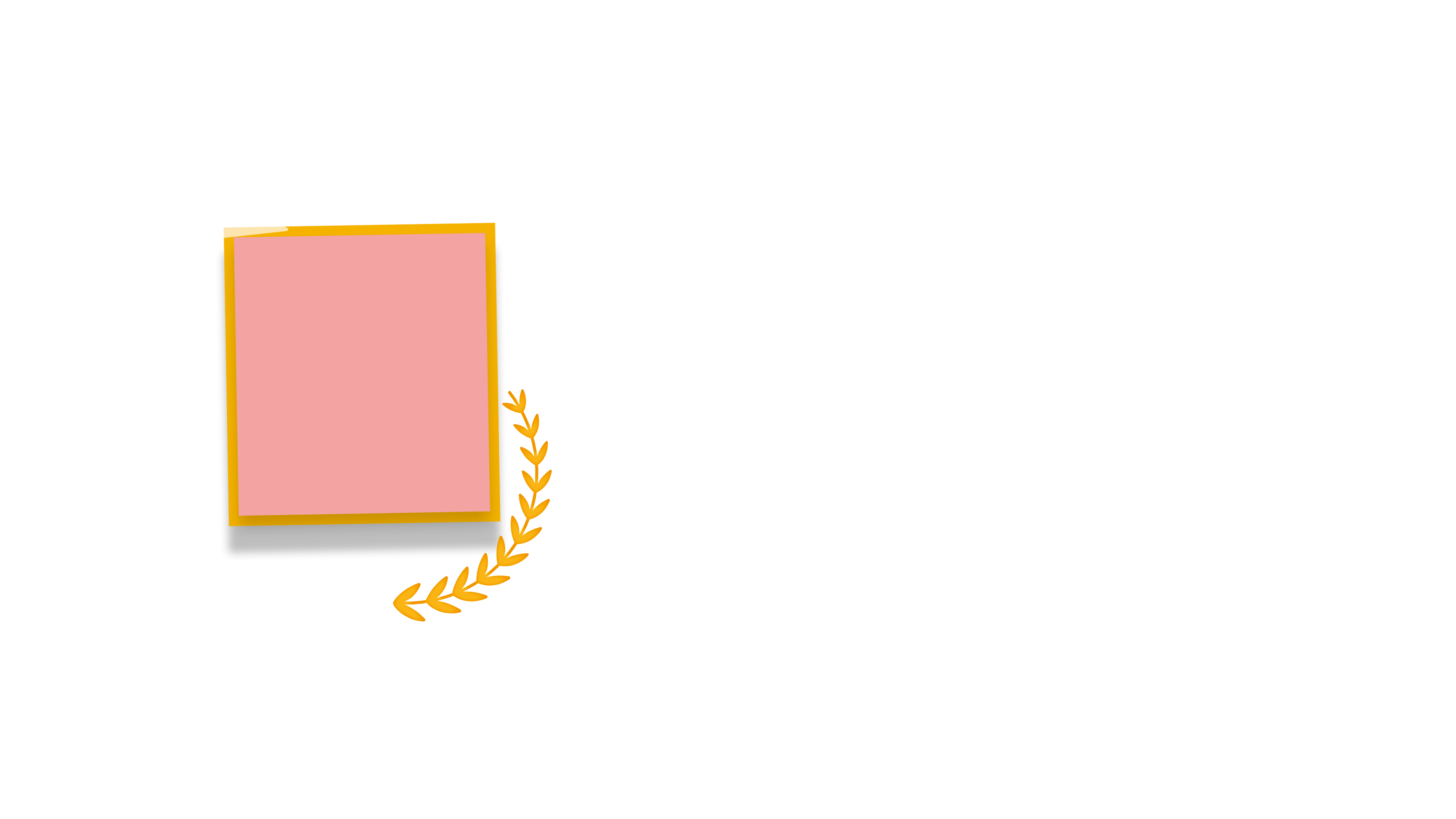 NAMA AYAH 	: IRIYANTO (ALMARHUM)
NAMA IBU 	: YUSMI SARLENA WATI
NILAI IPK	: 3,45
PREDIKAT	: SANGAT MEMUASKAN
JESSICA ANGEL PEBRIANIKA
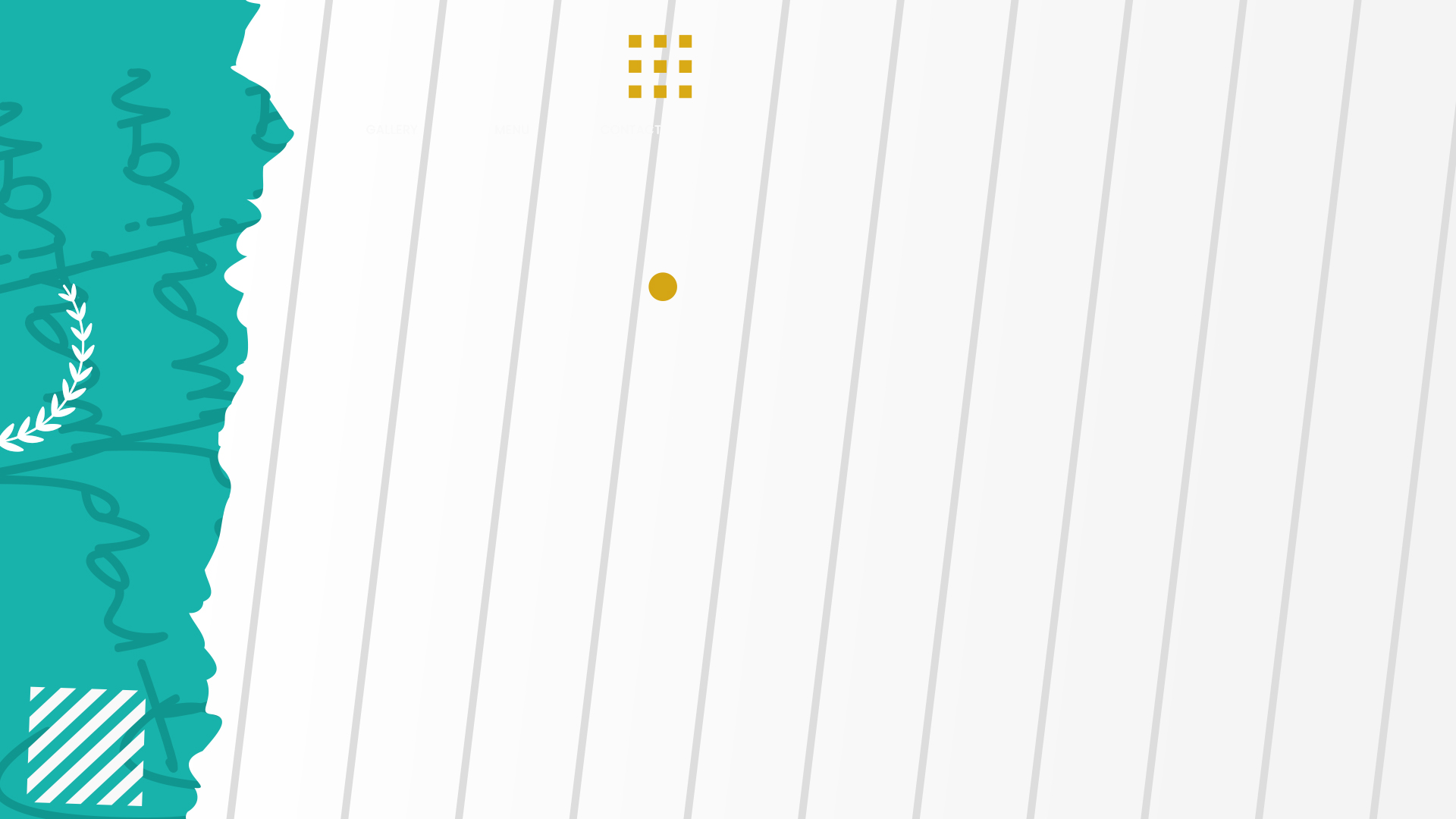 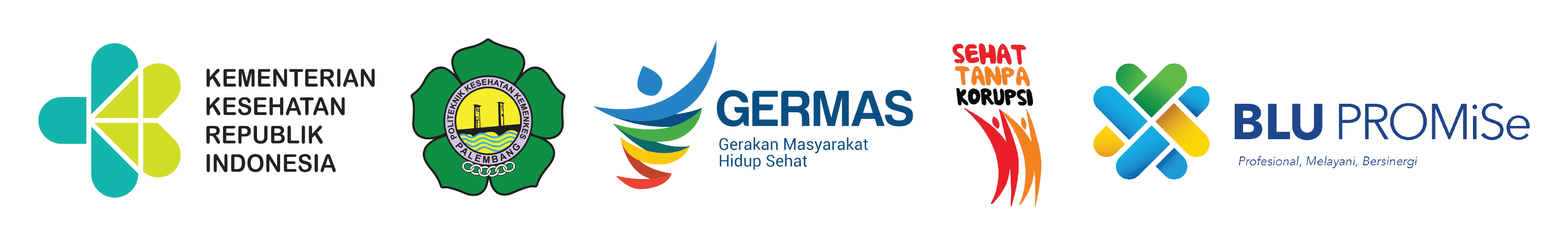 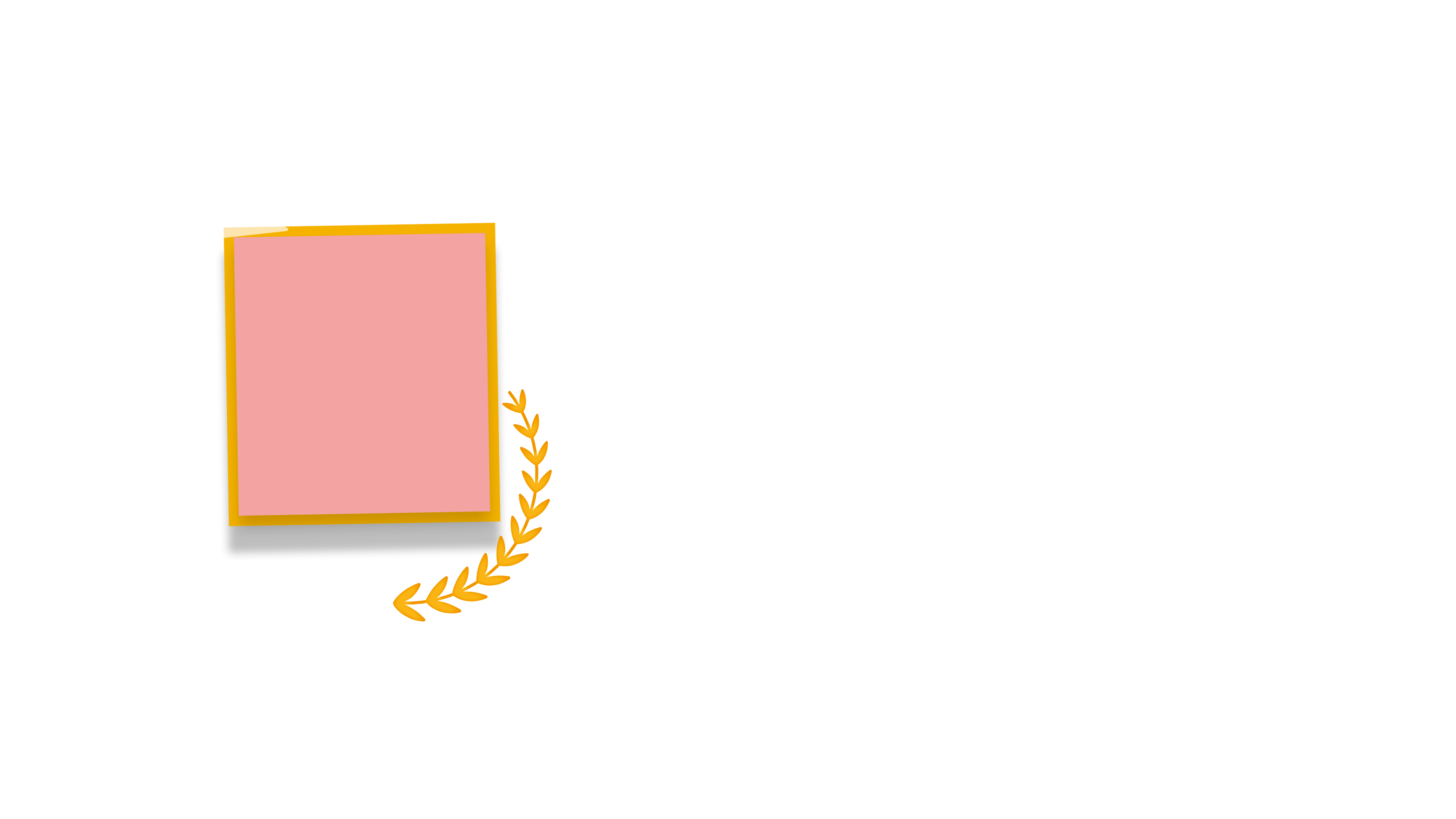 NAMA AYAH 	: ARIANTO
NAMA IBU 	: DIANA
NILAI IPK	: 3,45
PREDIKAT	: SANGAT MEMUASKAN
HAERUNISA
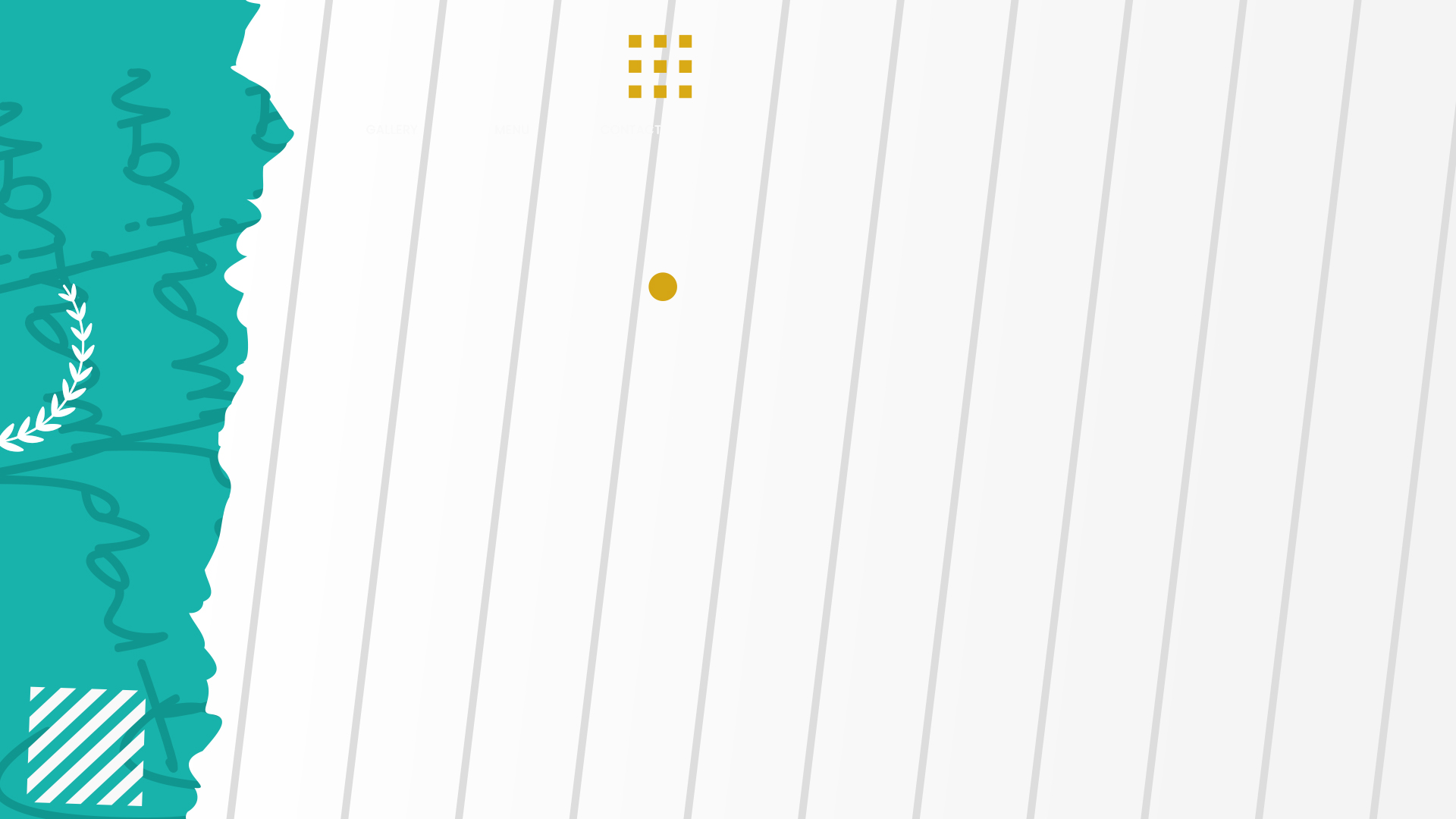 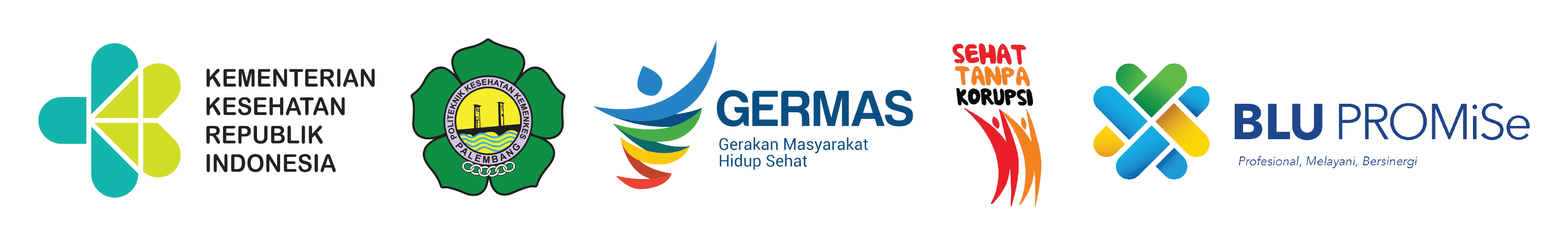 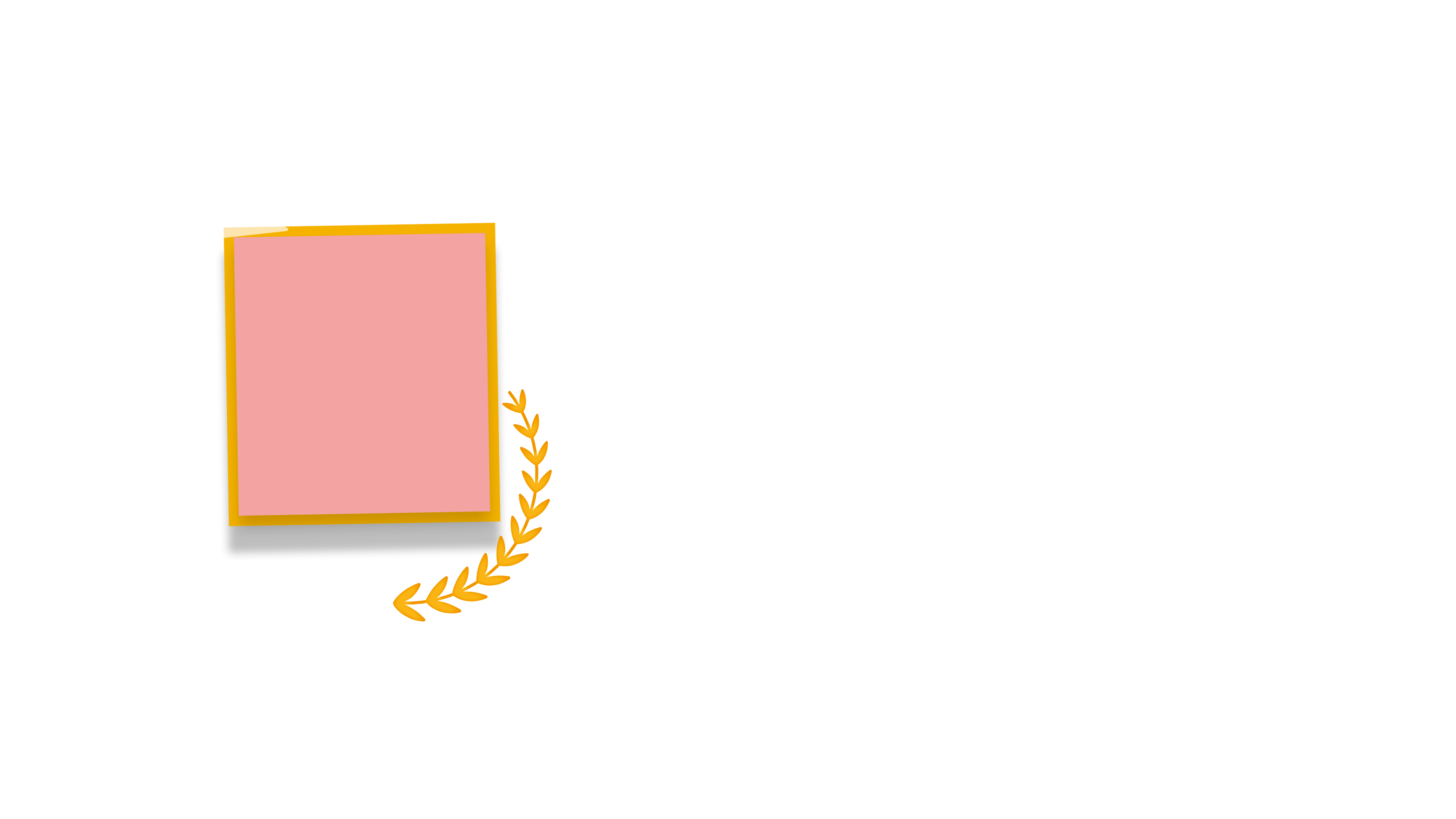 NAMA AYAH 	: AGUS SUROTO
NAMA IBU 	: ERNANI
NILAI IPK	: 3,44
PREDIKAT	: SANGAT MEMUASKAN
ANNISA HUMAIRO
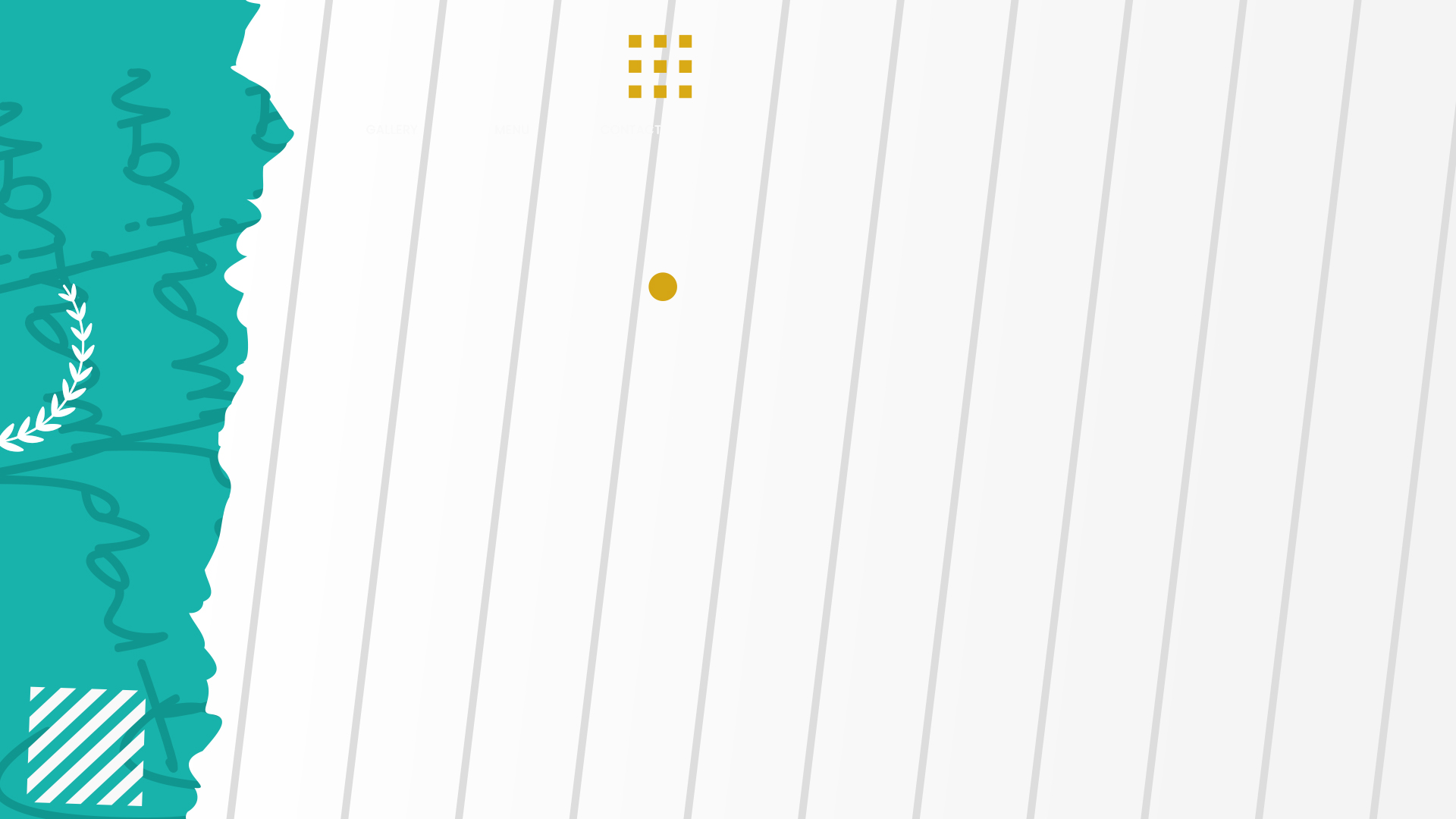 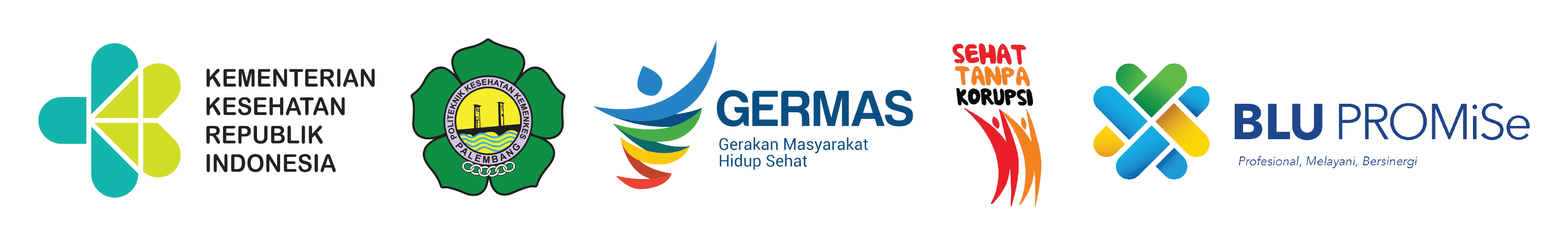 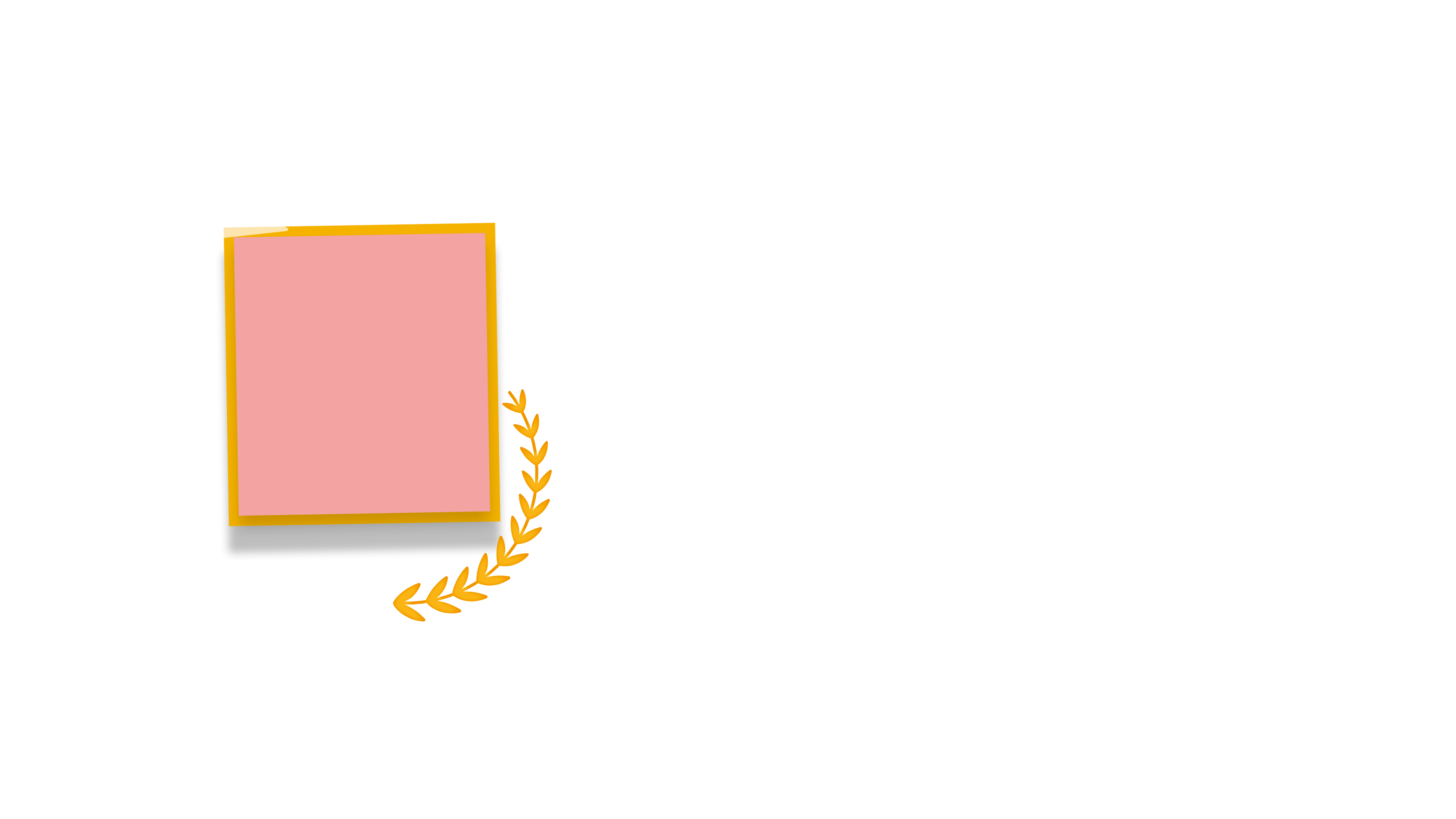 NAMA AYAH 	: AHMAD SUPONO
NAMA IBU 	: RATMIANA
NILAI IPK	: 3,44
PREDIKAT	: SANGAT MEMUASKAN
ADE APRILIA
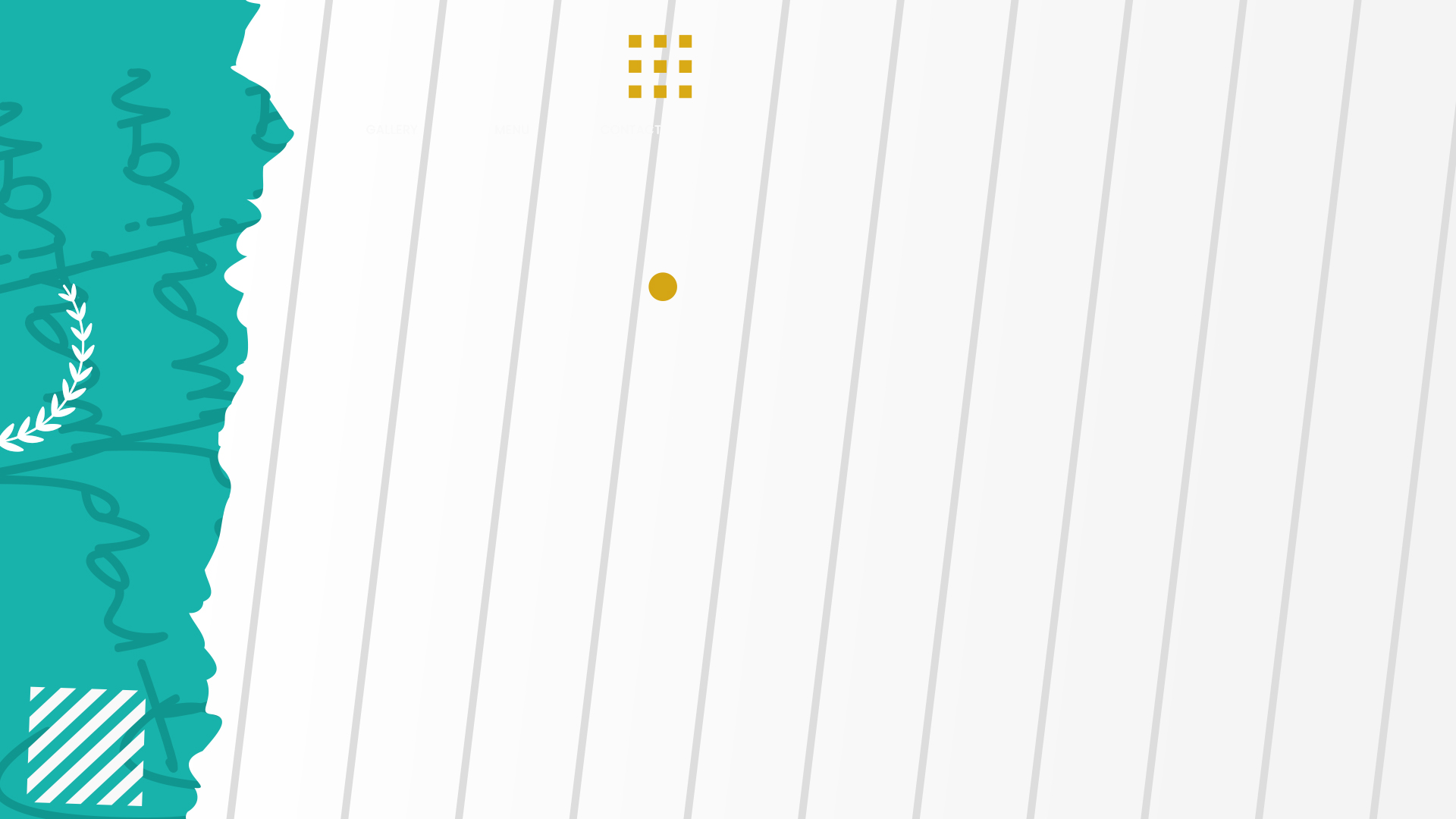 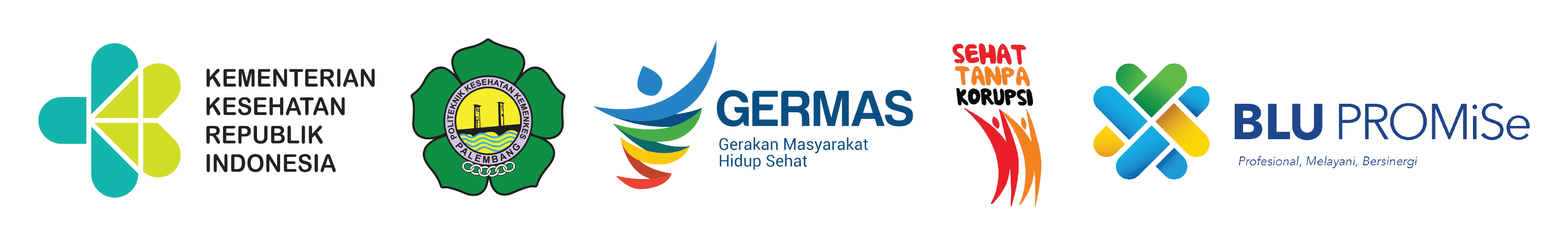 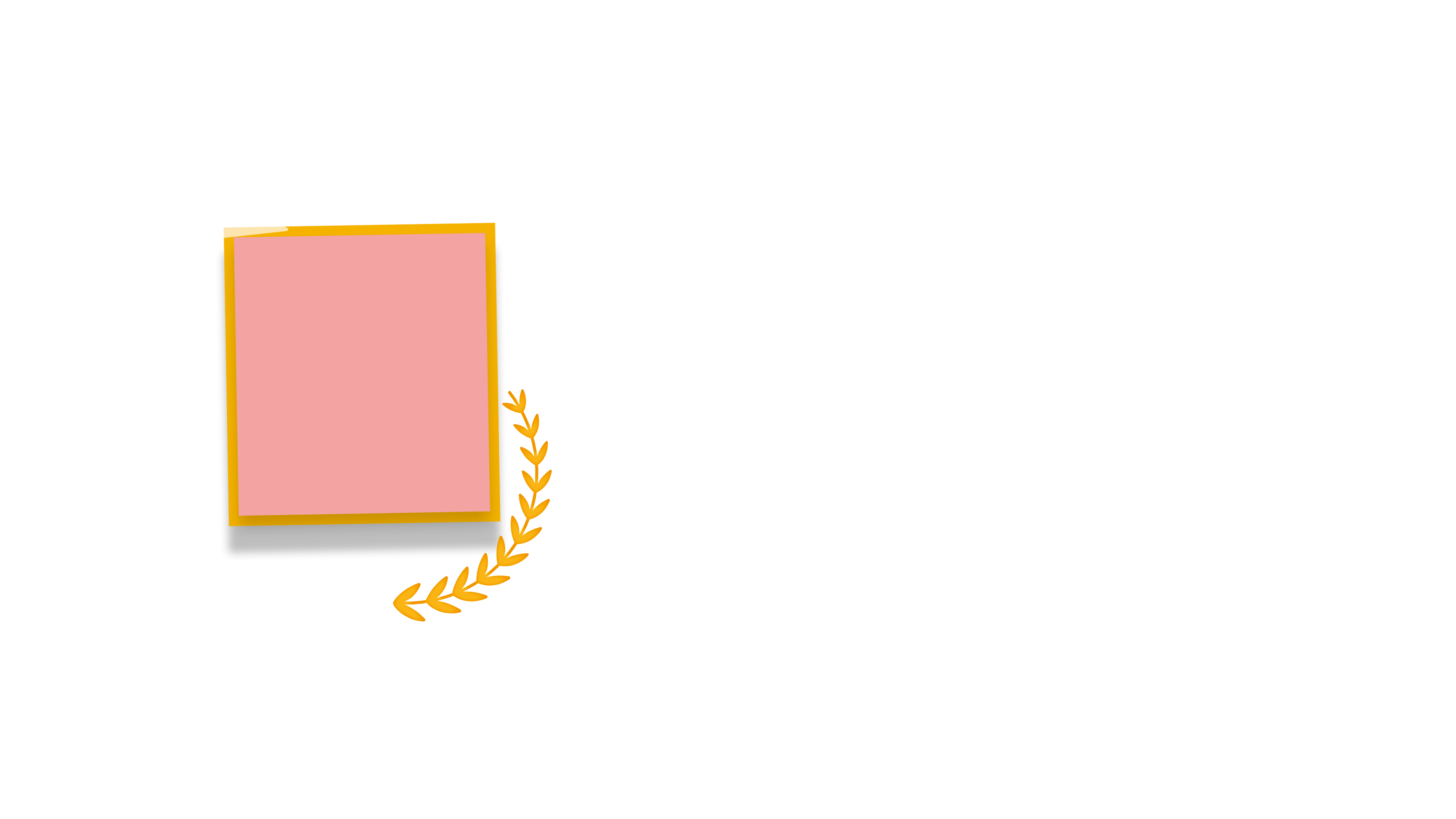 NAMA AYAH 	: ALKOHORIUL
NAMA IBU 	: LISNAWATI
NILAI IPK	: 3,43
PREDIKAT	: SANGAT MEMUASKAN
INDAH RAHMAWATI
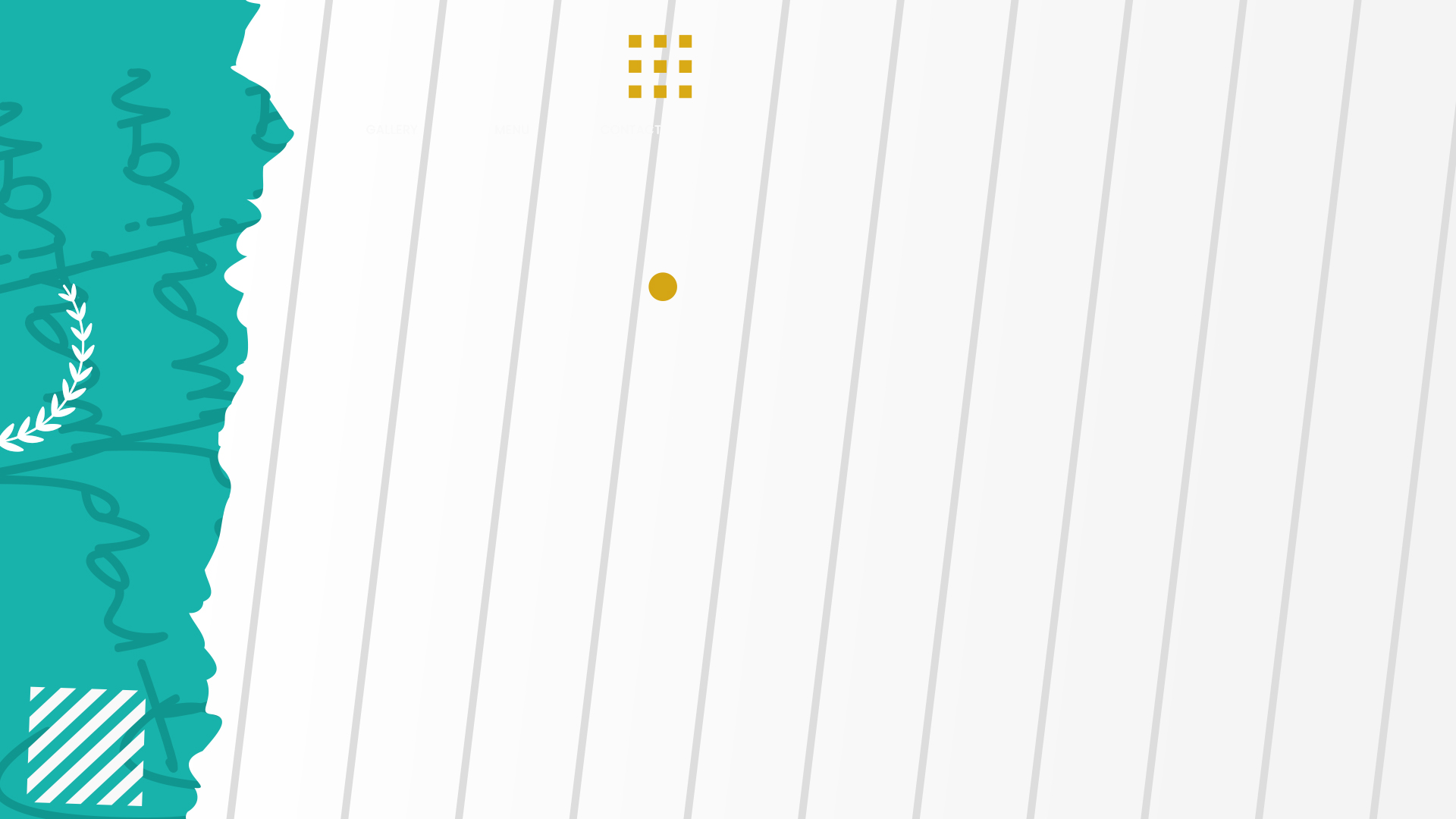 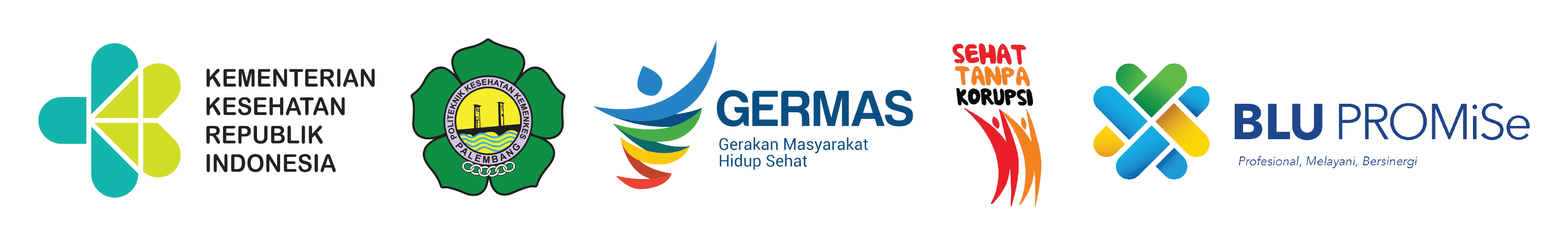 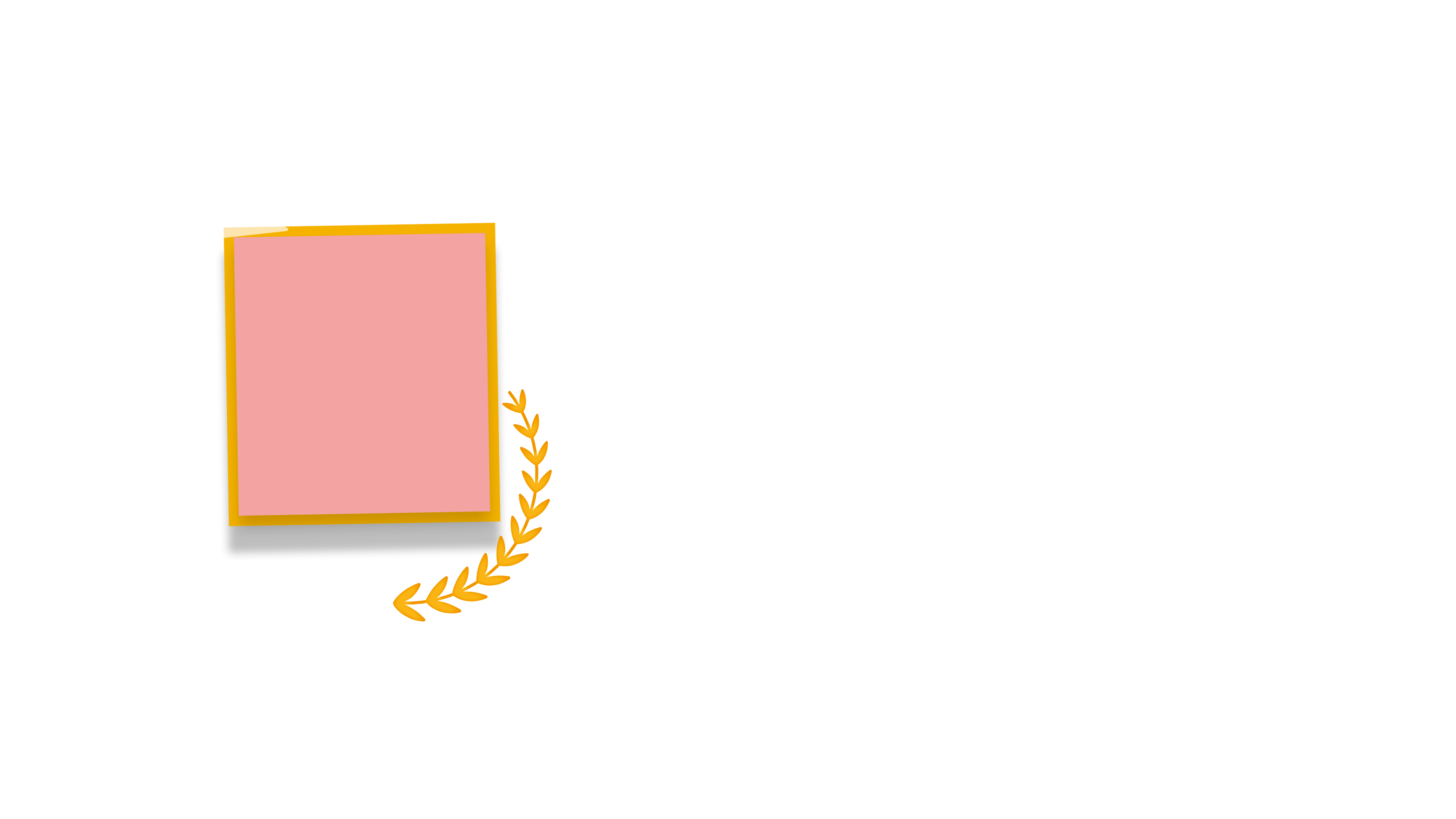 NAMA AYAH 	: MARTONI
NAMA IBU 	: SOPIATI
NILAI IPK	: 3,43
PREDIKAT	: SANGAT MEMUASKAN
TIA DWI PUTRI
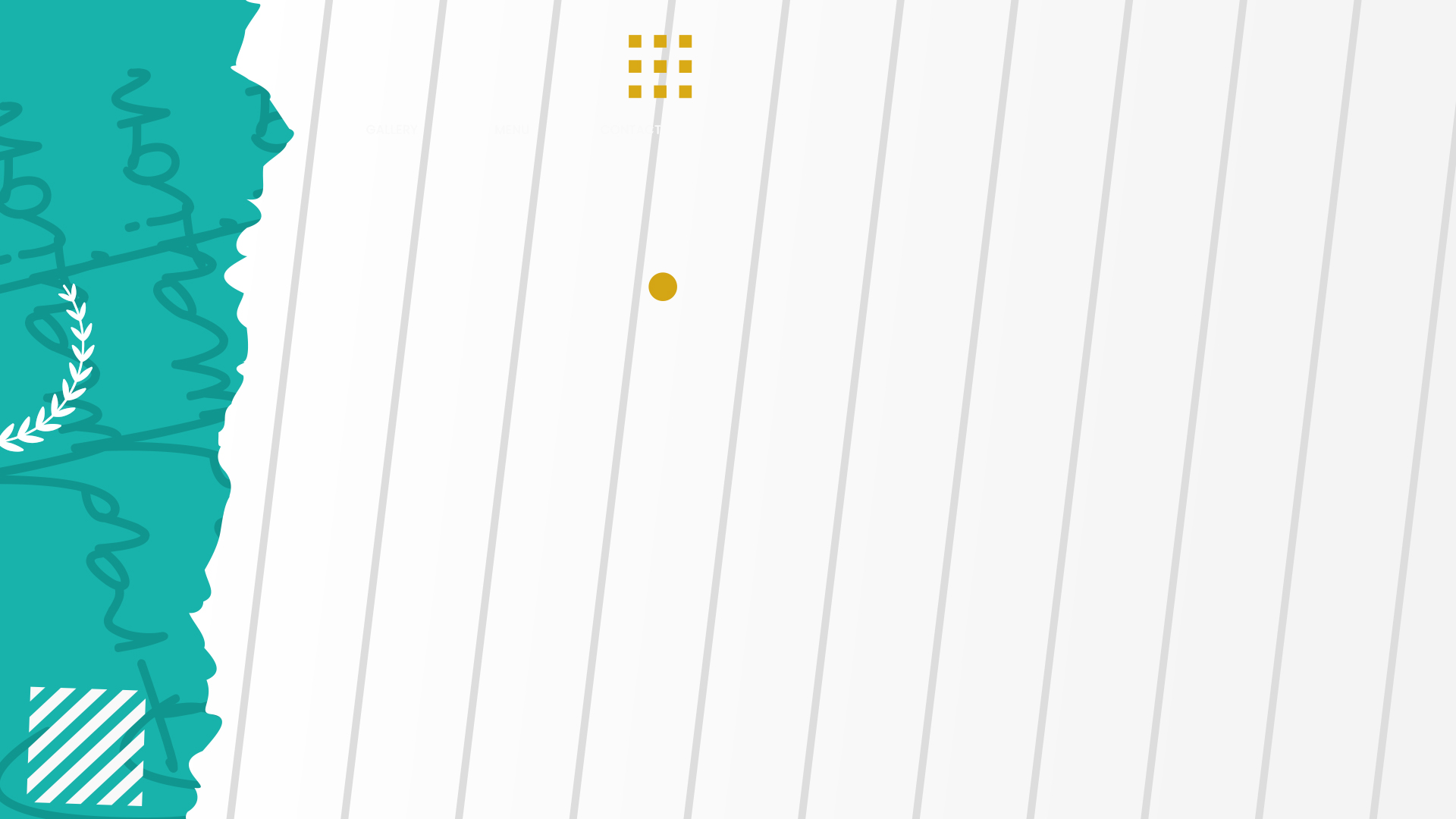 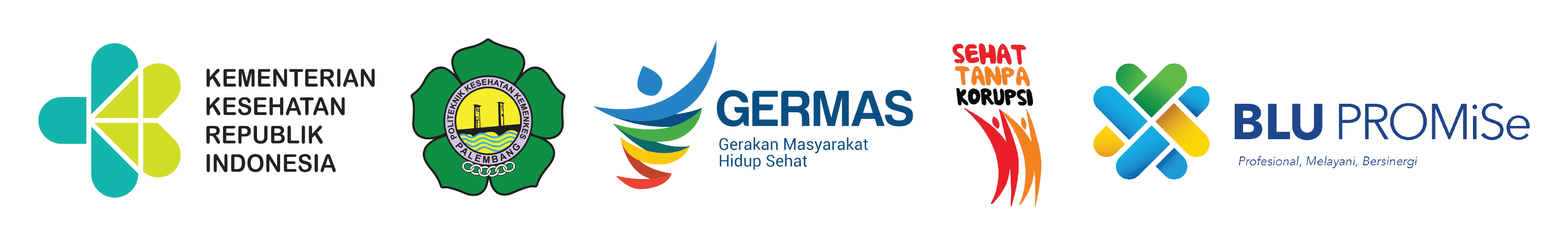 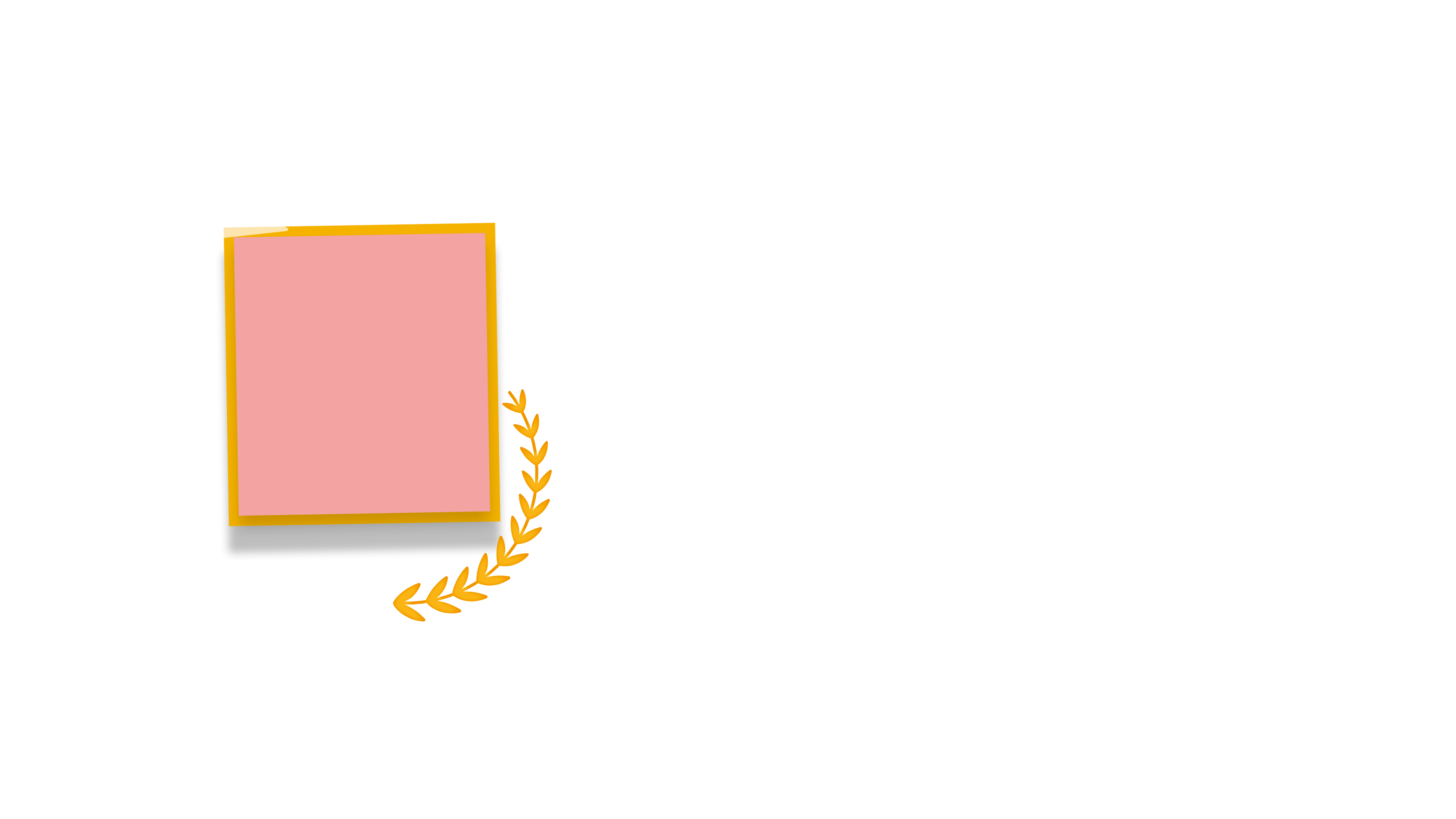 NAMA AYAH 	: USDEK SIMBIRING
NAMA IBU 	: ANDRIANI
NILAI IPK	: 3,42
PREDIKAT	: SANGAT MEMUASKAN
JOAN INDAH THRESIA
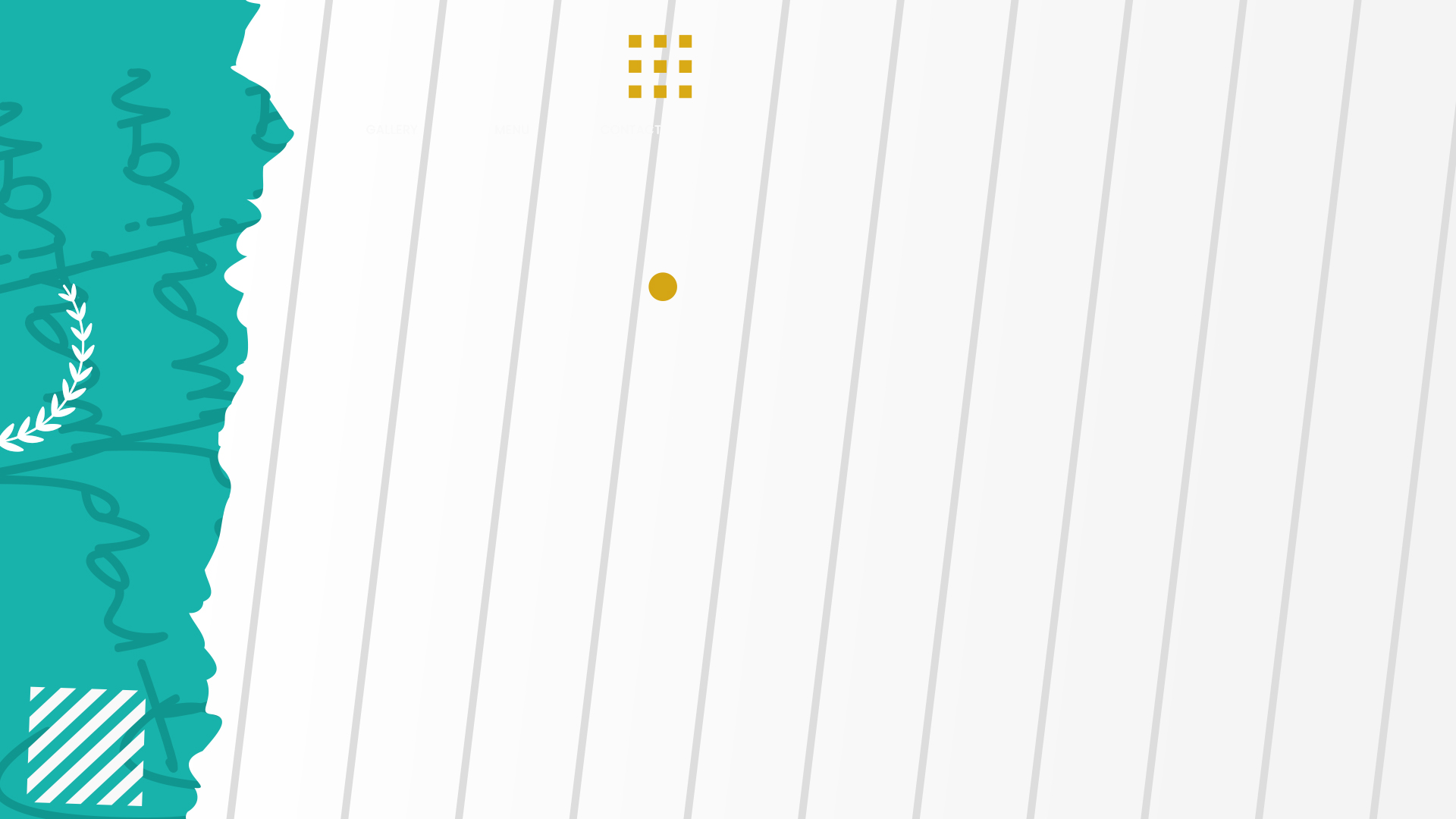 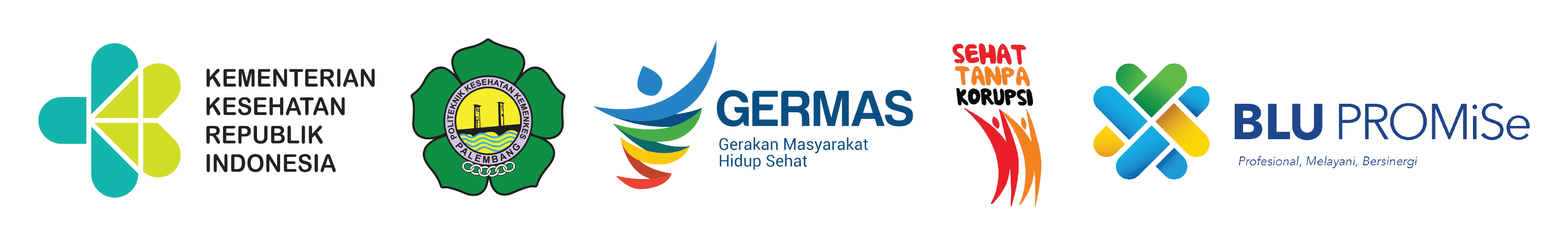 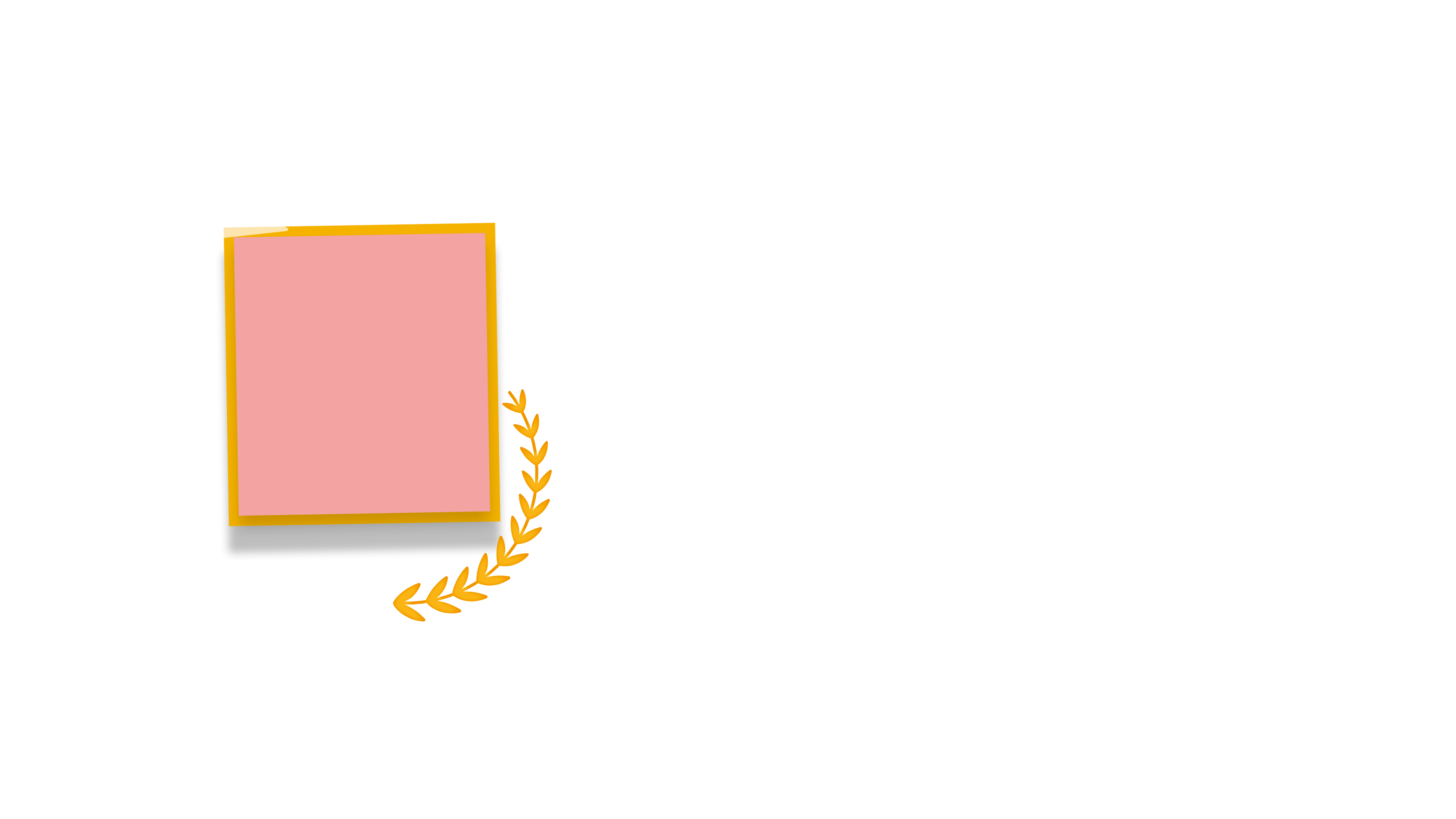 NAMA AYAH 	: MAUMMAR KADDAVIE
NAMA IBU 	: HARTINI
NILAI IPK	: 3,42
PREDIKAT	: SANGAT MEMUASKAN
ELZA ANDINIE
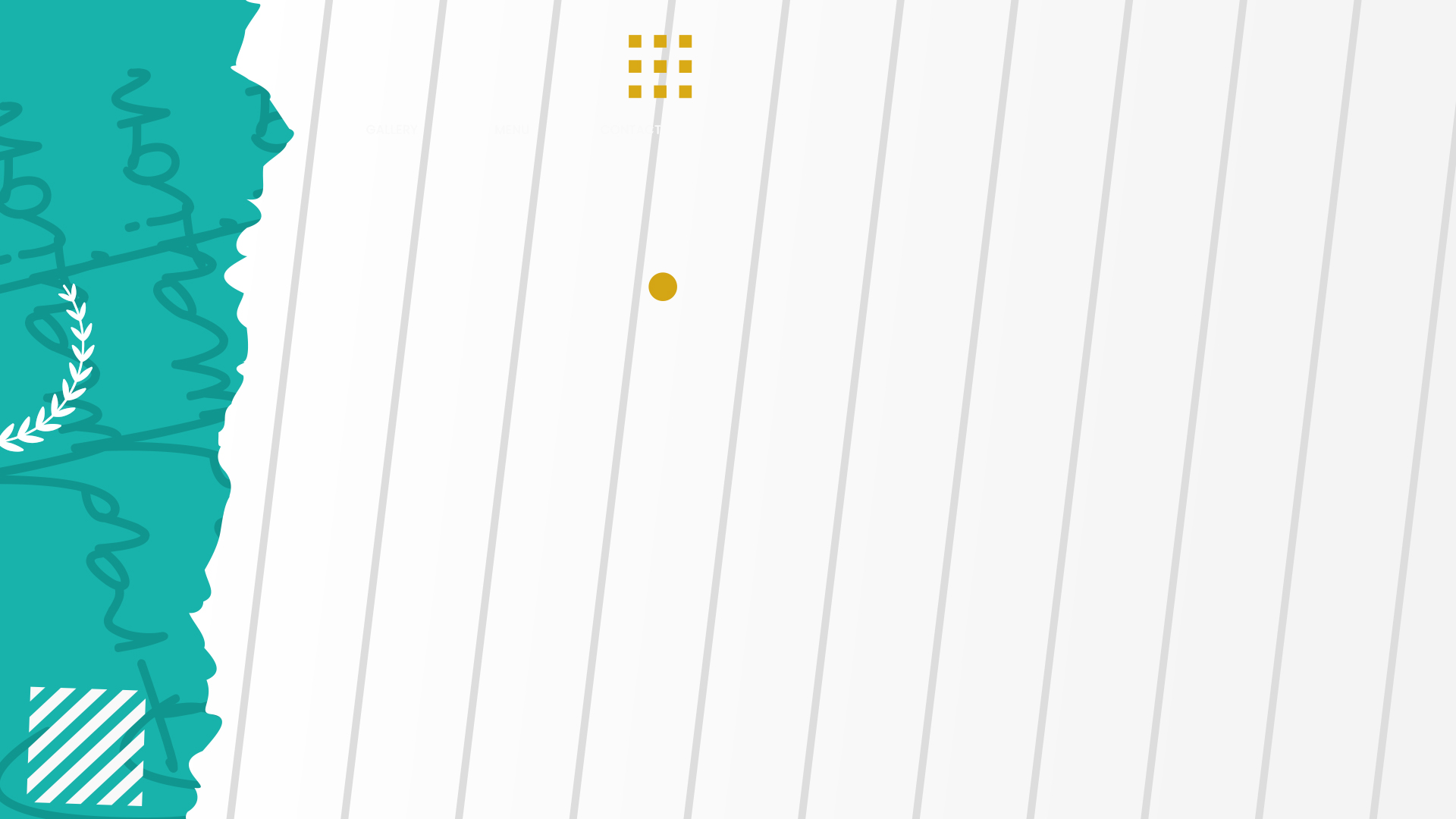 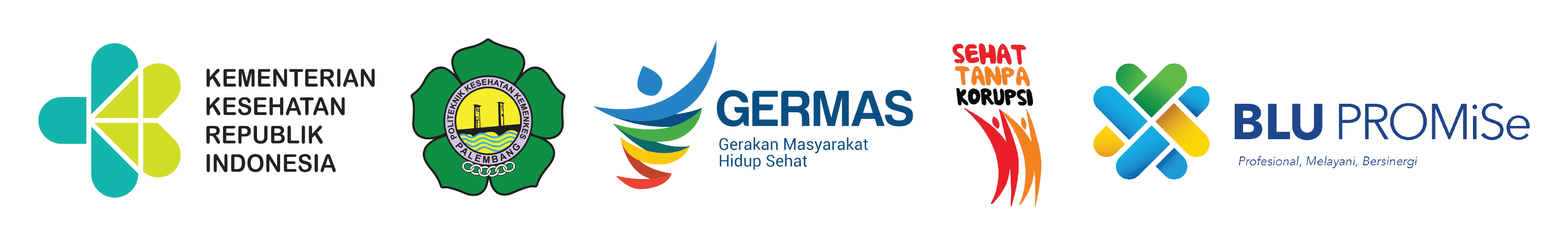 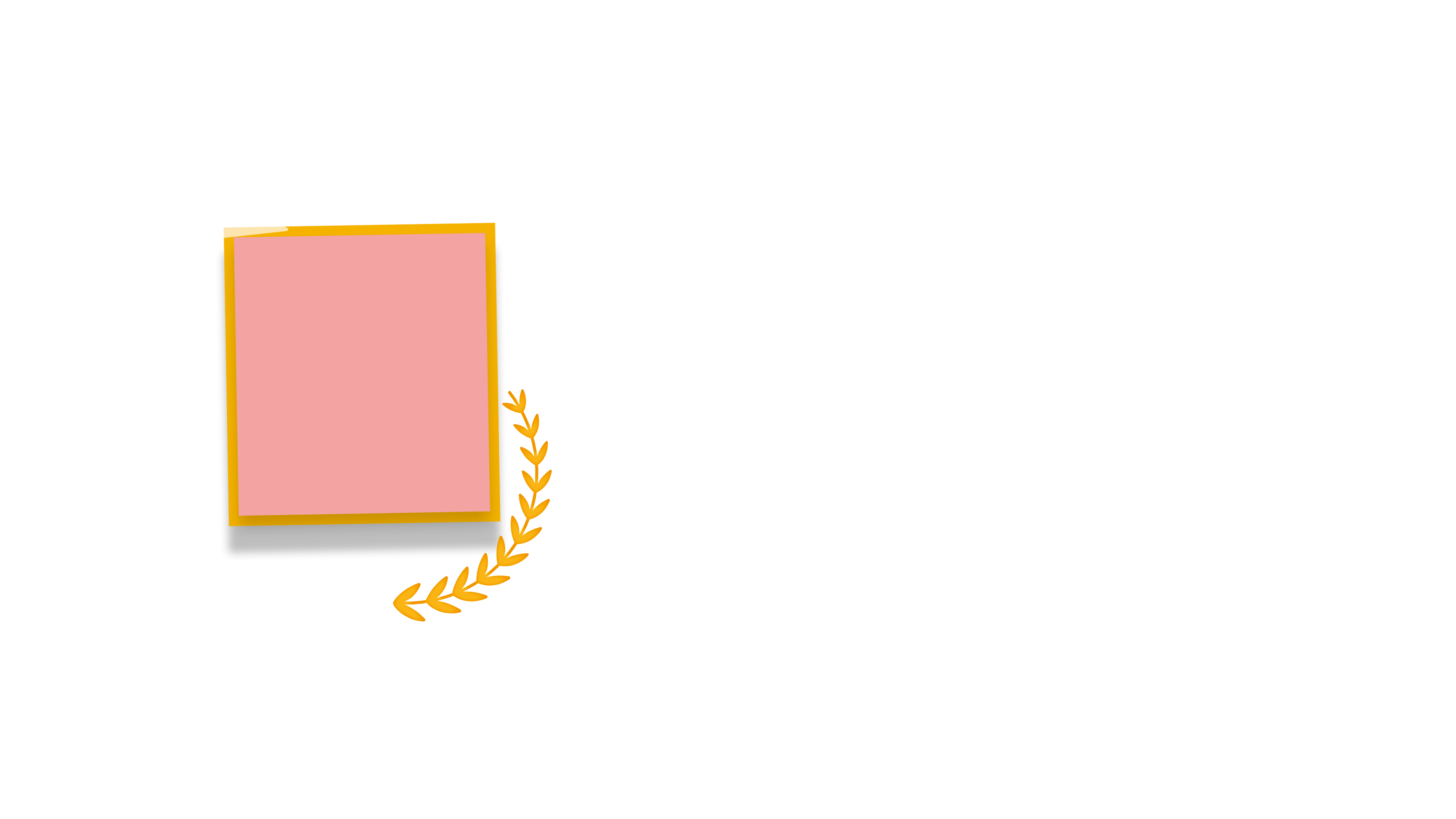 NAMA AYAH 	: M. NANANG GUMAY
NAMA IBU 	: YUYUN SUTRIANI
NILAI IPK	: 3,41
PREDIKAT	: SANGAT MEMUASKAN
NUR FUTRI ANGGRAINI
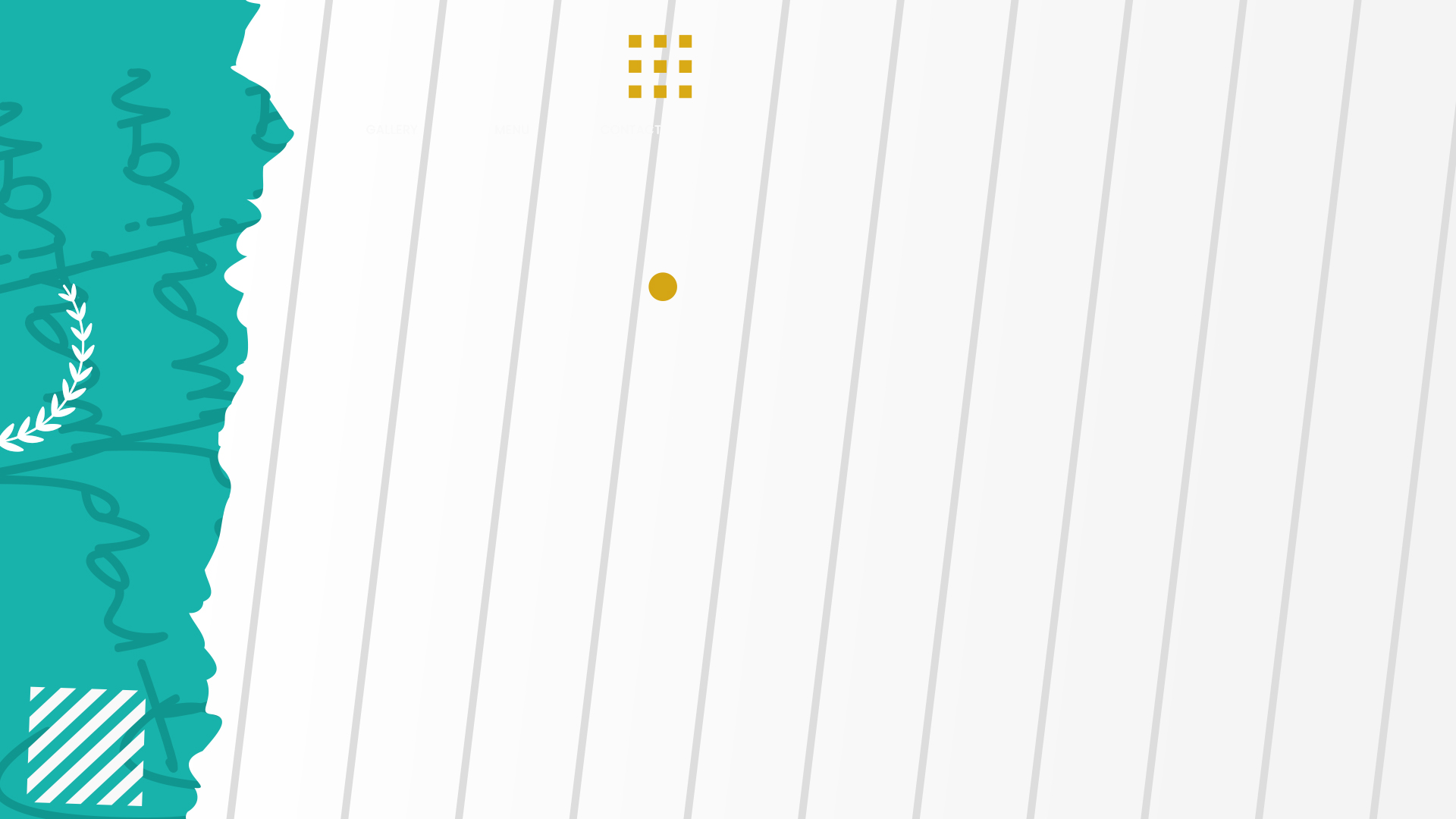 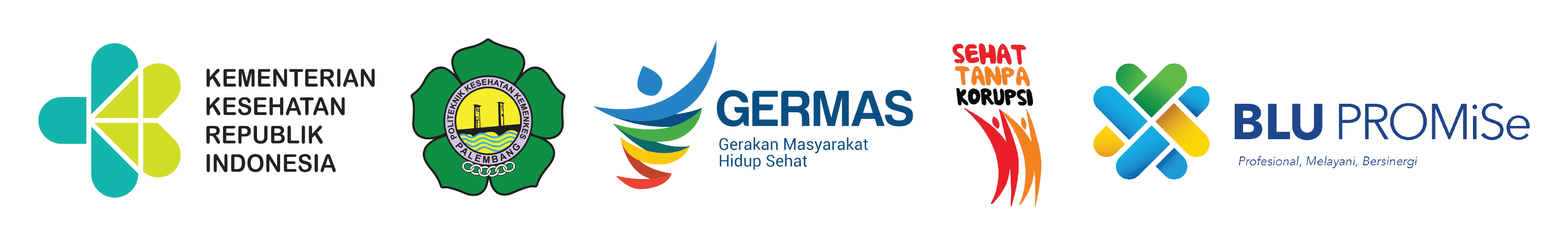 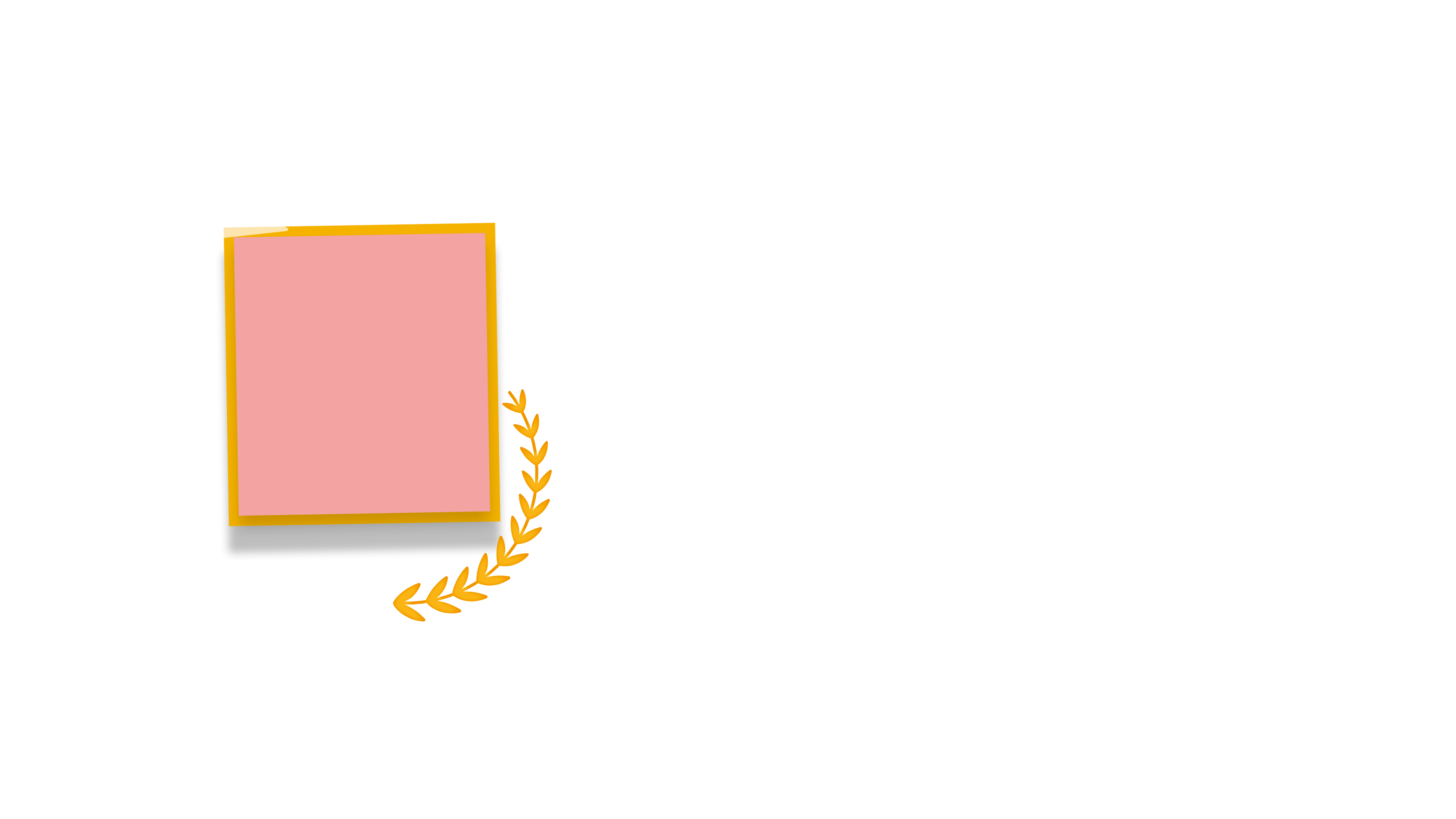 NAMA AYAH 	: SUPARMAN
NAMA IBU 	: JARMIATI
NILAI IPK	: 3,40
PREDIKAT	: SANGAT MEMUASKAN
ELPA MAYANGSARI
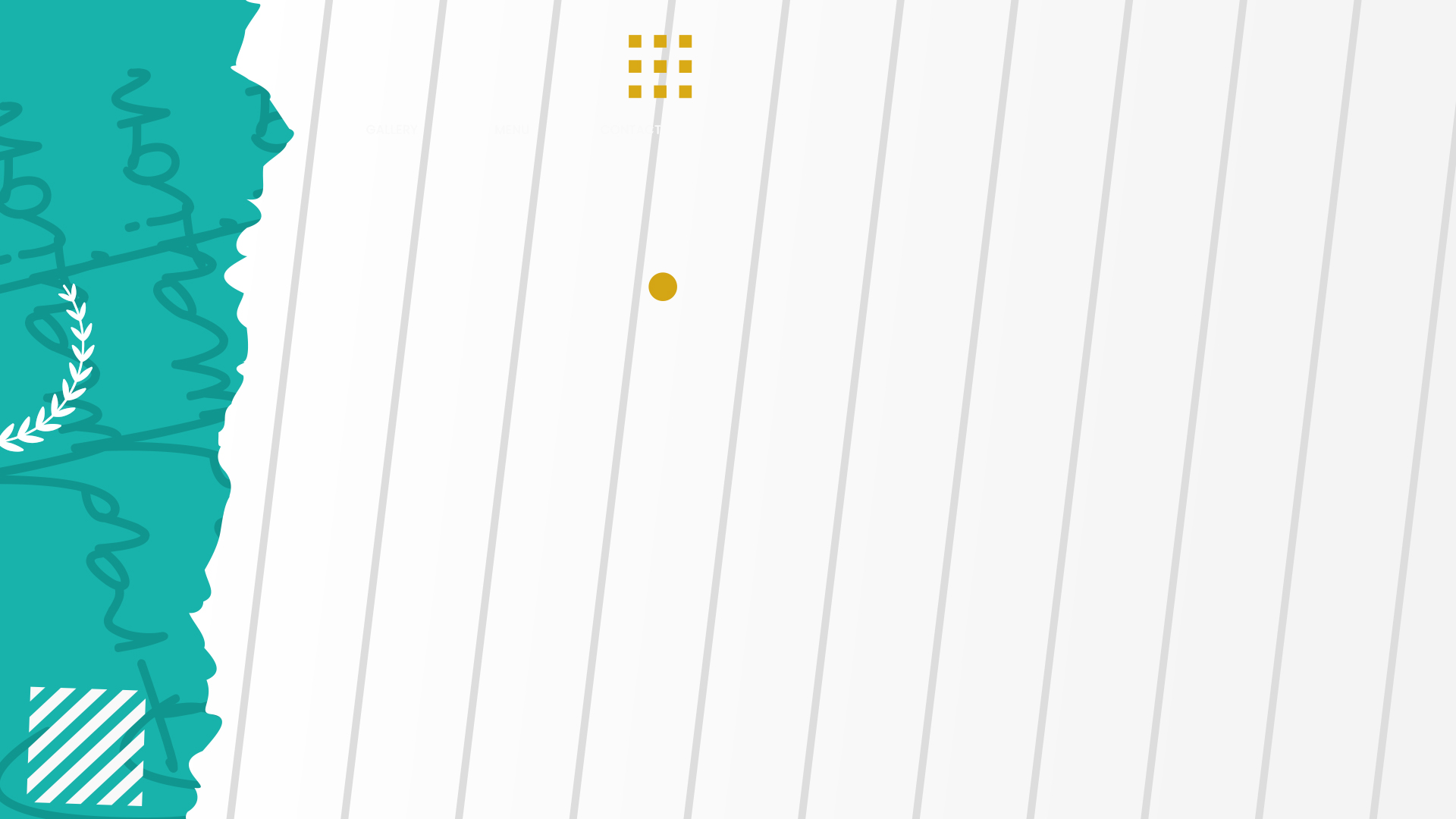 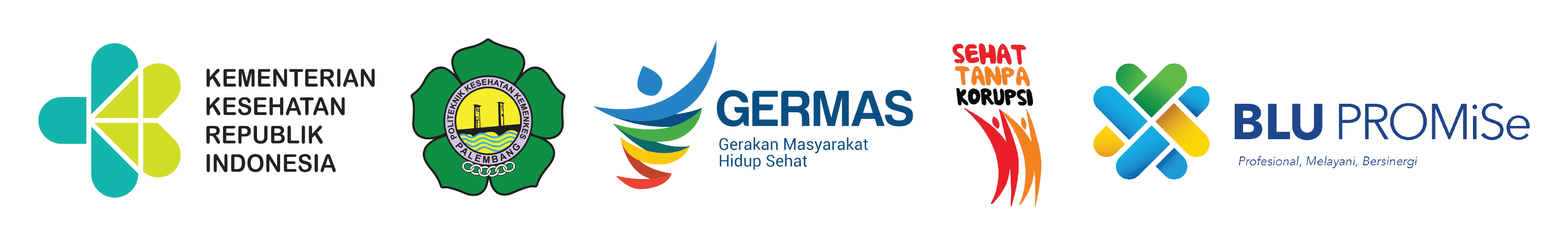 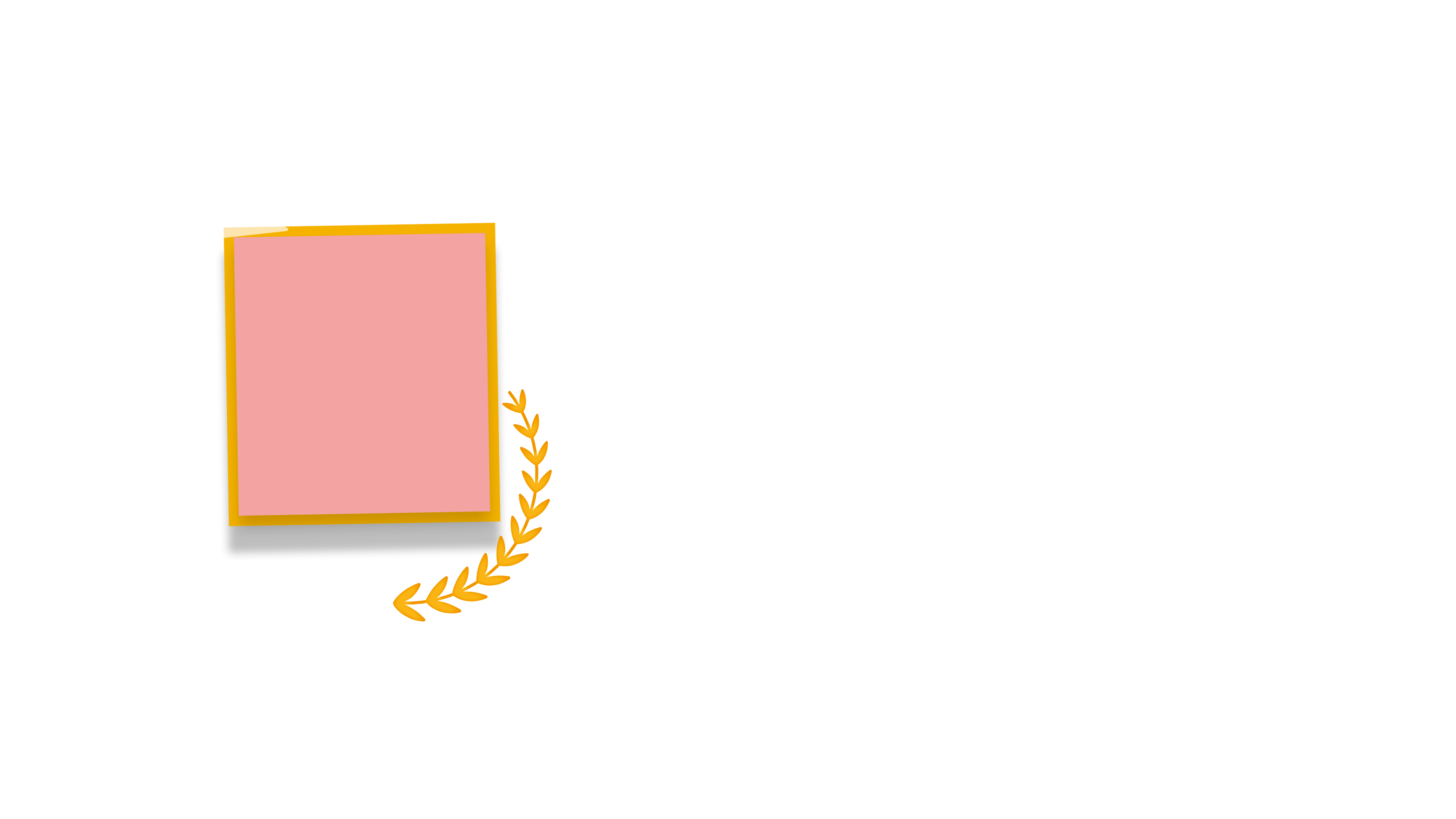 NAMA AYAH 	: ASIM
NAMA IBU 	: ROH ASIA
NILAI IPK	: 3,39
PREDIKAT	: SANGAT MEMUASKAN
MITRA YANI
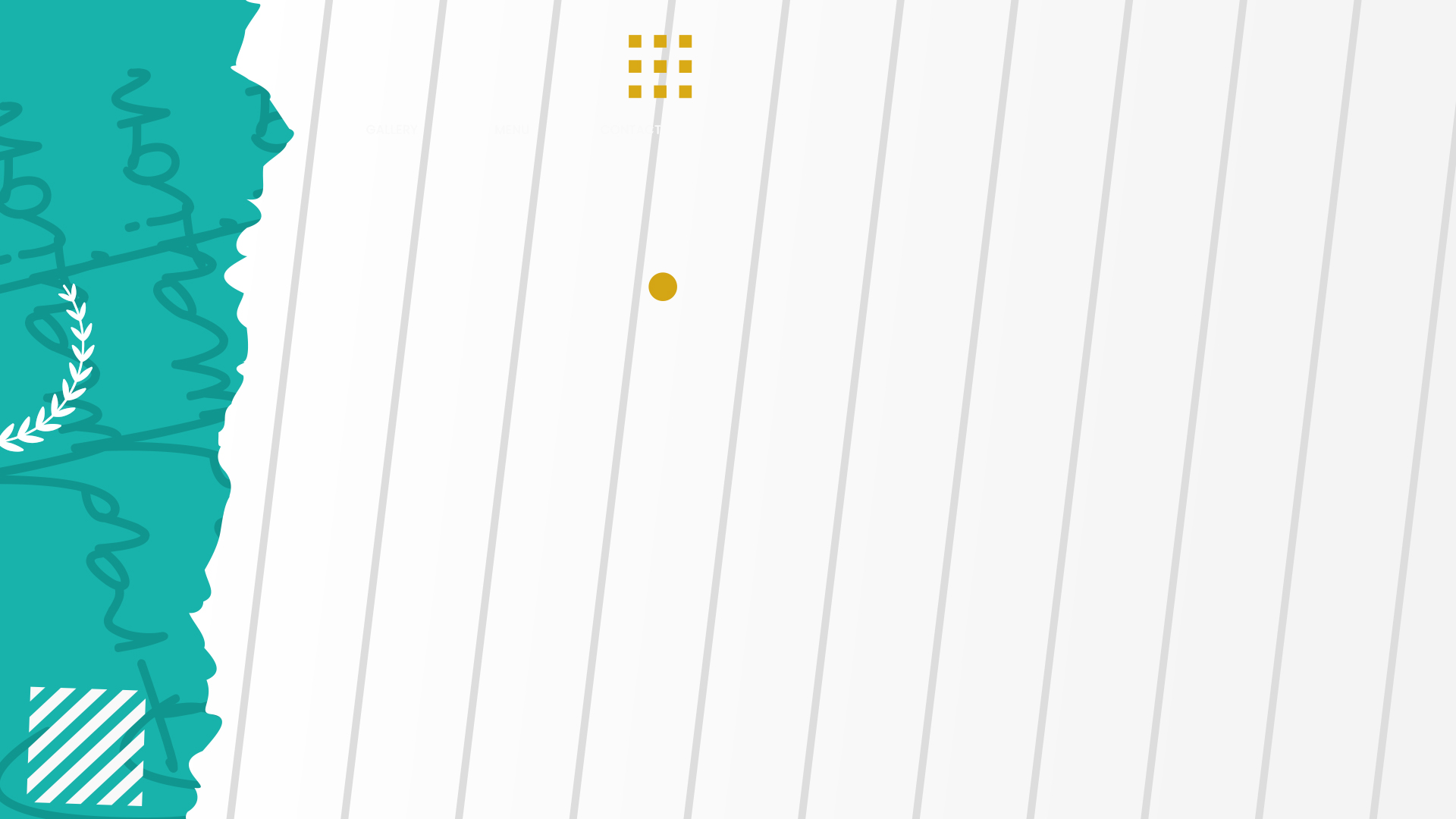 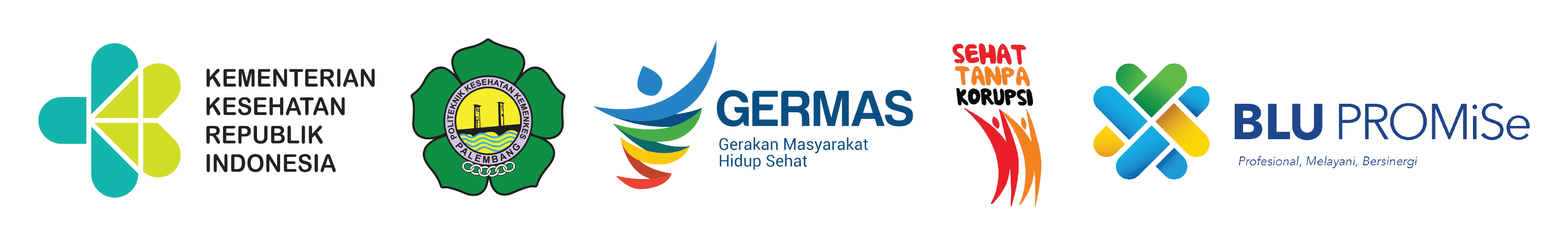 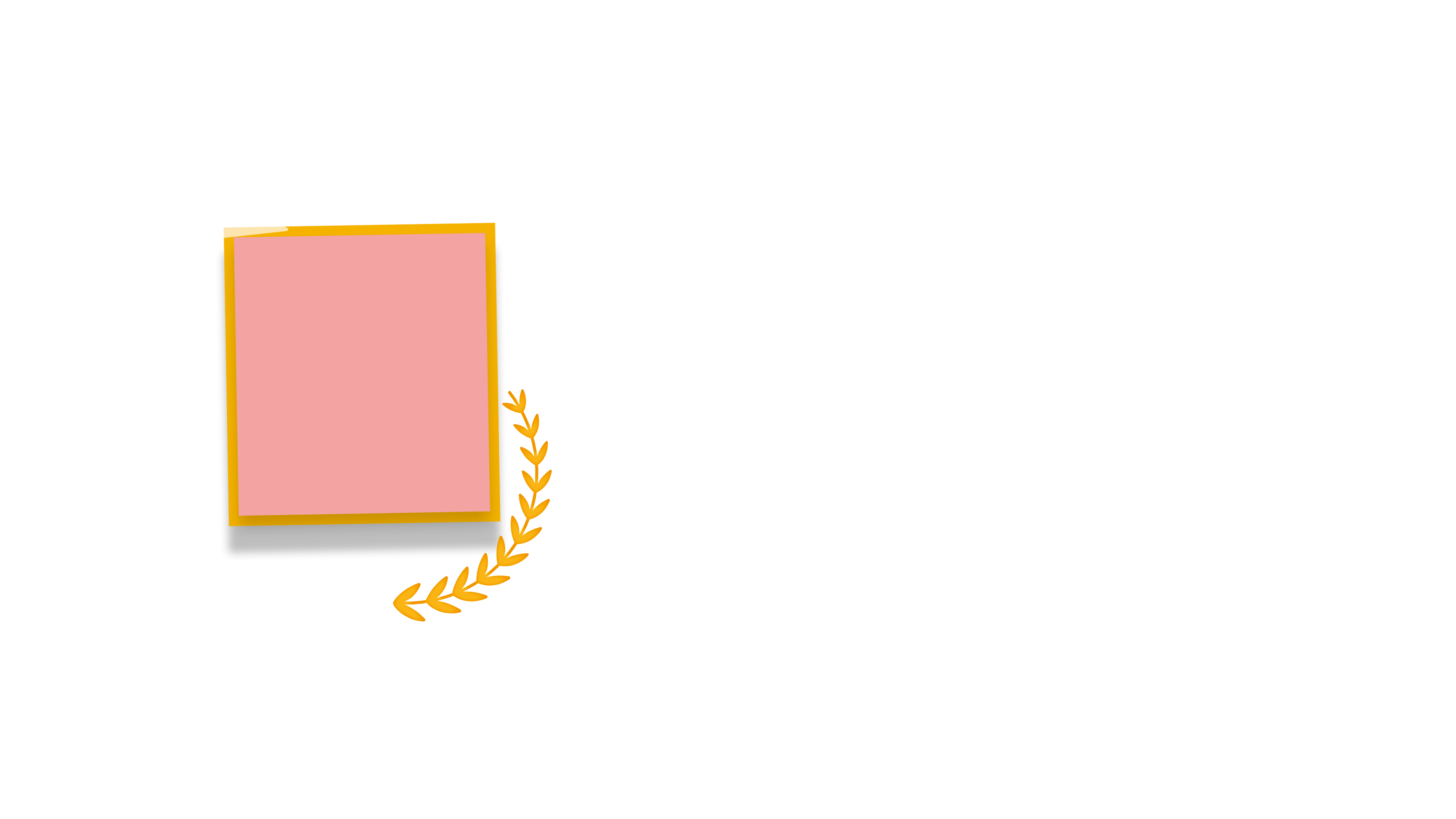 NAMA AYAH 	: DARSON
NAMA IBU 	: SRI NURDIANTI
NILAI IPK	: 3,36
PREDIKAT	: SANGAT MEMUASKAN
KATARIMA CHAIRUNISYA
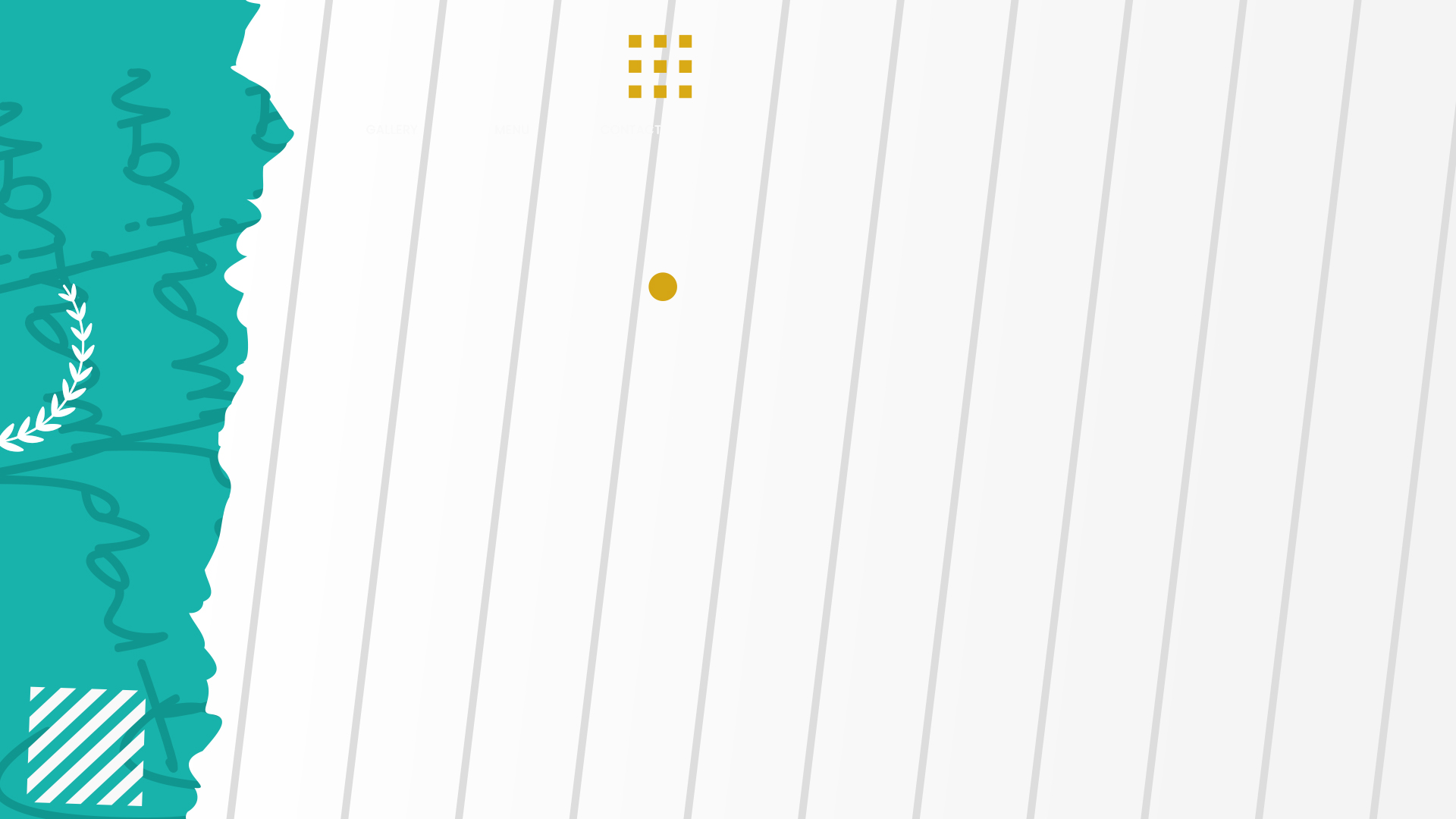 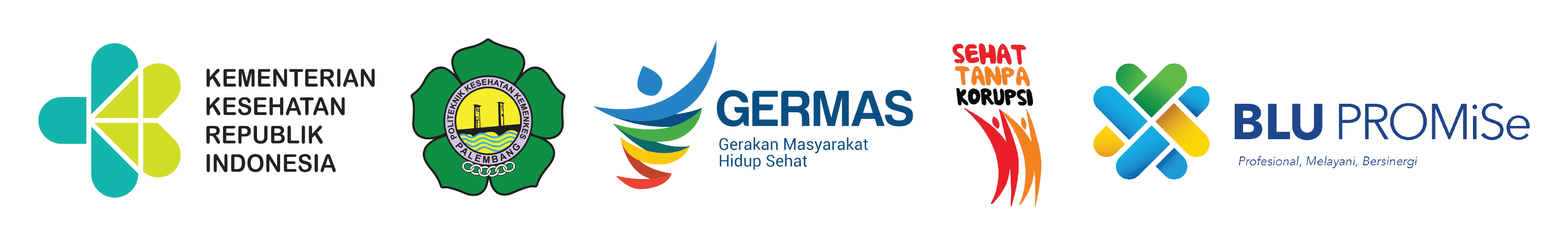 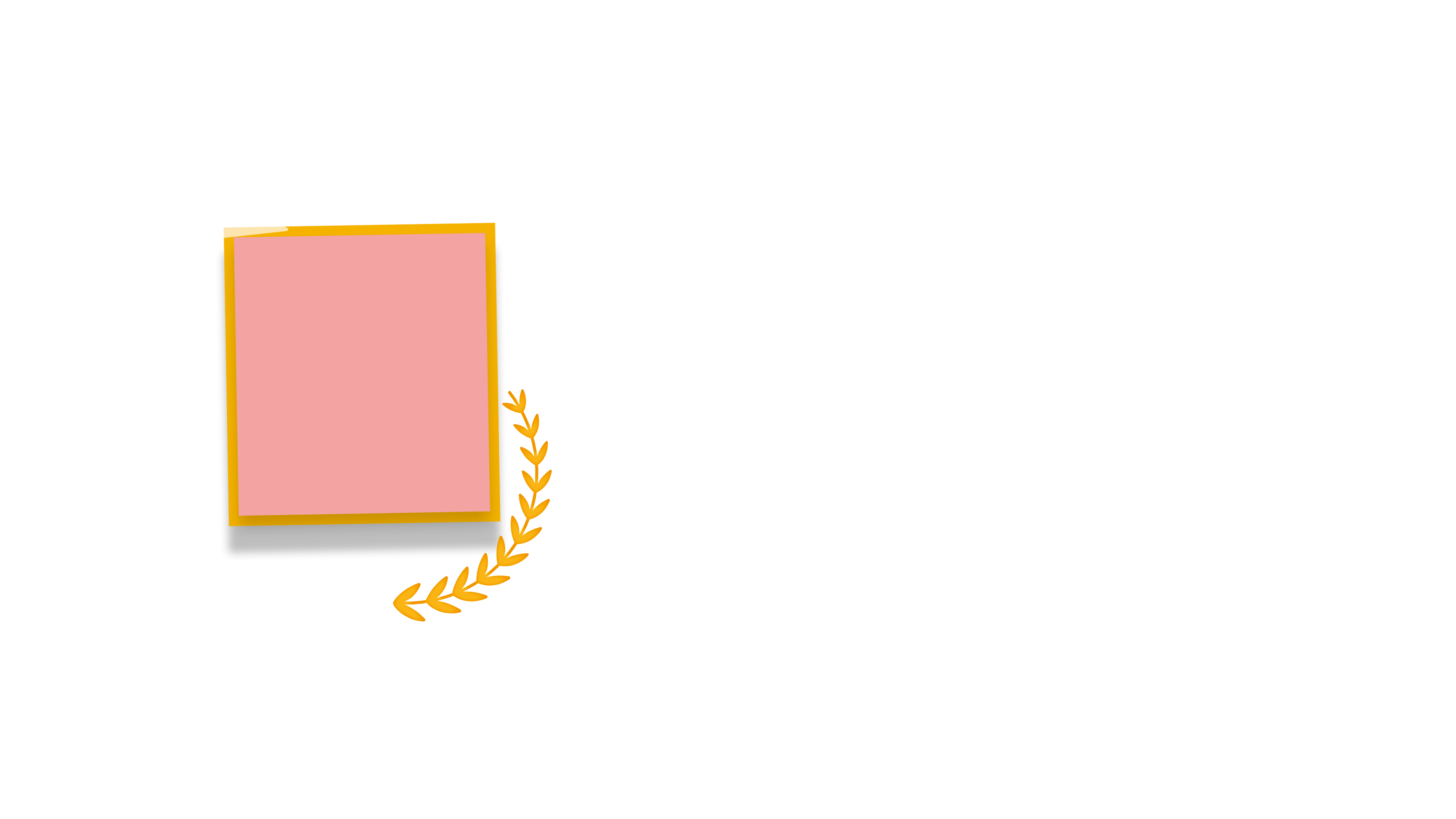 NAMA AYAH 	: ALIMIN
NAMA IBU 	: OKTORIYANI
NILAI IPK	: 3,32
PREDIKAT	: SANGAT MEMUASKAN
ADESTIA ALYANISA